Doctoral thesis public defence
Hosting capacity of low-voltage distribution networks
Amina Benzerga
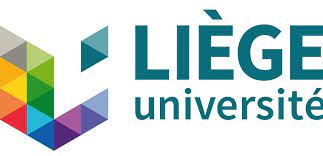 December 6th , 2024
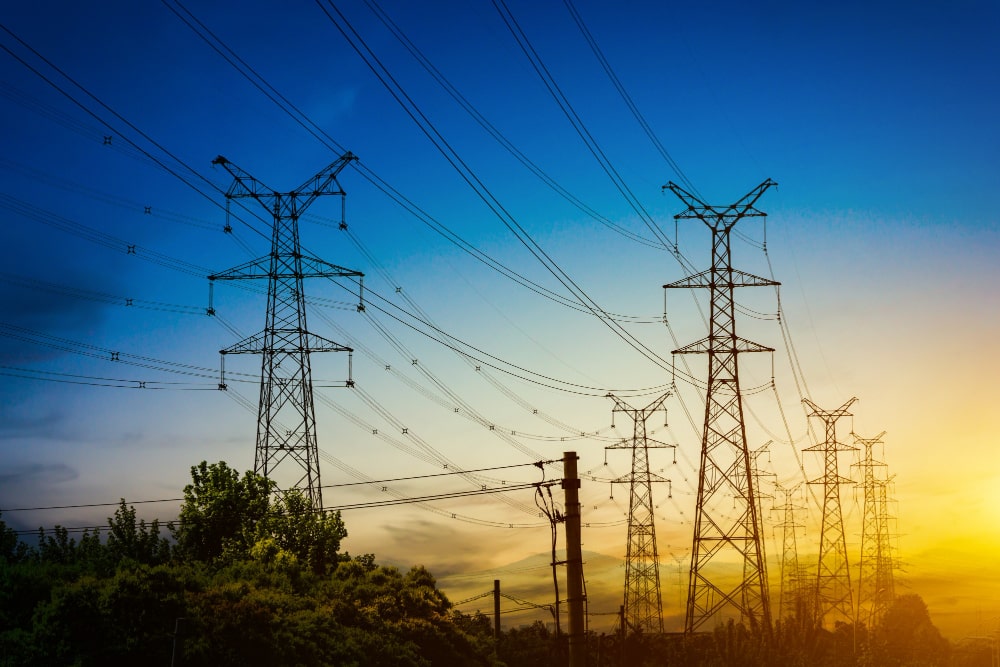 (Image from https://www.synox.io/cat-smart-energy/smart-grid-definition)
Amina Benzerga
Hosting Capacity of Low-Voltage Distribution Networks
2
Power System
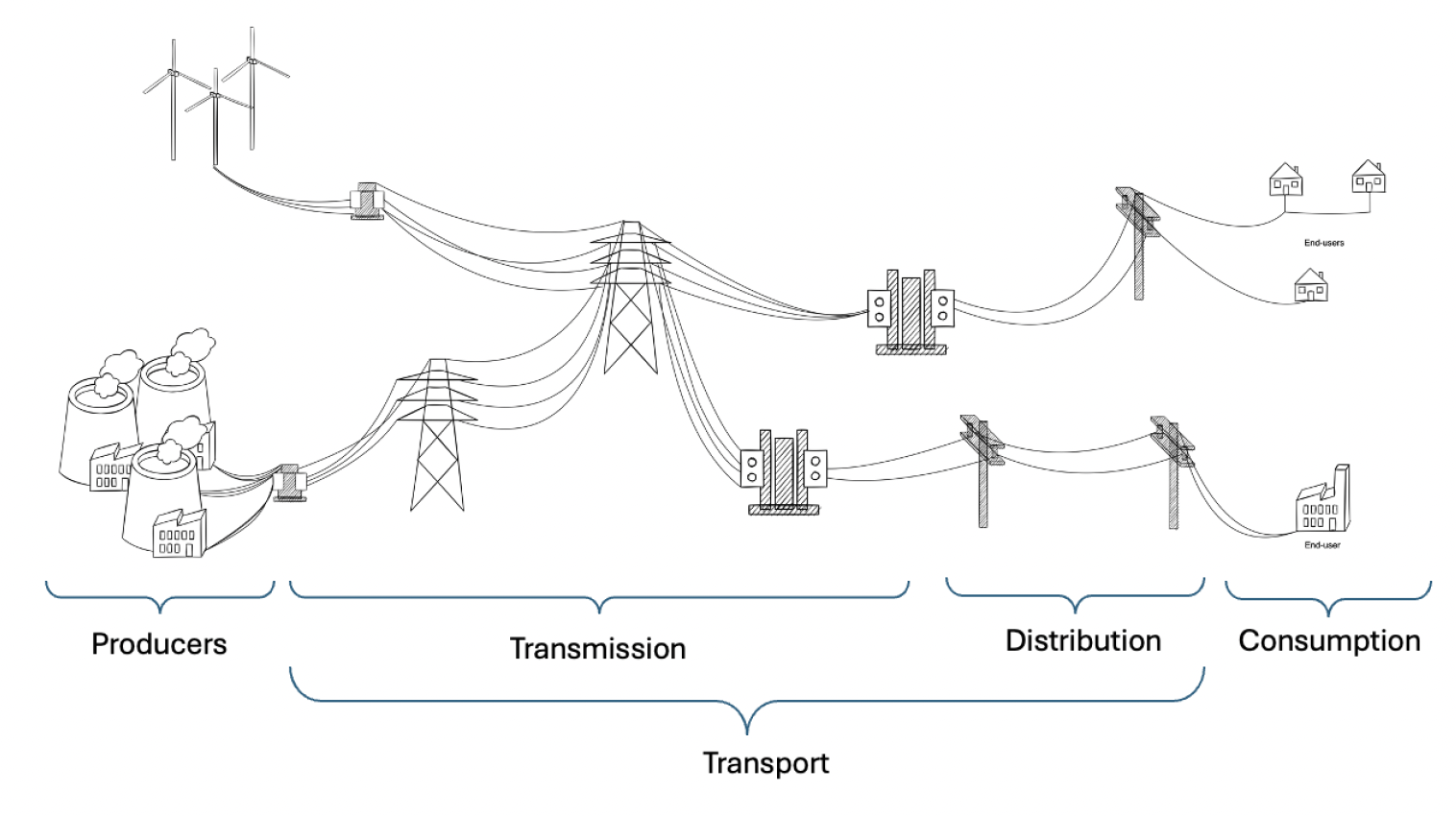 Traditional power system, one way power flow.
Production
Demand
Amina Benzerga
Hosting Capacity of Low-Voltage Distribution Networks
3
Power System
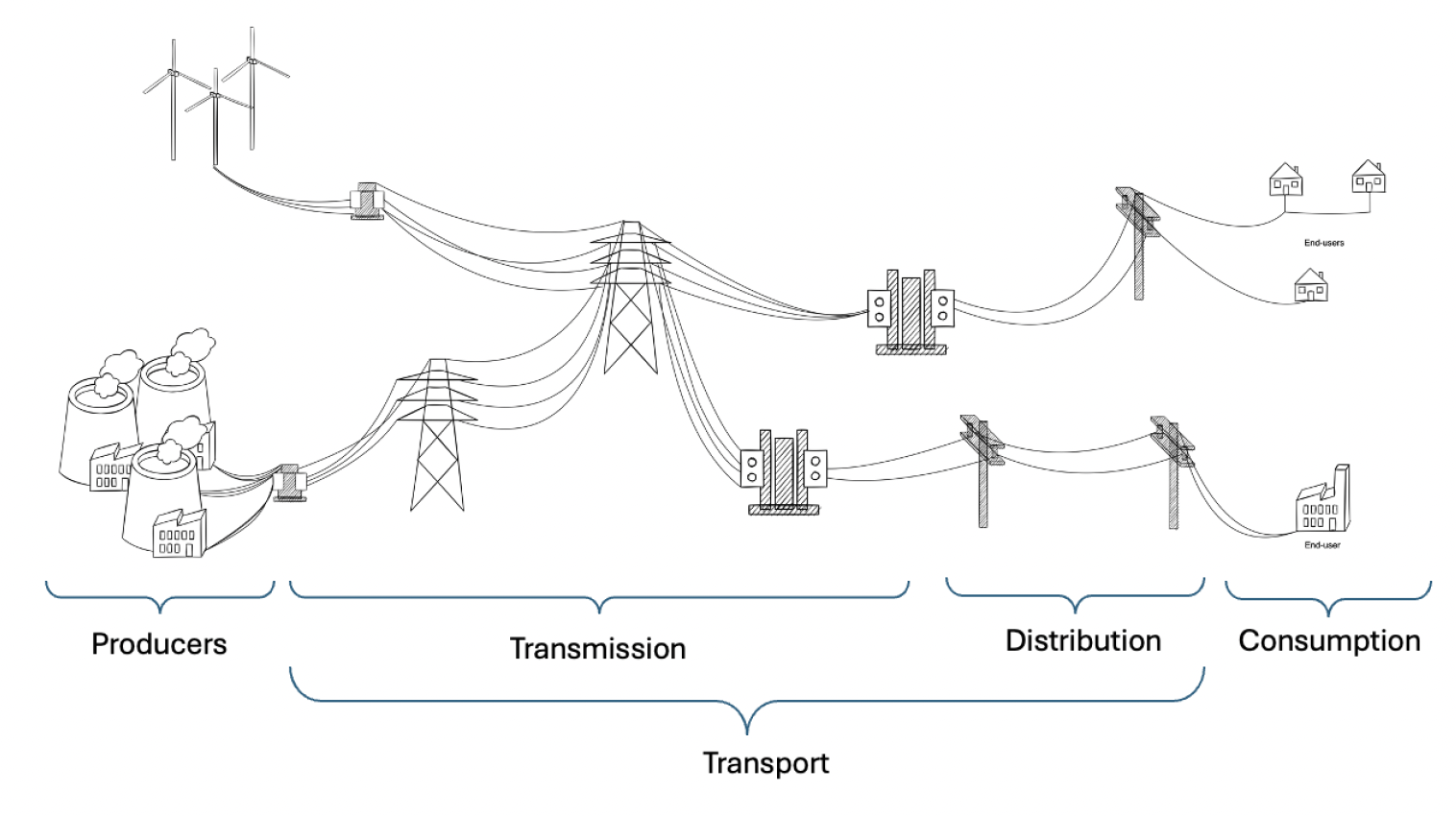 Demand
Production
Amina Benzerga
Hosting Capacity of Low-Voltage Distribution Networks
4
Power System
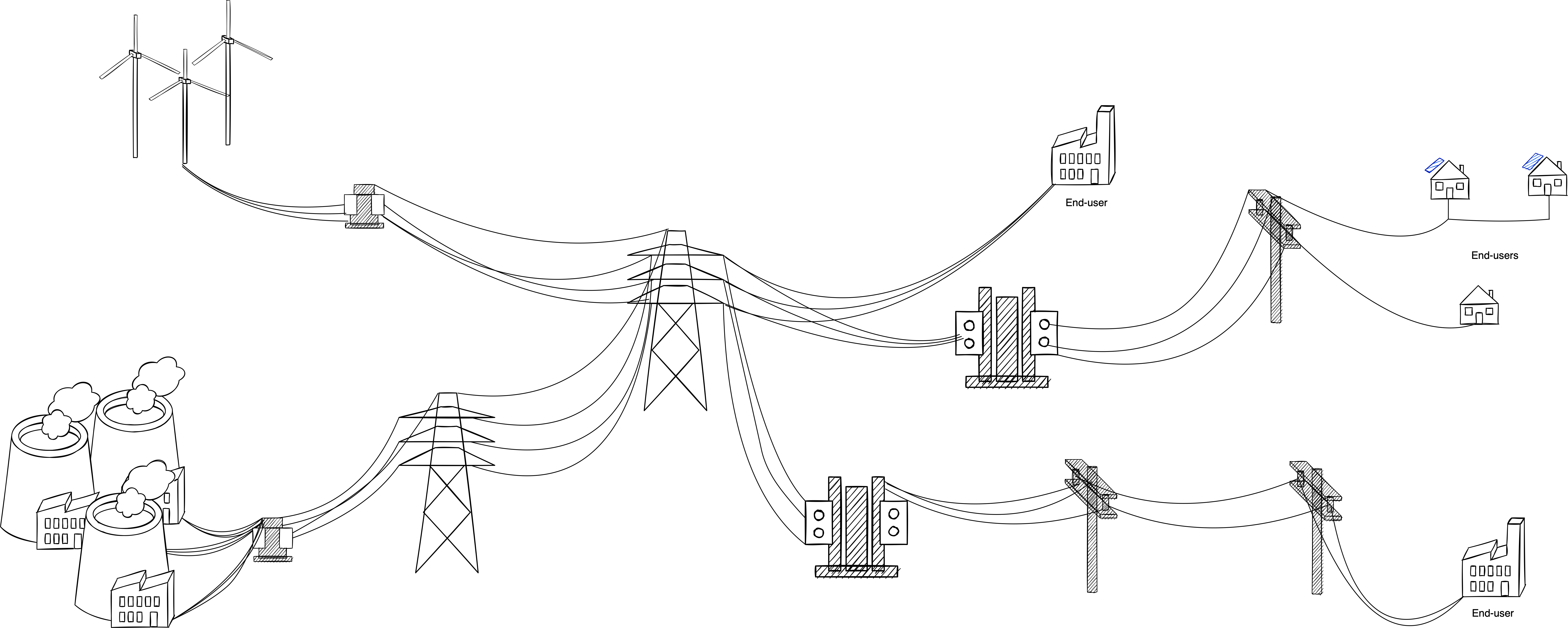 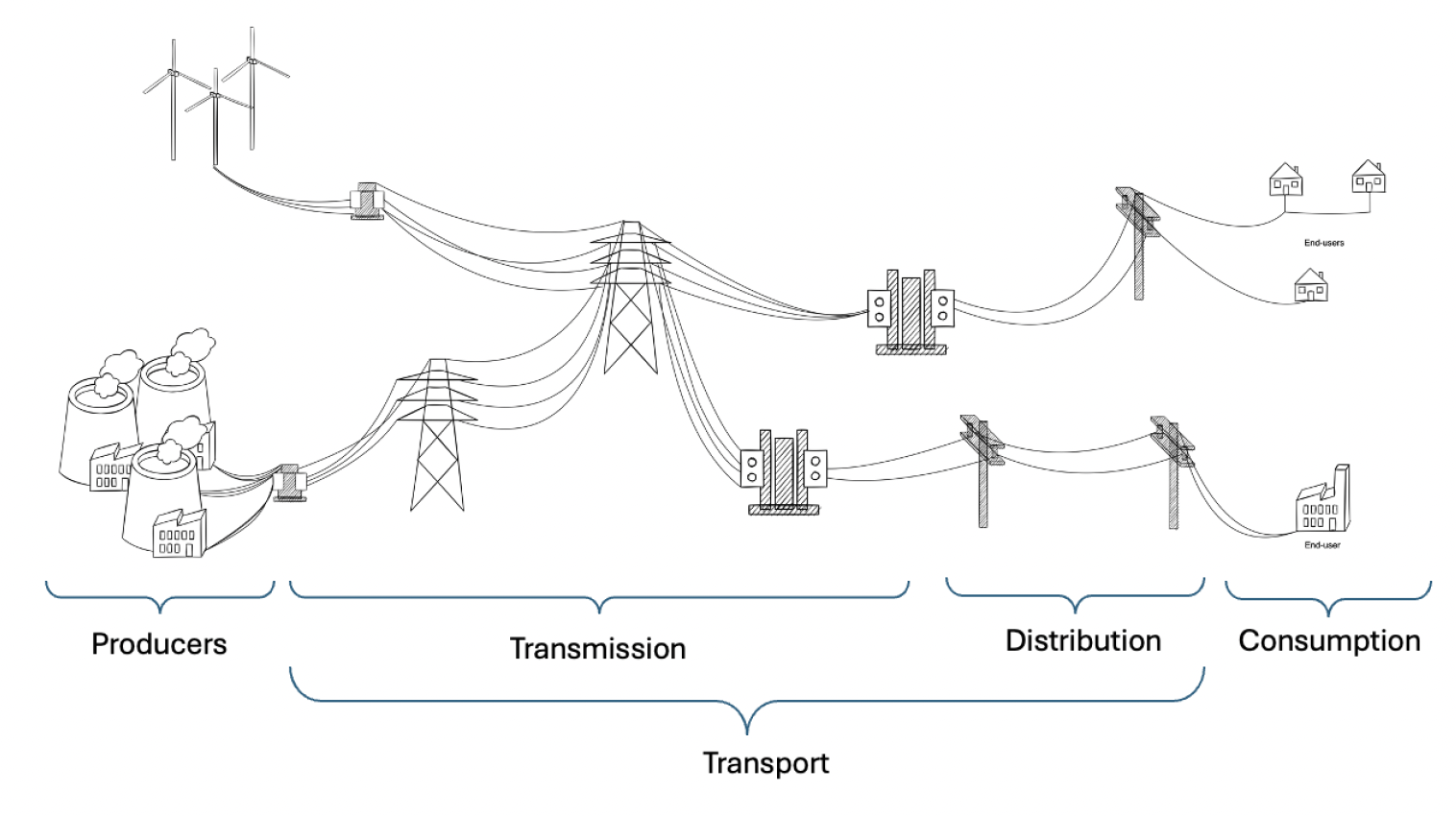 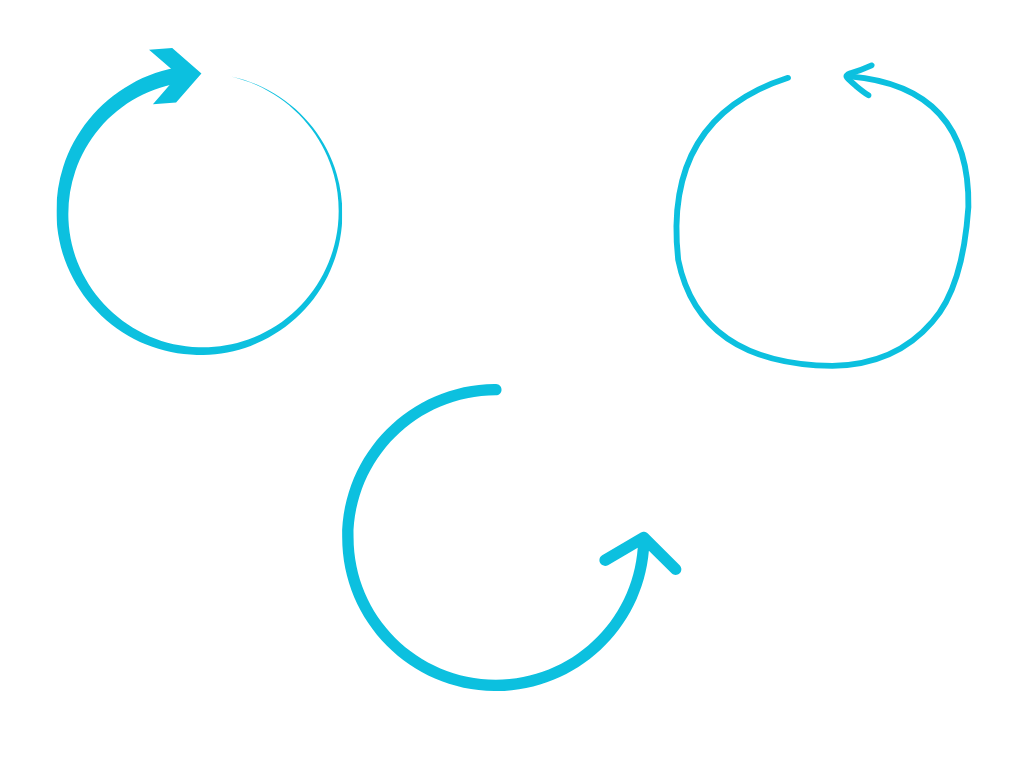 Demand / Production
Production
Amina Benzerga
Hosting Capacity of Low-Voltage Distribution Networks
5
Distributed Energy Resources (DERs)
Small-scale energy assets that generate, store or consume energy.
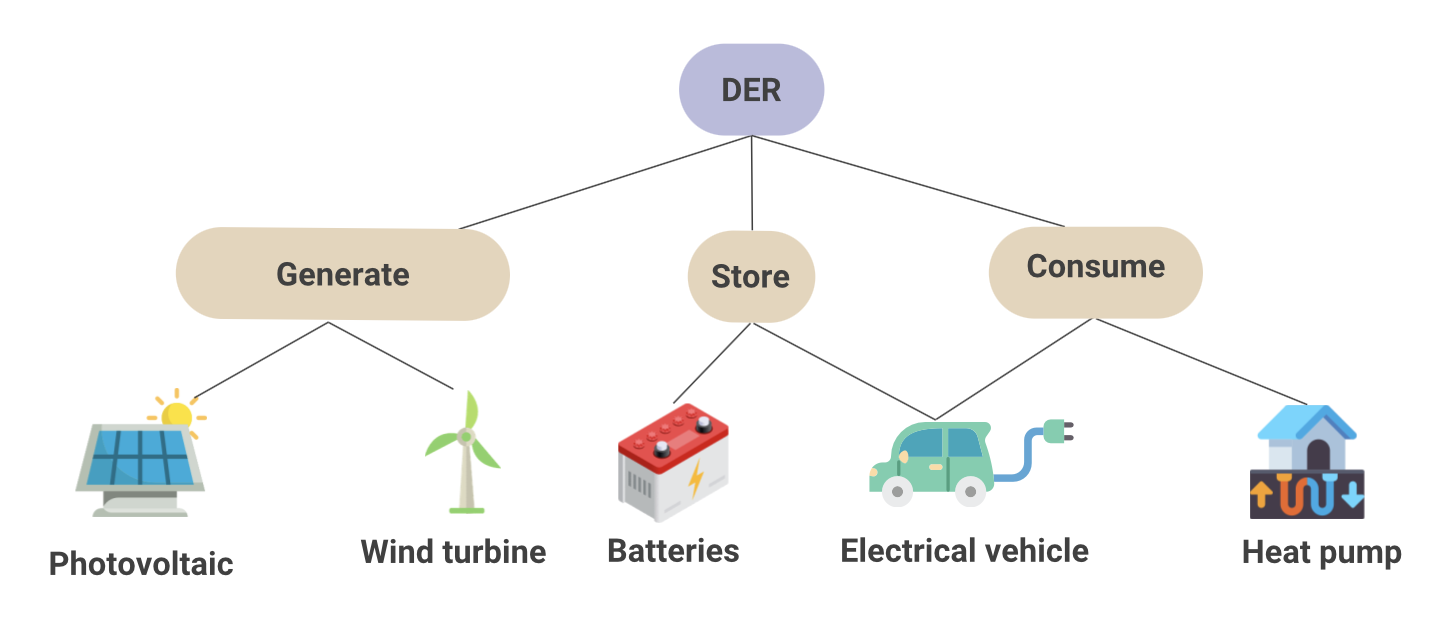 e.g.:
Amina Benzerga
Hosting Capacity of Low-Voltage Distribution Networks
6
NEWS
BREAKING
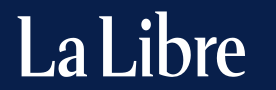 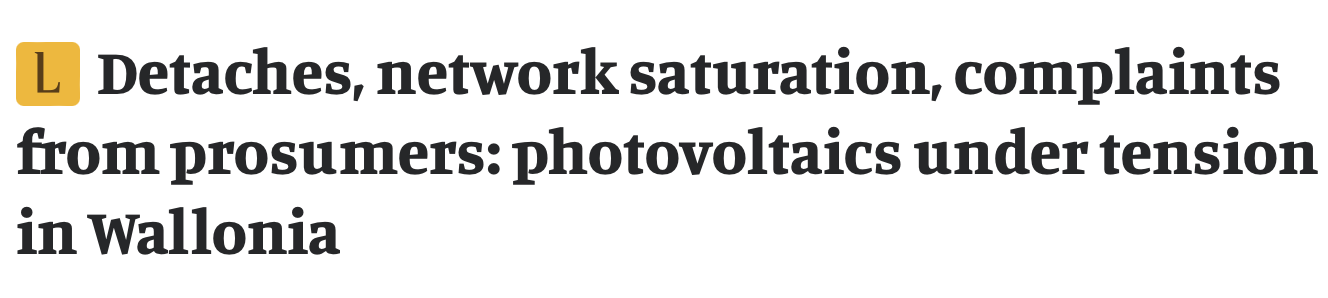 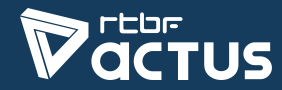 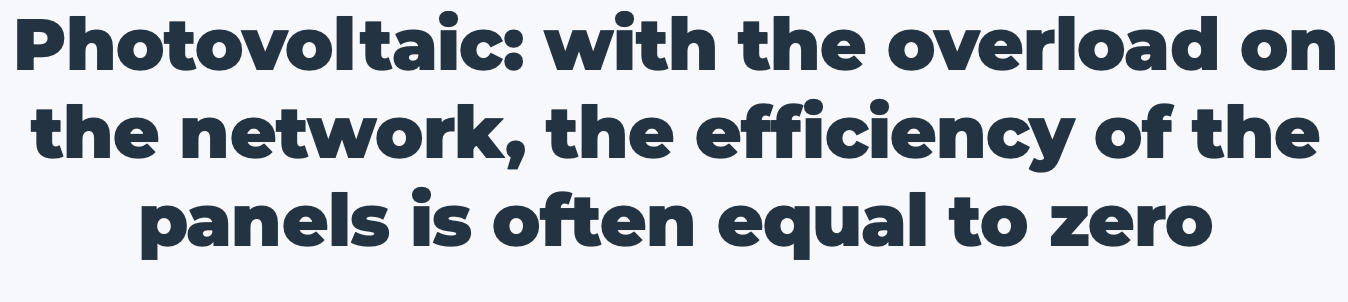 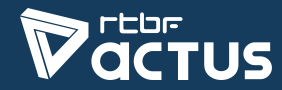 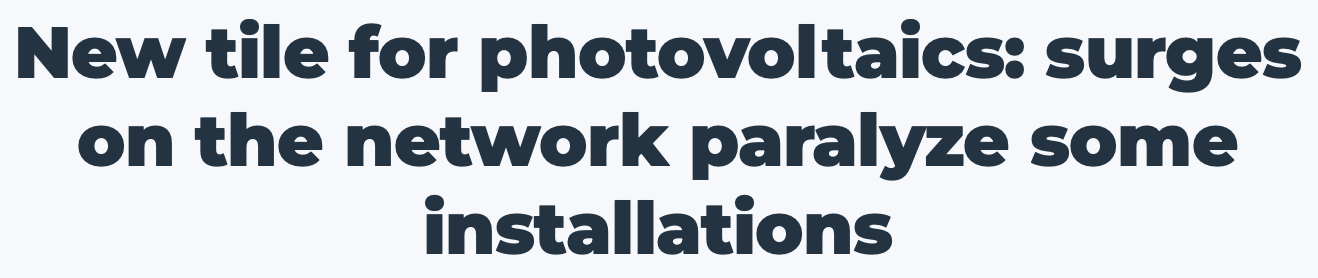 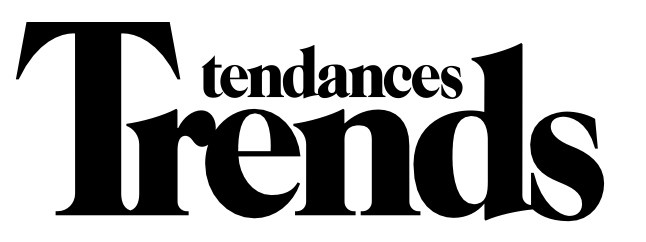 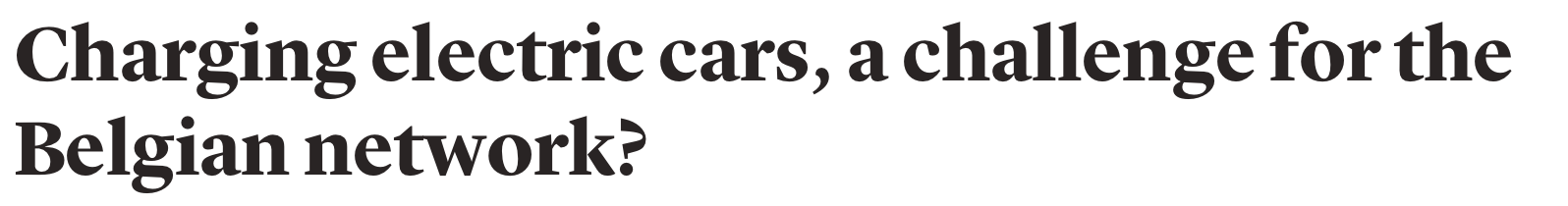 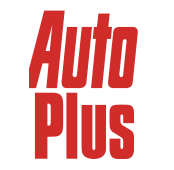 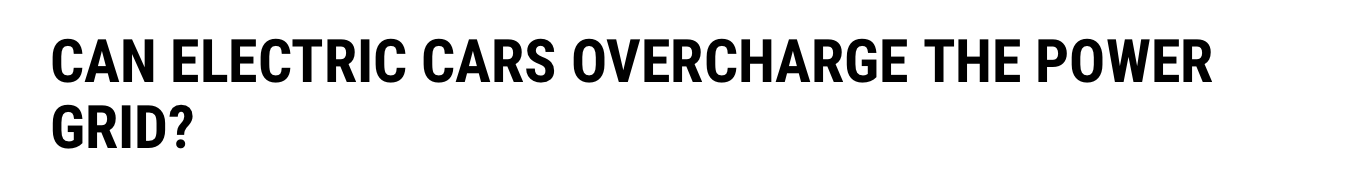 Amina Benzerga
Hosting Capacity of Low-Voltage Distribution Networks
7
DERs issues – Photovoltaic (PV) panels example
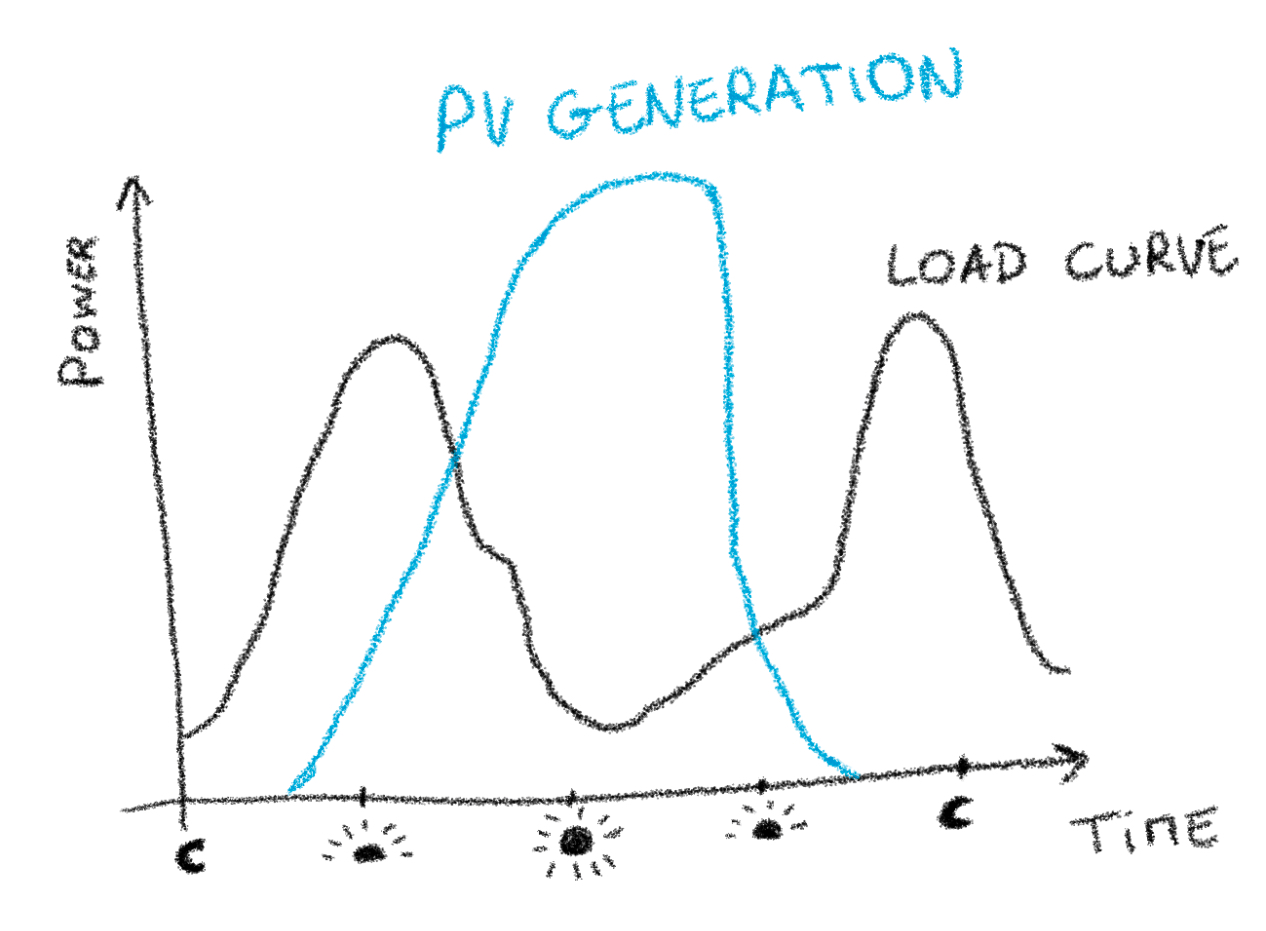 Amina Benzerga
Hosting Capacity of Low-Voltage Distribution Networks
8
DERs issues – Electrical Vehicle (EV) example
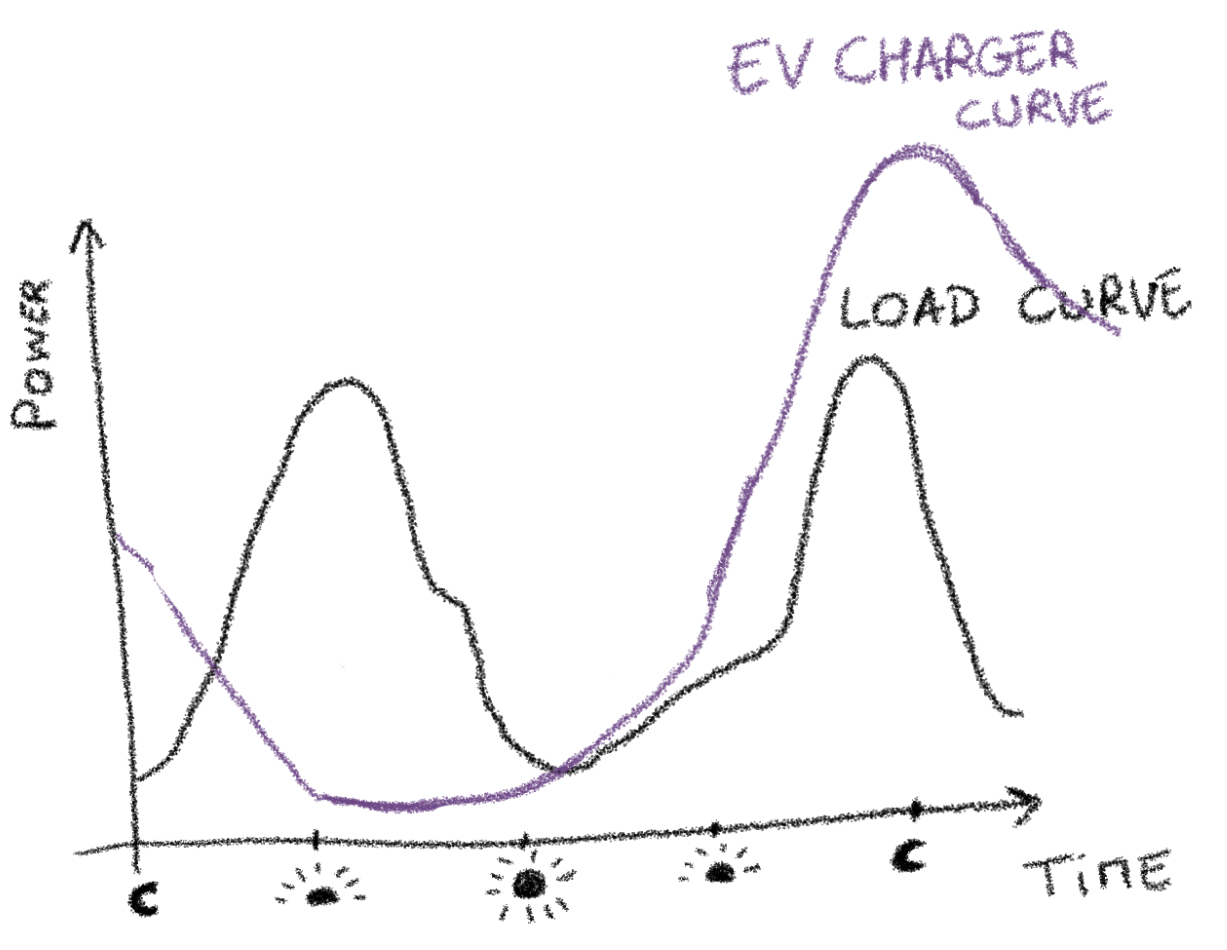 Amina Benzerga
Hosting Capacity of Low-Voltage Distribution Networks
9
DERs issues
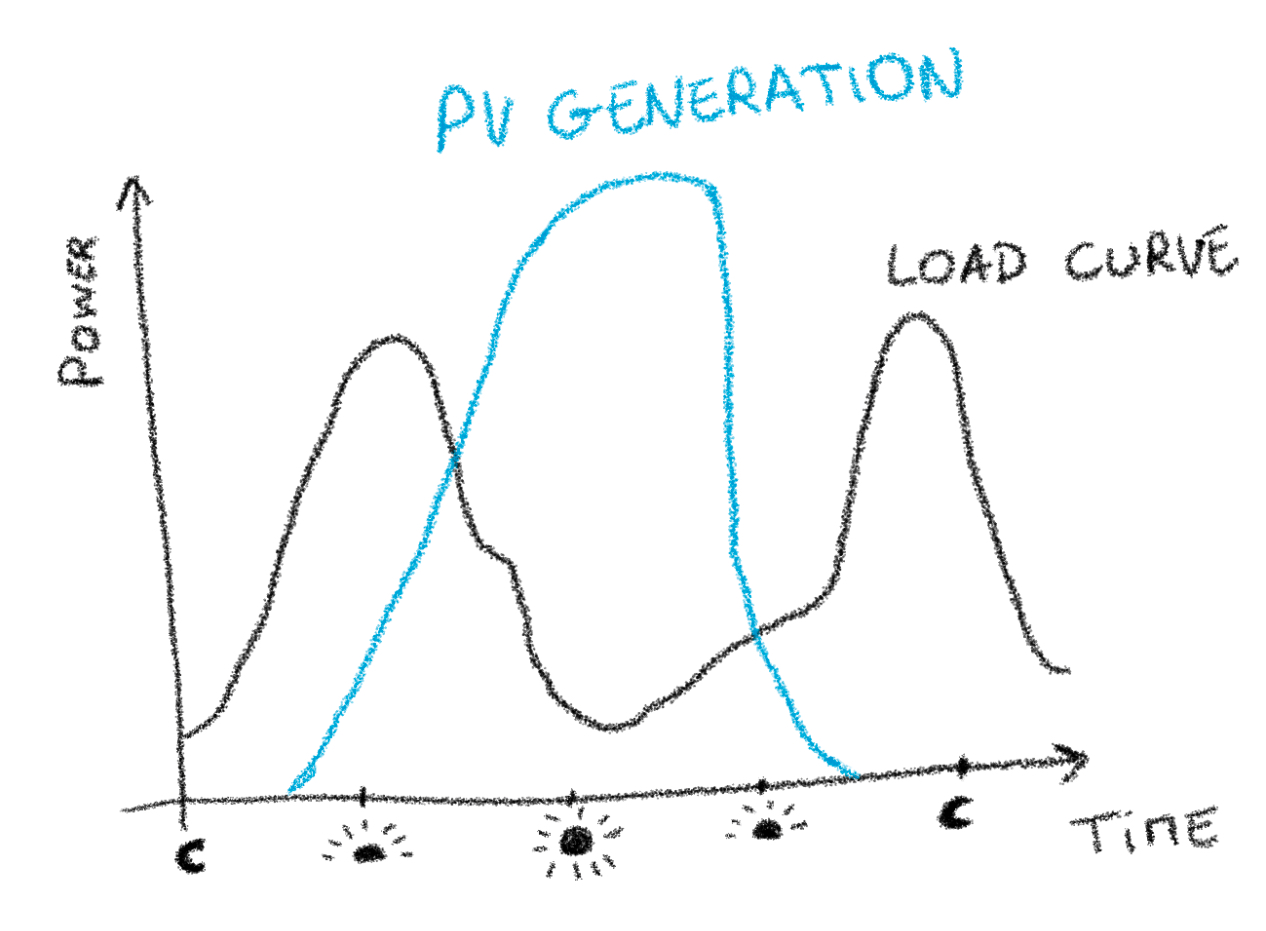 Two examples of issues from the network point of view:
Voltage rises or drops (produce or consume more than expected, beyond voltage limits)
Congestion (due to high demand, network limits to deliver electricity are reached)
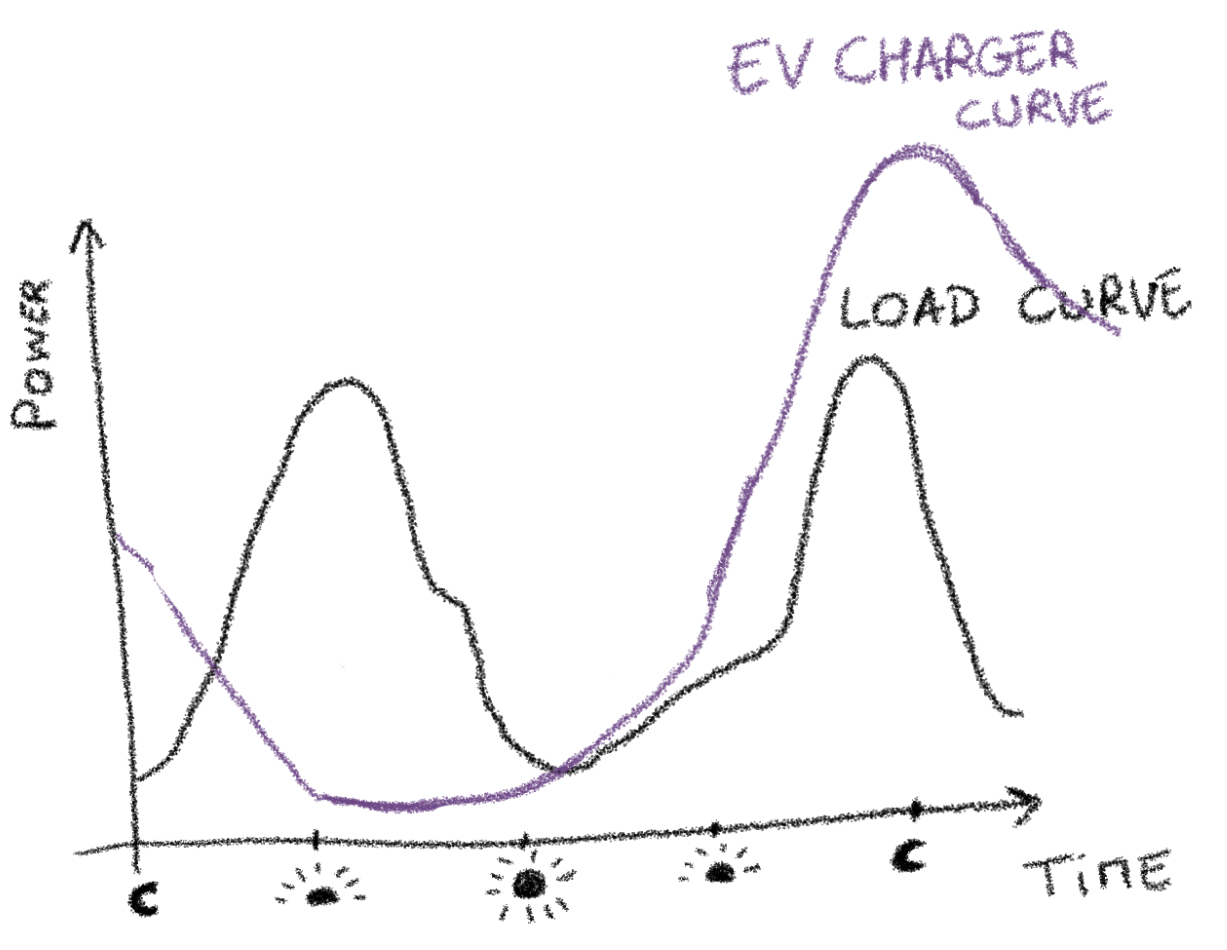 Amina Benzerga
Hosting Capacity of Low-Voltage Distribution Networks
10
The scope of this thesis
The hosting capacity is the amount of new resources that can be hosted by a network before facing any issues, i.e., compromising its operational limits or violating safety constraints.
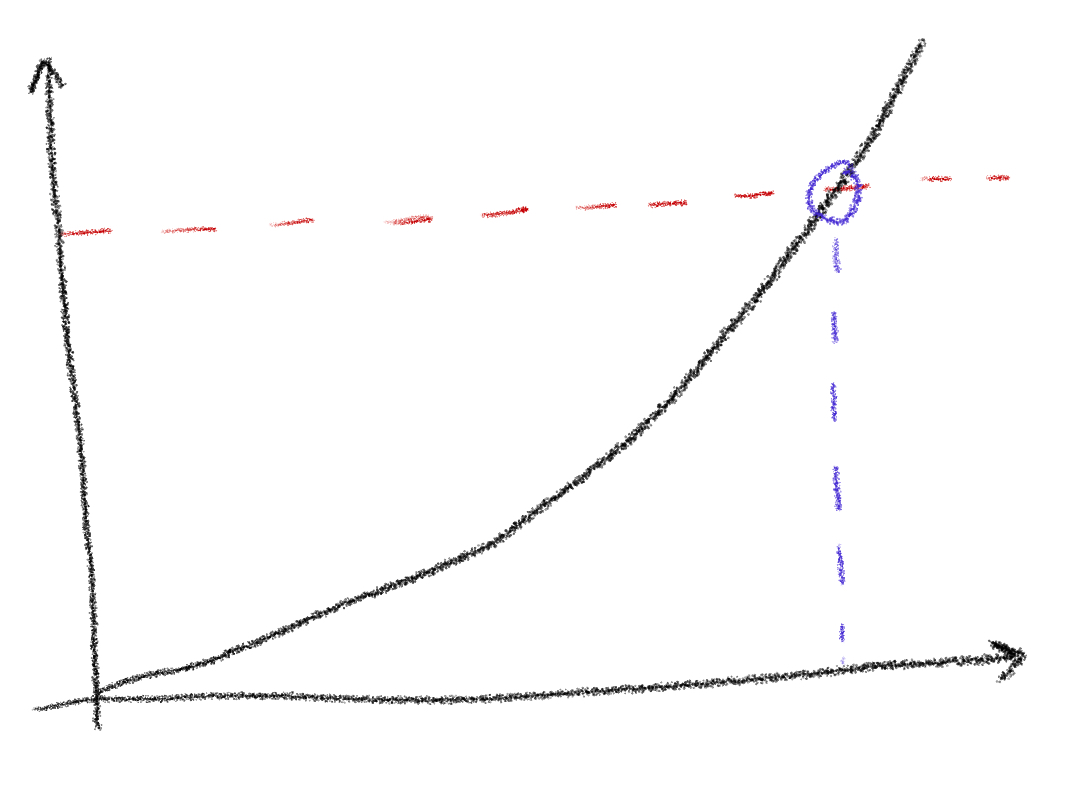 Unacceptable operation
Performance indicator
Acceptable operation
Hosting capacity
Amount of photovoltaic panels
Amina Benzerga
Hosting Capacity of Low-Voltage Distribution Networks
11
Single technology HC
Topology identification
Unified HC definition
Combined HC
Amina Benzerga
Hosting Capacity of Low-Voltage Distribution Networks
12
Topology identification
Amina Benzerga
Hosting Capacity of Low-Voltage Distribution Networks
13
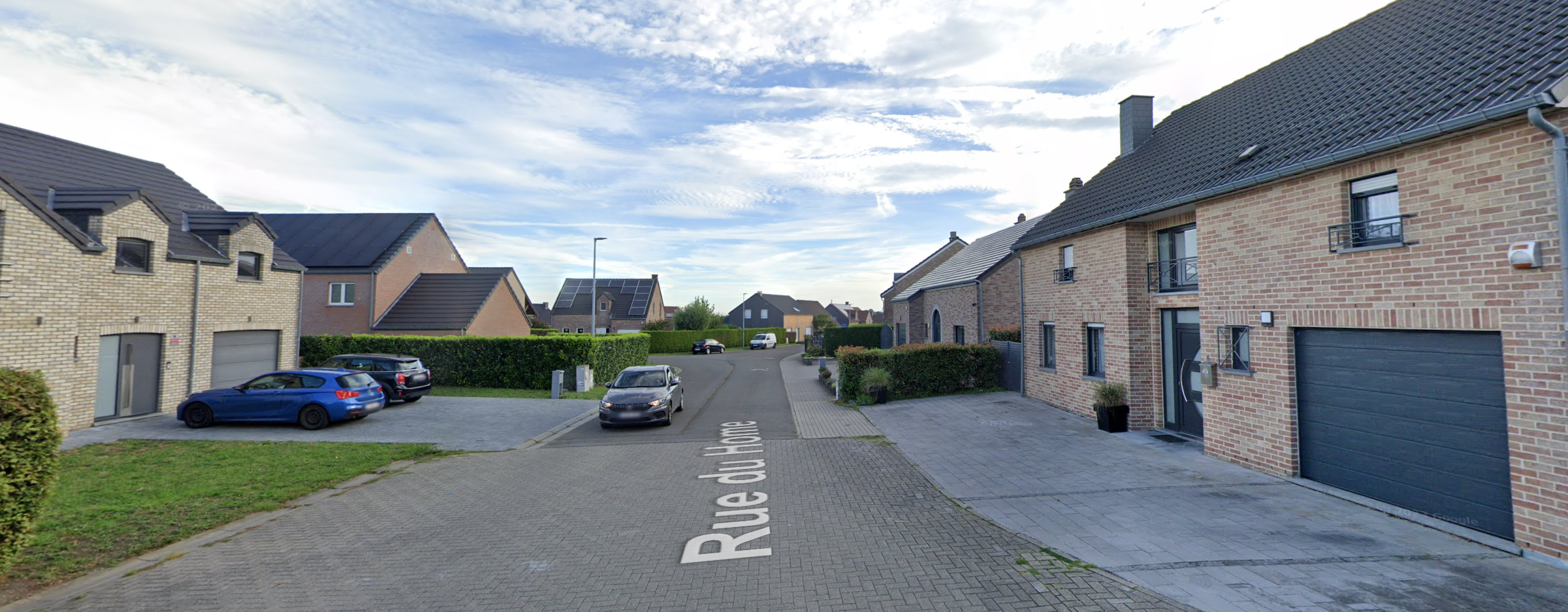 Amina Benzerga
Hosting Capacity of Low-Voltage Distribution Networks
14
Street map
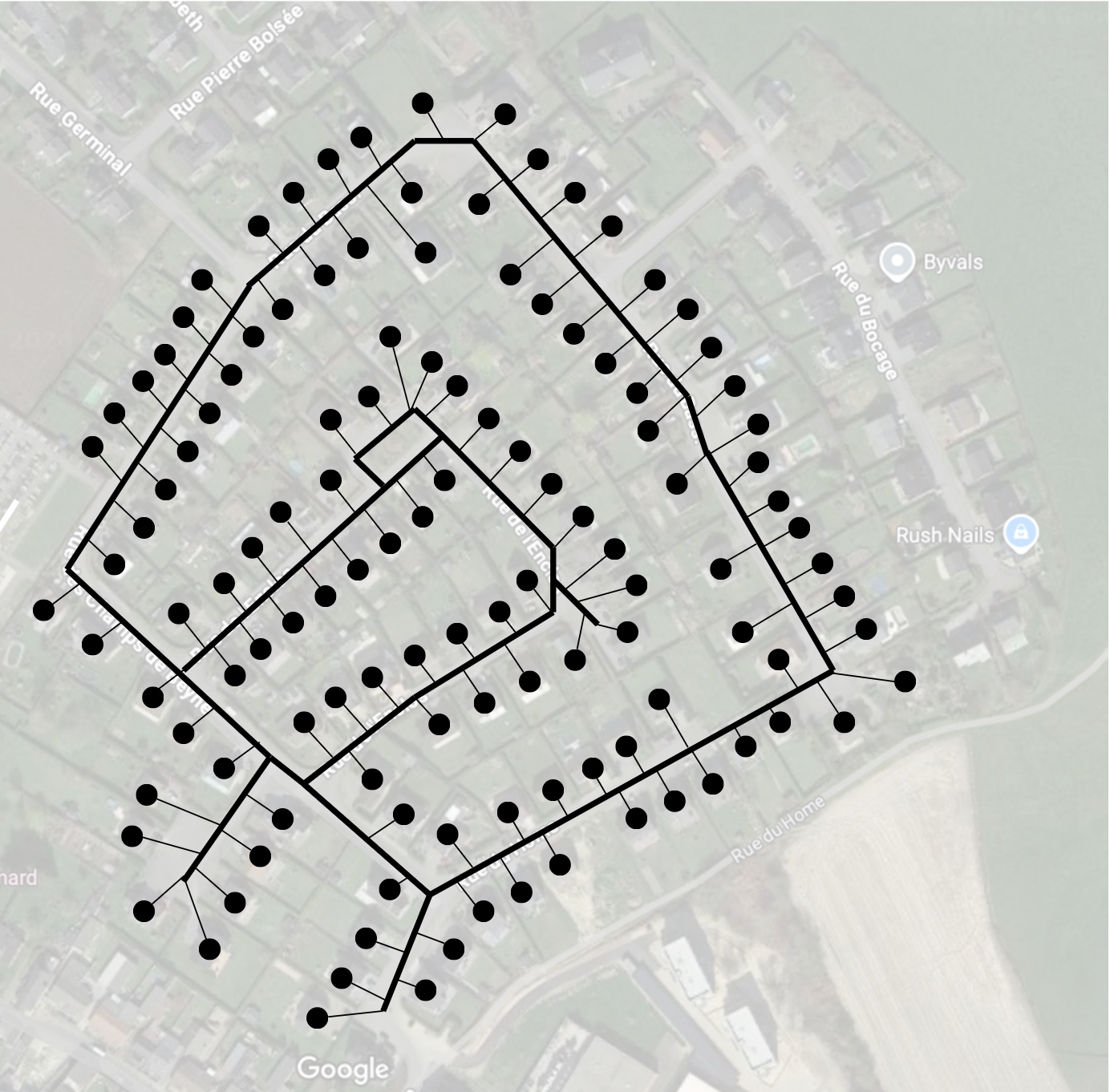 Amina Benzerga
Hosting Capacity of Low-Voltage Distribution Networks
15
Electrical network topology
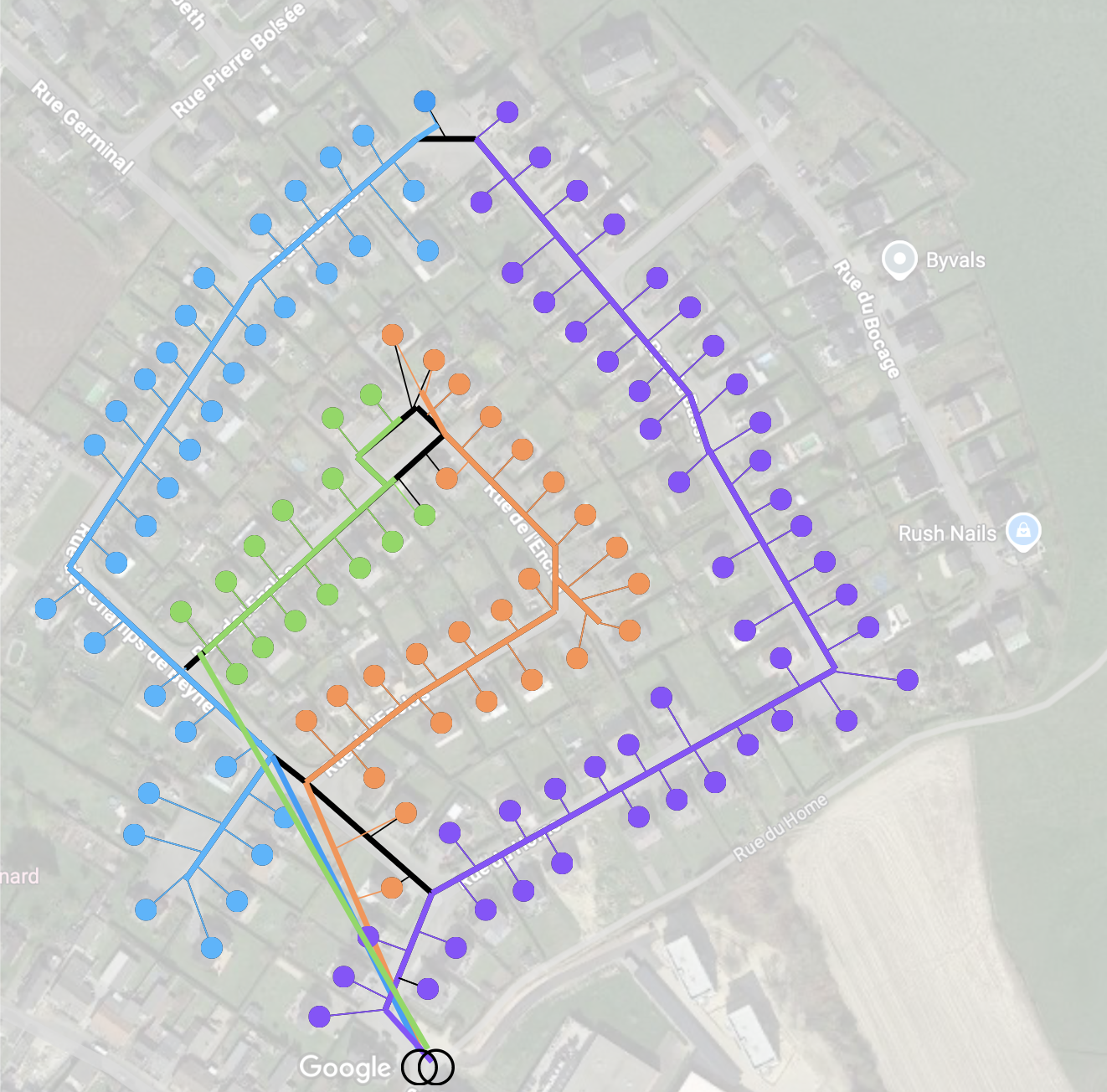 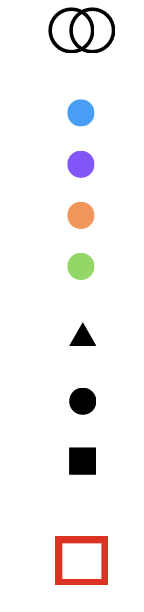 Substation
Feeder 1
Feeder 2
Feeder 3
Feeder 4
Amina Benzerga
Hosting Capacity of Low-Voltage Distribution Networks
16
Electrical network topology
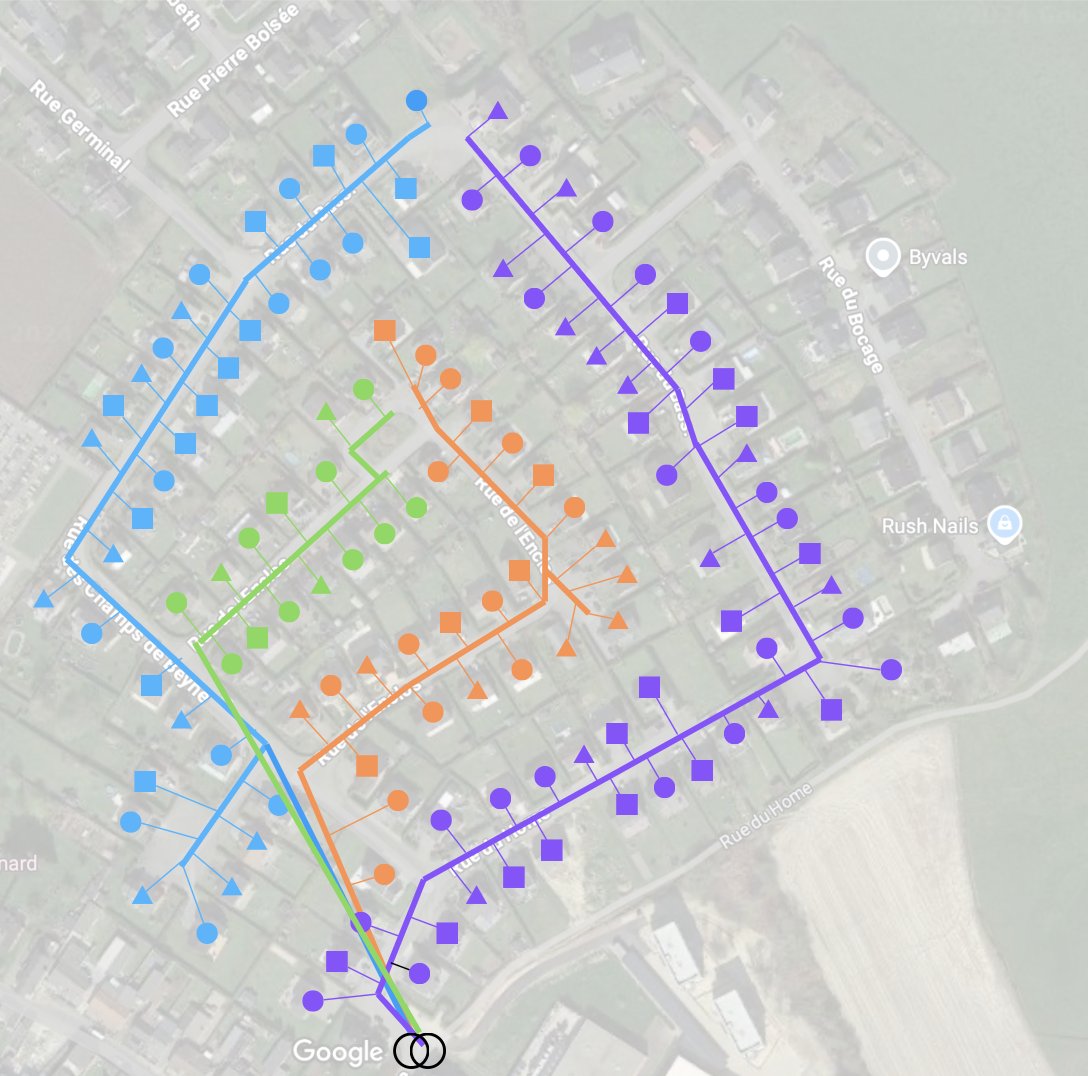 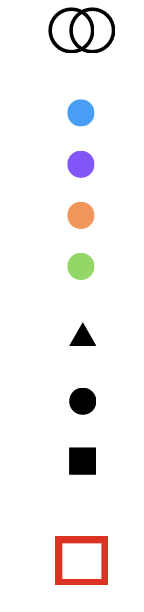 Substation
Feeder 1
Feeder 2
Feeder 3
Feeder 4
Phase 1
Phase 2
Phase 3
Amina Benzerga
Hosting Capacity of Low-Voltage Distribution Networks
17
Smart meters
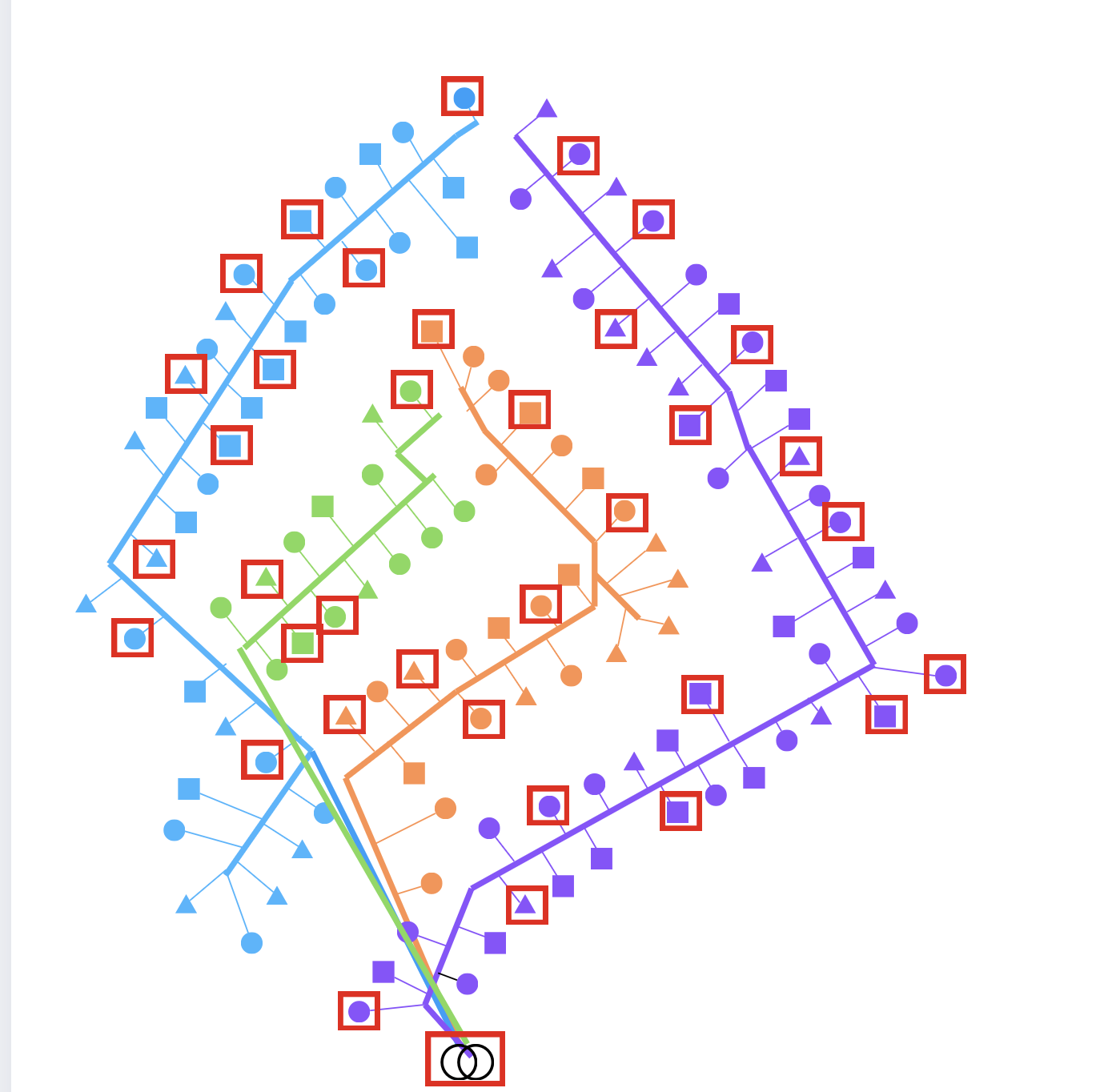 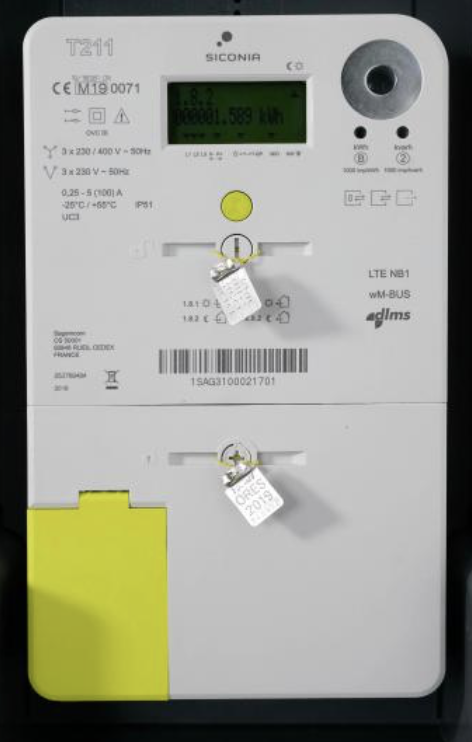 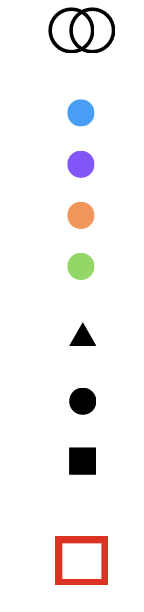 Substation
Feeder 1
Feeder 2
Feeder 3
Feeder 4
Phase 1
Phase 2
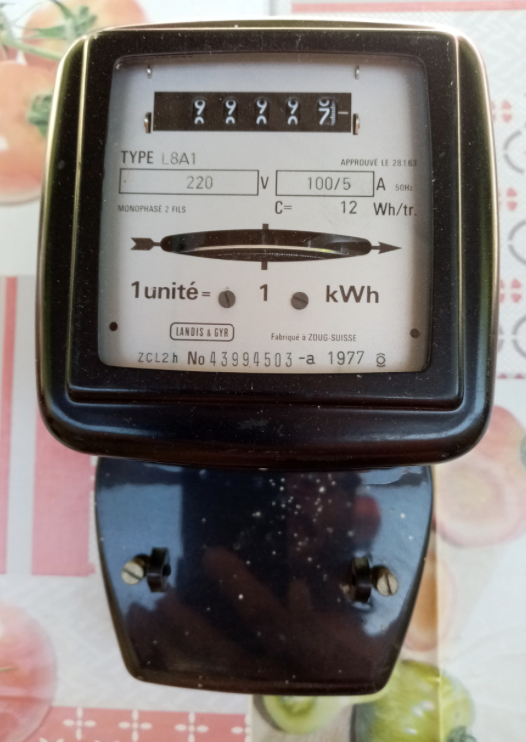 Phase 3
Smart-meters
Amina Benzerga
Hosting Capacity of Low-Voltage Distribution Networks
18
Available data
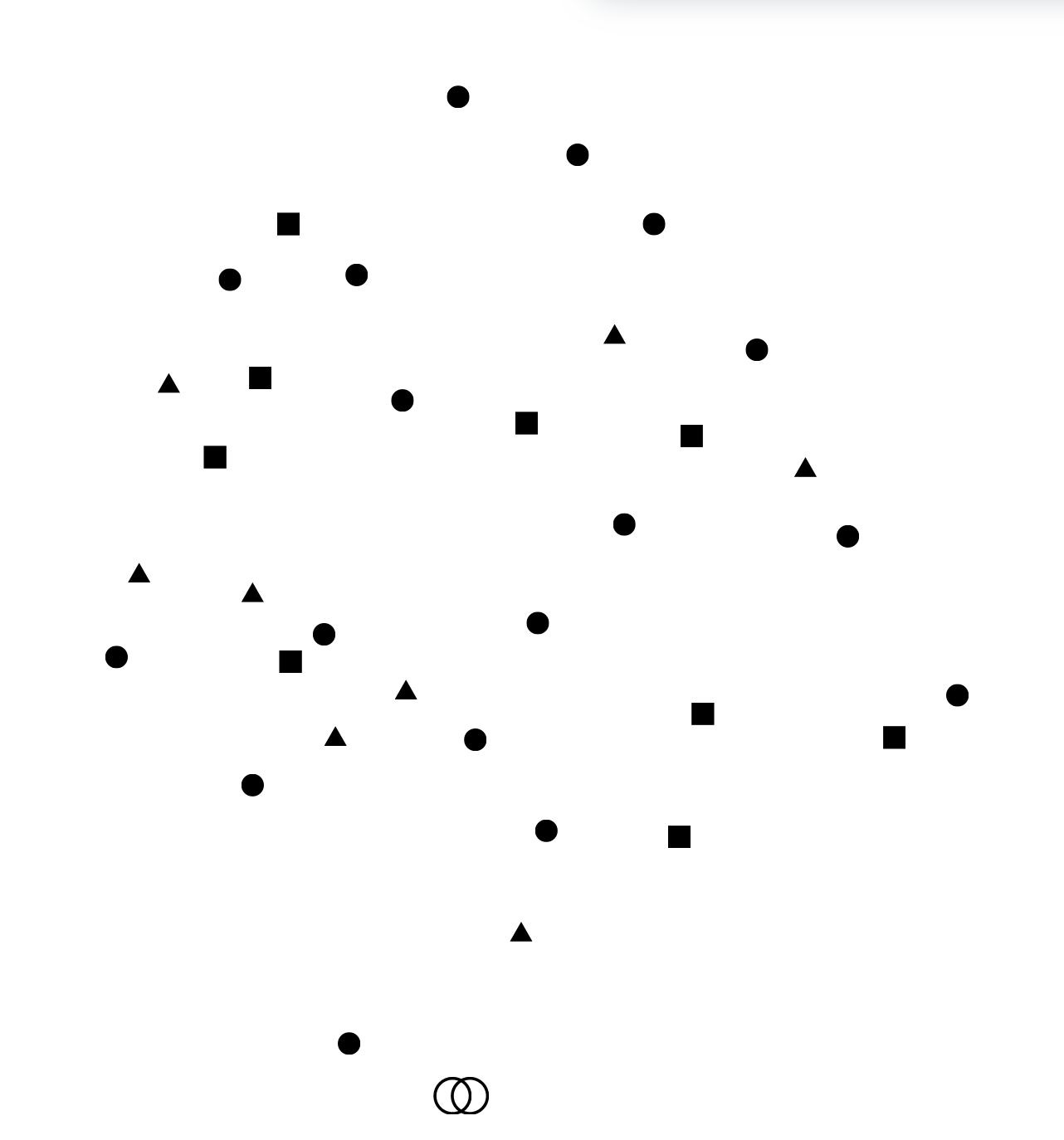 Amina Benzerga
Hosting Capacity of Low-Voltage Distribution Networks
19
Topology reconstruction goal
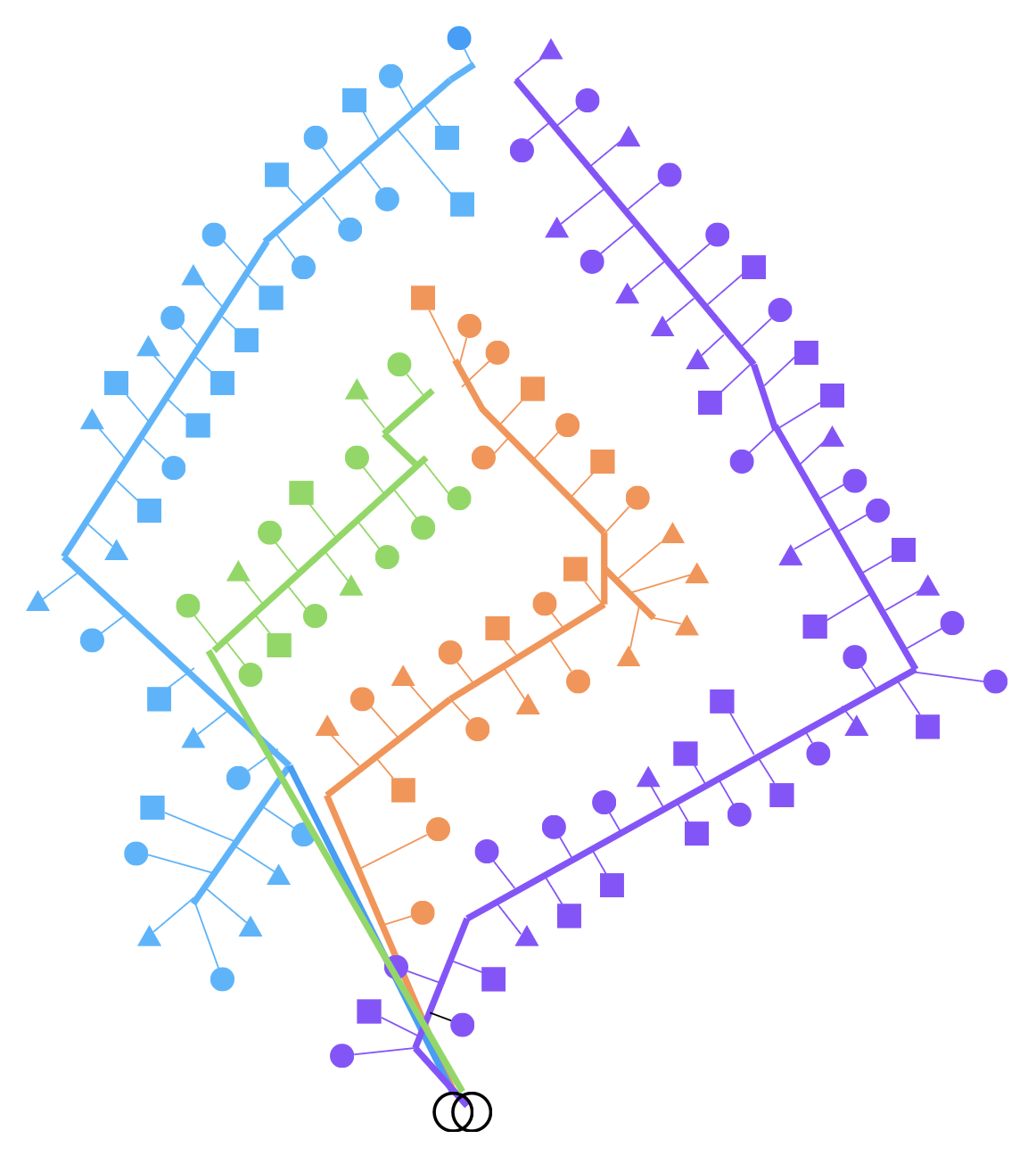 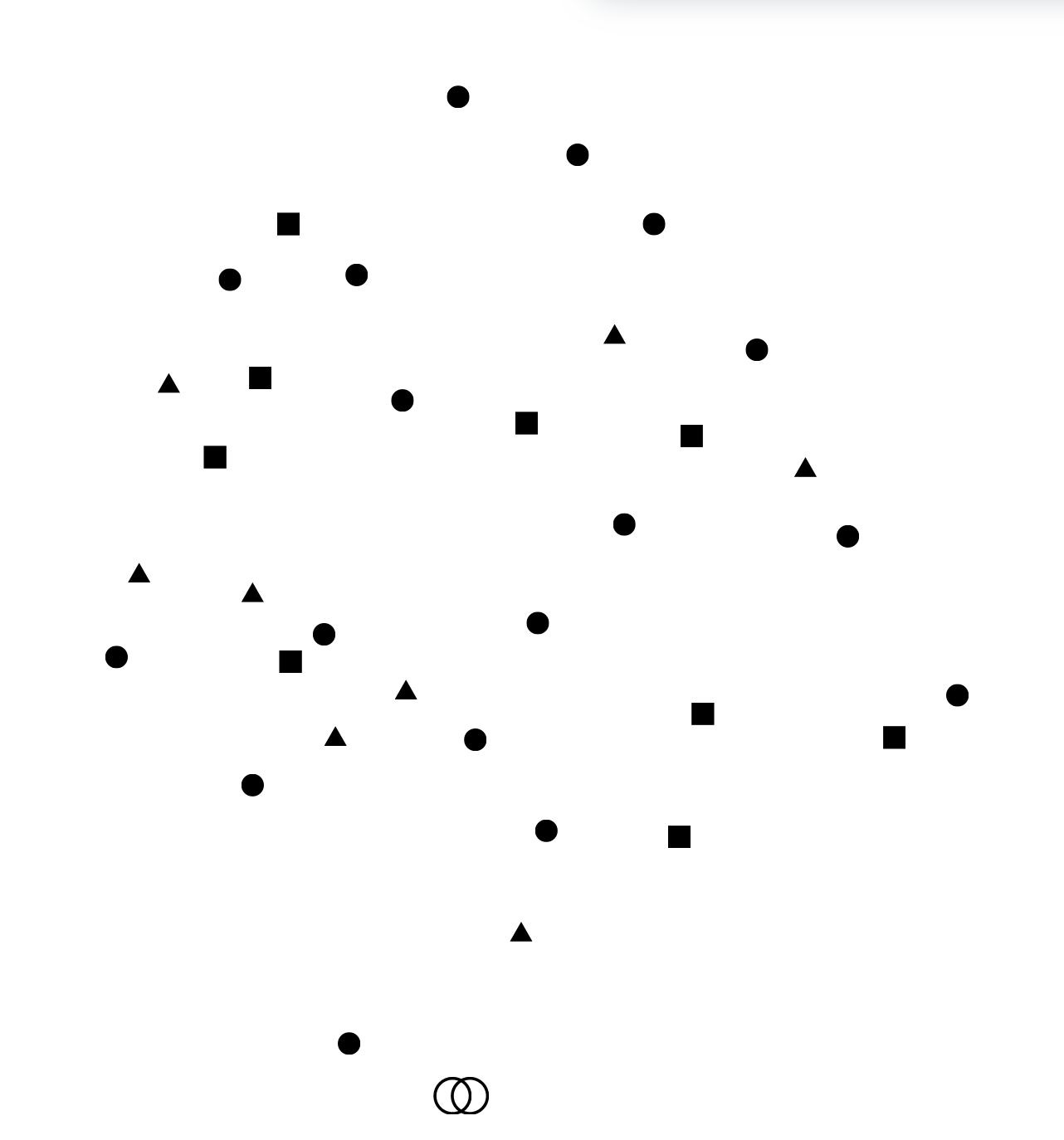 Amina Benzerga
Hosting Capacity of Low-Voltage Distribution Networks
20
Assumptions
During the observation period, the network topology does not change
Customer connections to the main feeder are single-phase
Customers connection phase is known
There is at least one smart-meter connected at every phase of every feeder
Three-phase measurements of feeders at the substation are available
Amina Benzerga
Hosting Capacity of Low-Voltage Distribution Networks
21
Methodology
Step 2
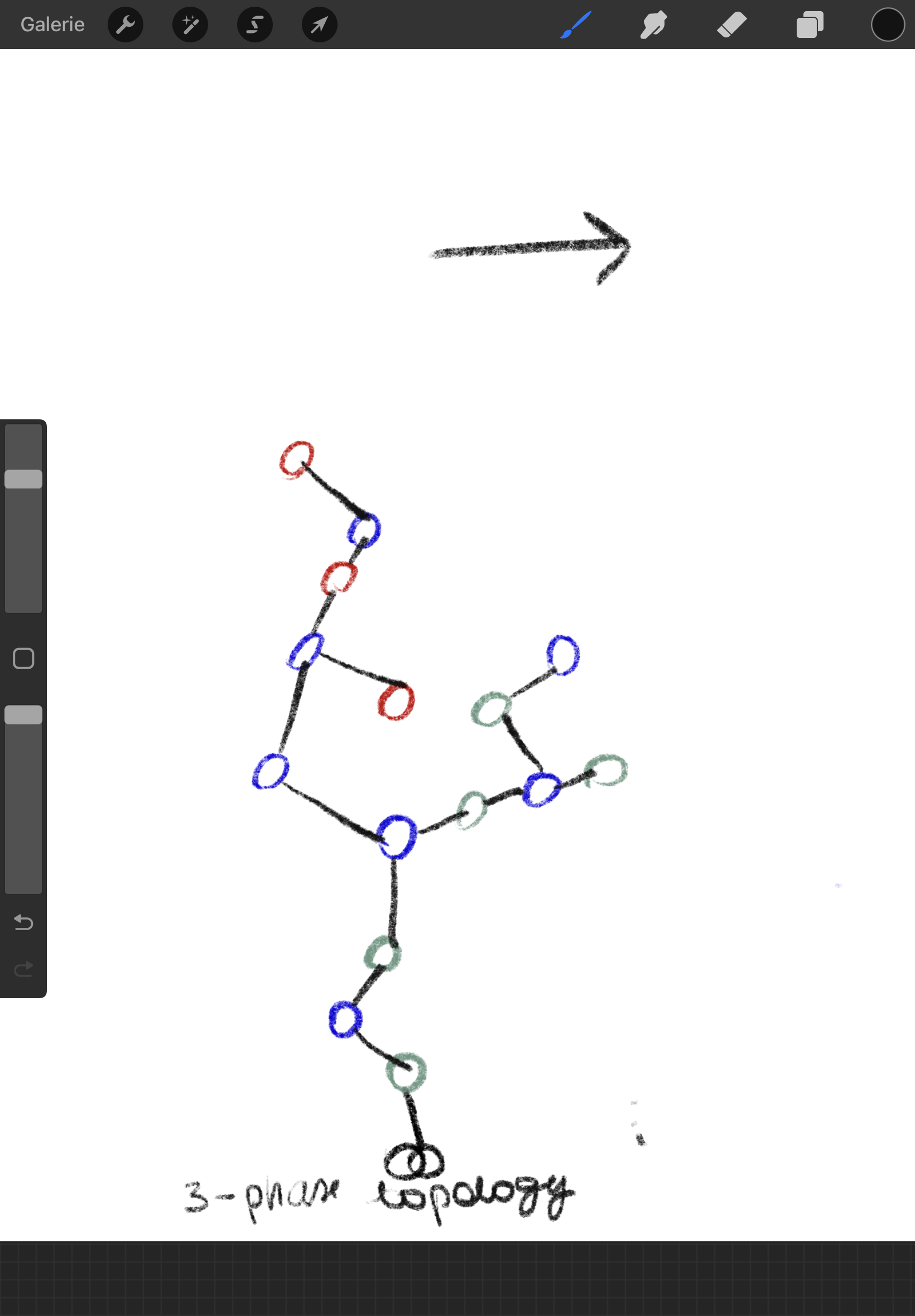 Step 1
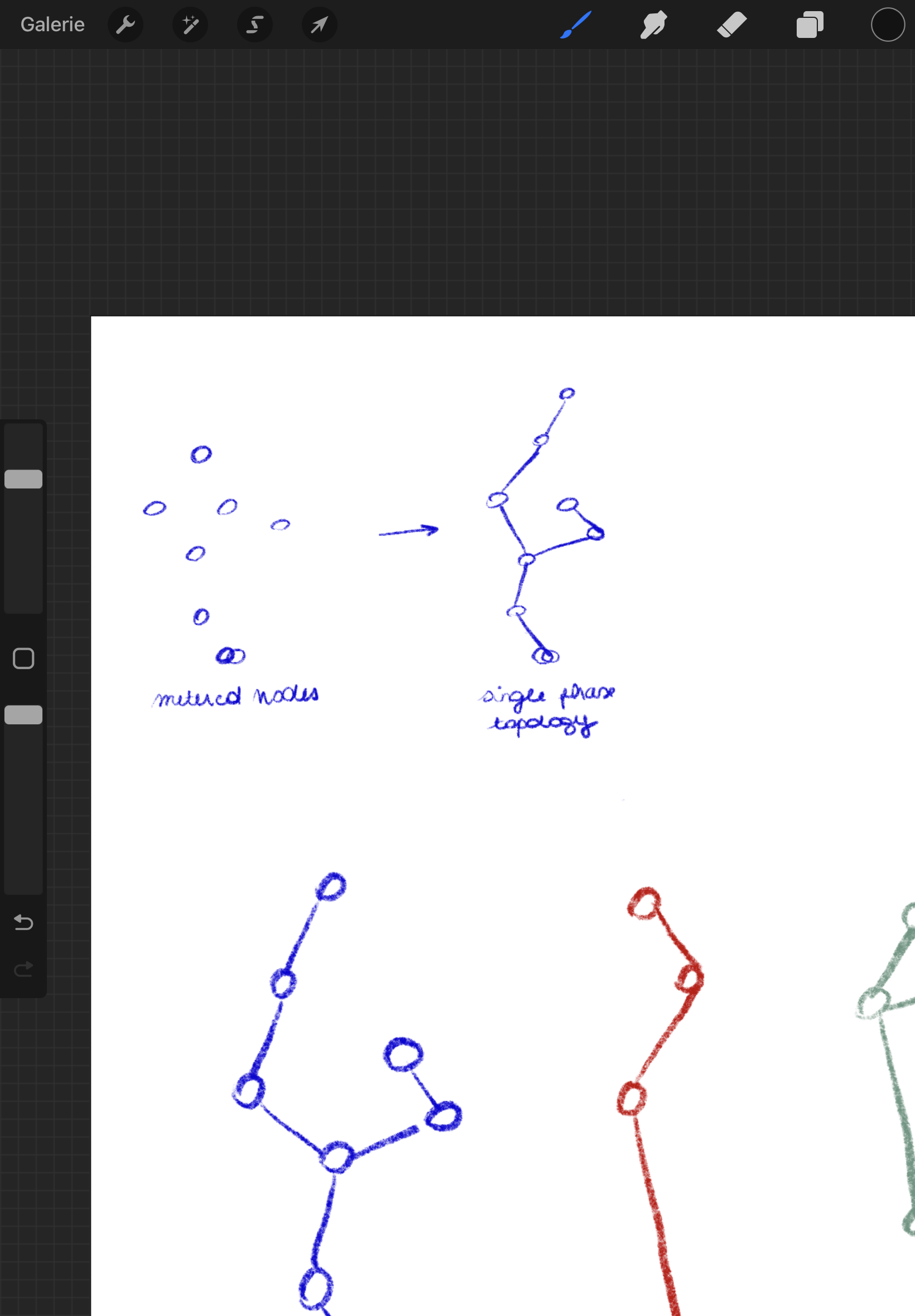 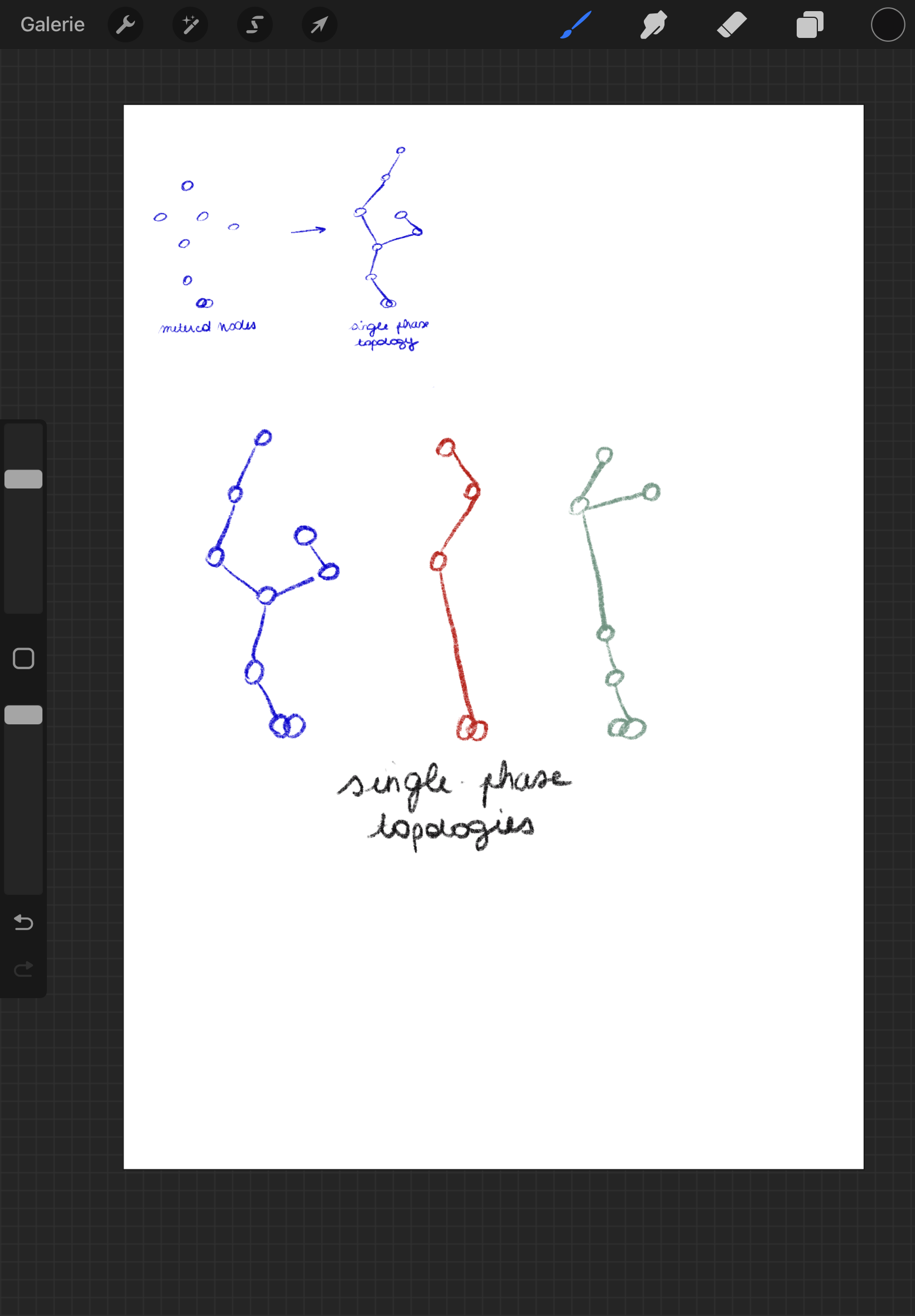 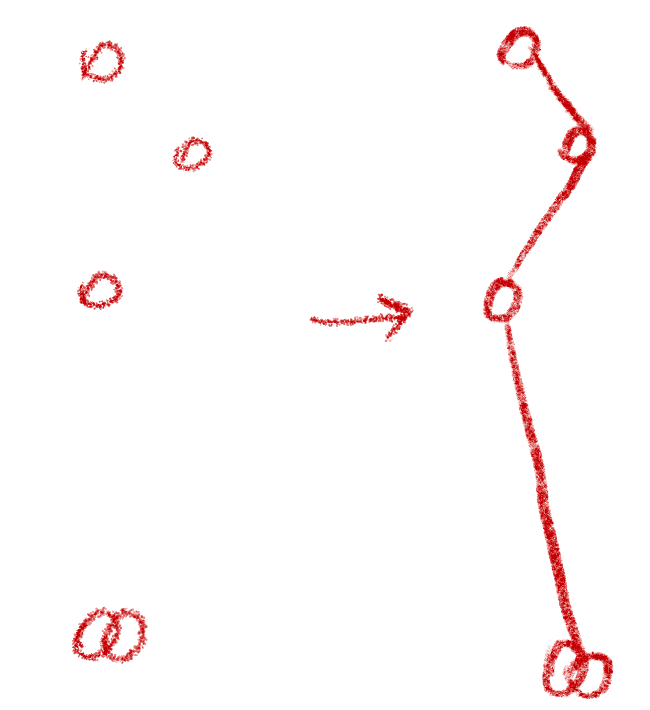 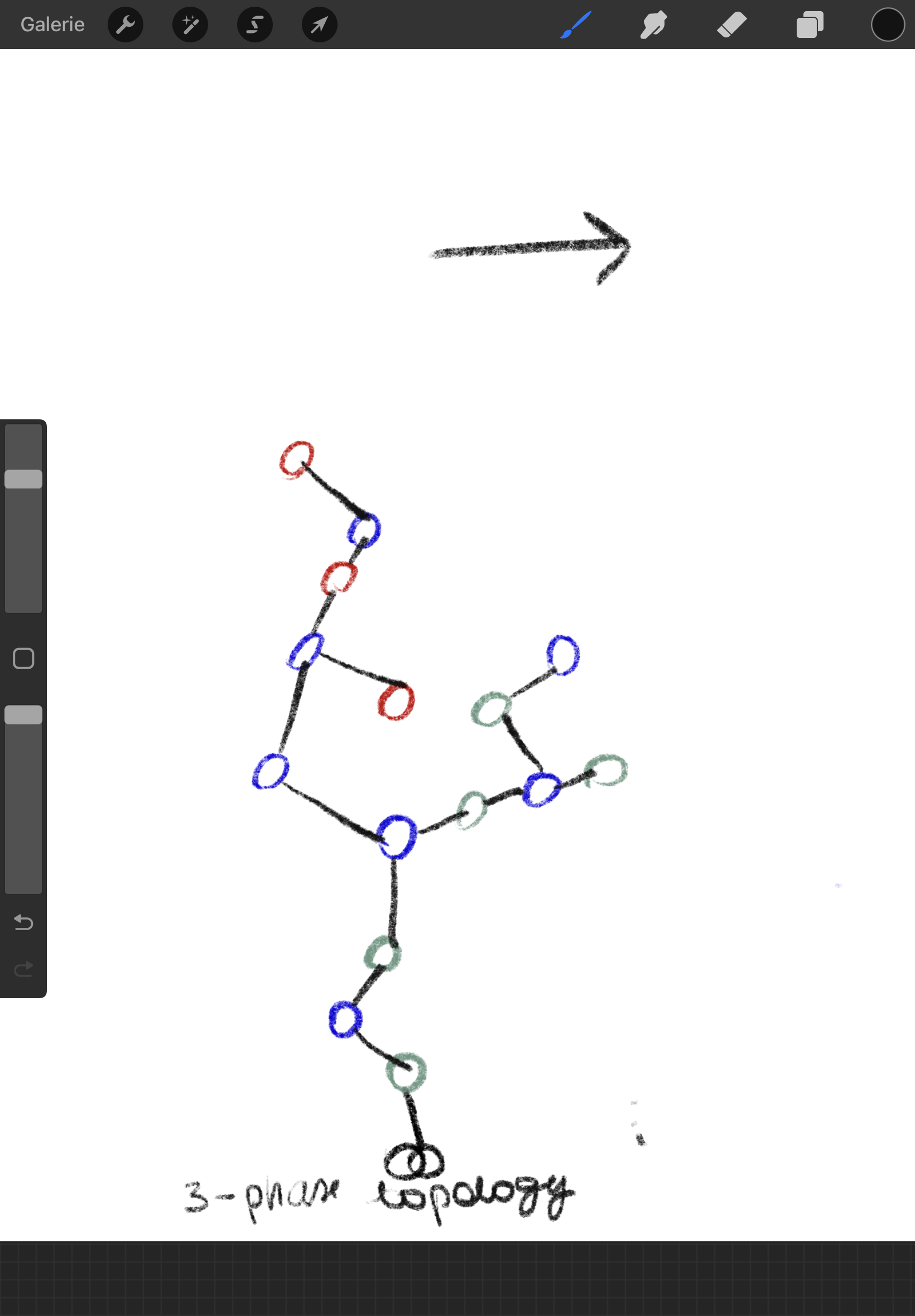 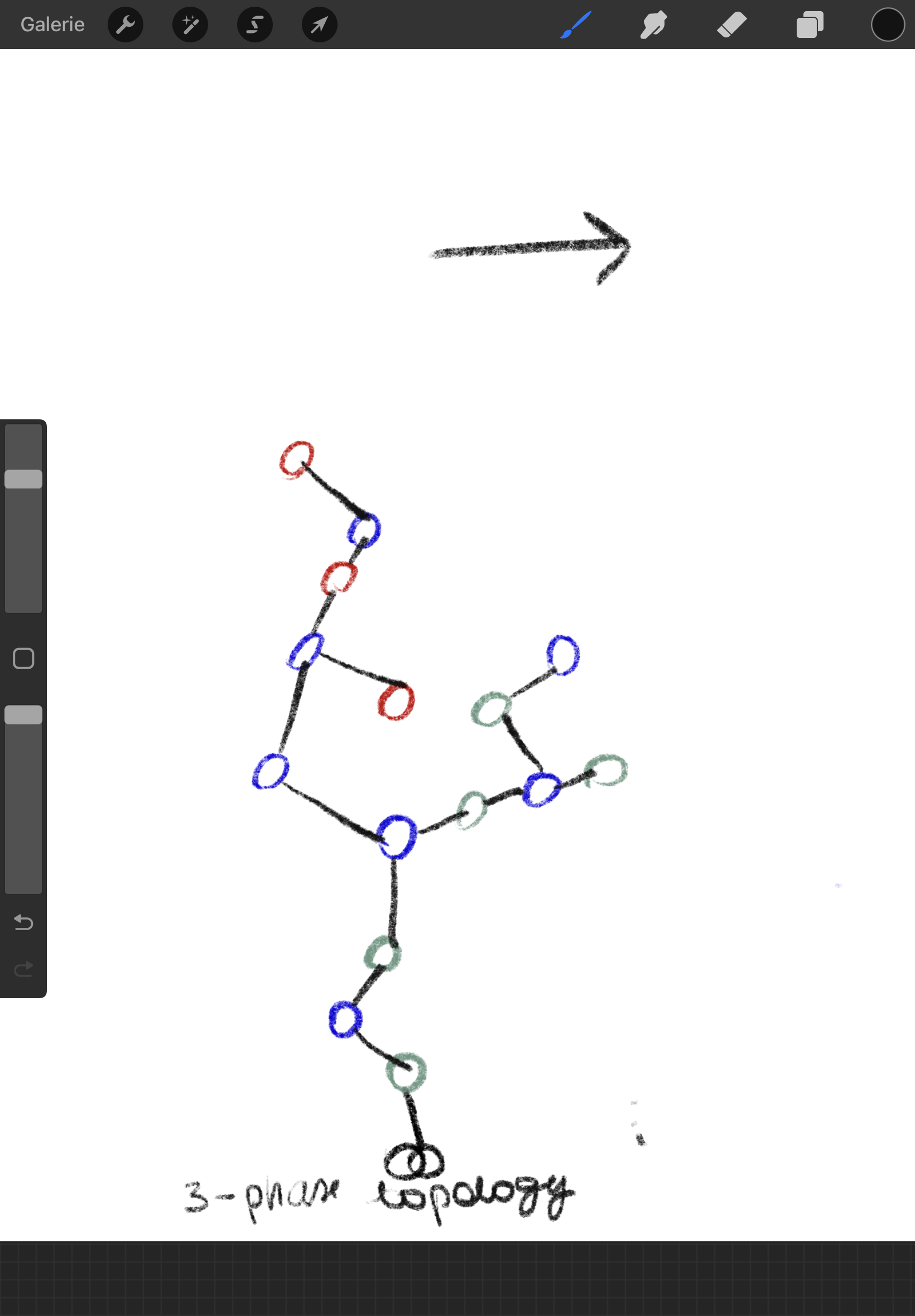 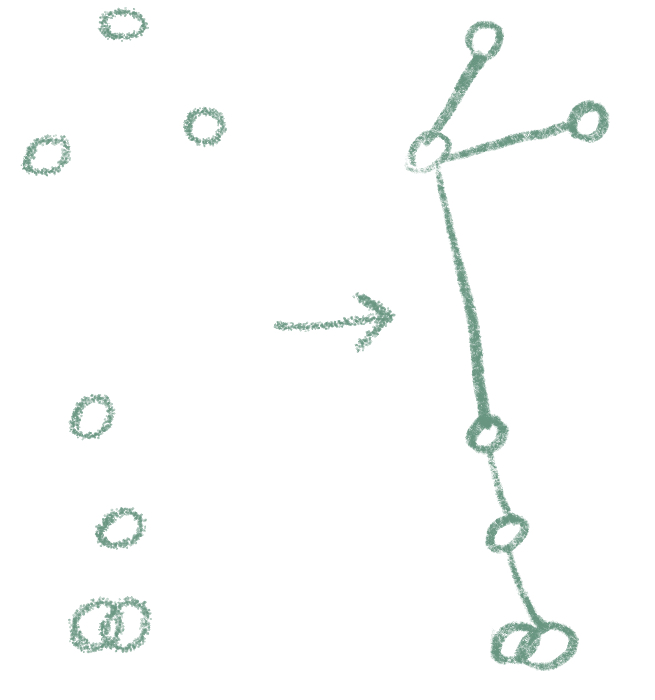 Metered nodes
Single-phase topologies
Three-phase topology
Two steps:
1. Construct single-phase estimates of the network topology for each.
2. Merge the three single-phase estimated typologies to form a three-phase feeder model
Amina Benzerga
Hosting Capacity of Low-Voltage Distribution Networks
22
Methodology – single phase reconstruction
Real network
Available data
Topology estimation
Topology validation
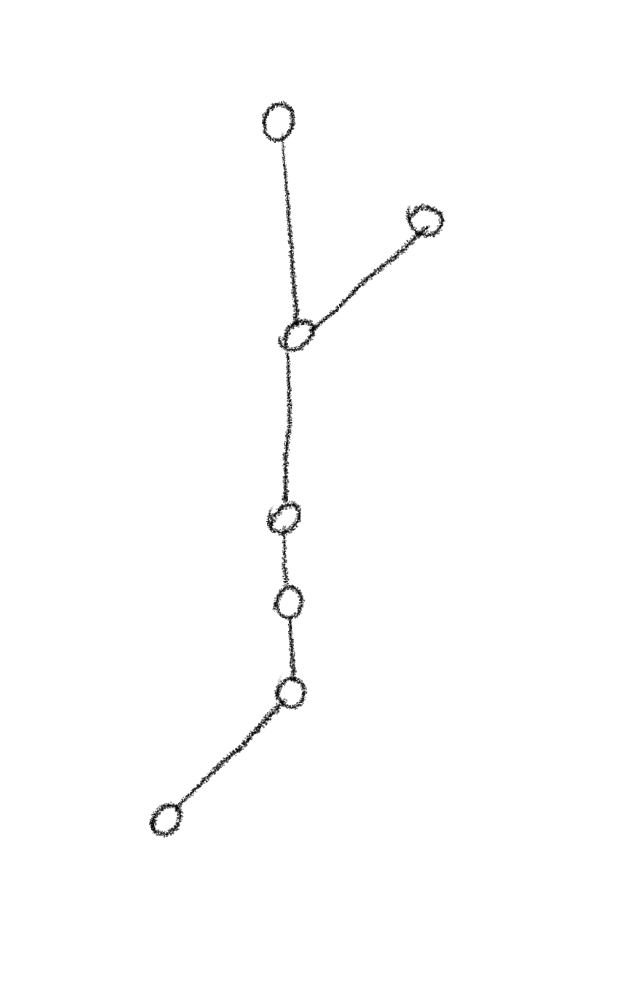 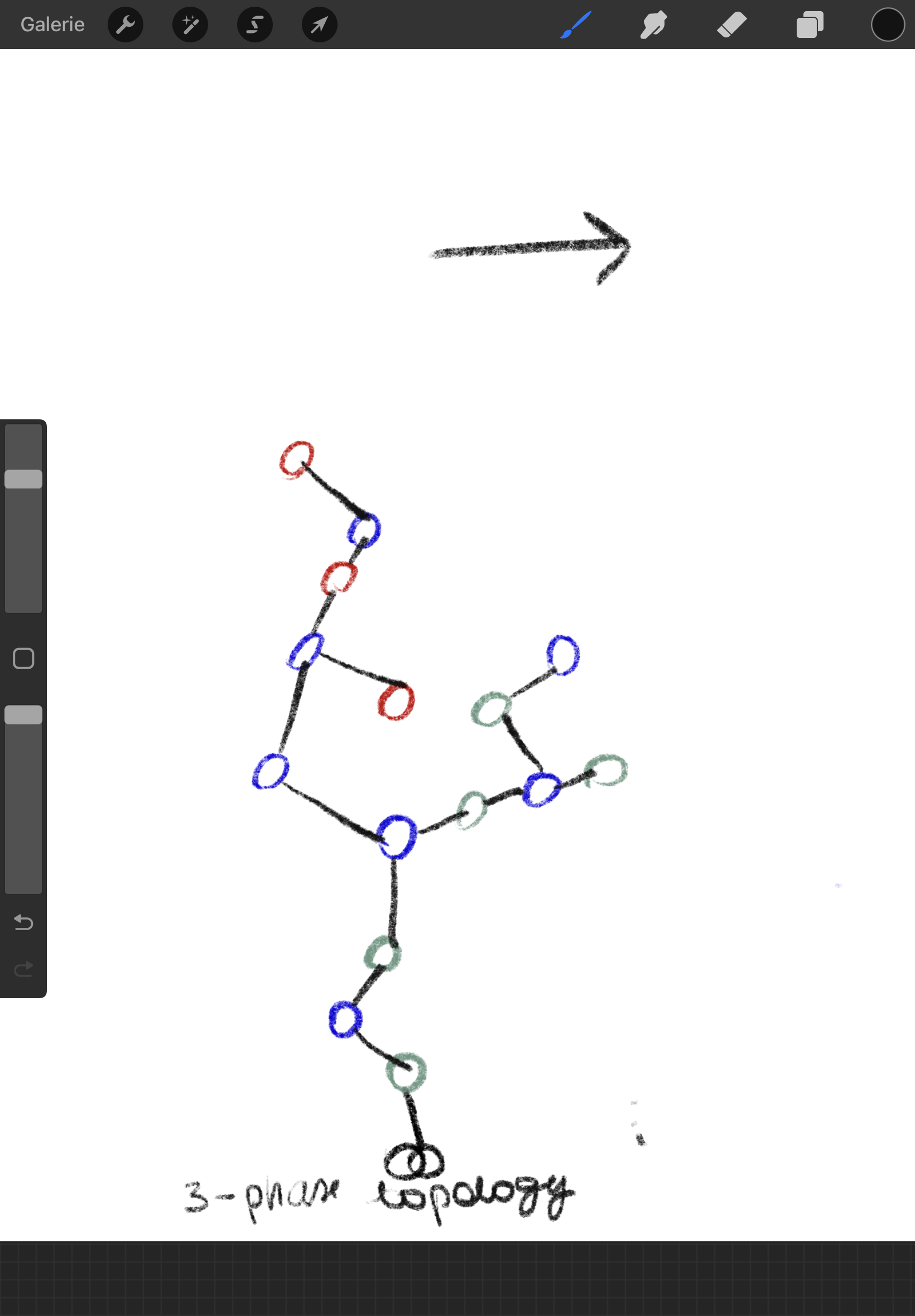 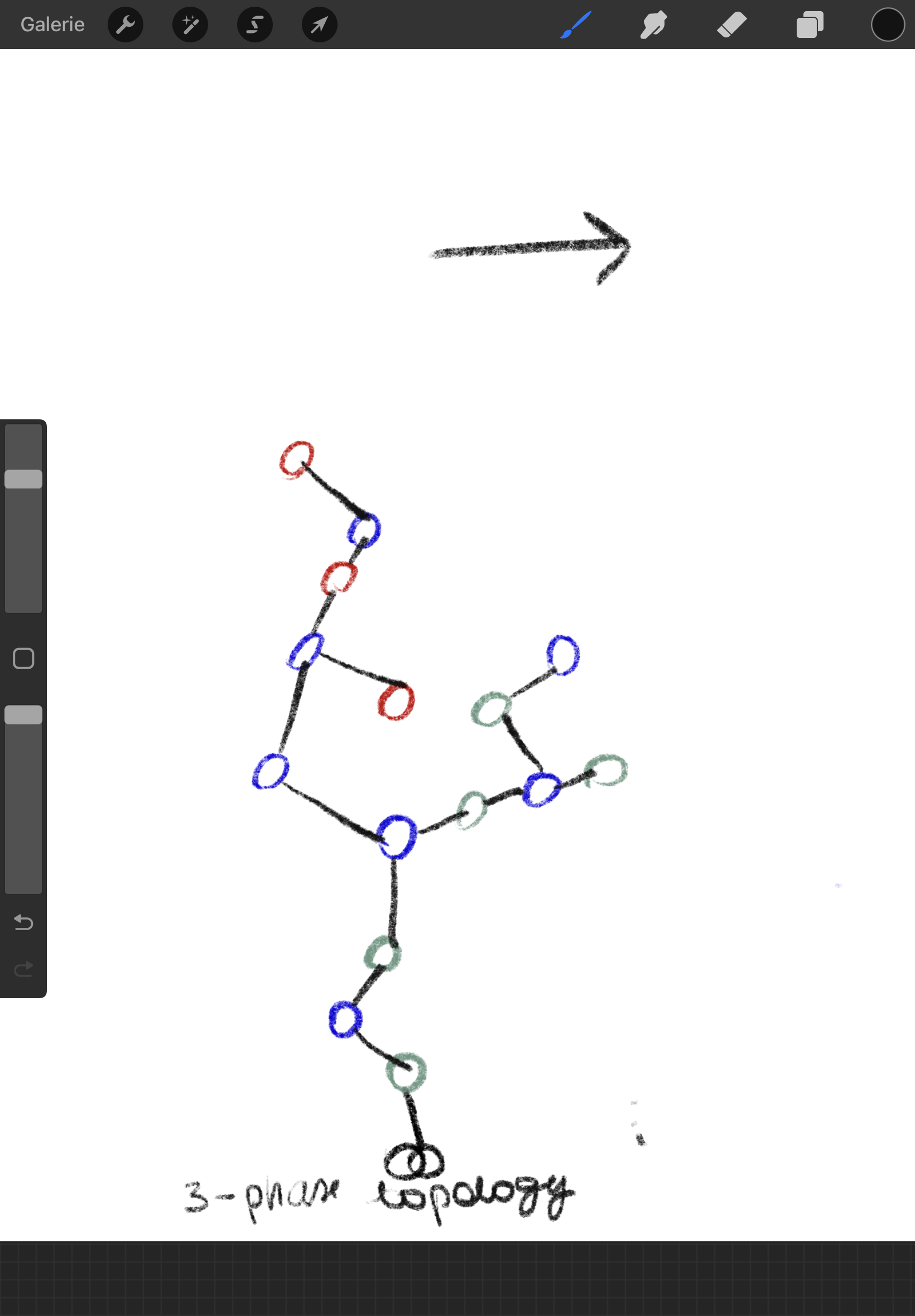 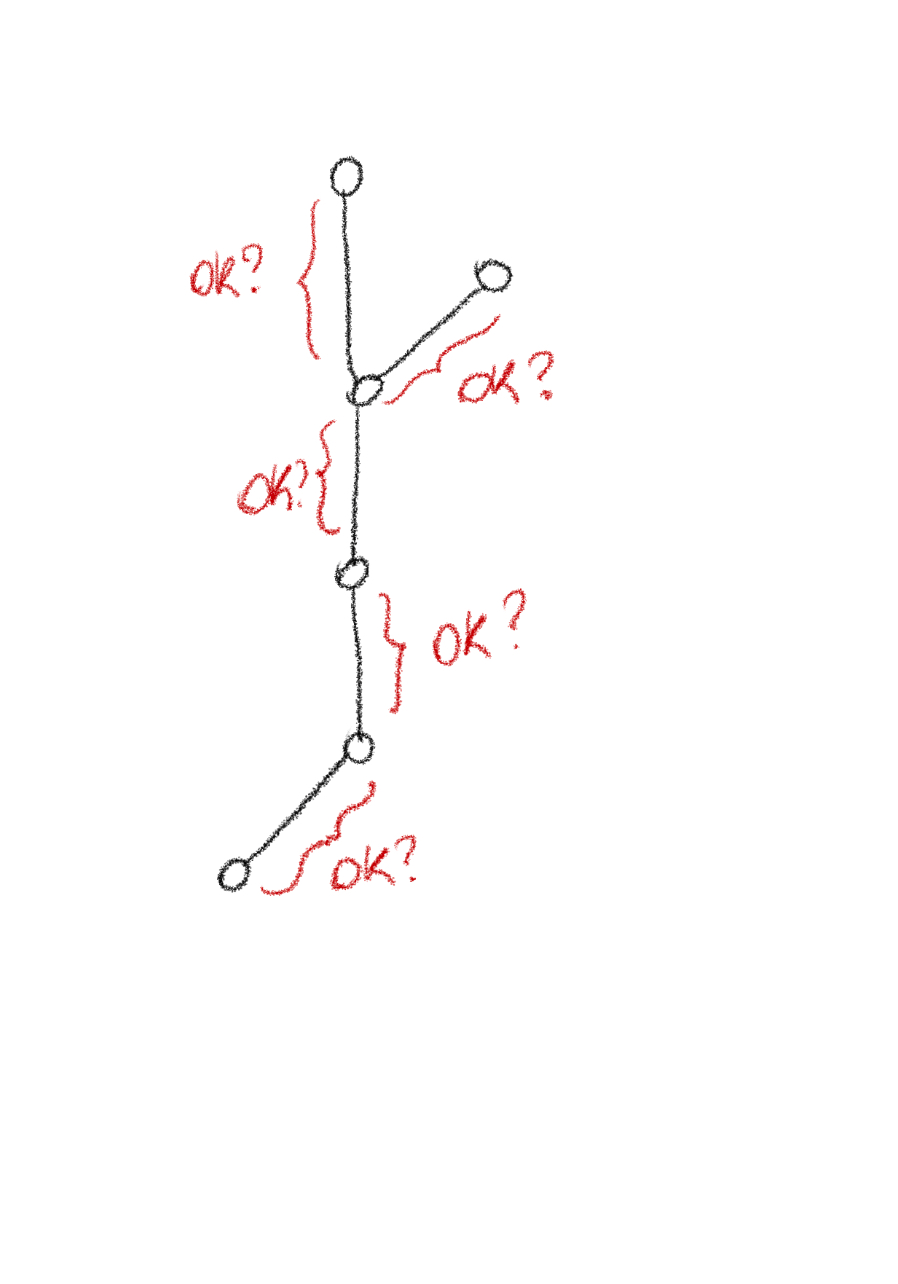 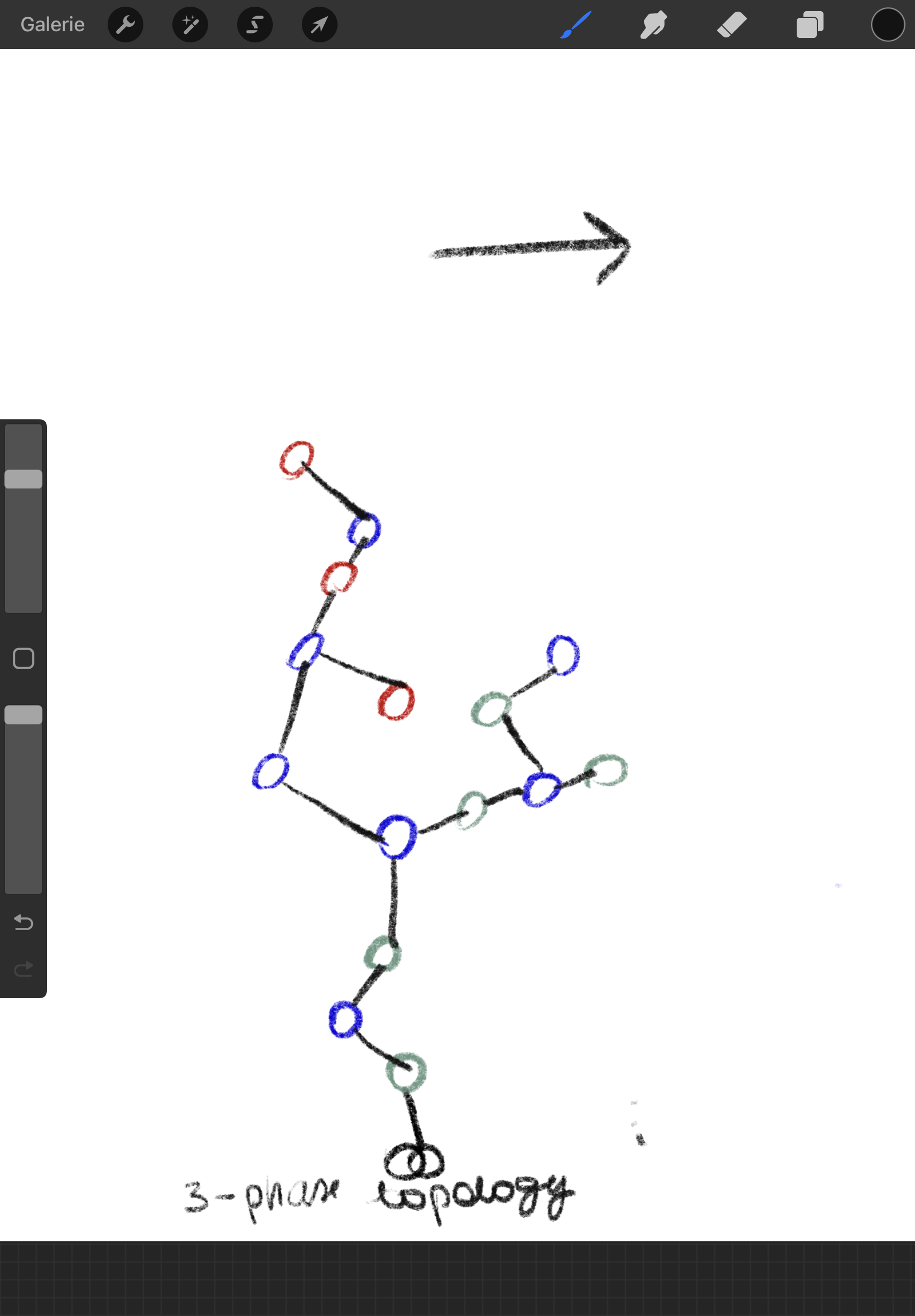 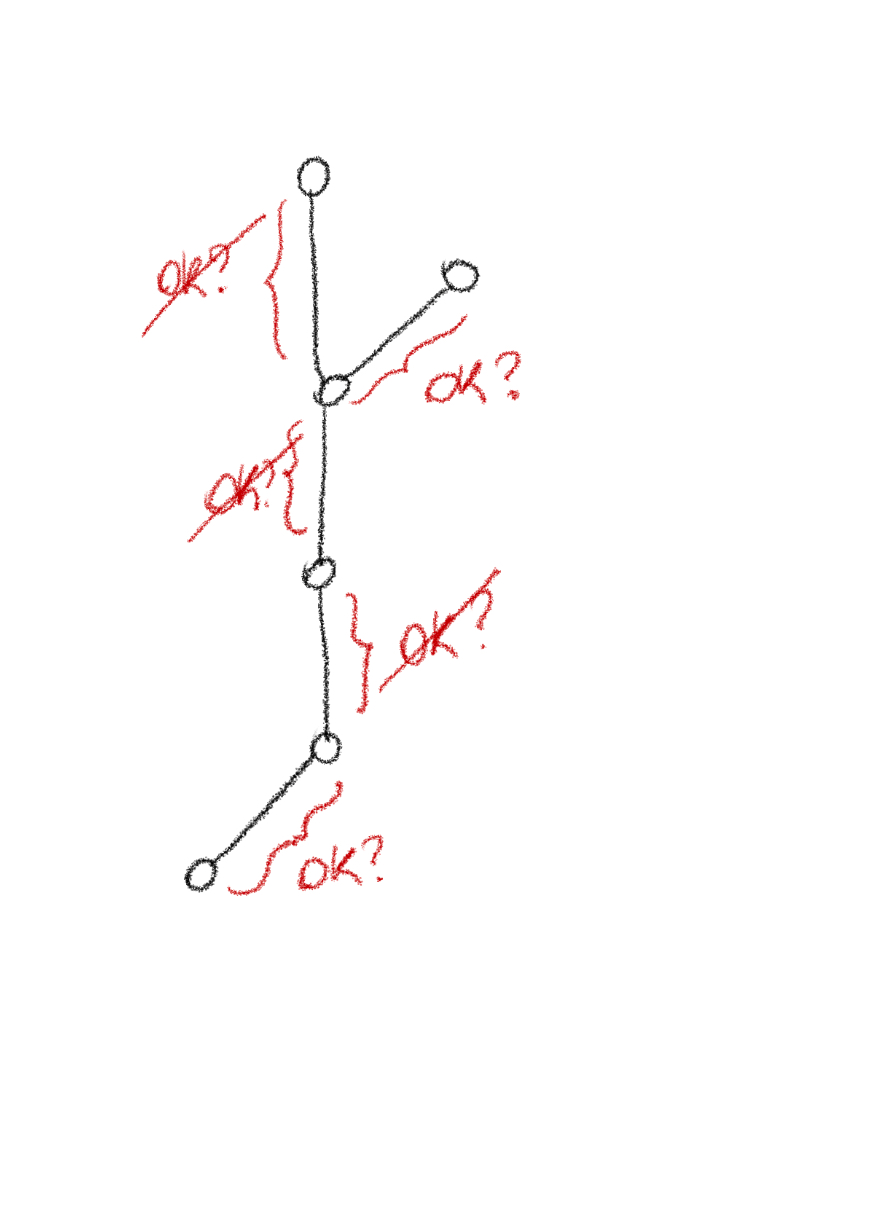 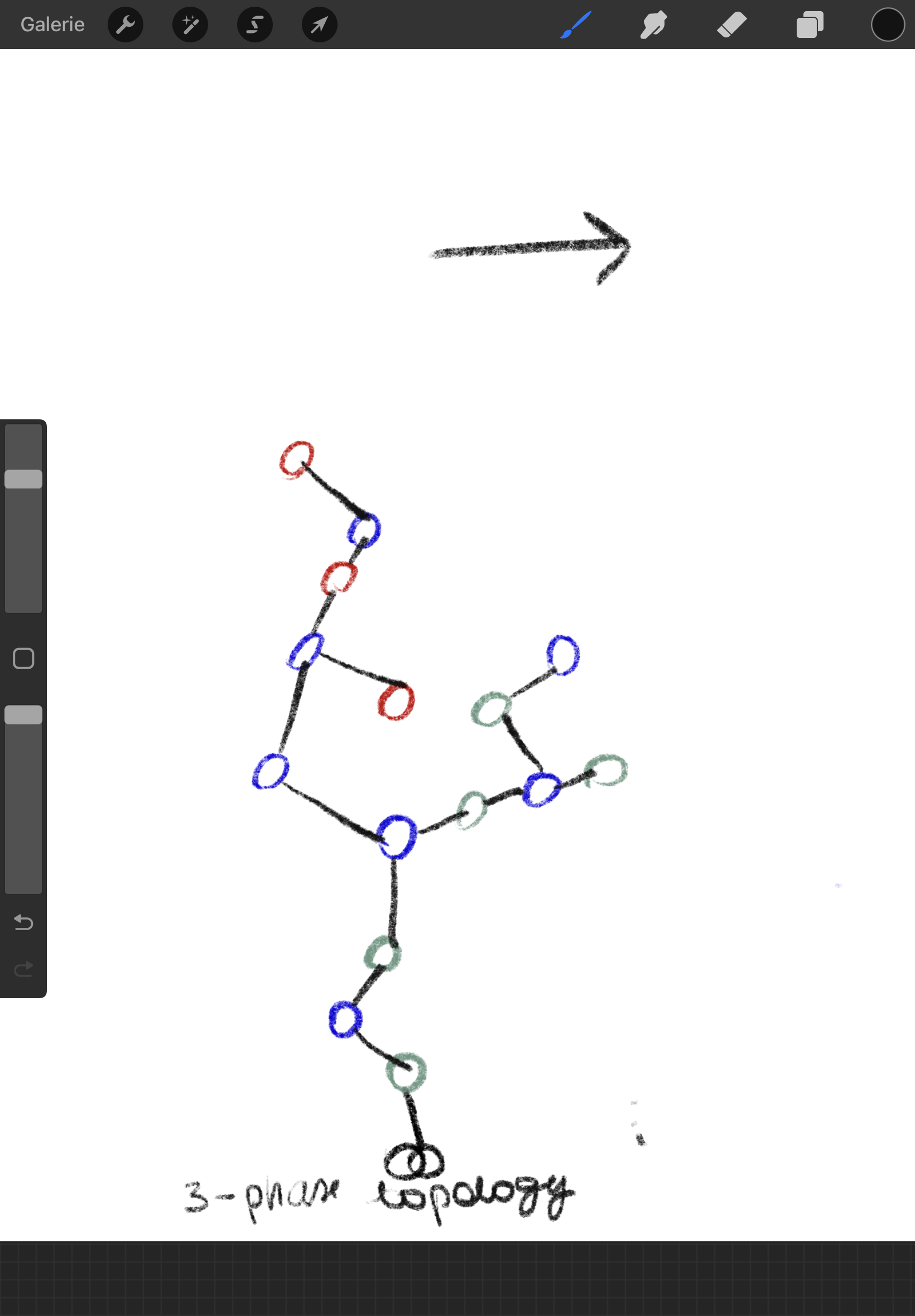 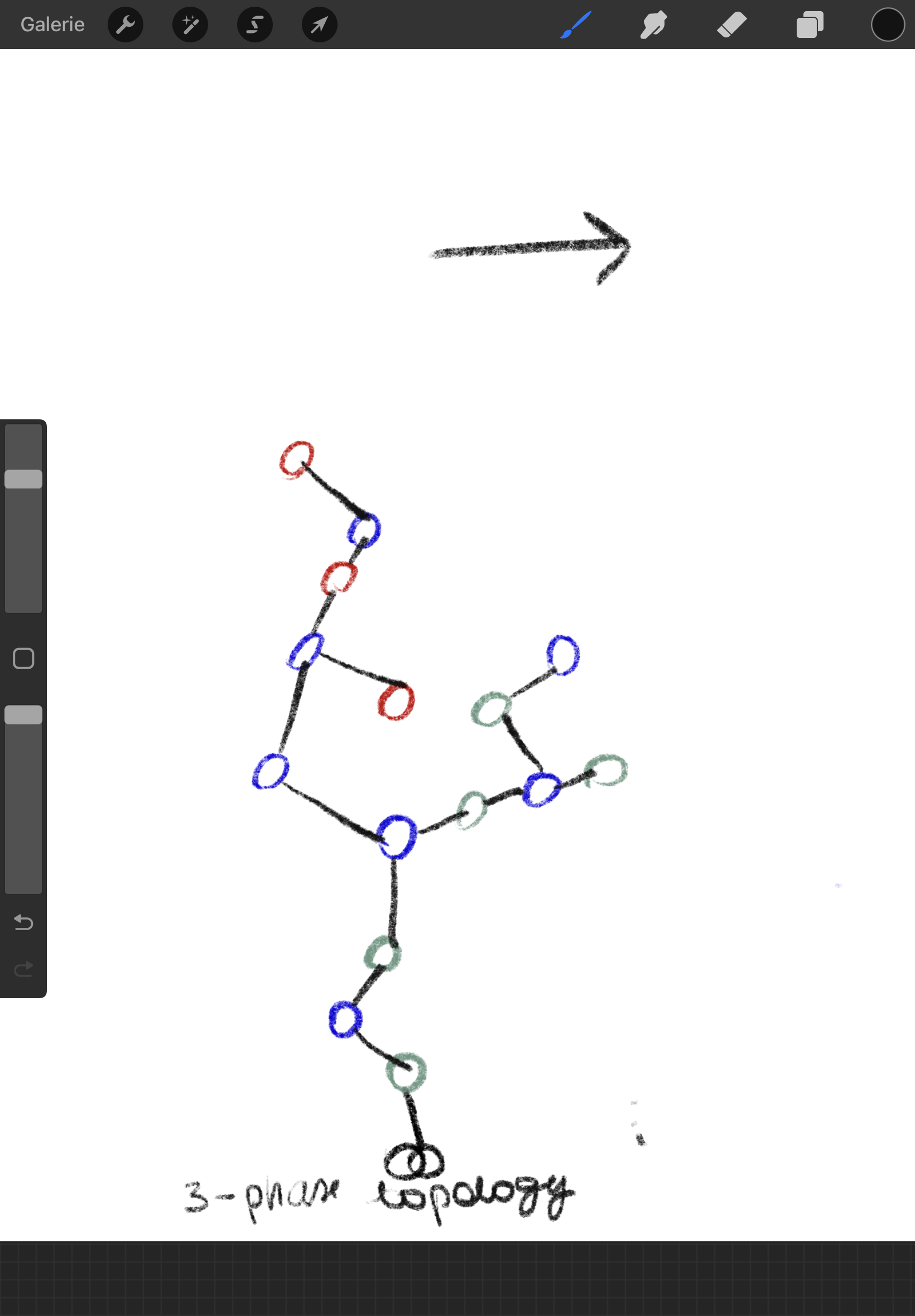 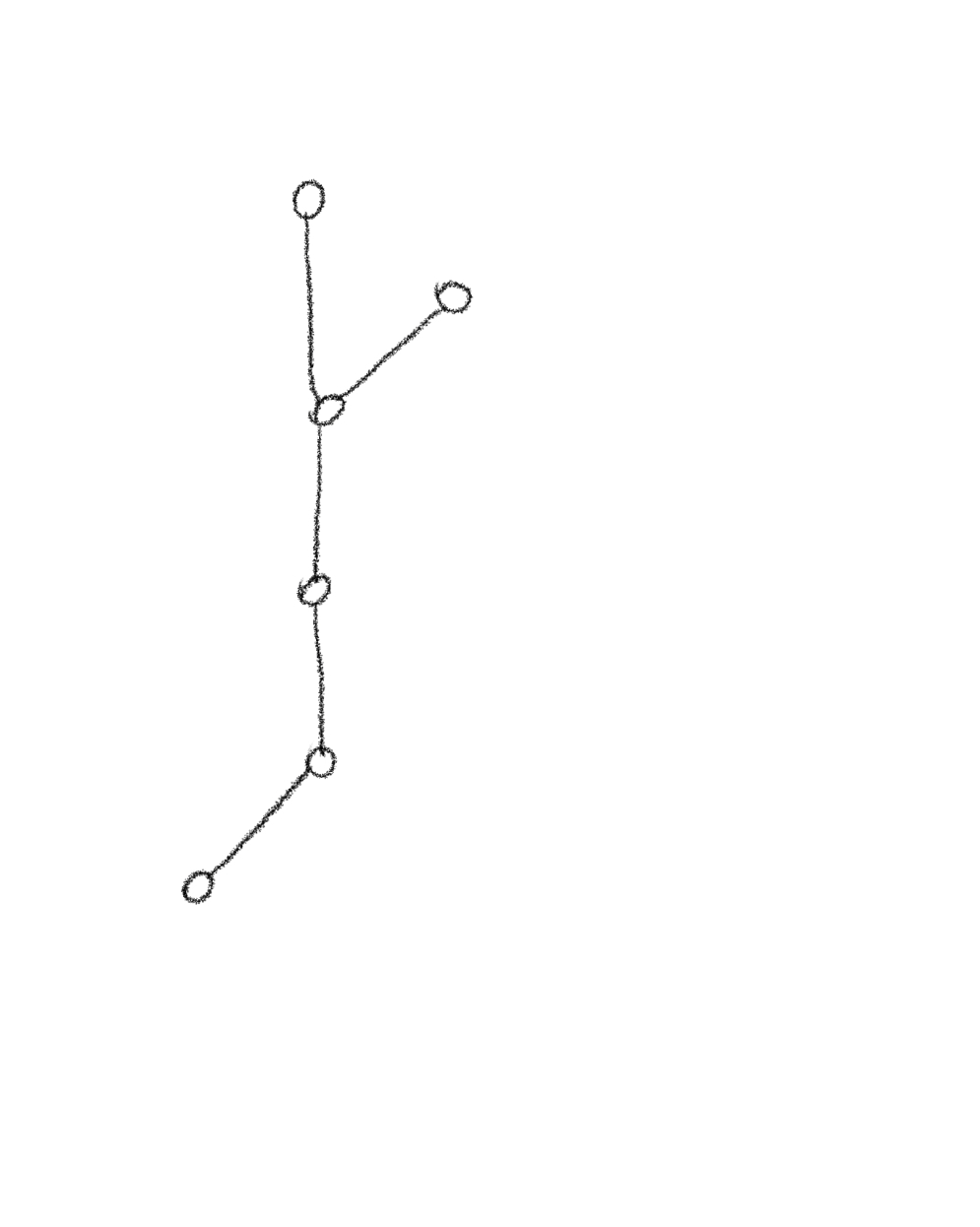 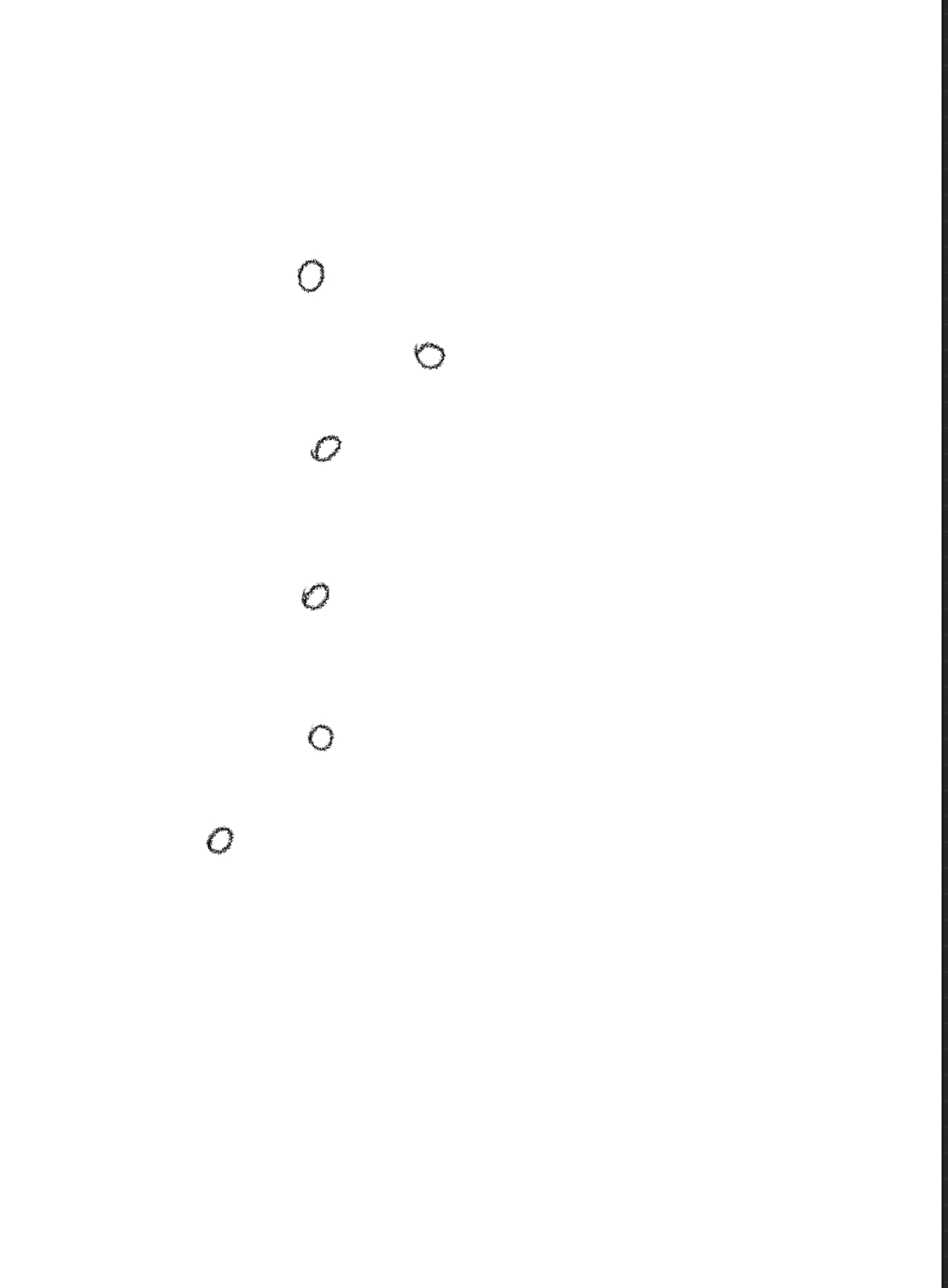 Unavailable
Amina Benzerga
Hosting Capacity of Low-Voltage Distribution Networks
23
Methodology – single phase reconstruction
Hidden nodes detection
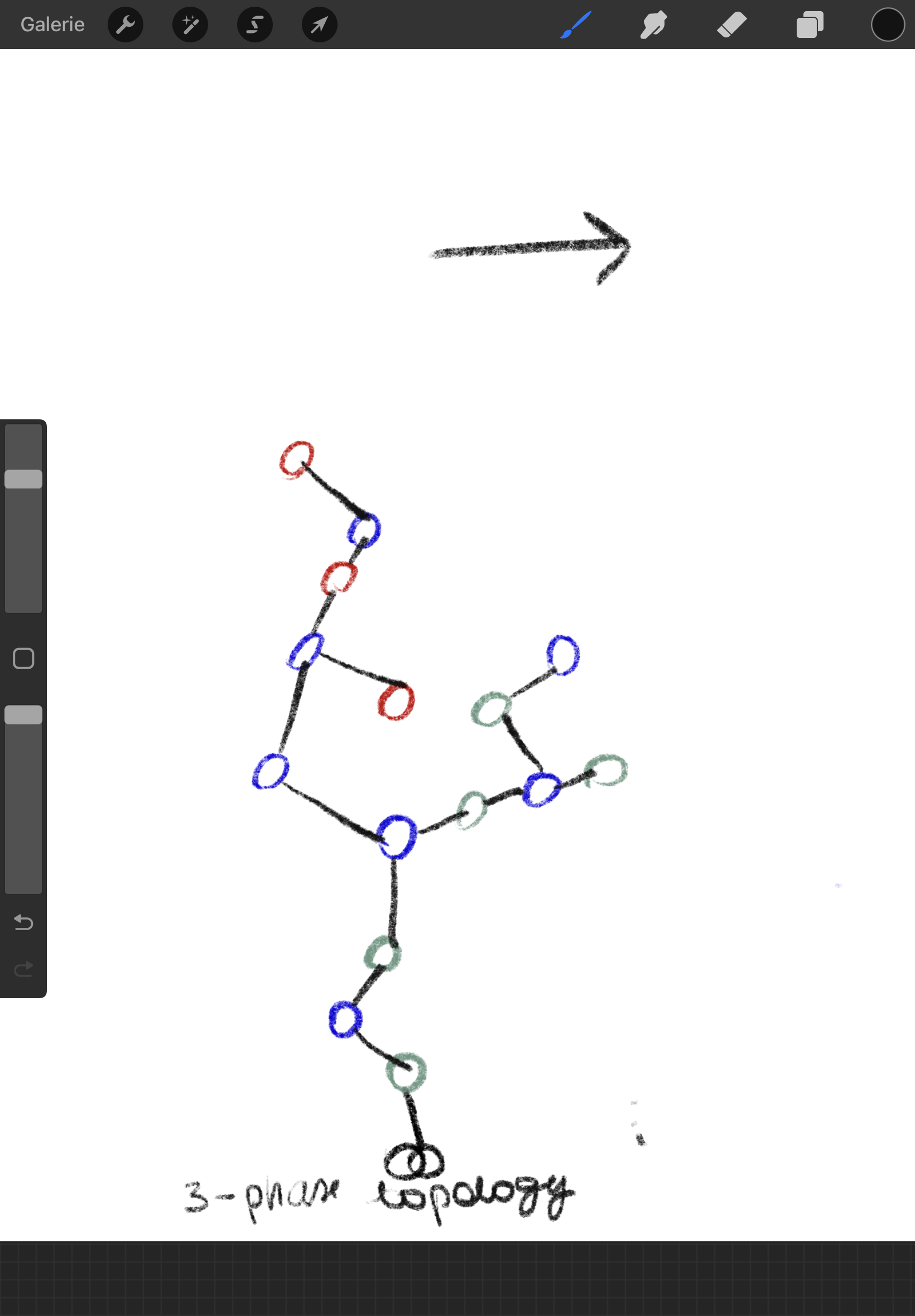 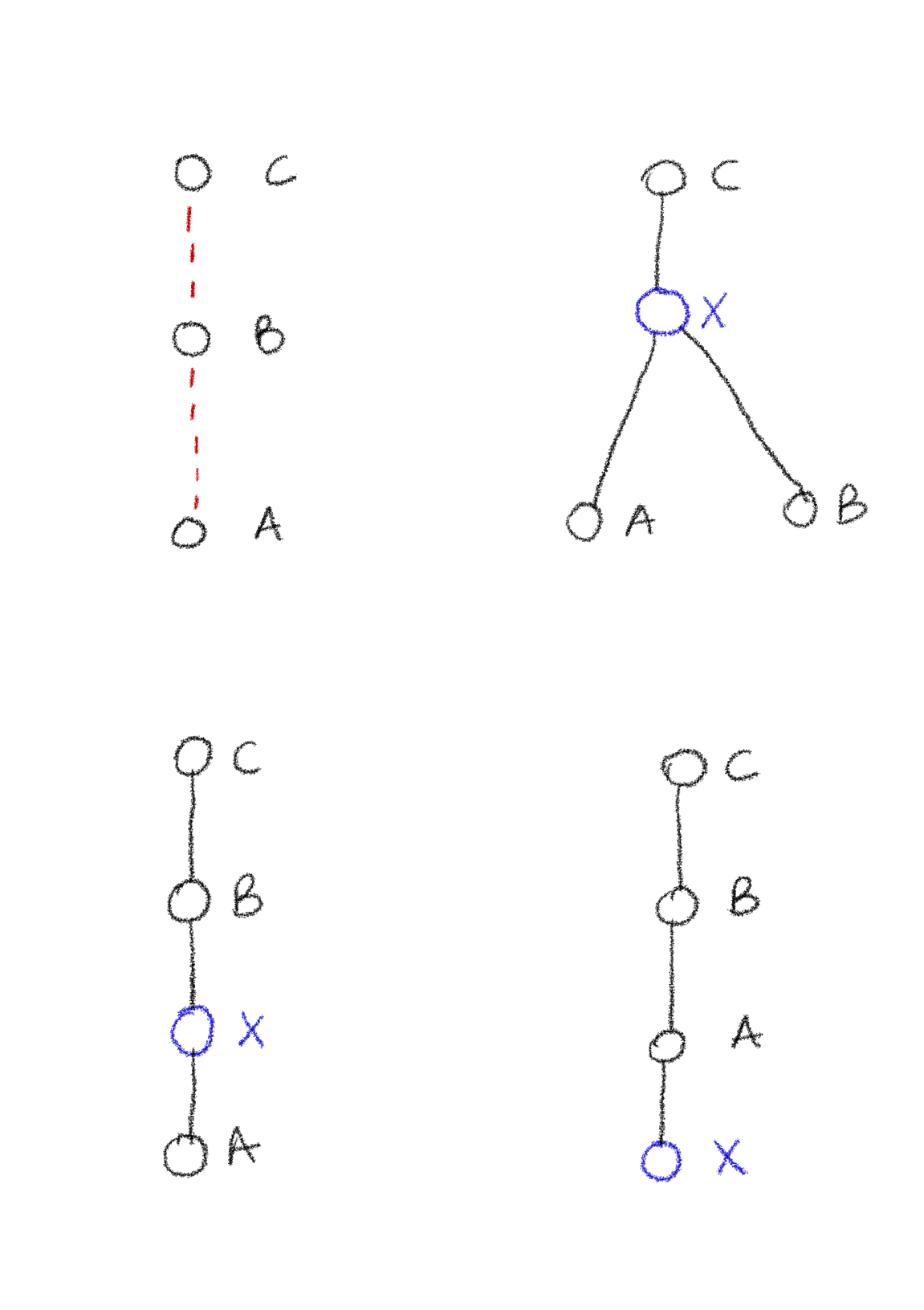 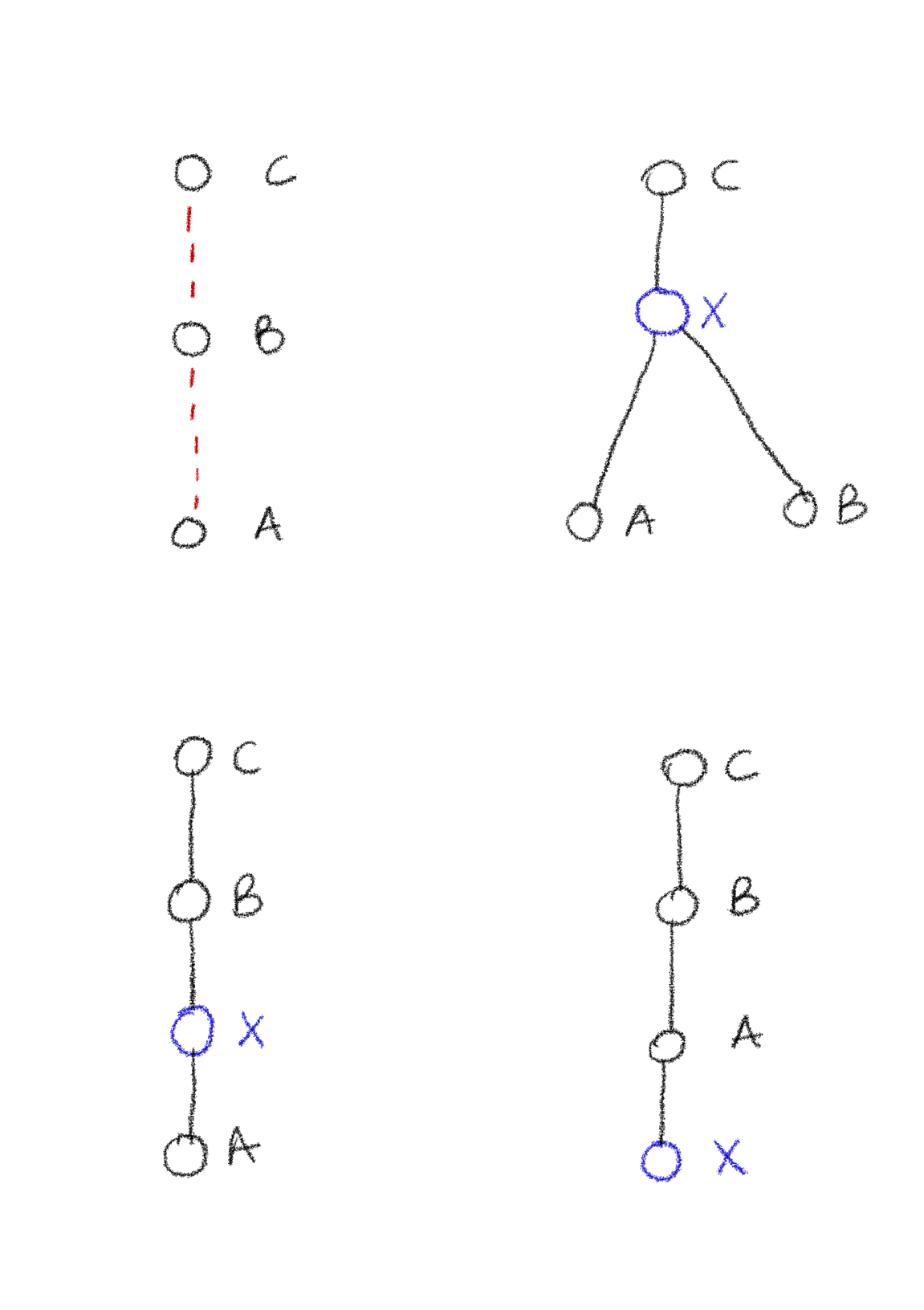 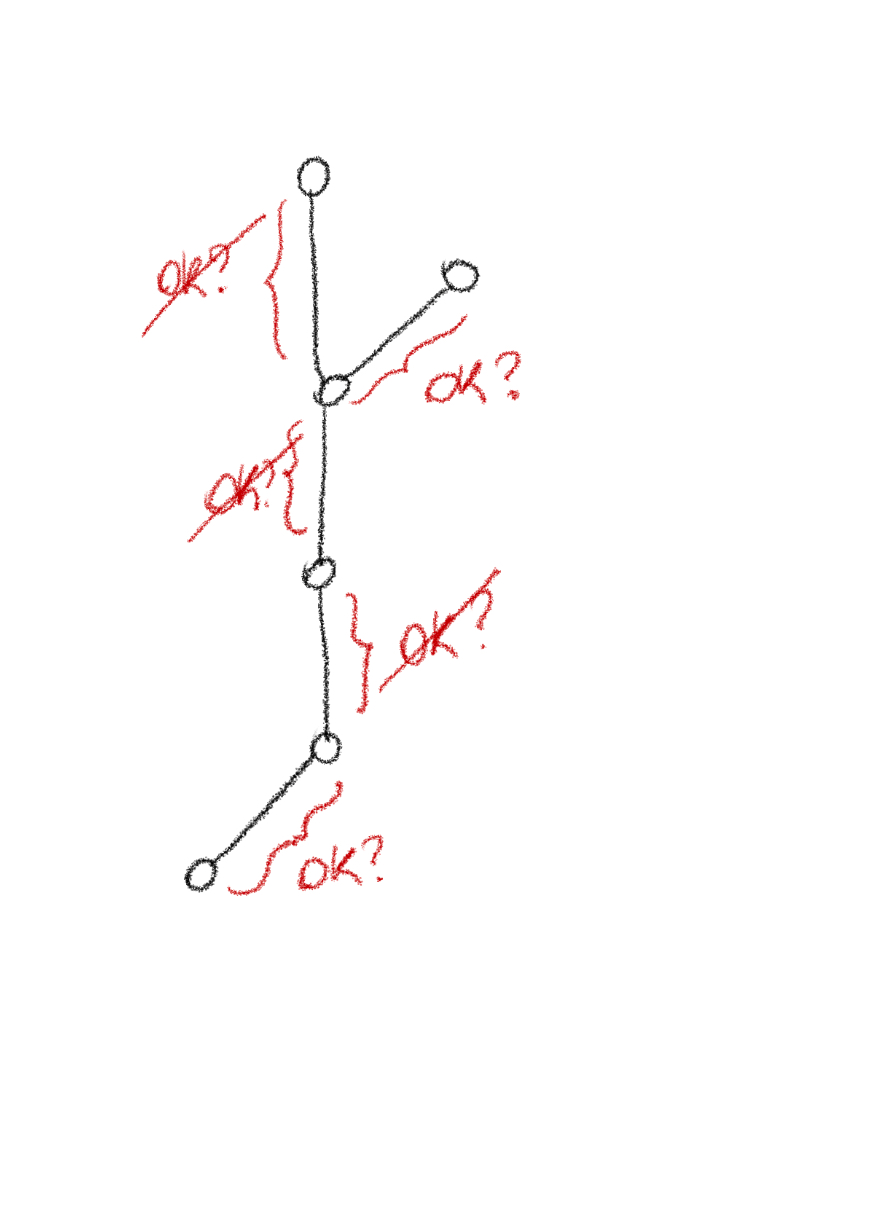 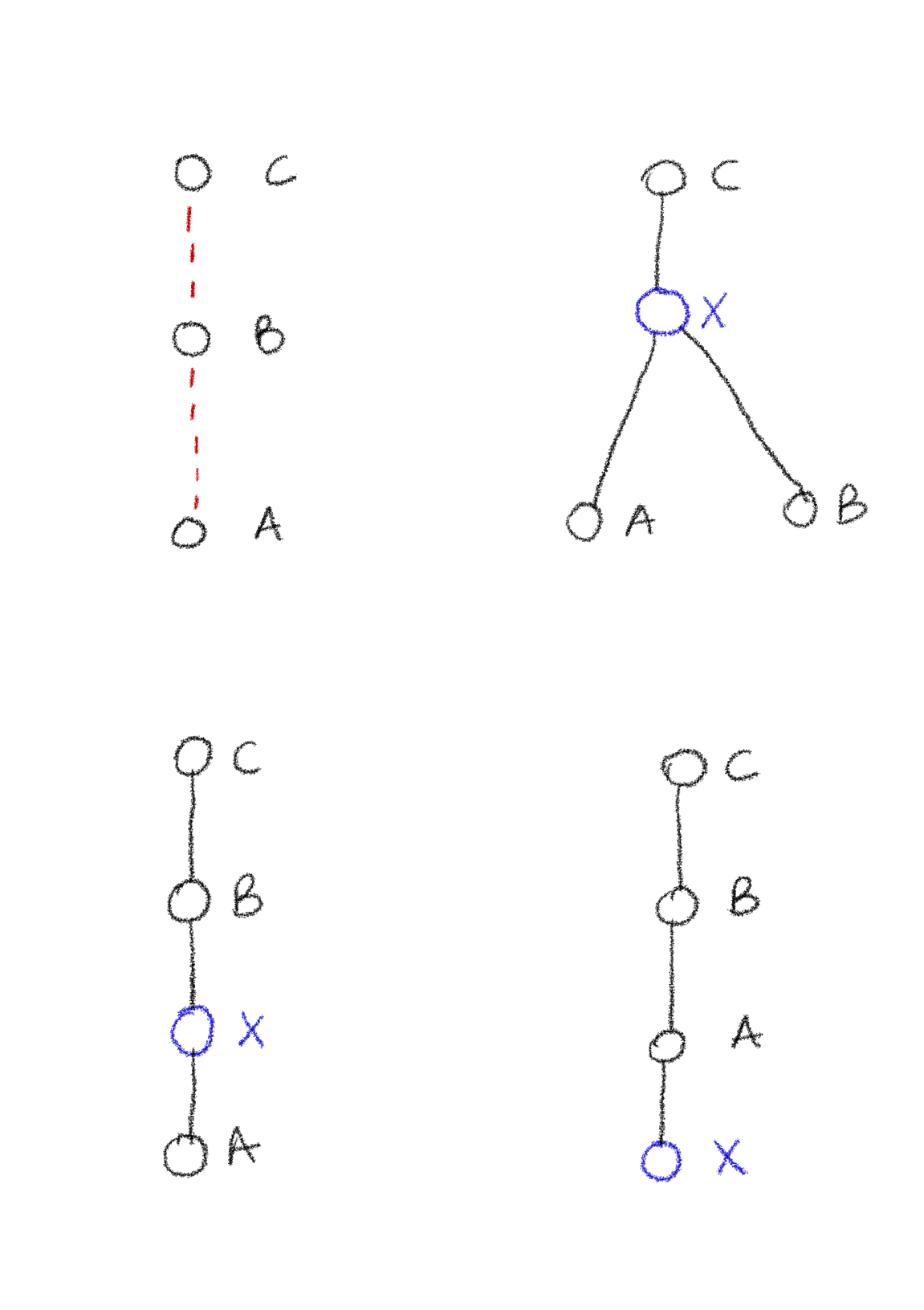 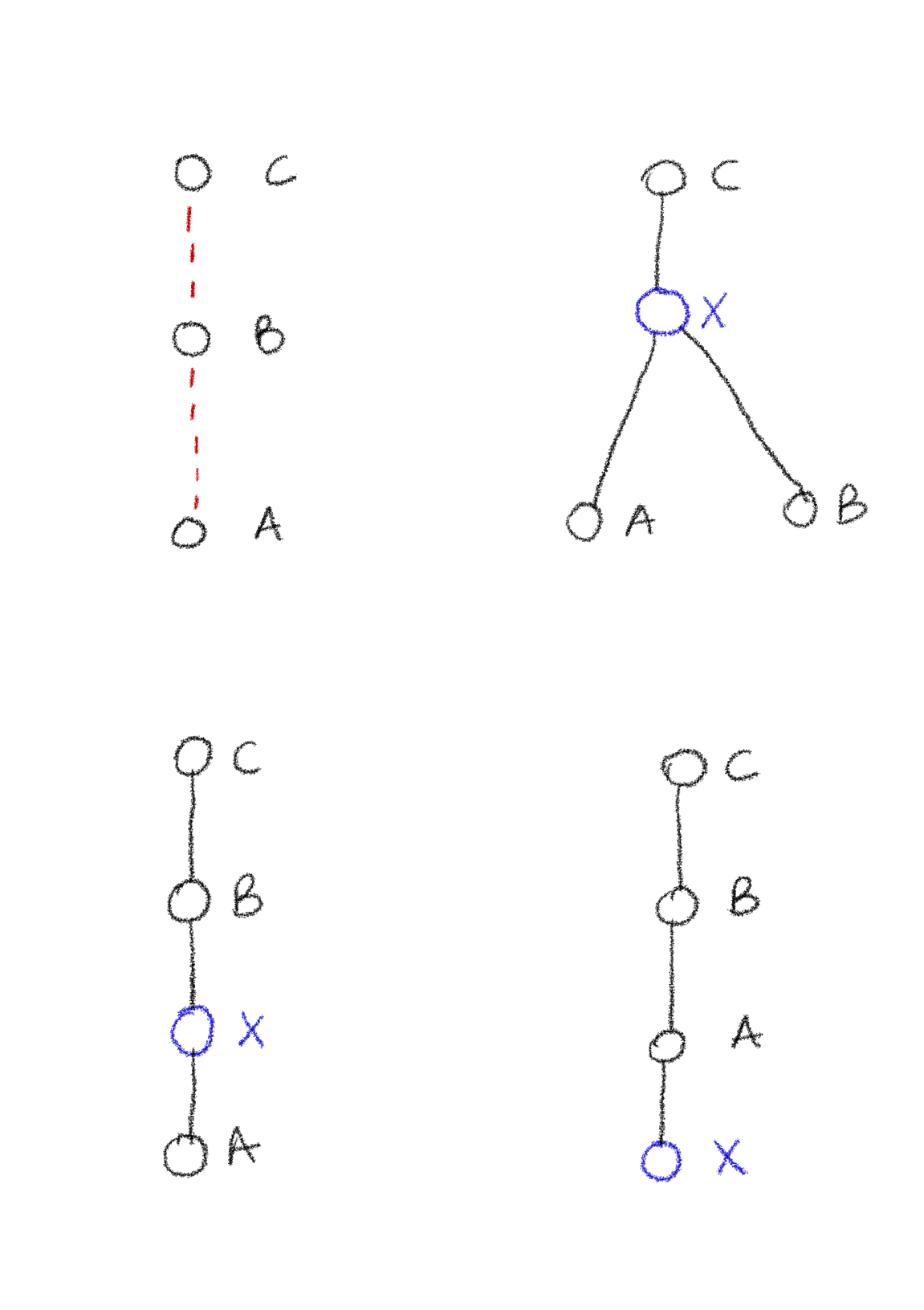 Amina Benzerga
Hosting Capacity of Low-Voltage Distribution Networks
24
Methodology – single phase reconstruction
Real network
Available data
Topology estimation
Topology validation
Hidden node detection
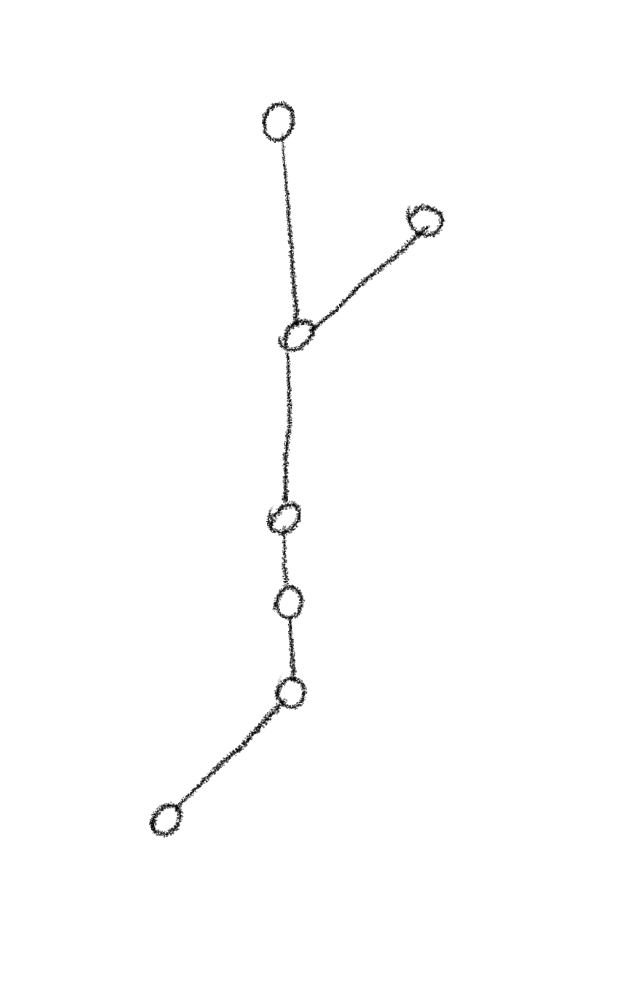 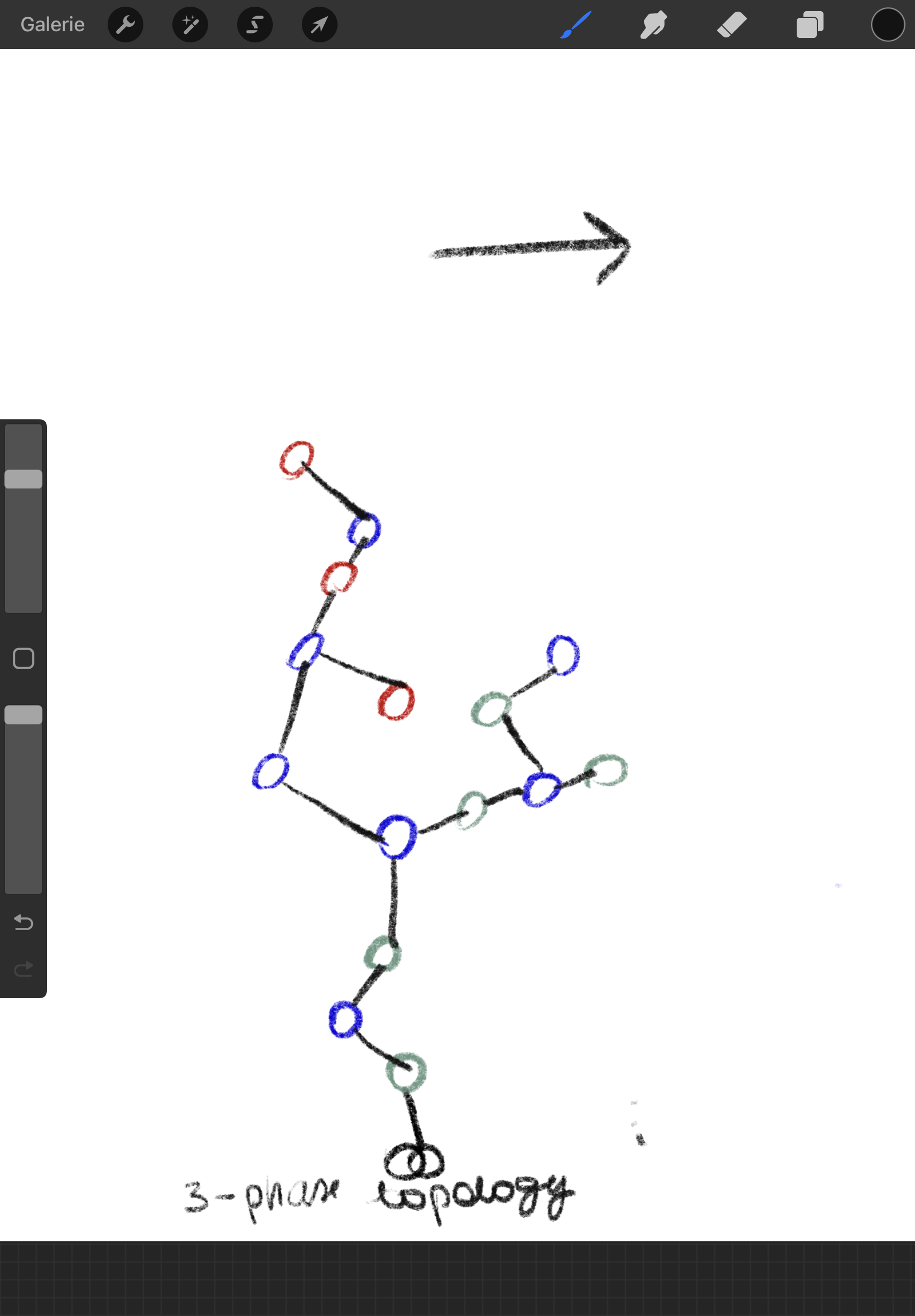 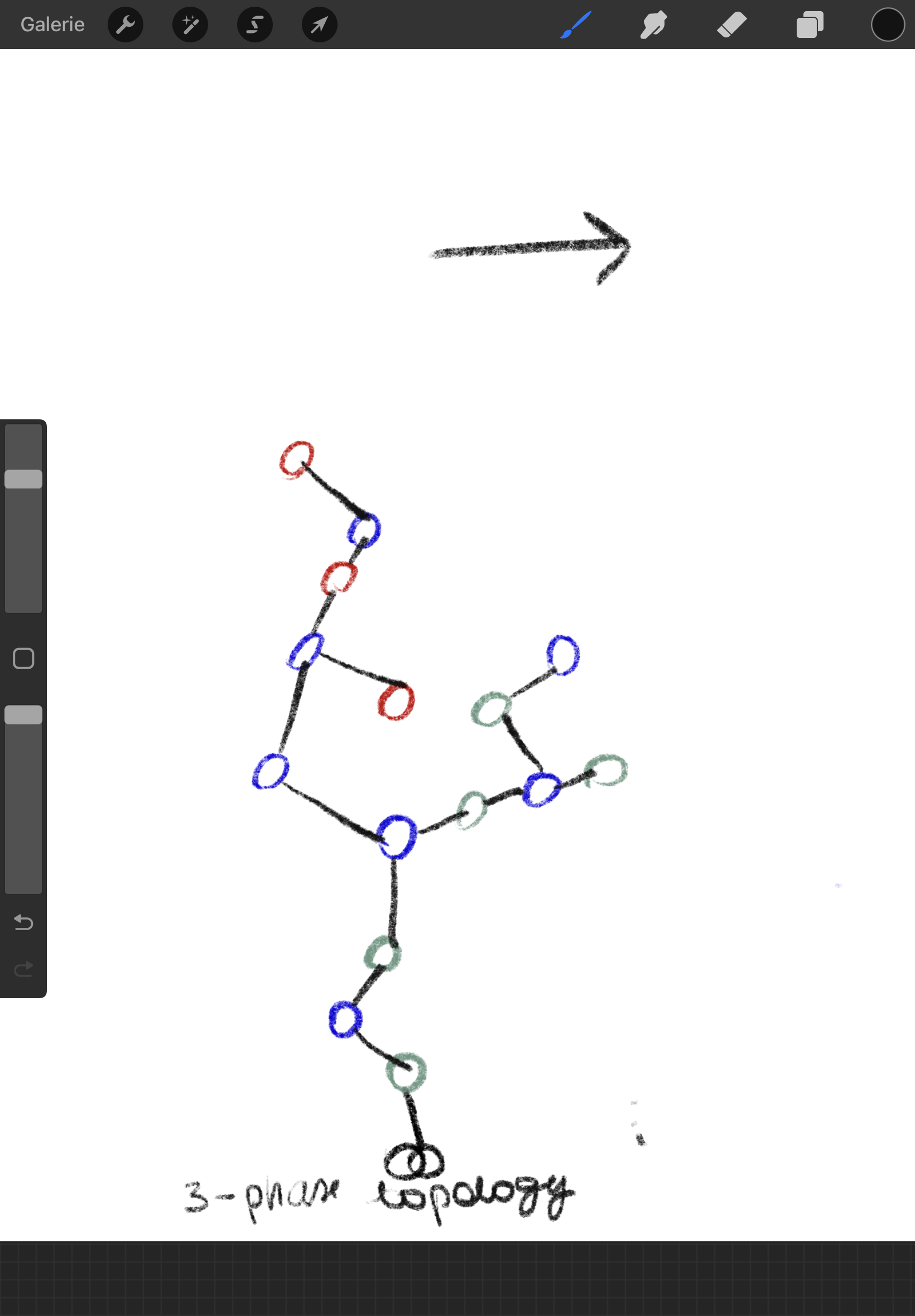 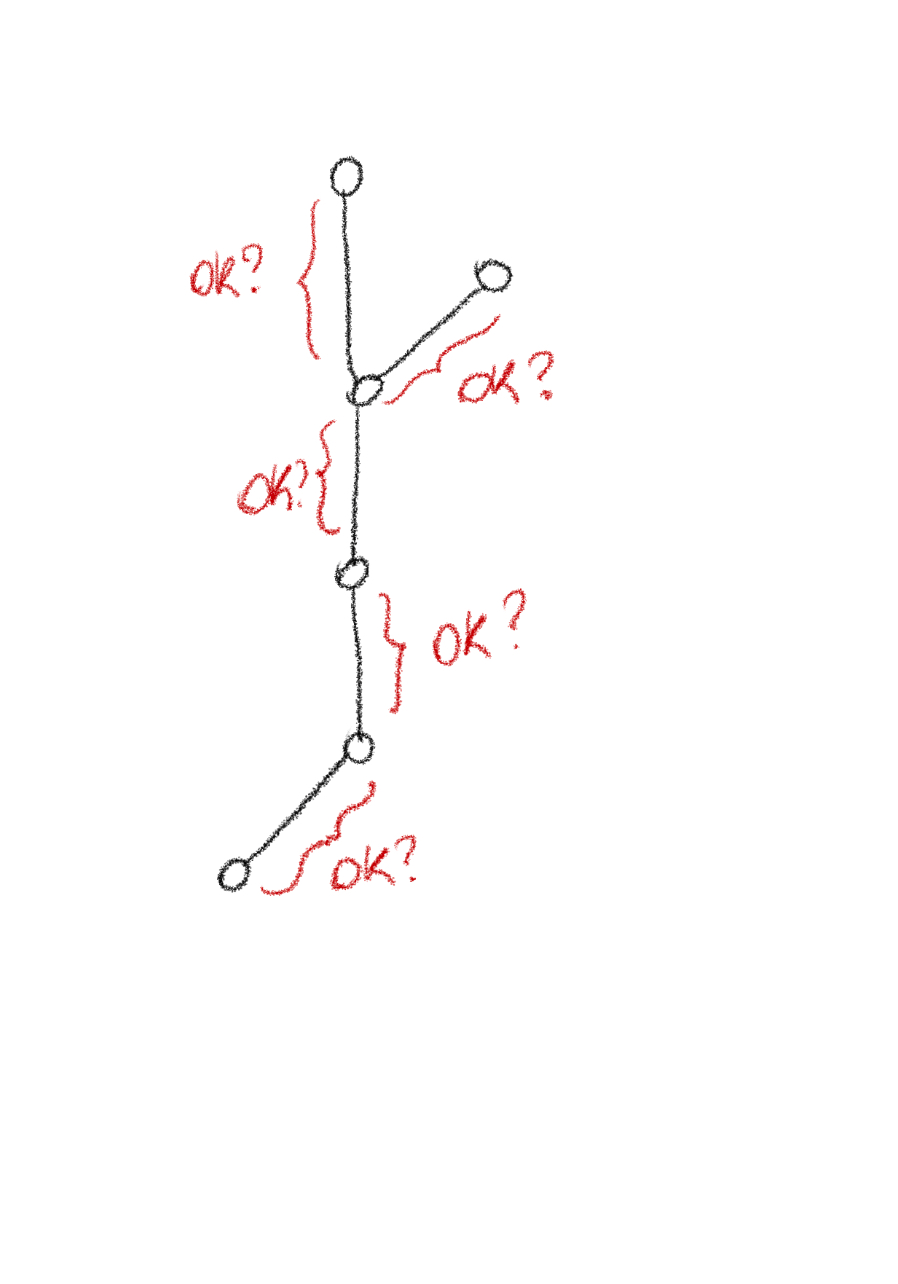 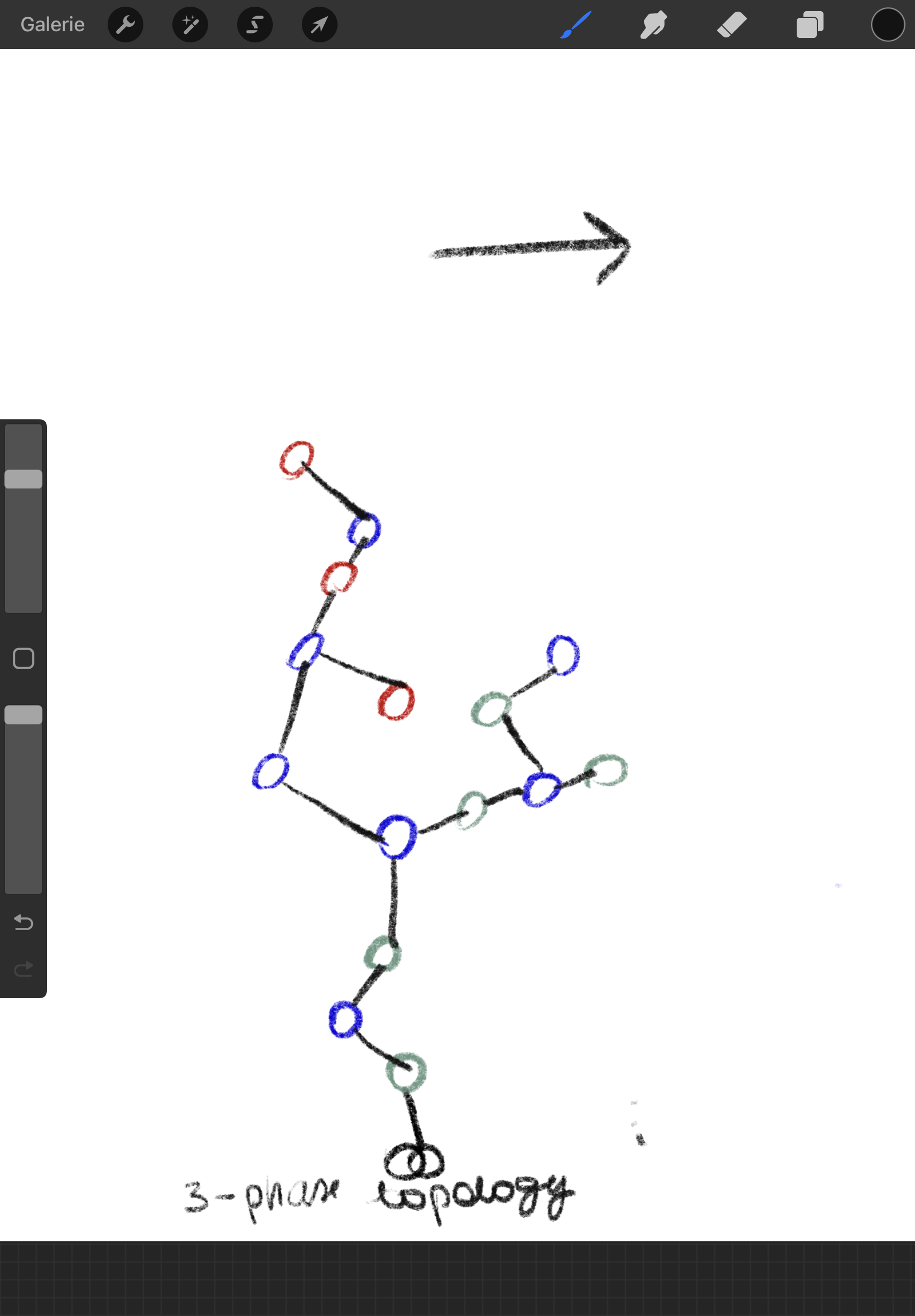 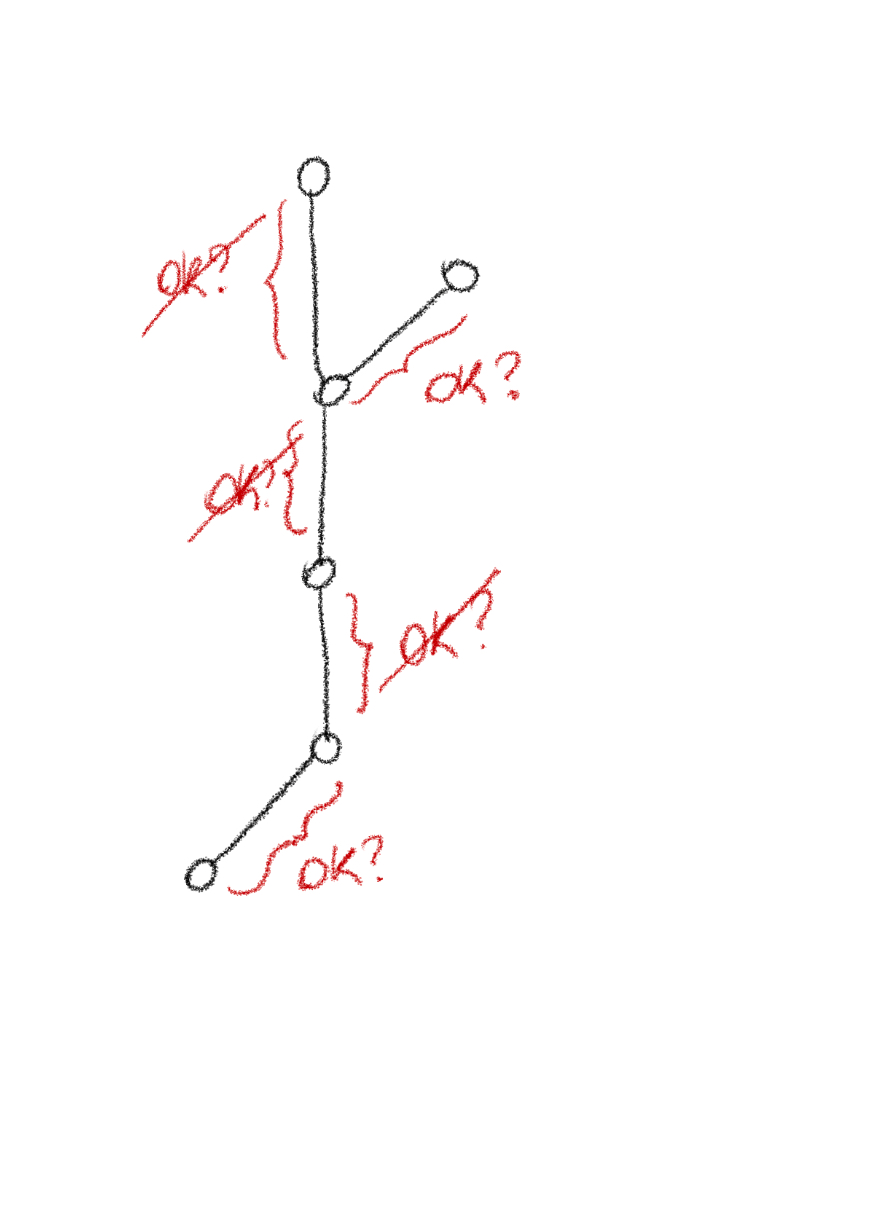 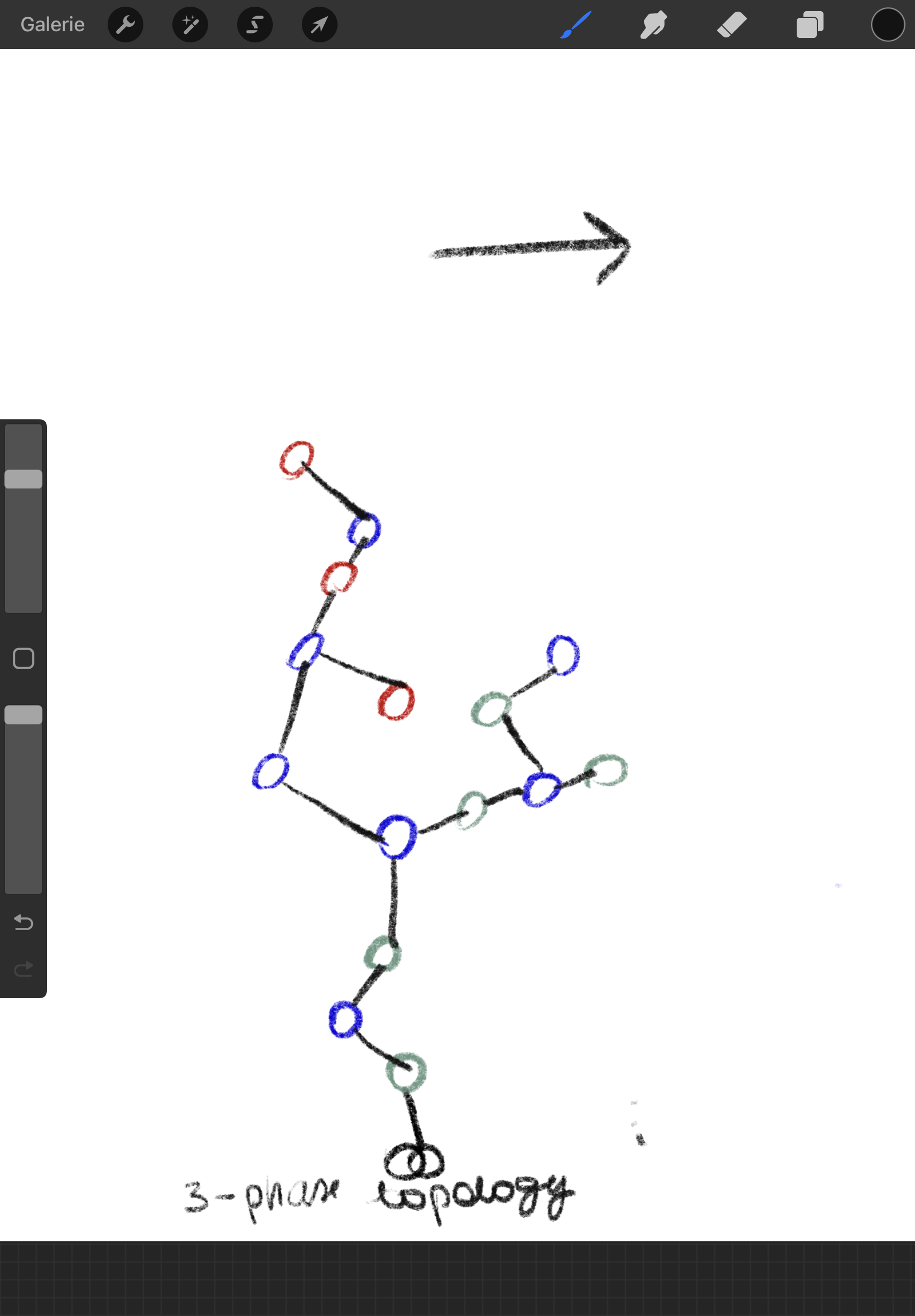 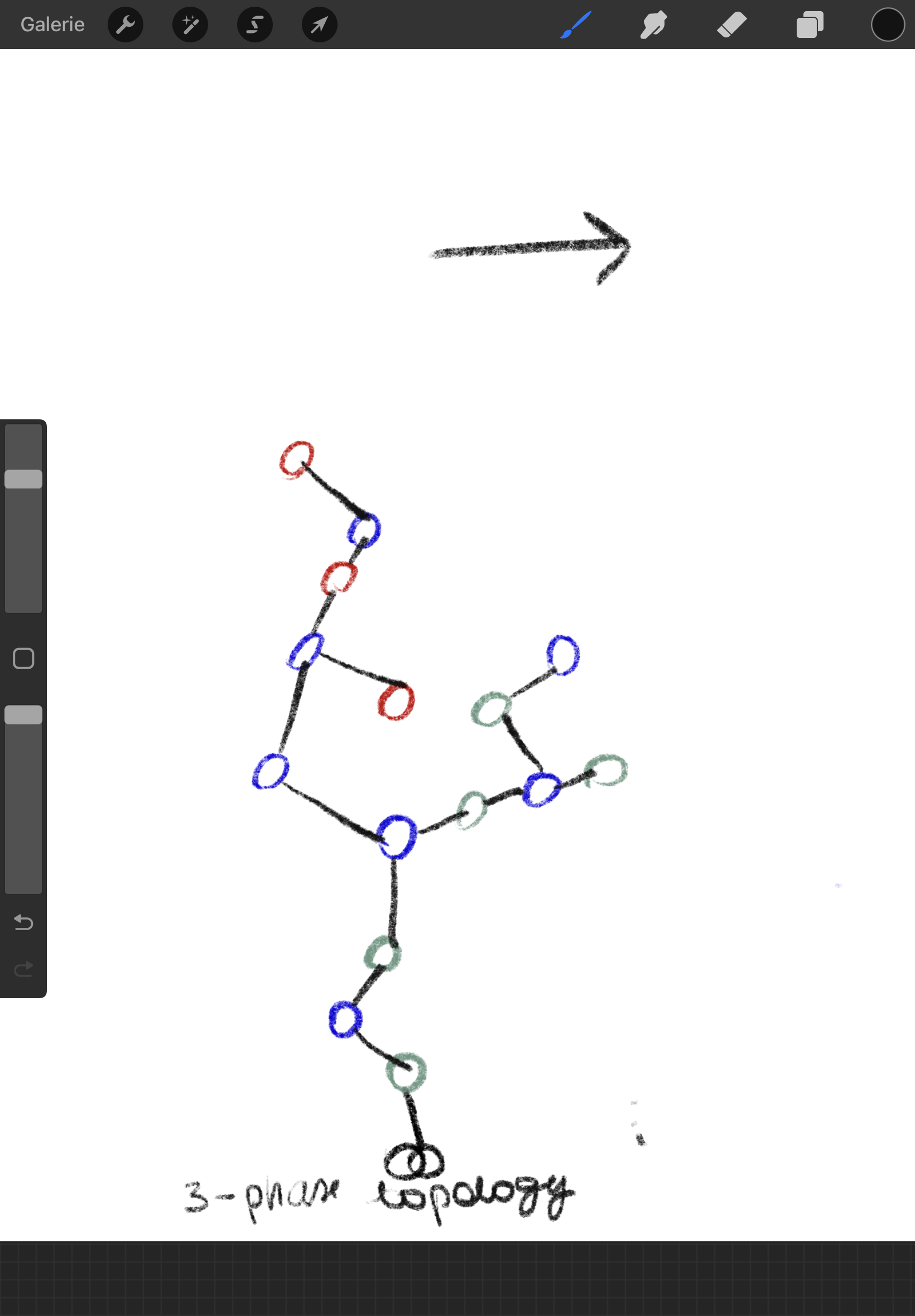 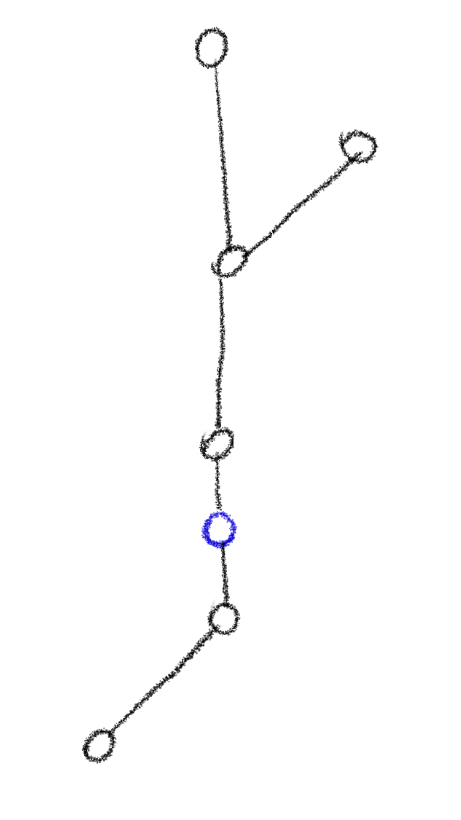 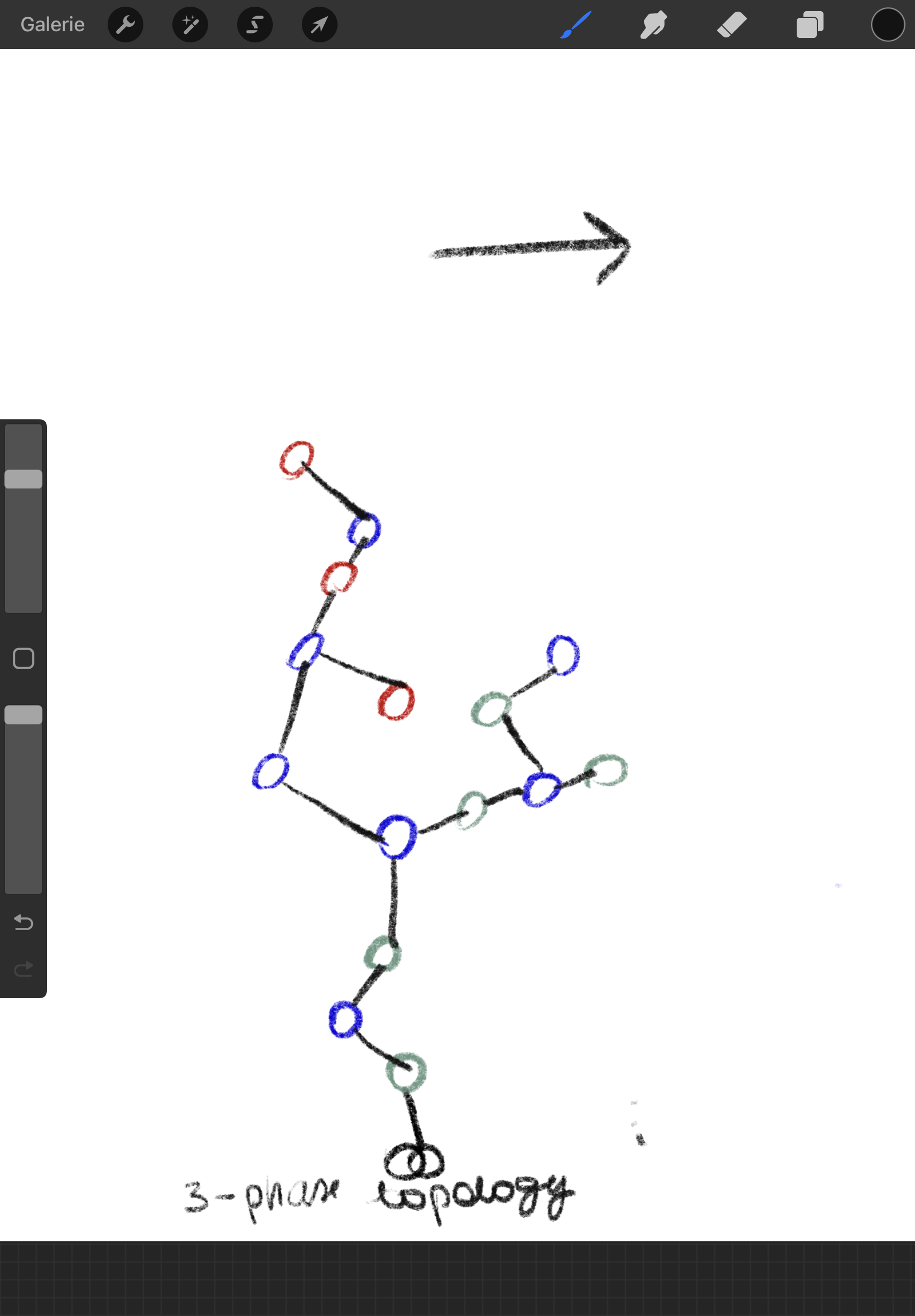 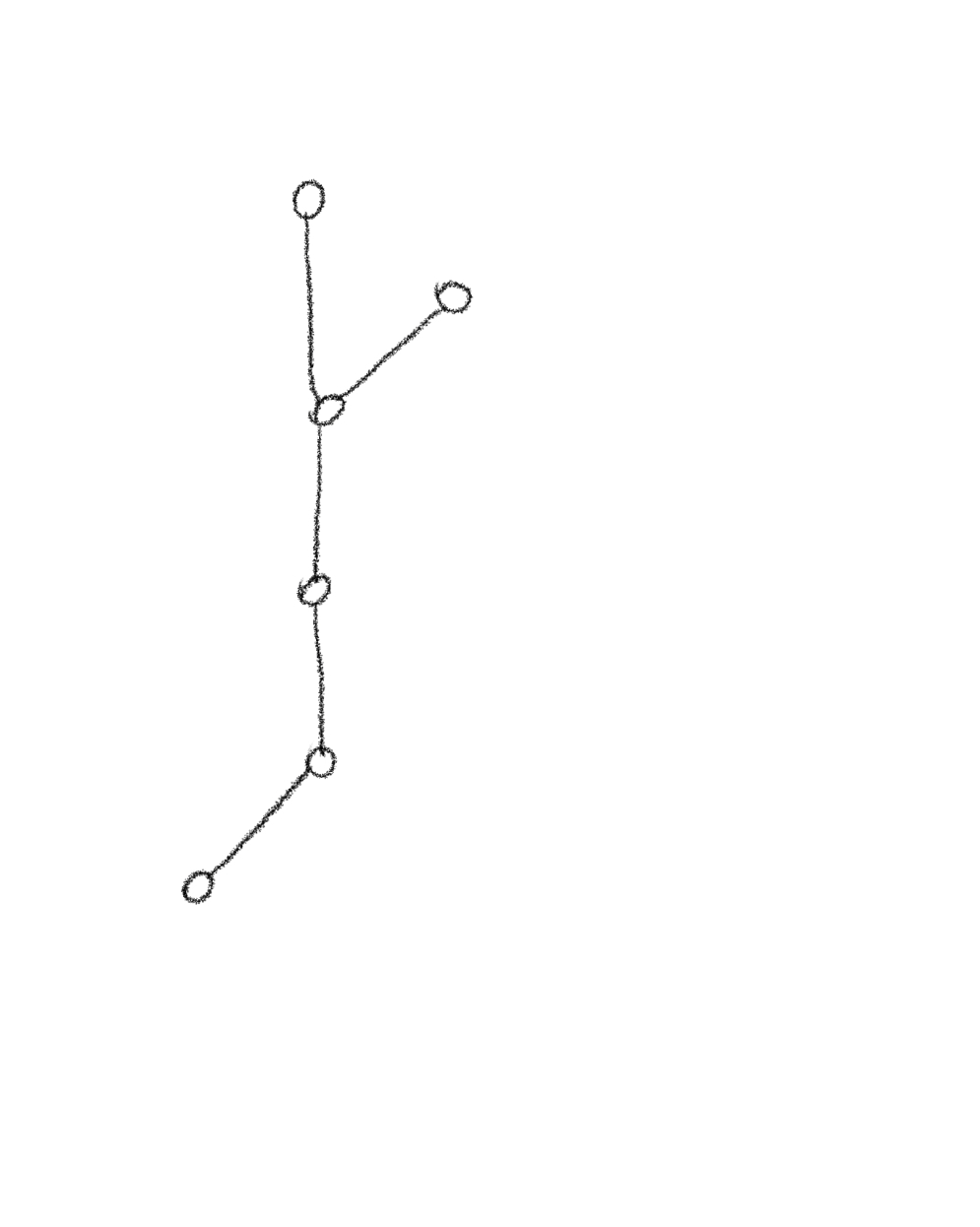 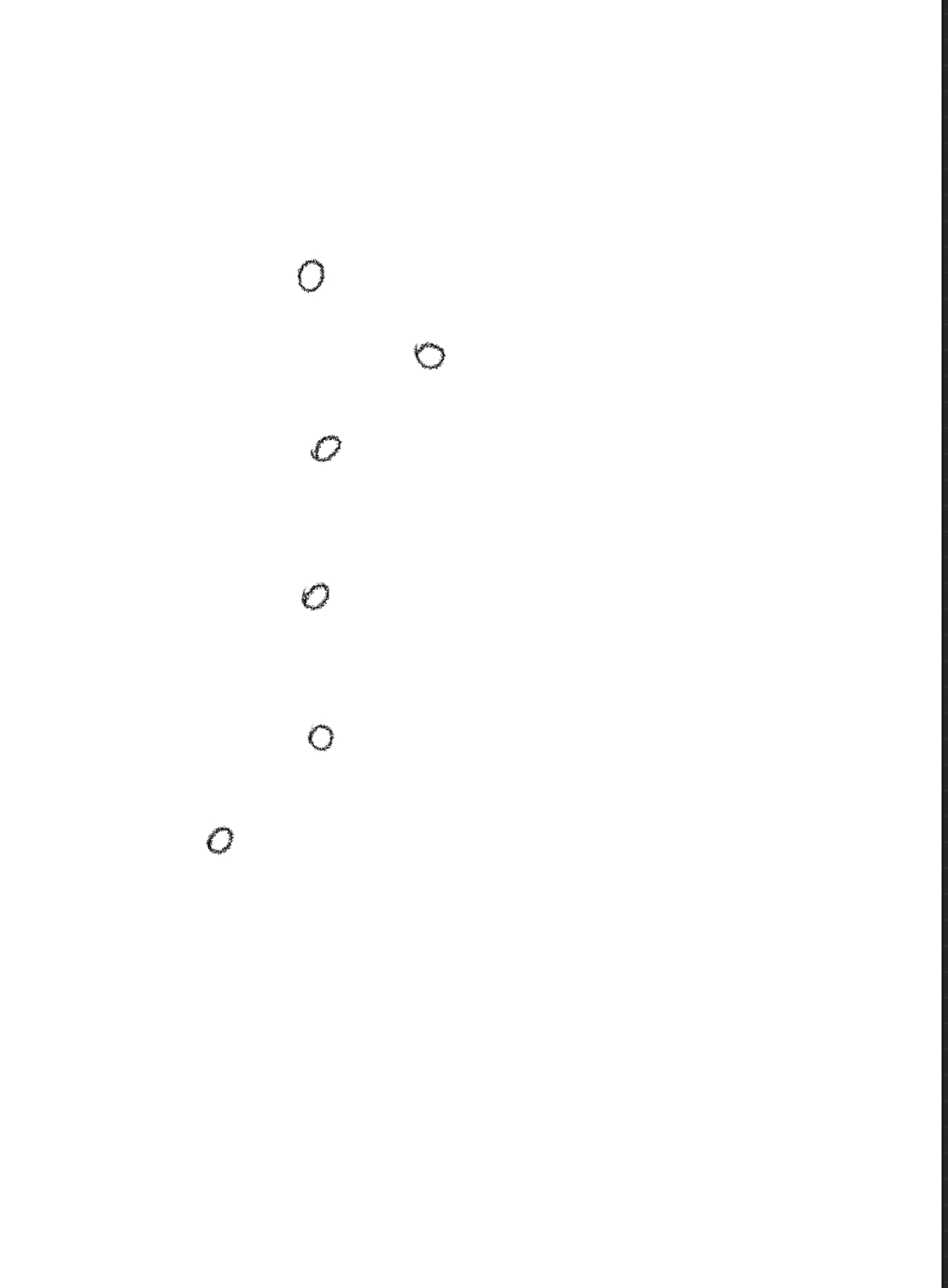 Unavailable
Single phase reconstruction
Amina Benzerga
Hosting Capacity of Low-Voltage Distribution Networks
25
Methodology
Step 2
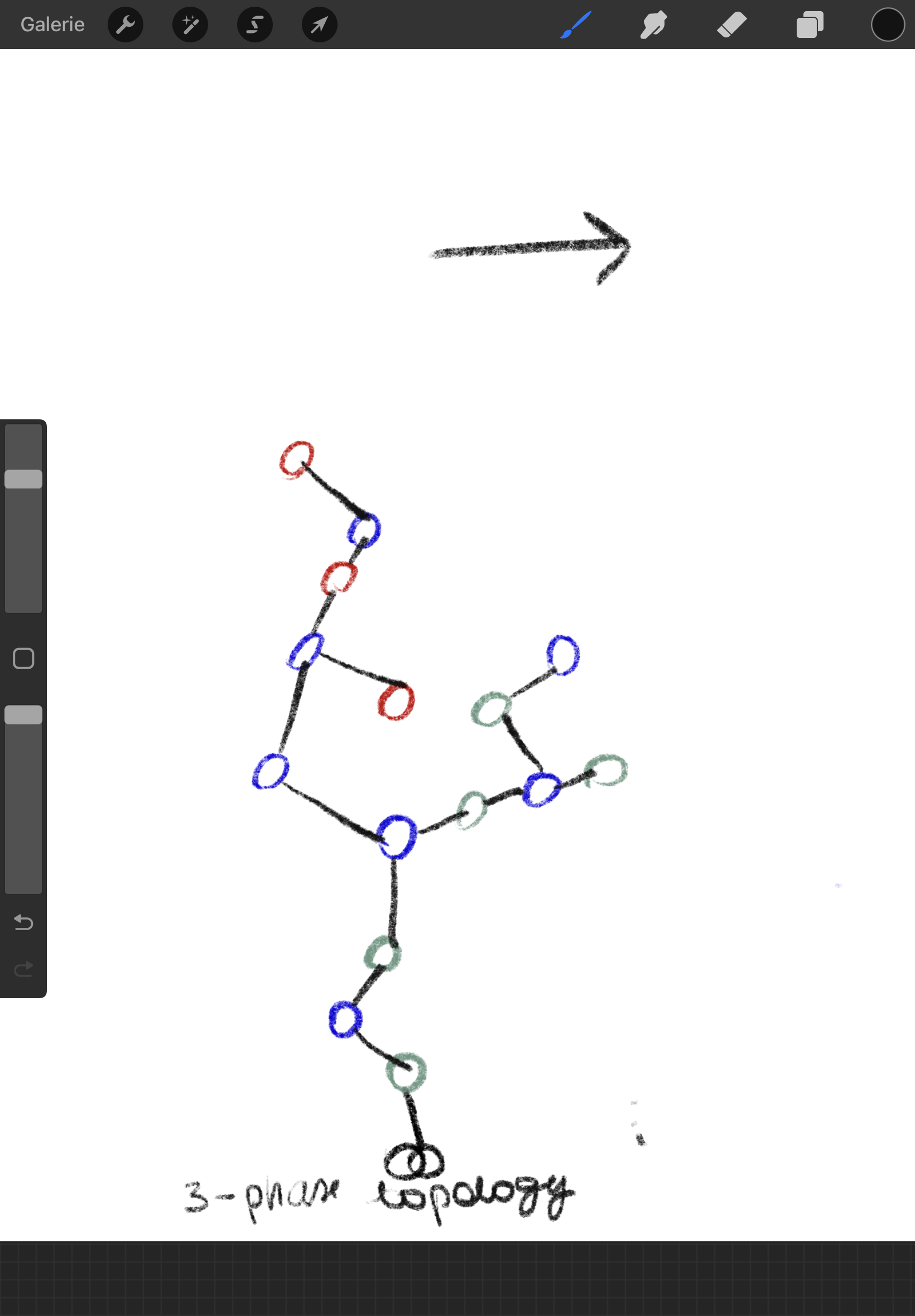 Step 1
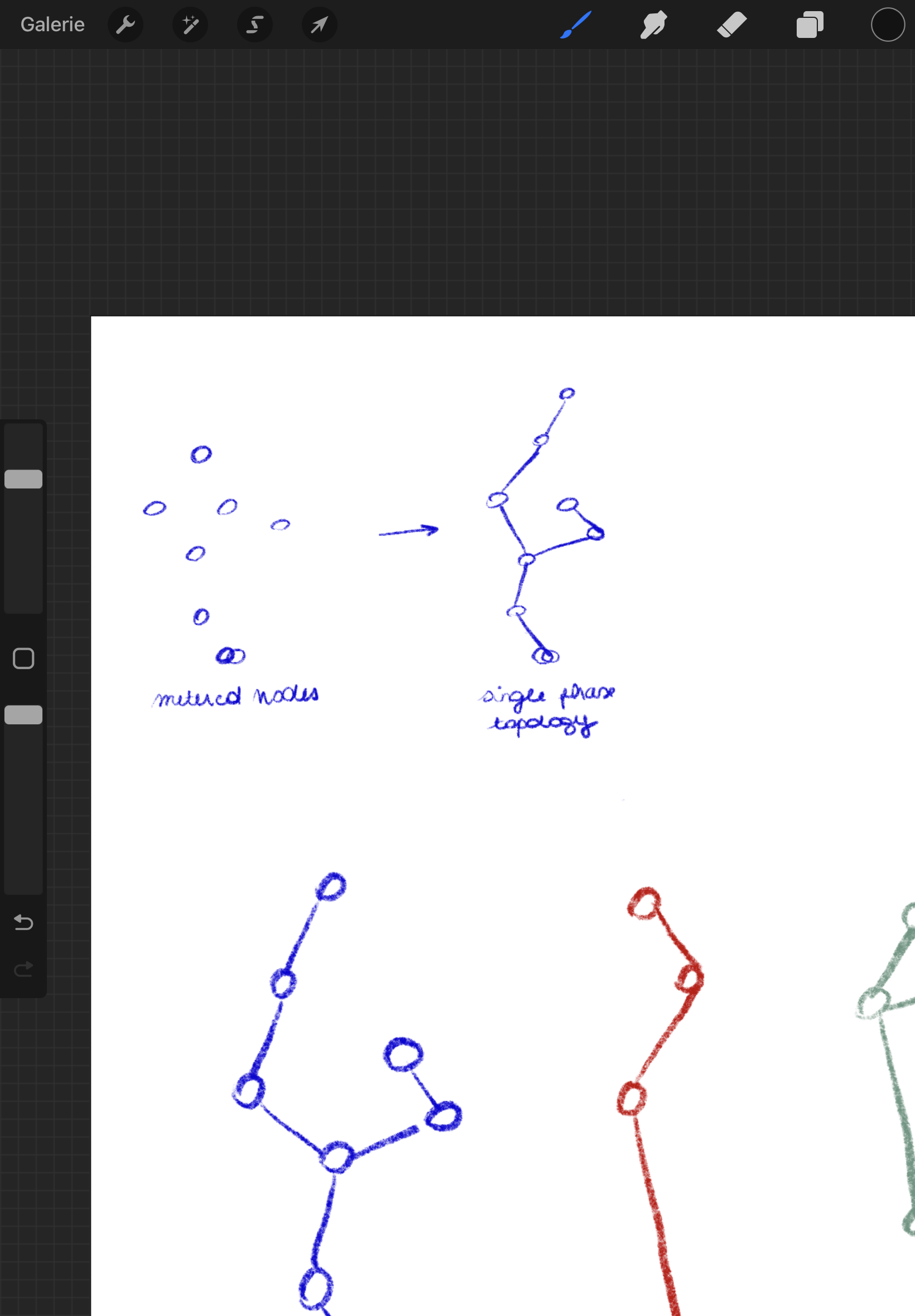 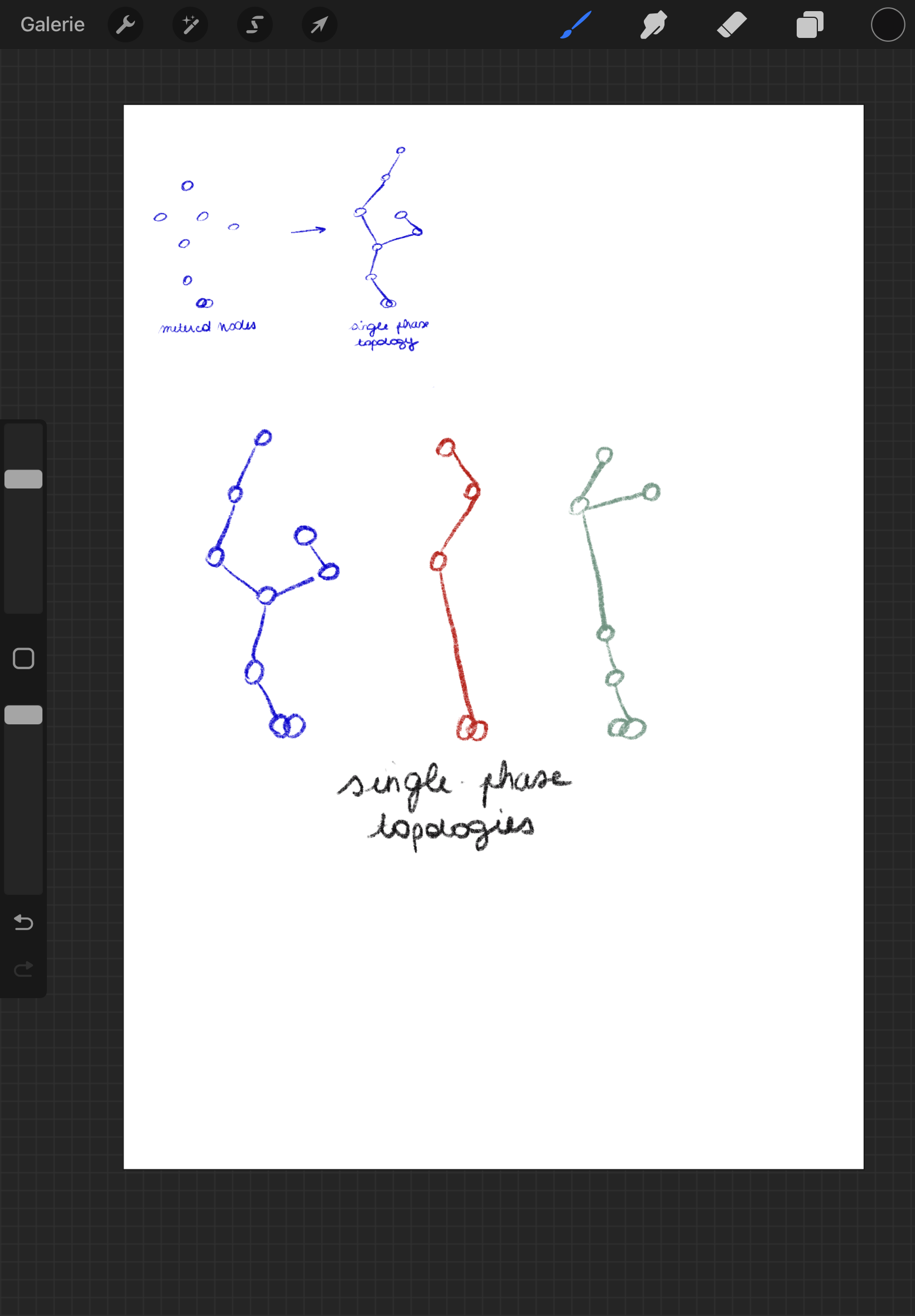 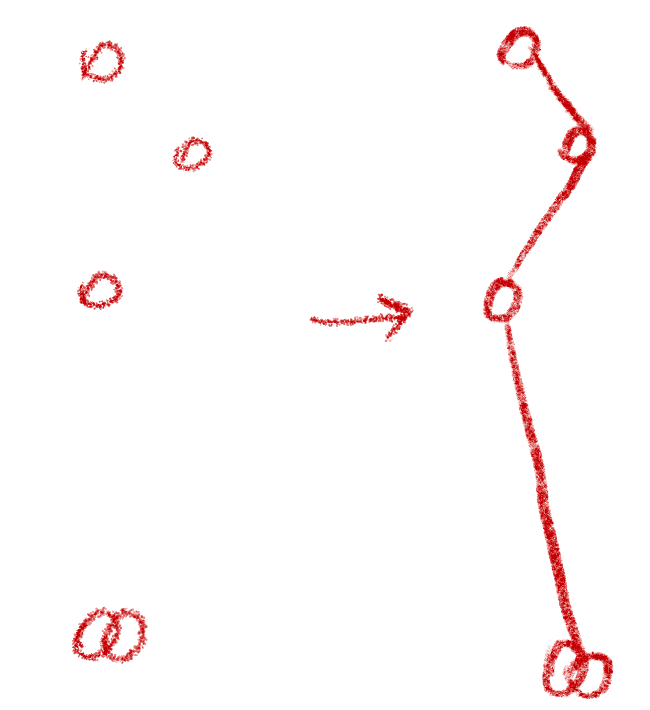 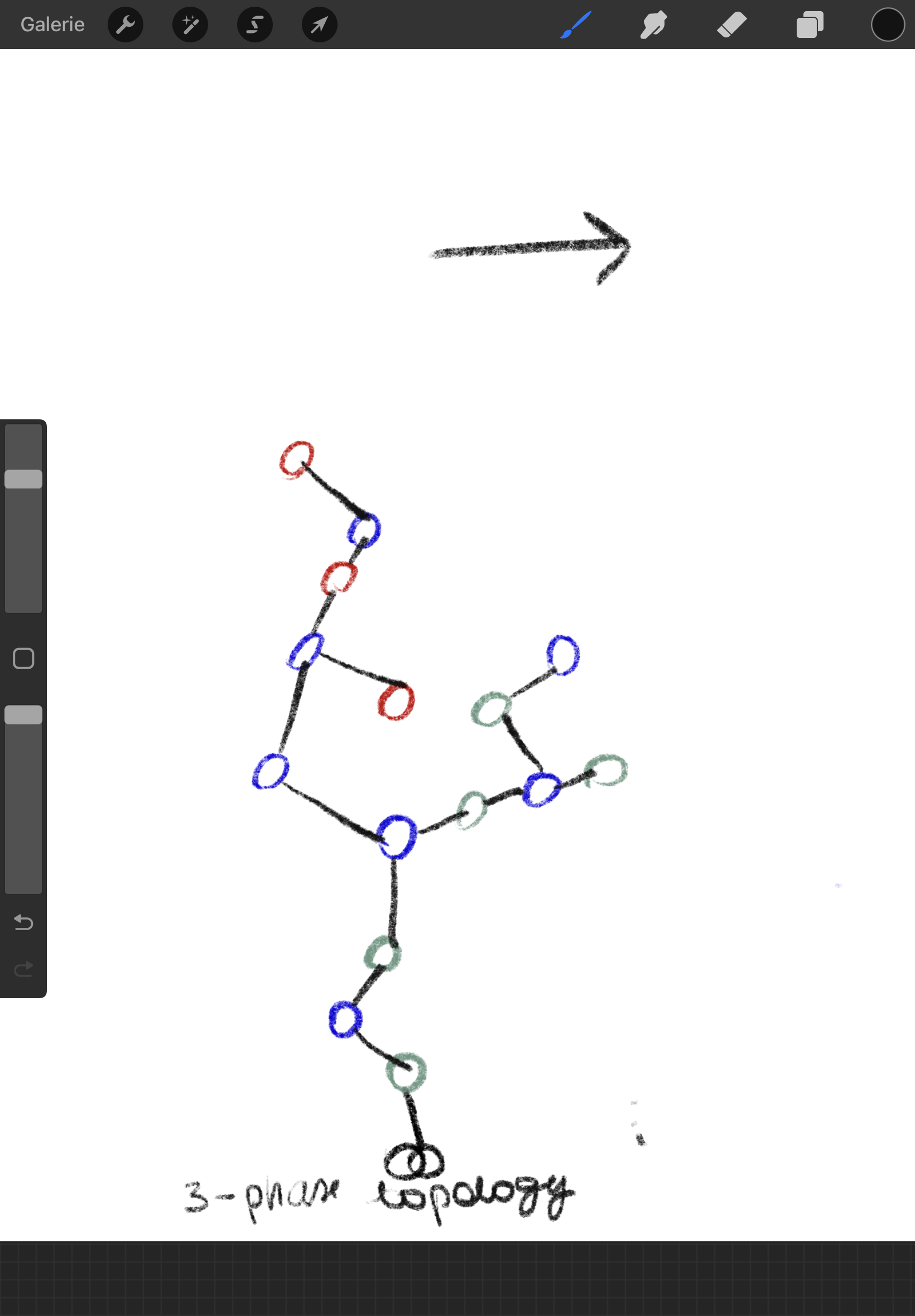 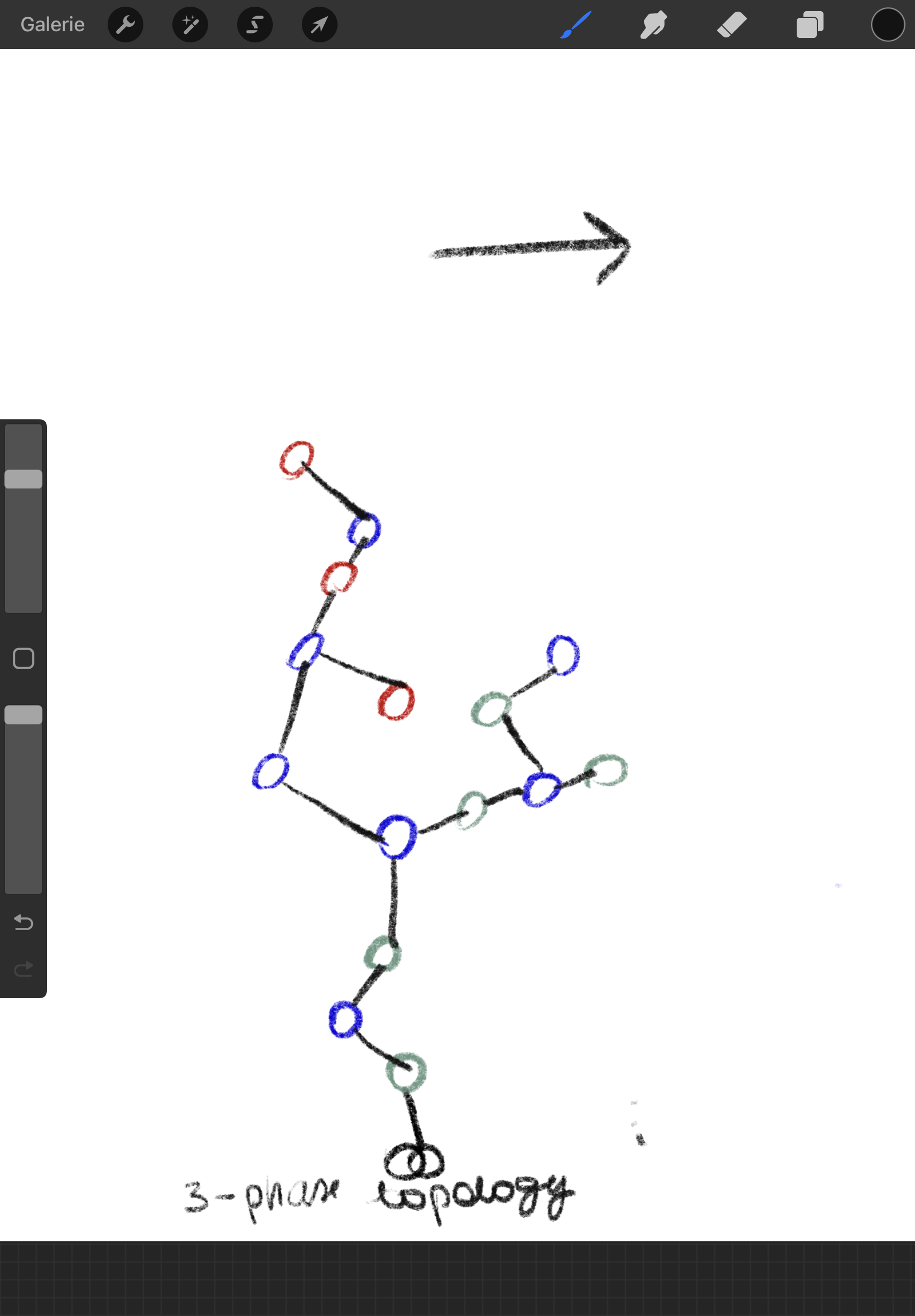 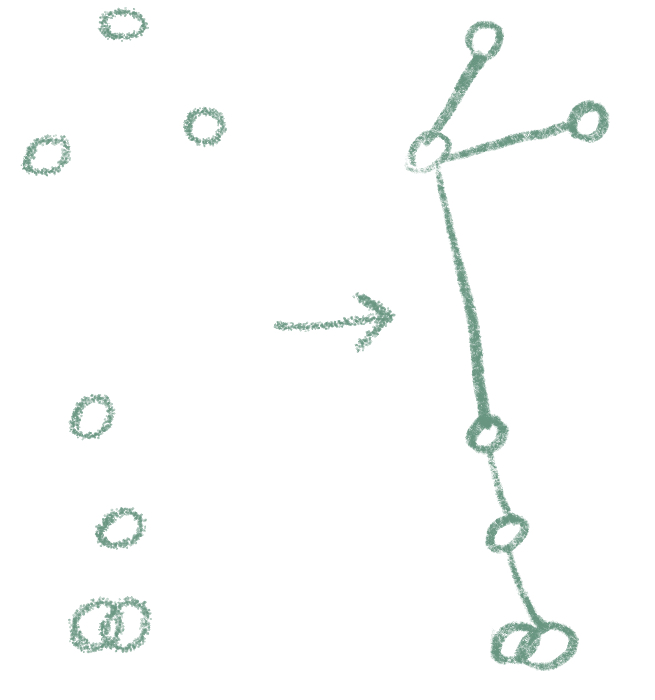 Metered nodes
Single-phase topologies
Three-phase topology
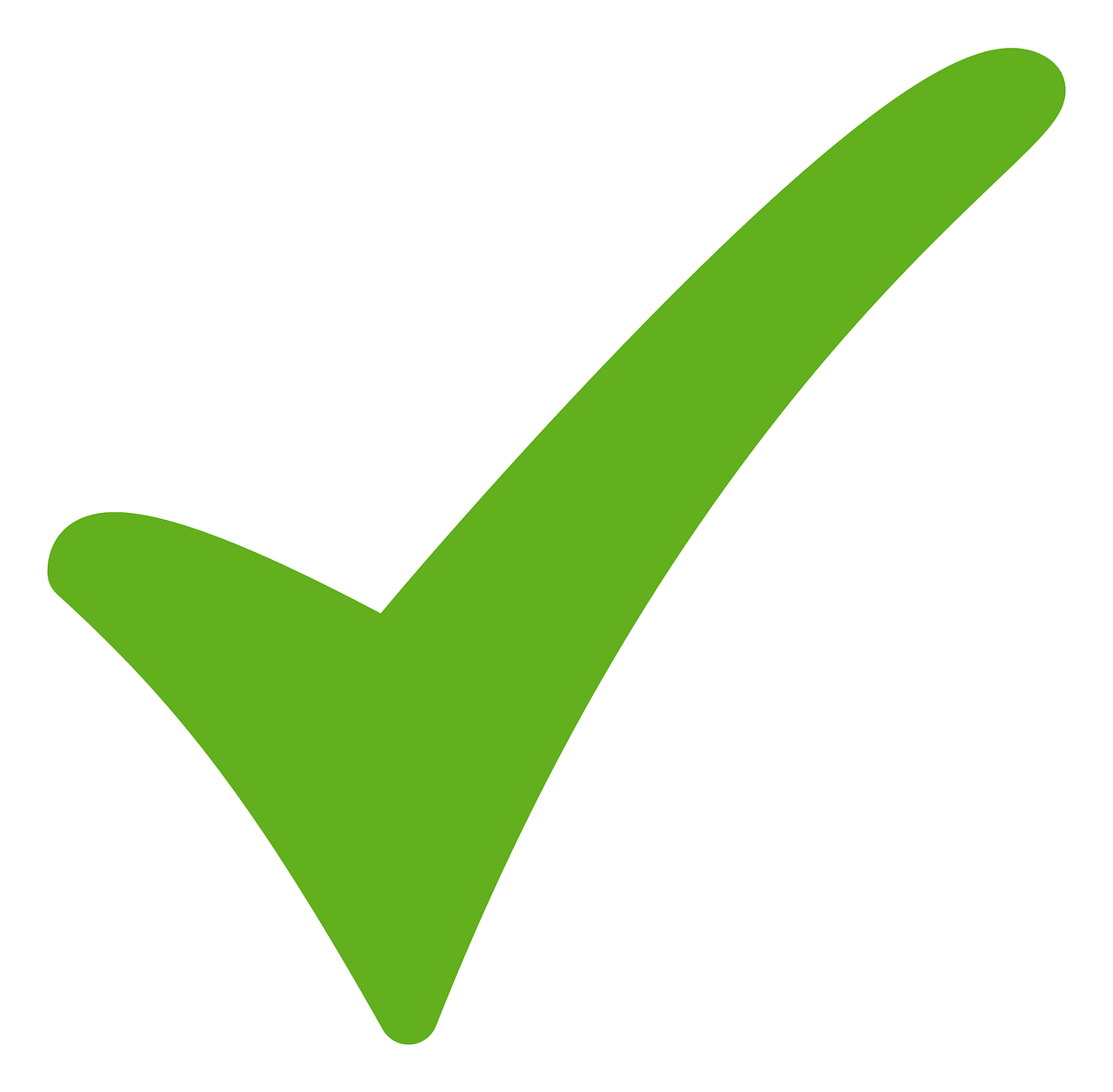 Two steps:
1. Construct single-phase estimates of the network topology for each.
2. Merge the three single-phase estimated typologies to form a three-phase feeder model
Amina Benzerga
Hosting Capacity of Low-Voltage Distribution Networks
26
Methodology – Three-phase topology formation
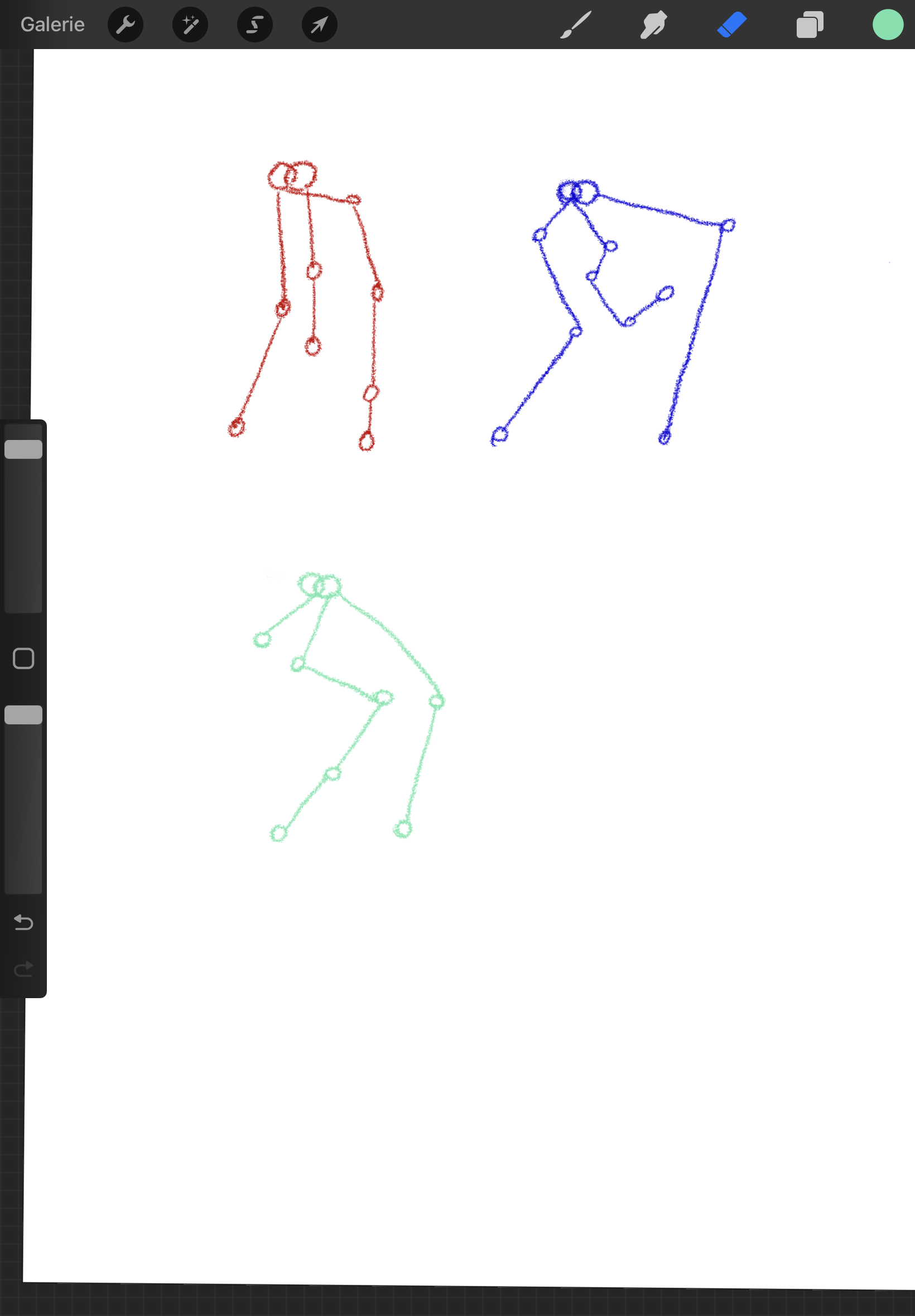 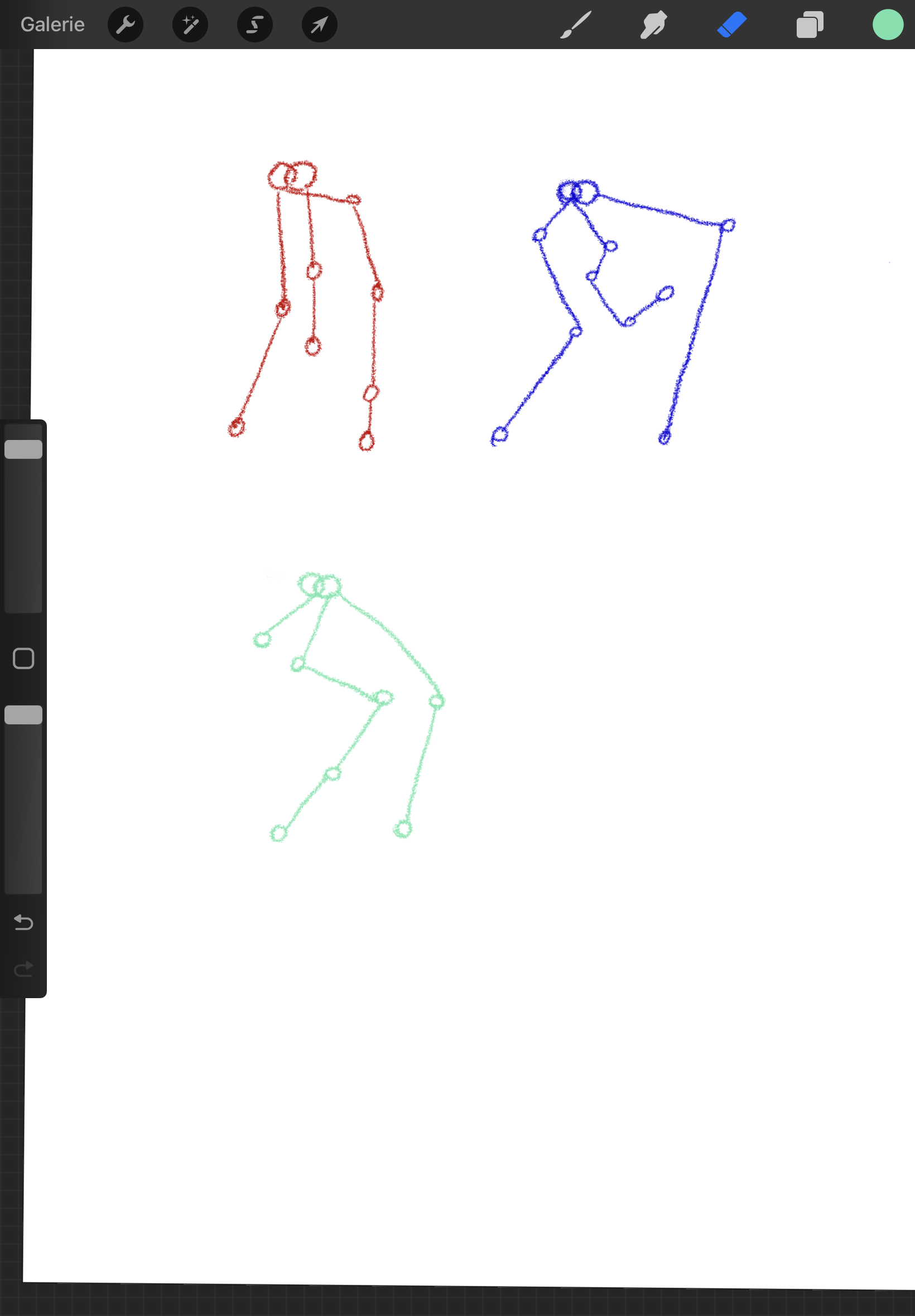 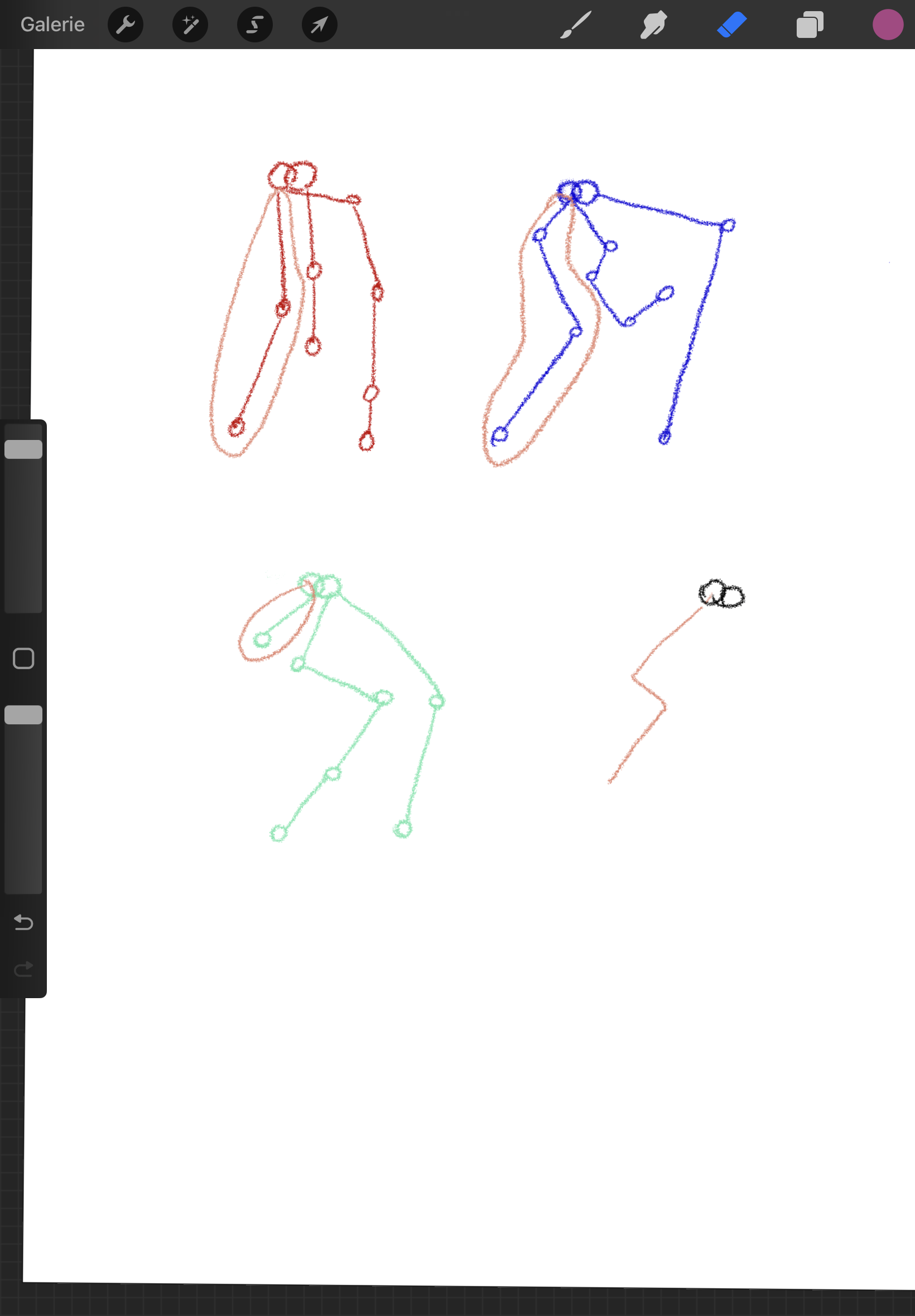 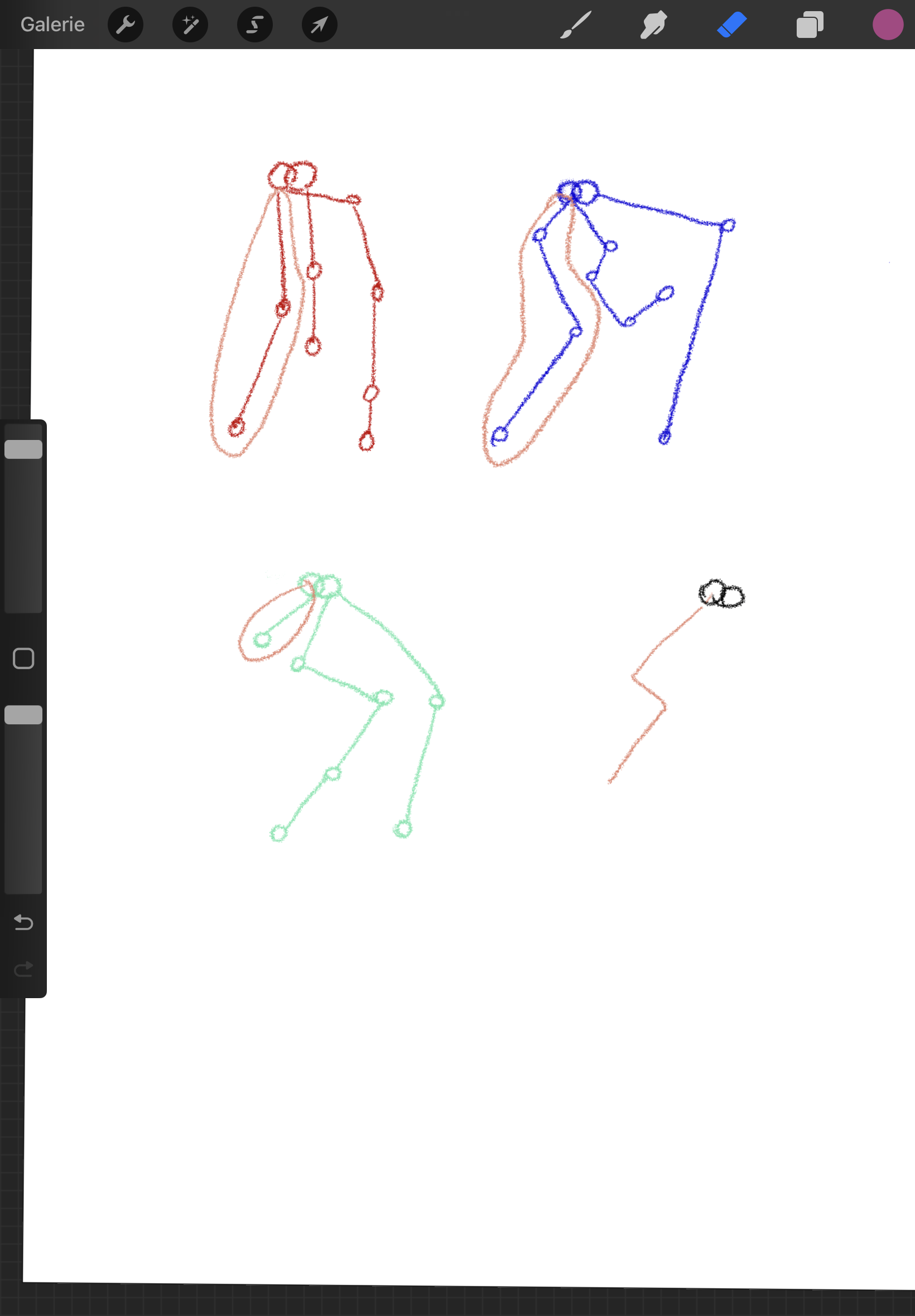 Feeder 1
Amina Benzerga
Hosting Capacity of Low-Voltage Distribution Networks
27
Methodology – three-phase topology formation
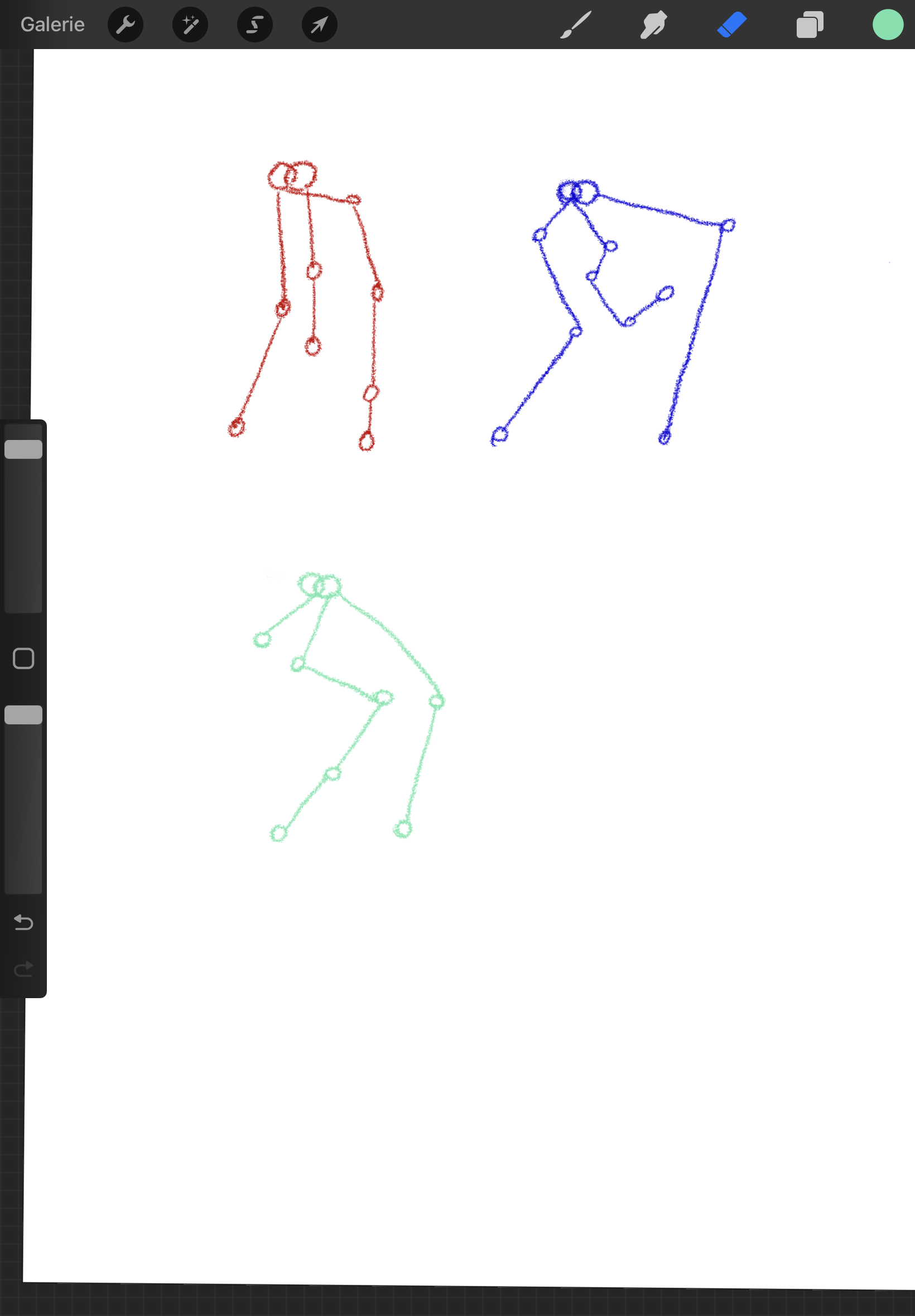 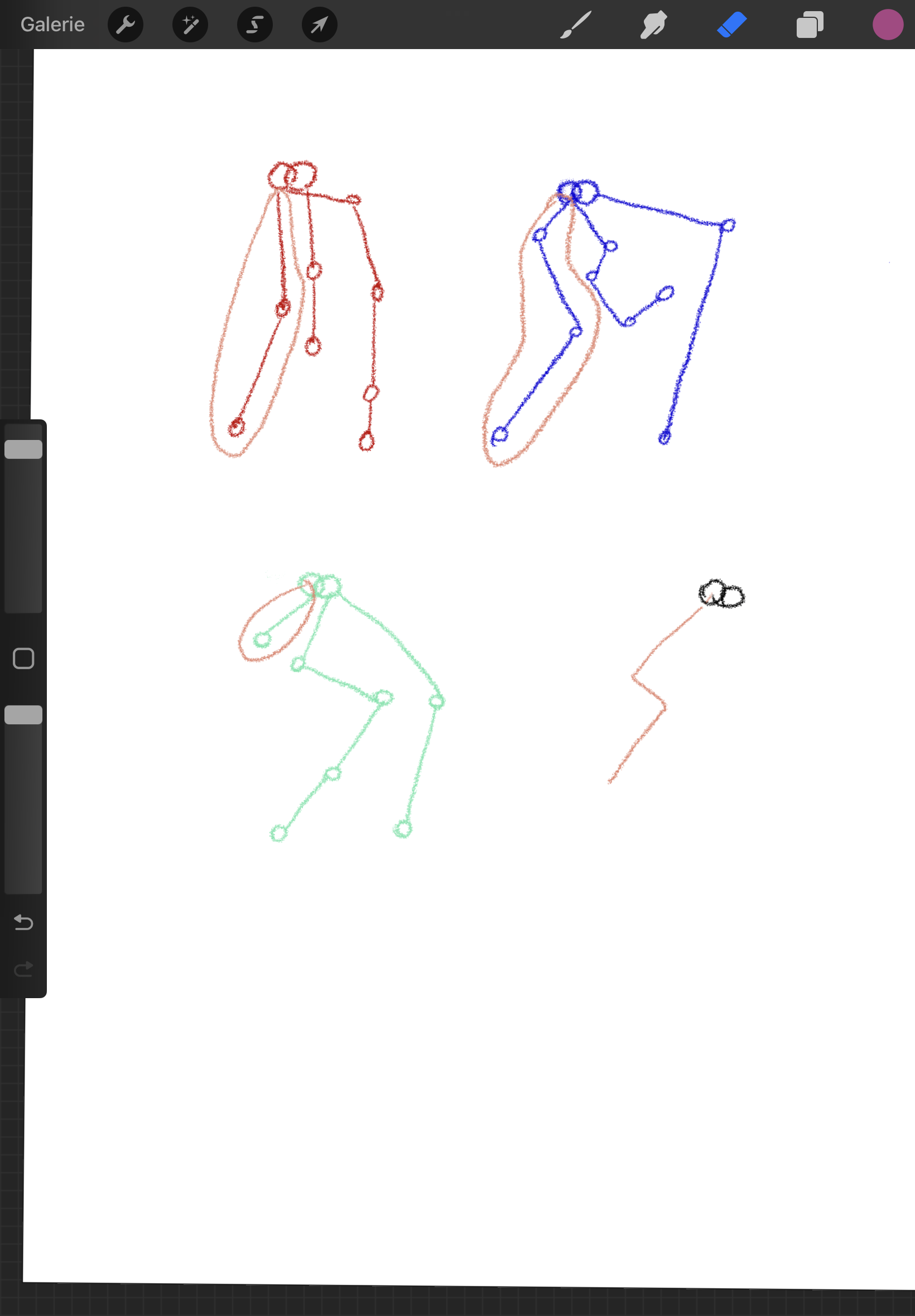 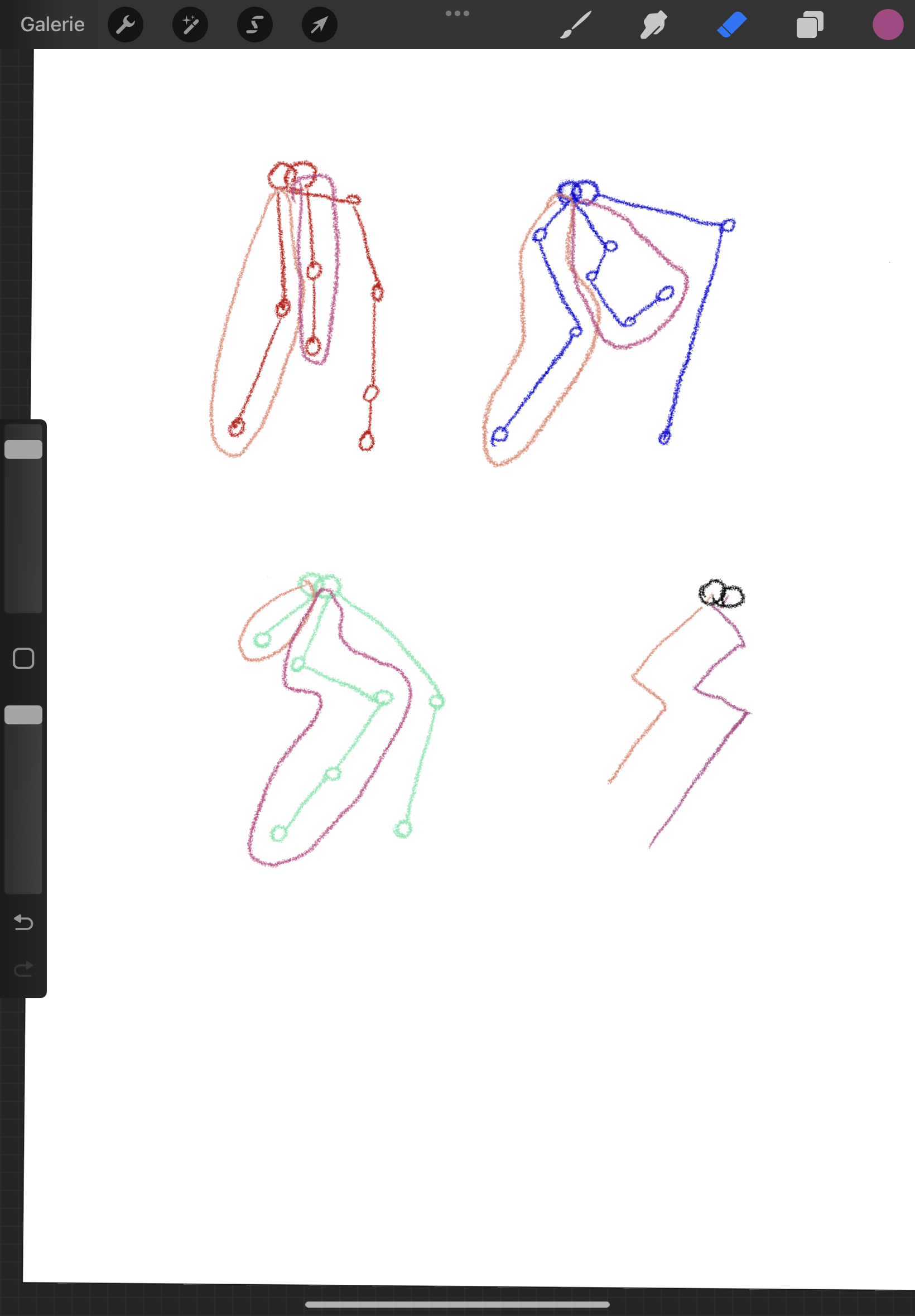 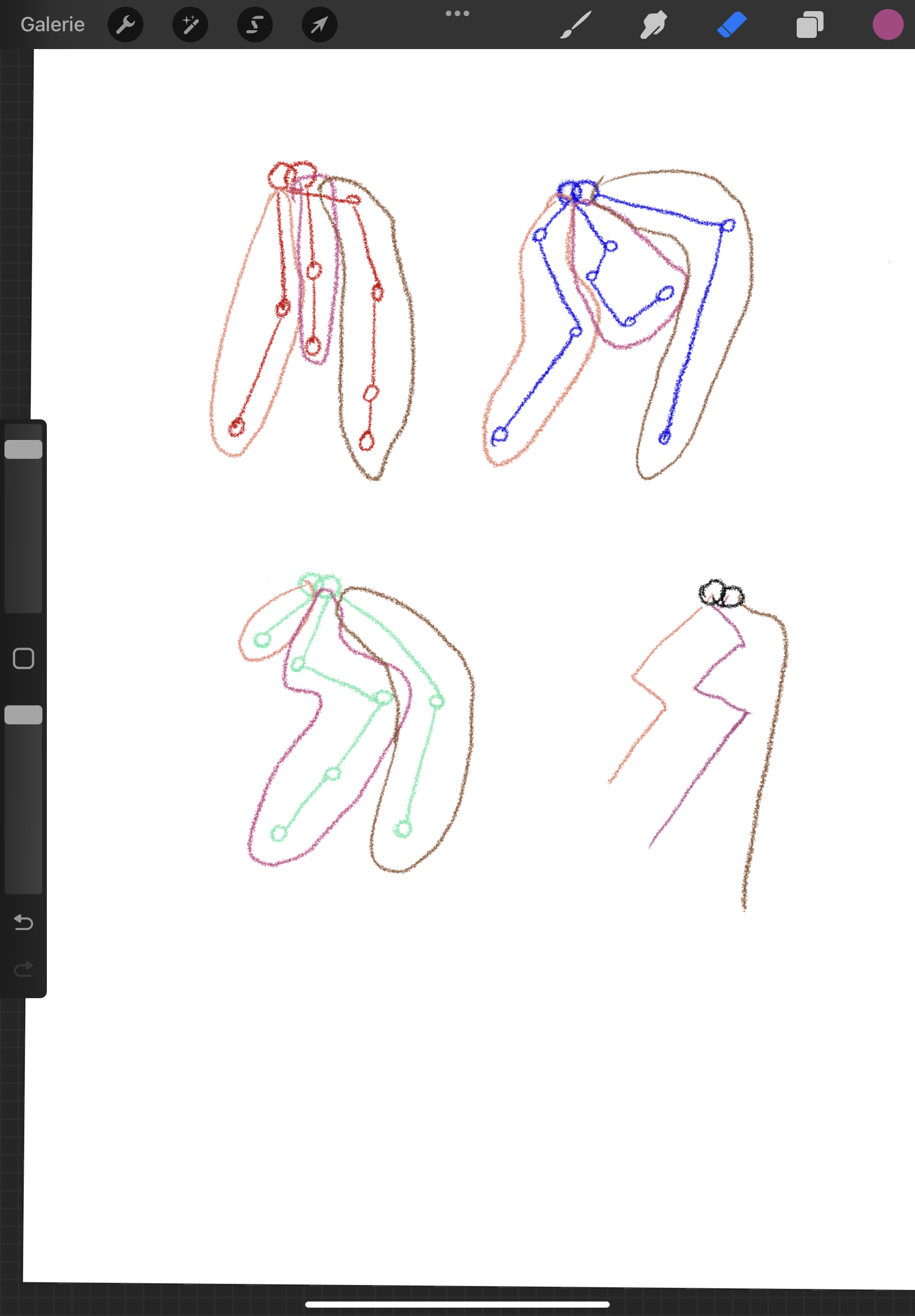 Feeder 3
Feeder 1
Feeder 2
Amina Benzerga
Hosting Capacity of Low-Voltage Distribution Networks
28
Methodology – three-phase topology formation
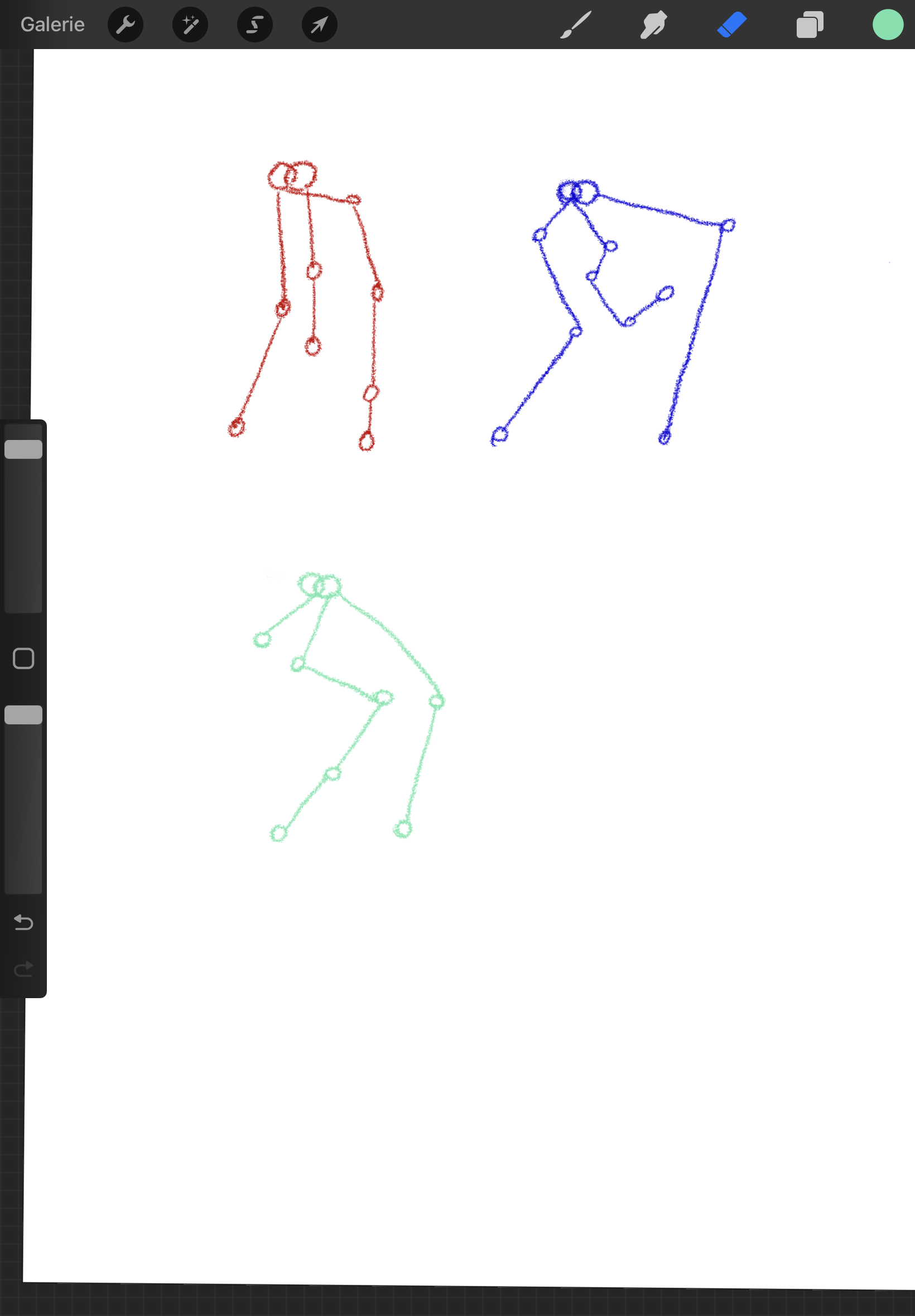 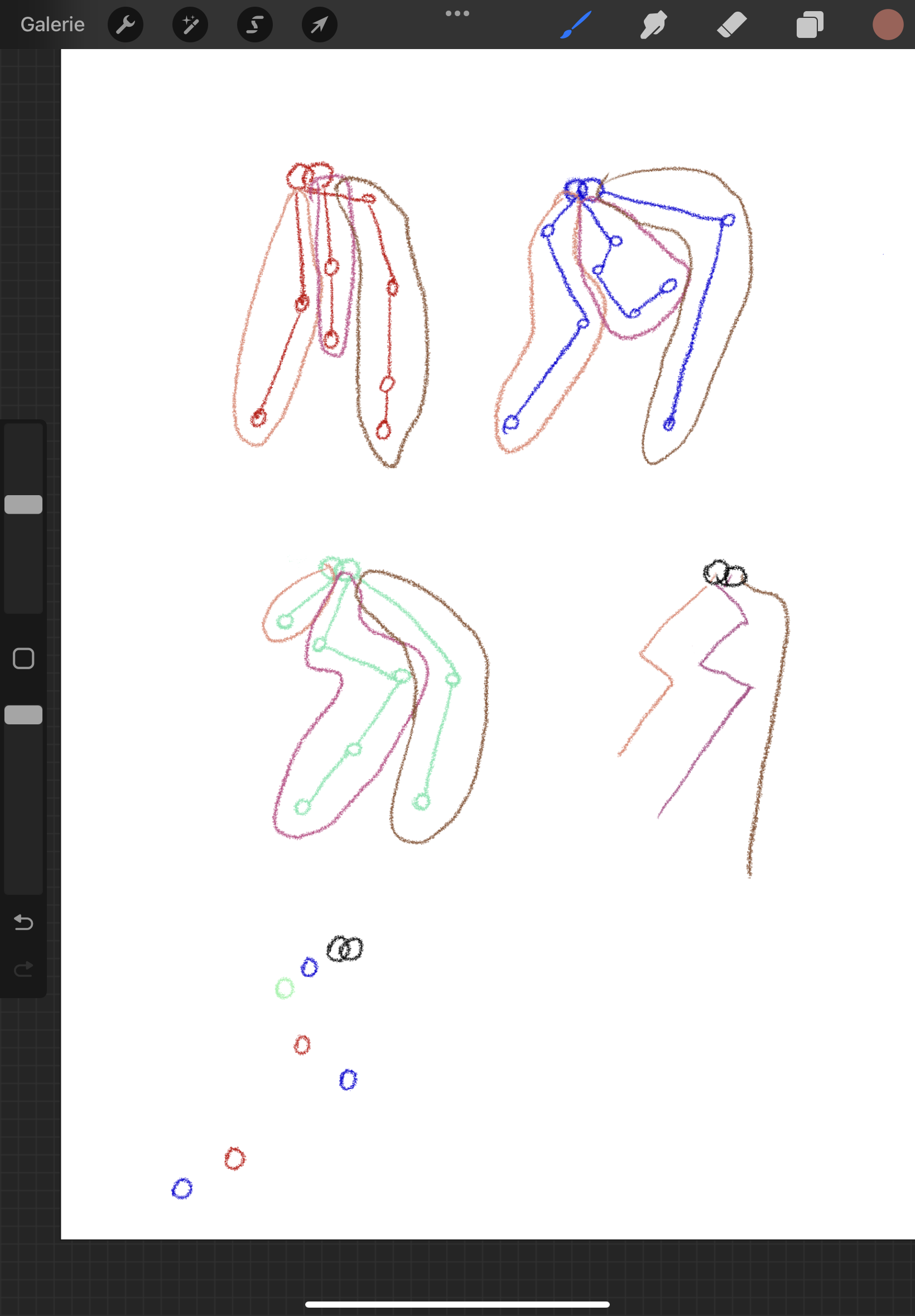 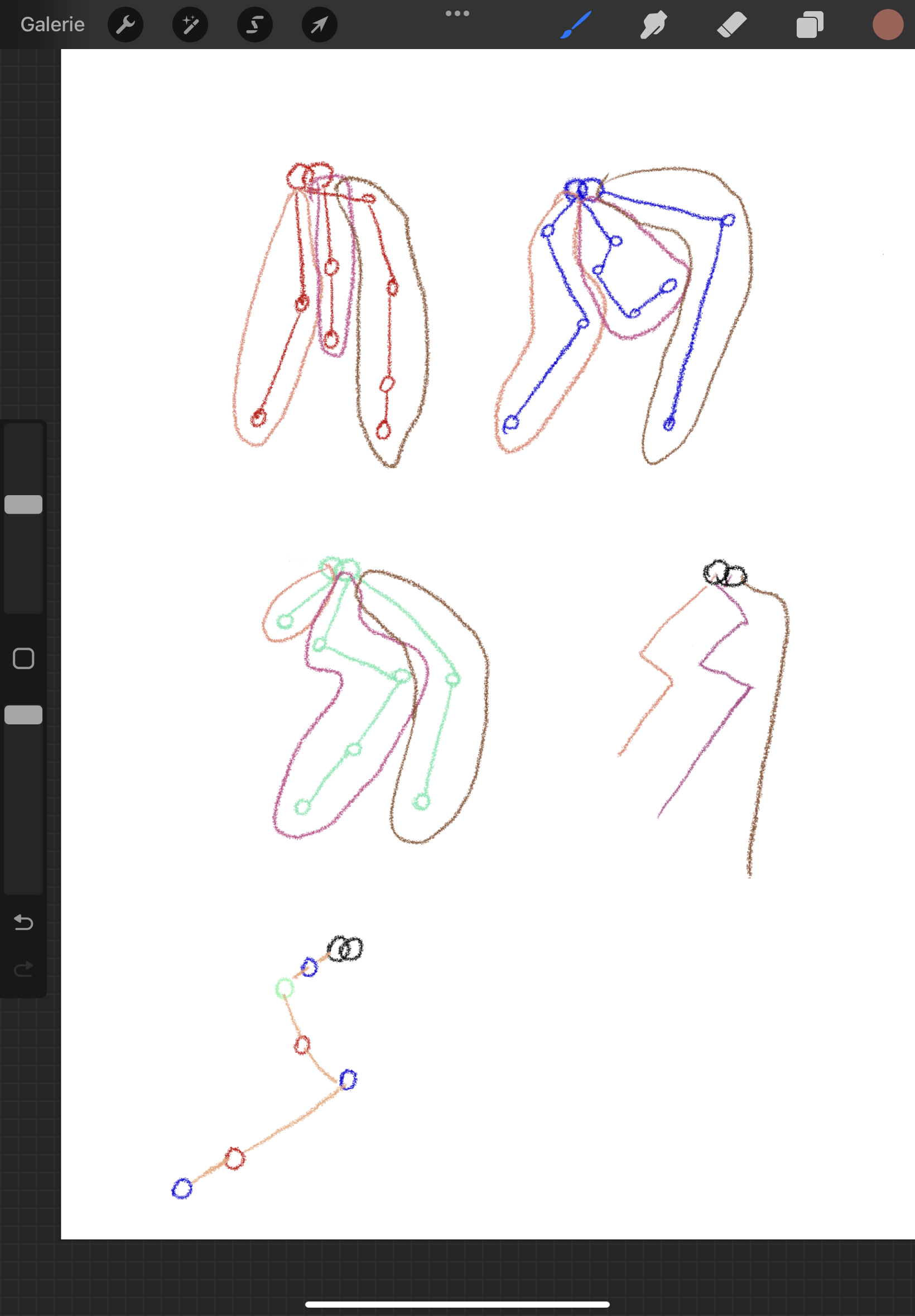 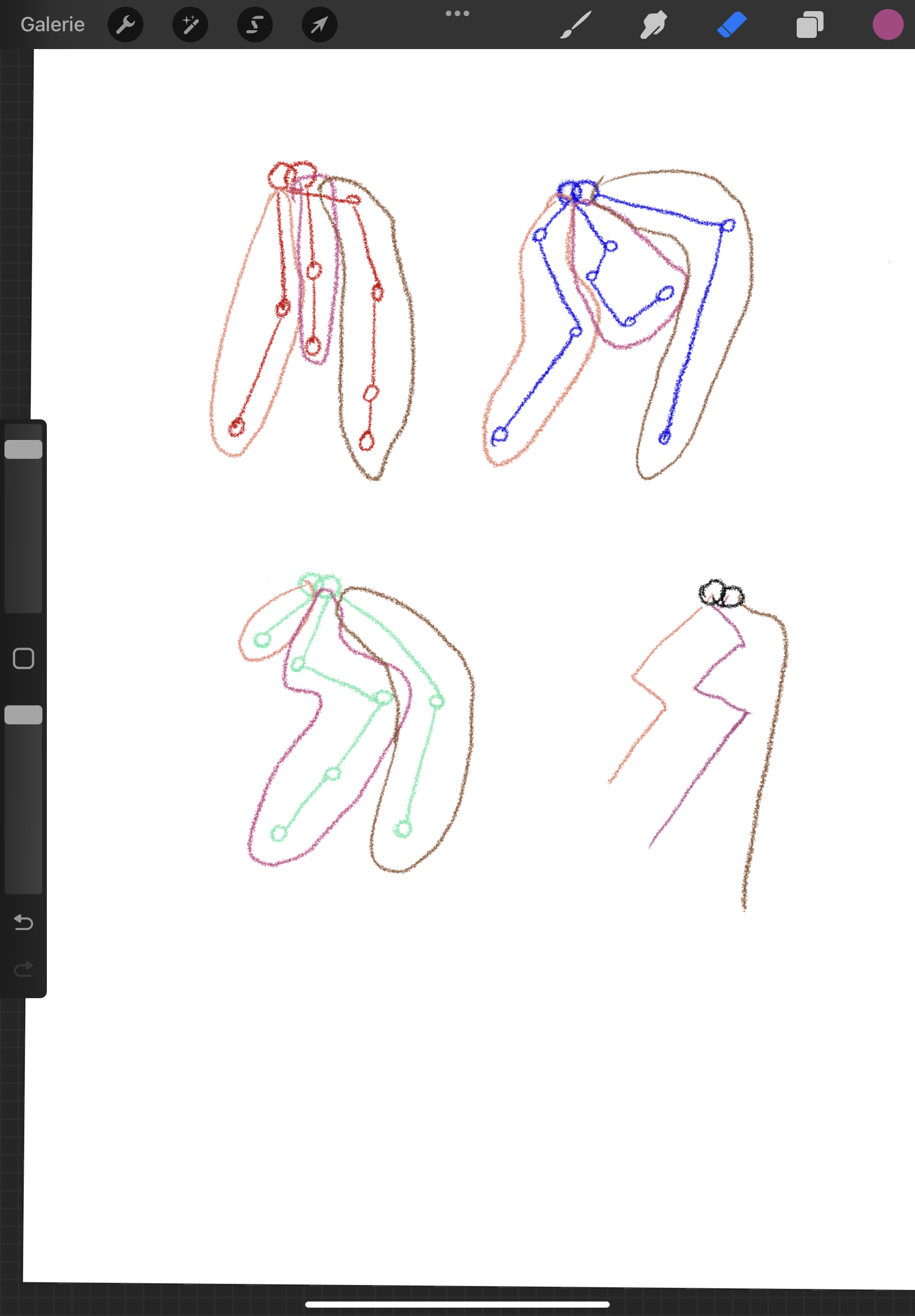 Feeder 1
Amina Benzerga
Hosting Capacity of Low-Voltage Distribution Networks
29
Methodology – three-phase topology formation
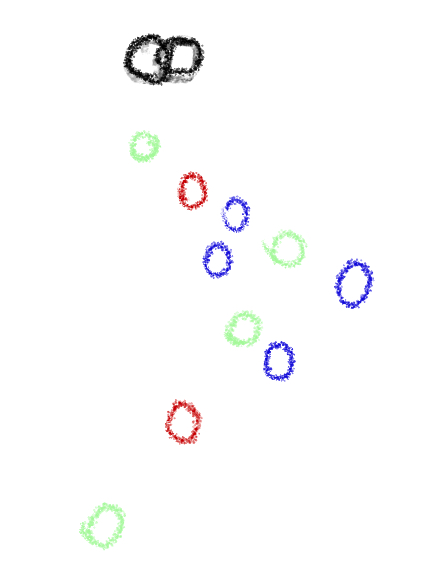 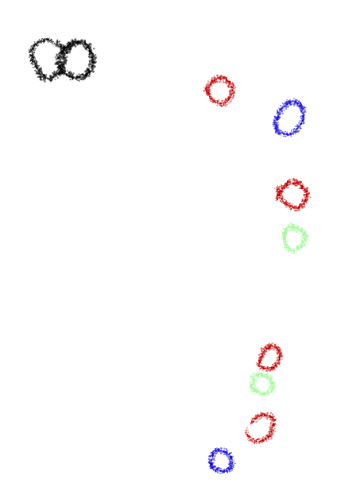 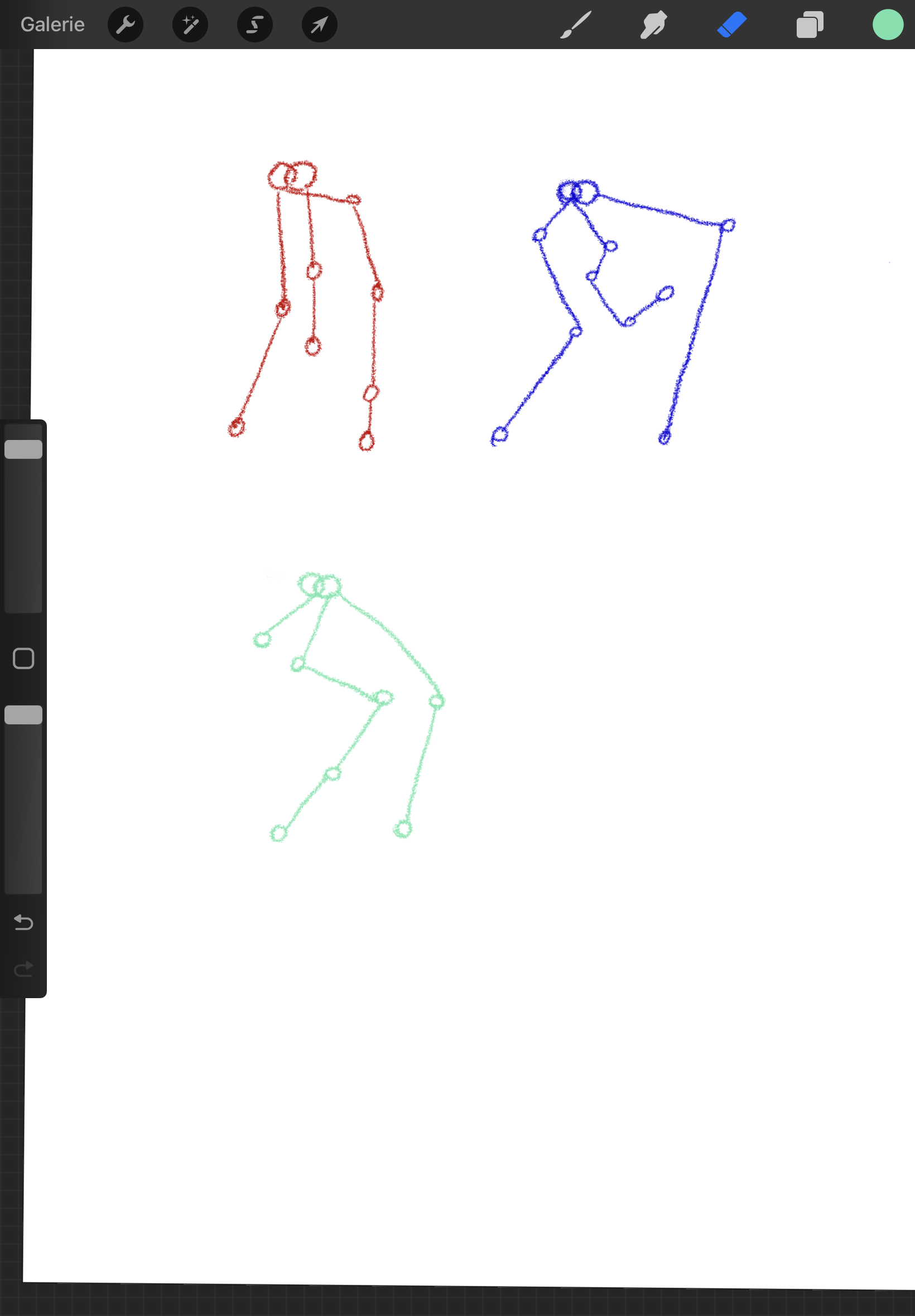 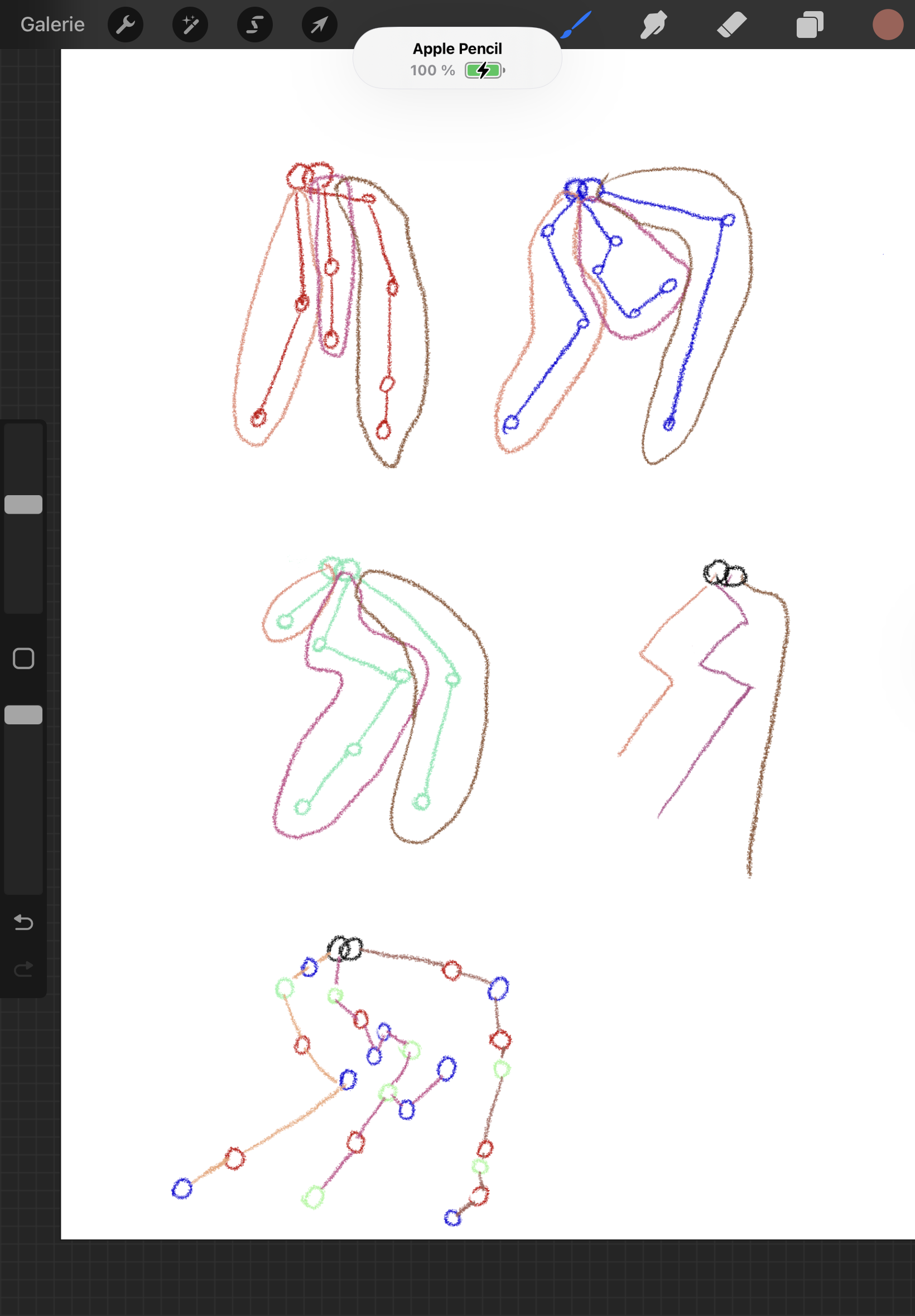 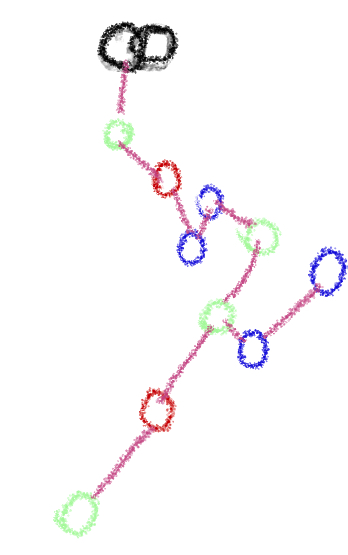 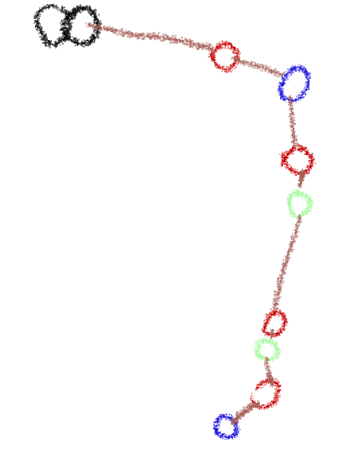 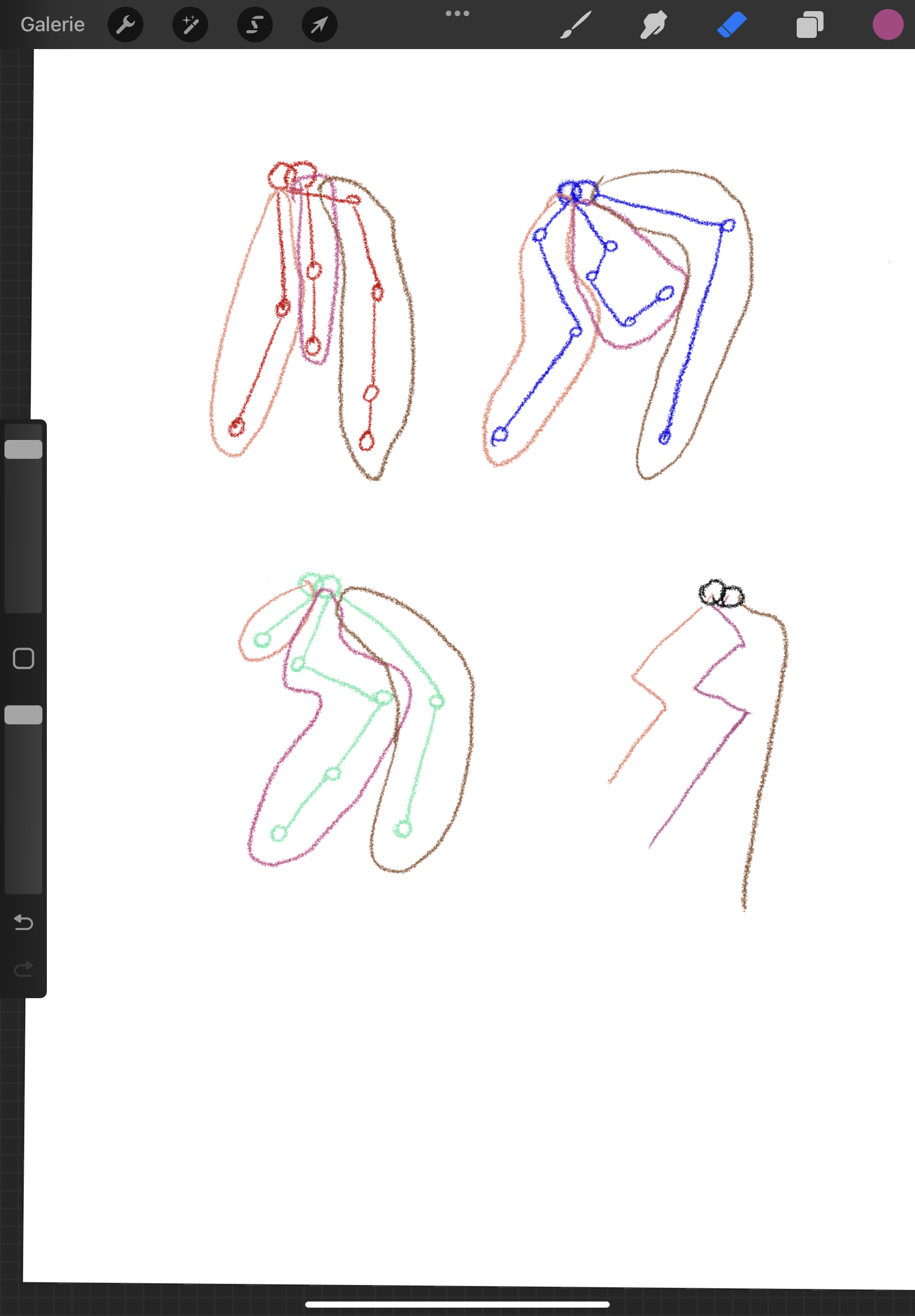 Three-phase topology
Feeder 2
Feeder 3
Amina Benzerga
Hosting Capacity of Low-Voltage Distribution Networks
30
Methodology
Step 2
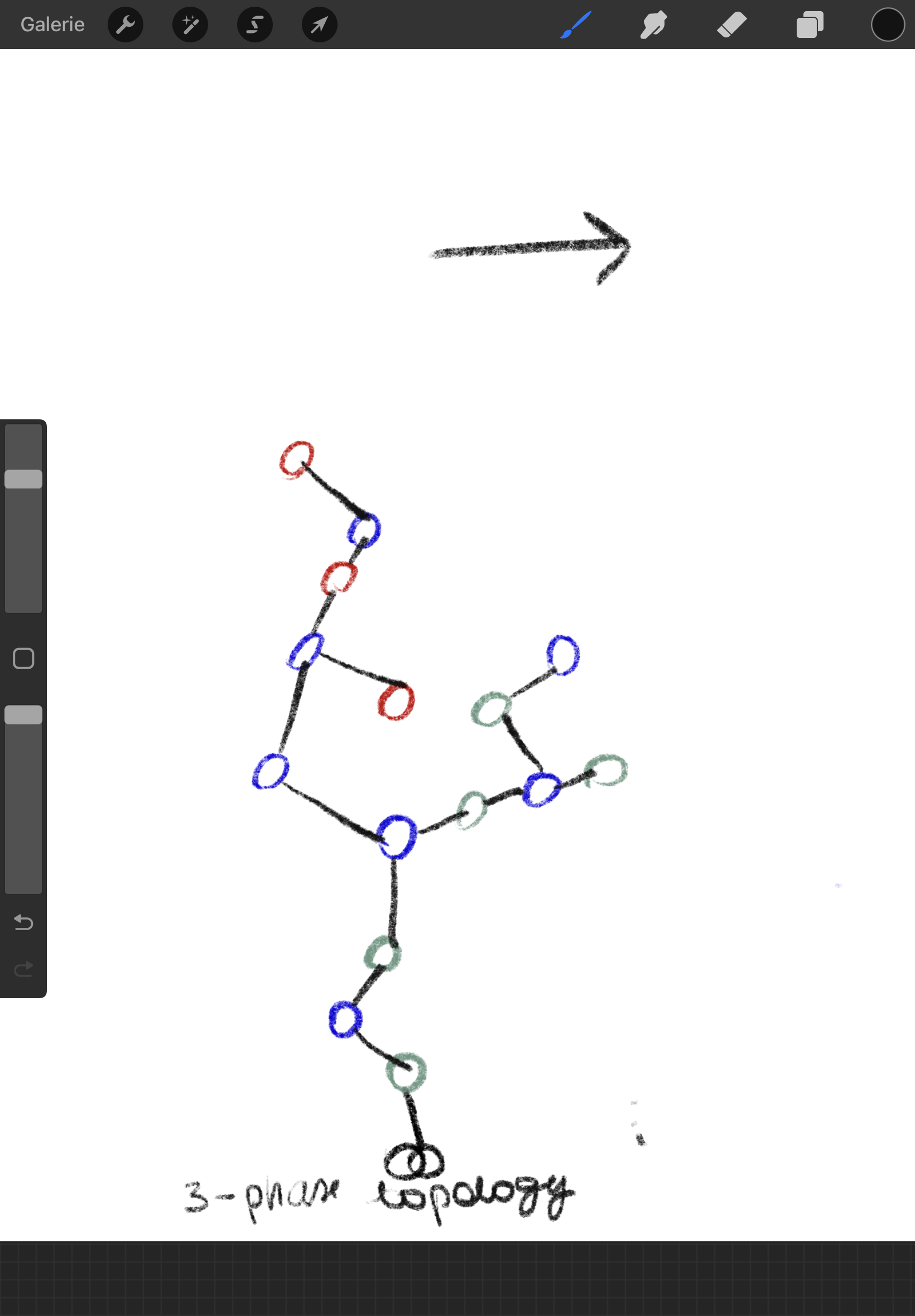 Step 1
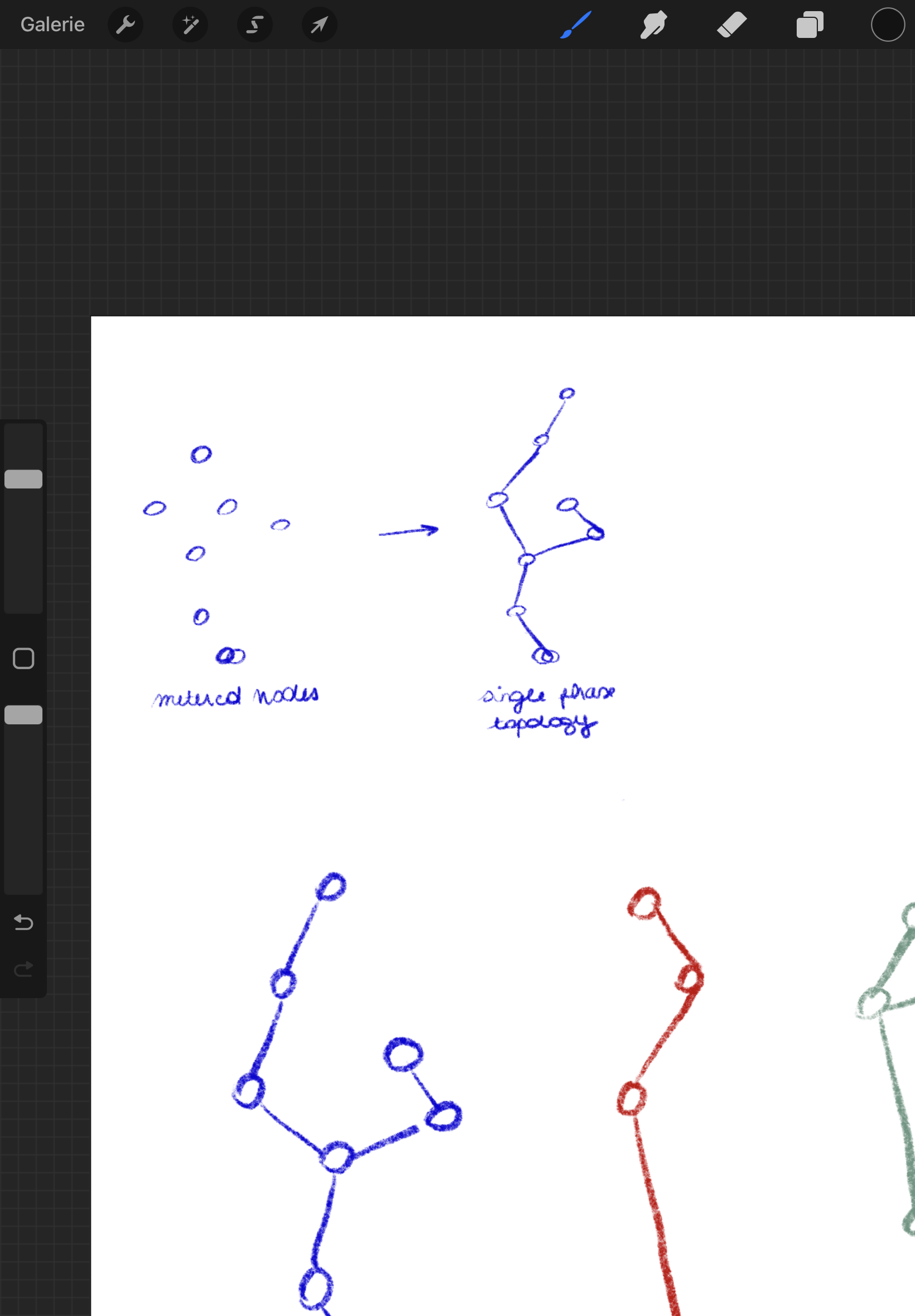 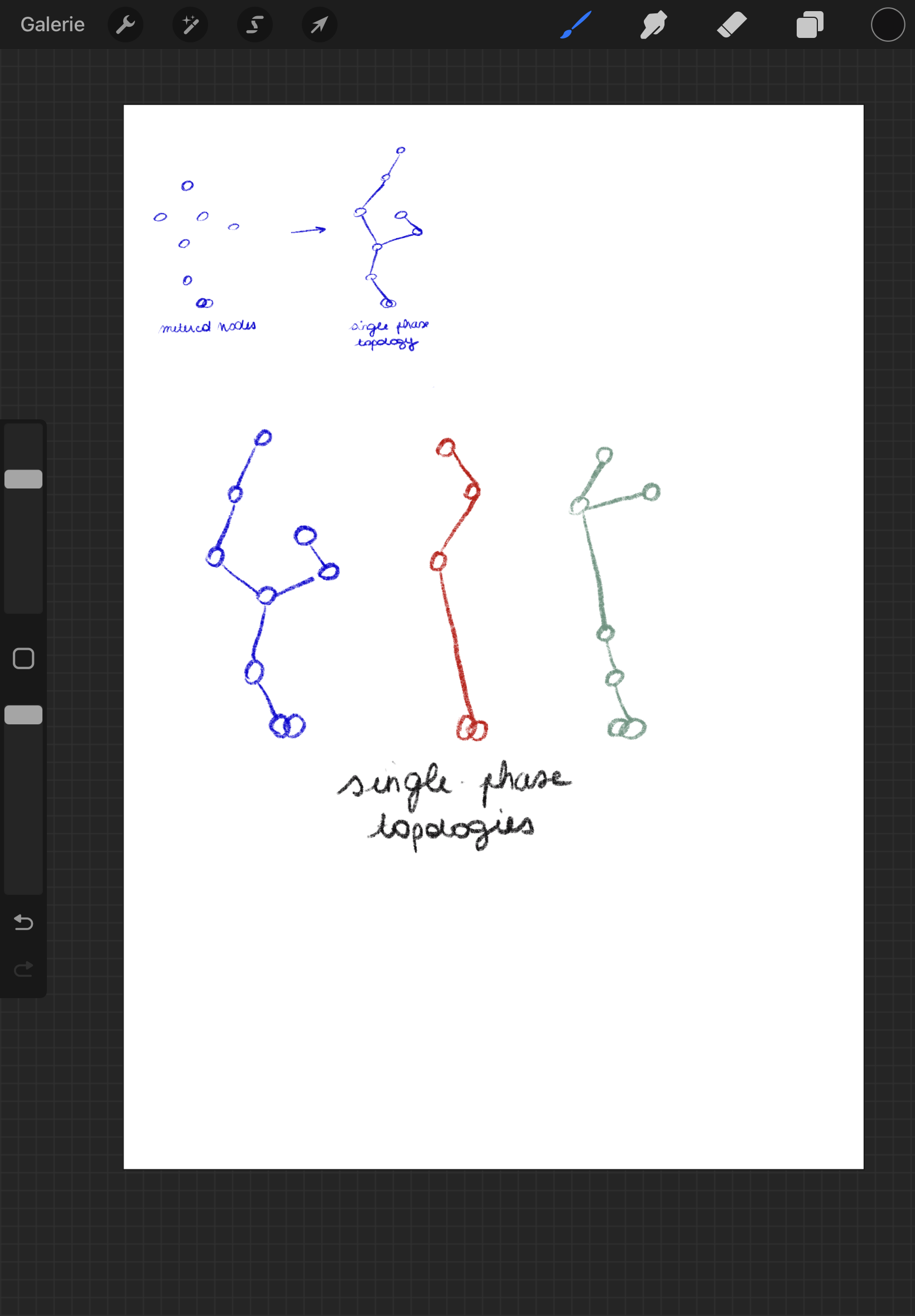 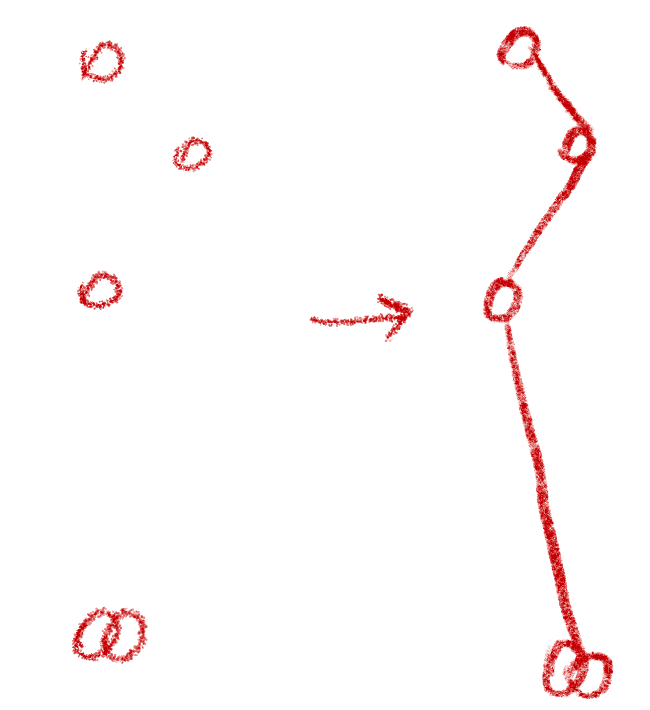 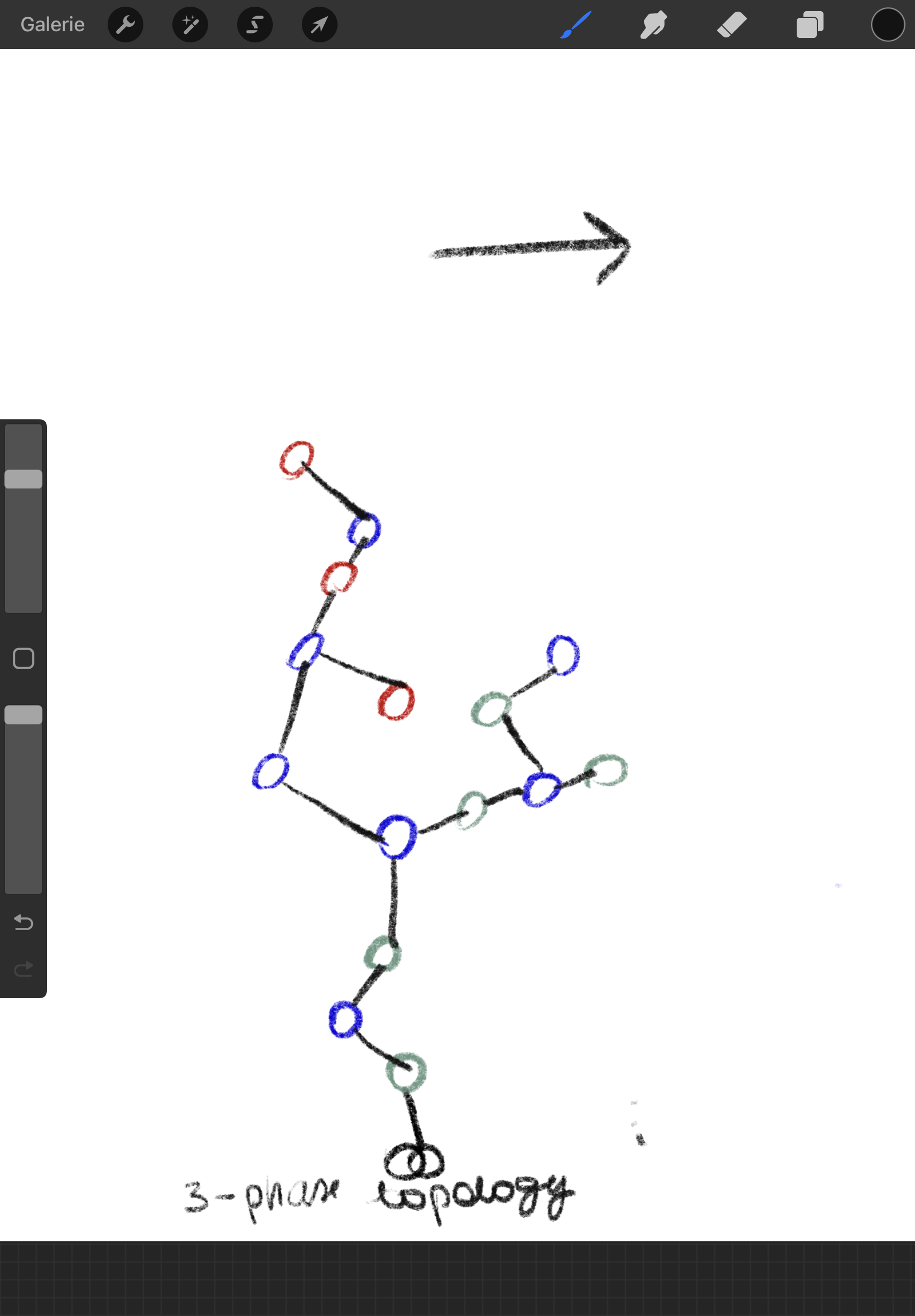 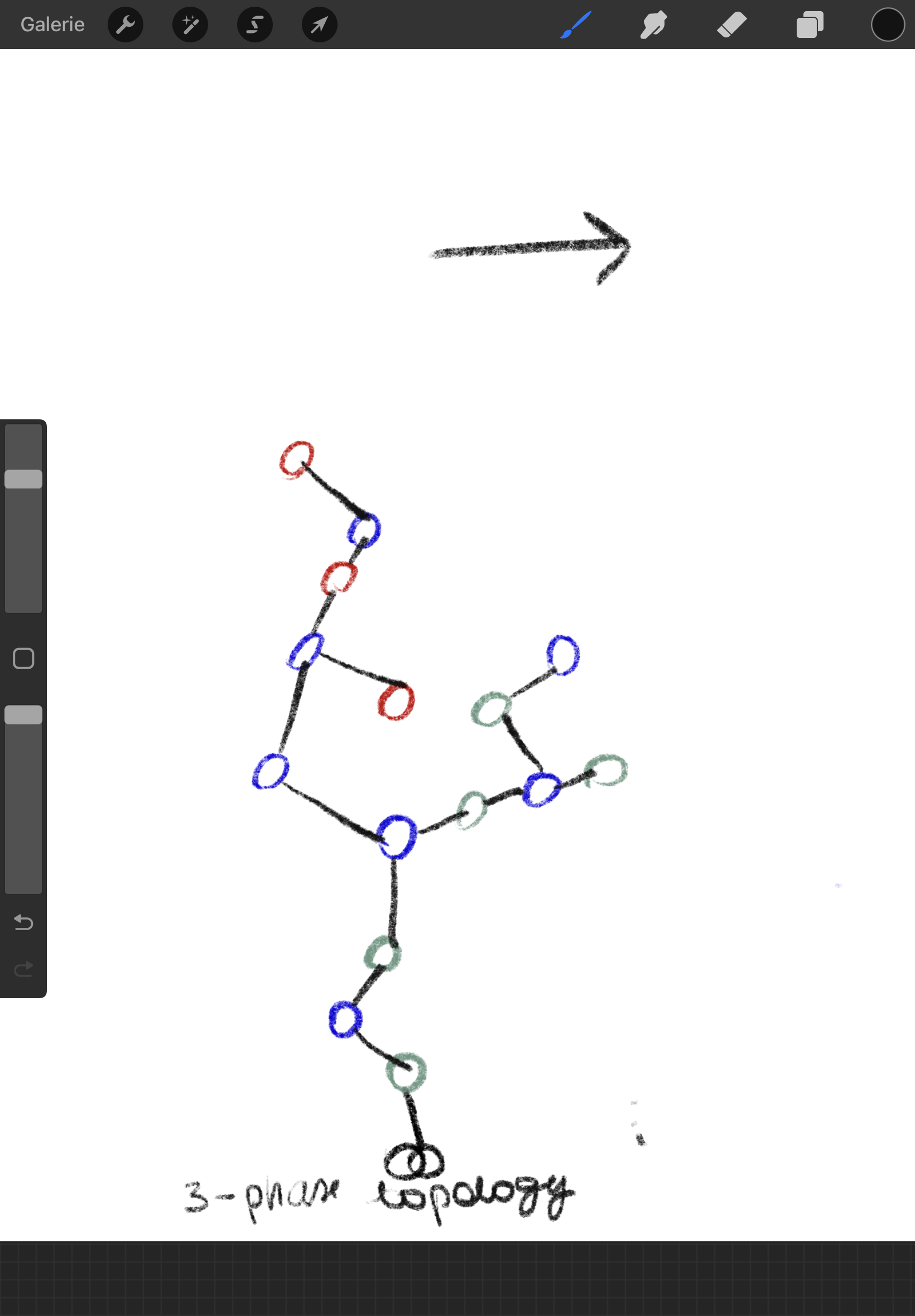 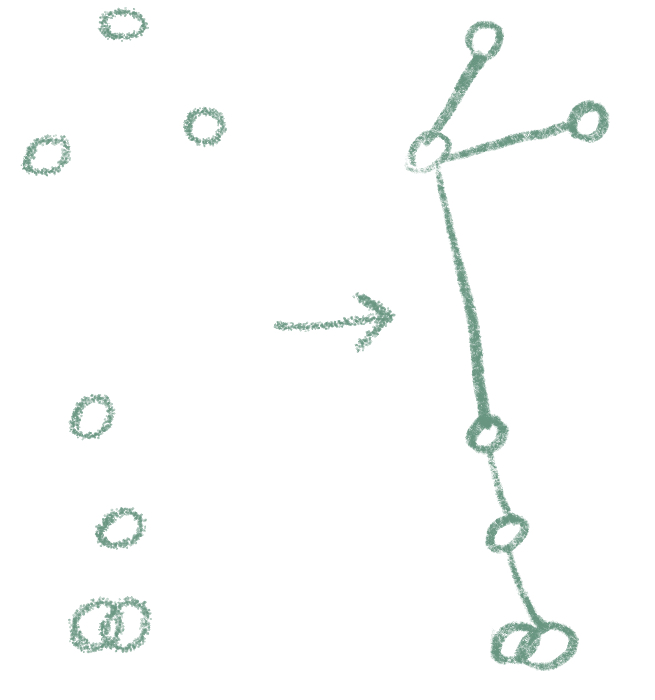 Metered nodes
Single-phase topologies
Three-phase topology
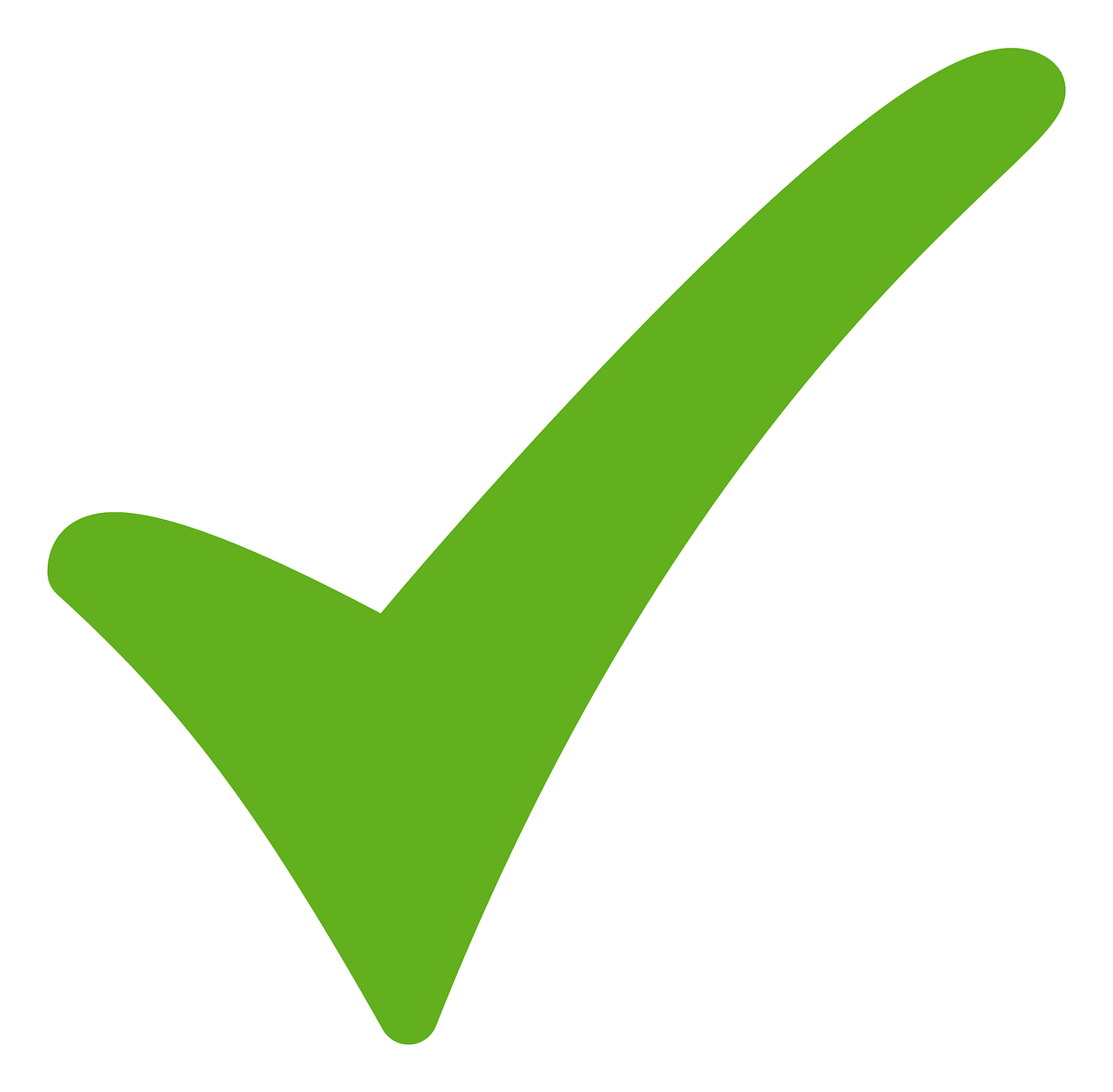 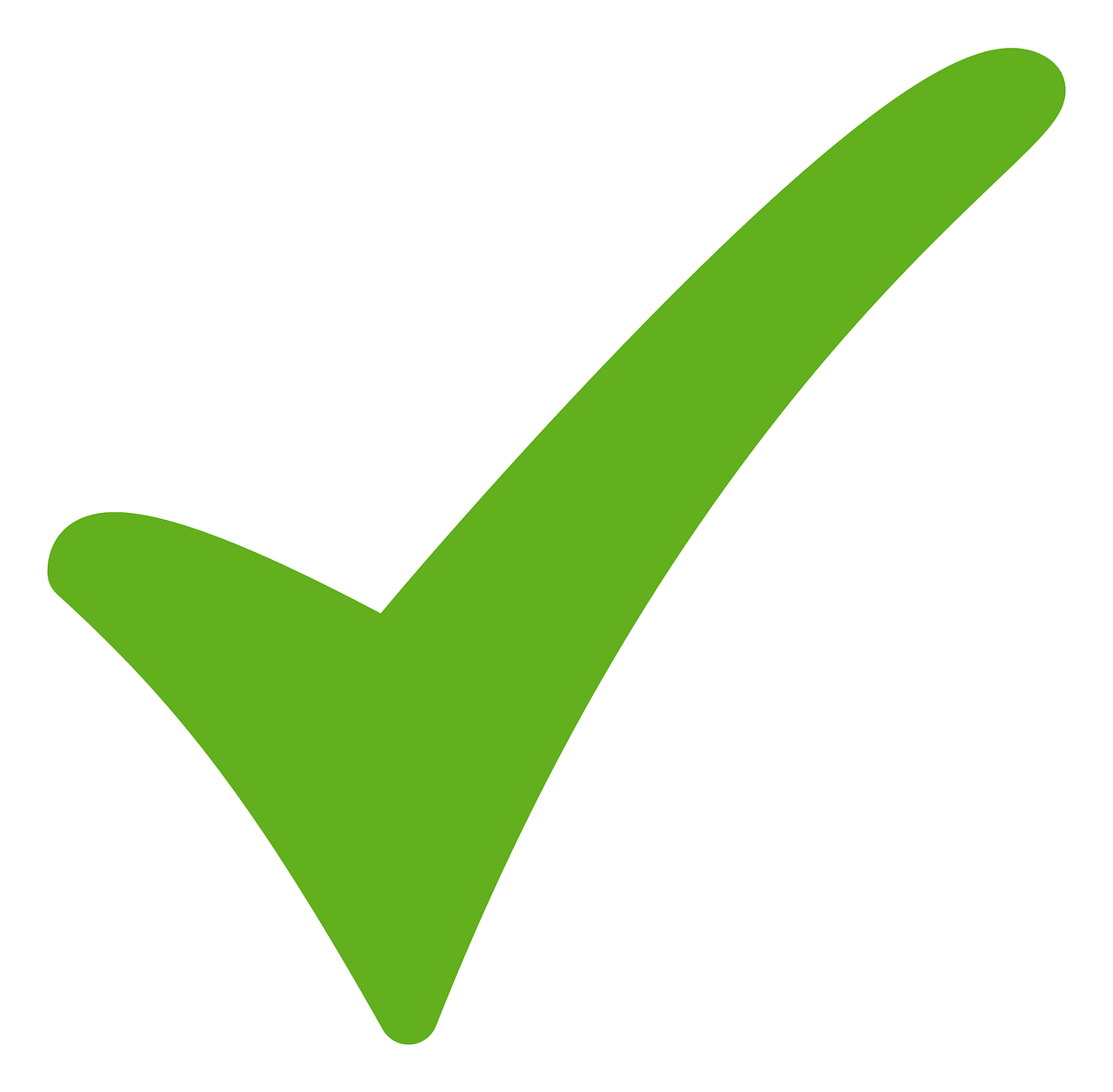 Two steps:
1. Construct single-phase estimates of the network topology for each.
2. Merge the three single-phase estimated typologies to form a three-phase feeder model
Amina Benzerga
Hosting Capacity of Low-Voltage Distribution Networks
31
Test case
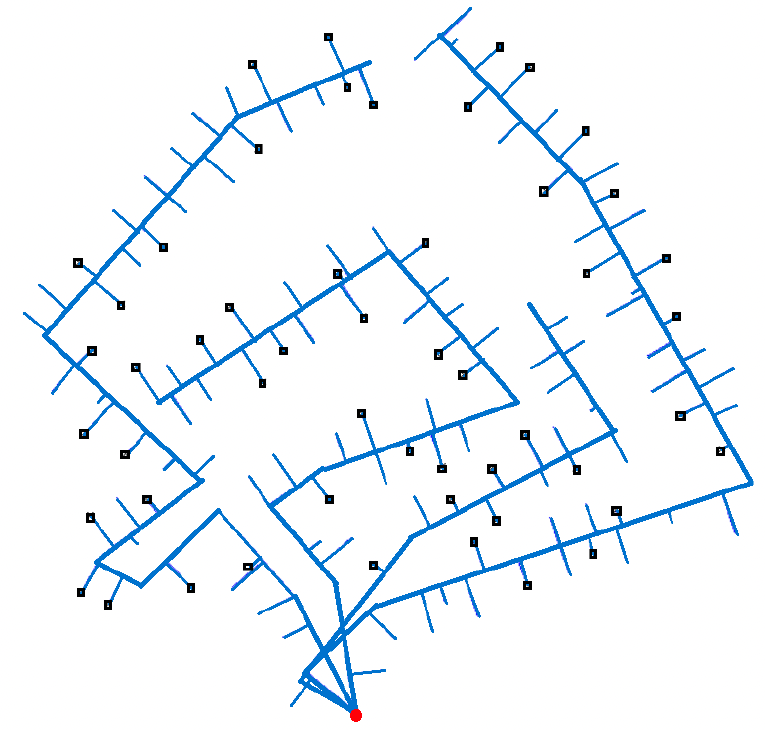 1 substation (red dot)
4 feeders
216 nodes
128 customers
52 Smart meters (black rectangles)
Amina Benzerga
Hosting Capacity of Low-Voltage Distribution Networks
32
Results
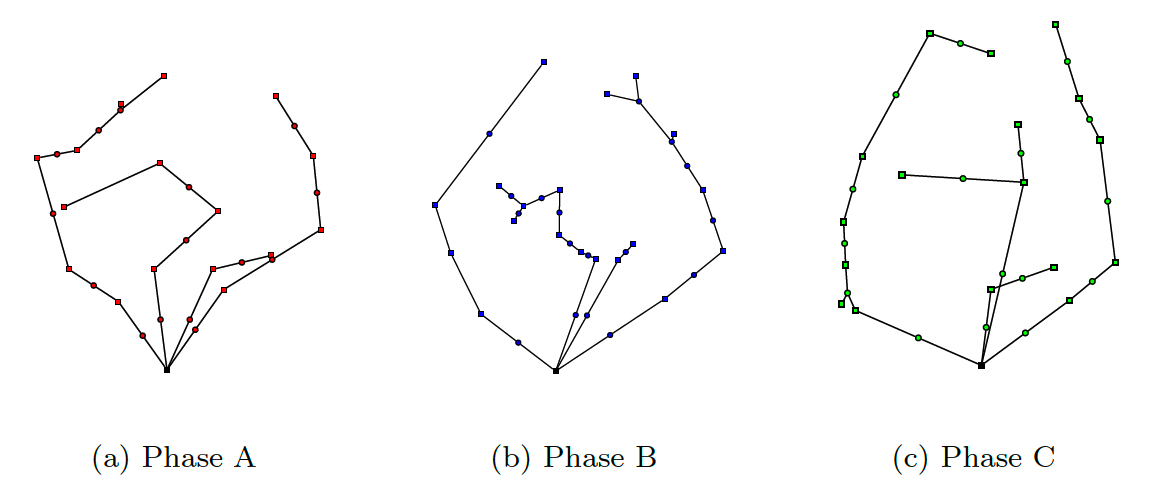 Amina Benzerga
Hosting Capacity of Low-Voltage Distribution Networks
33
Results
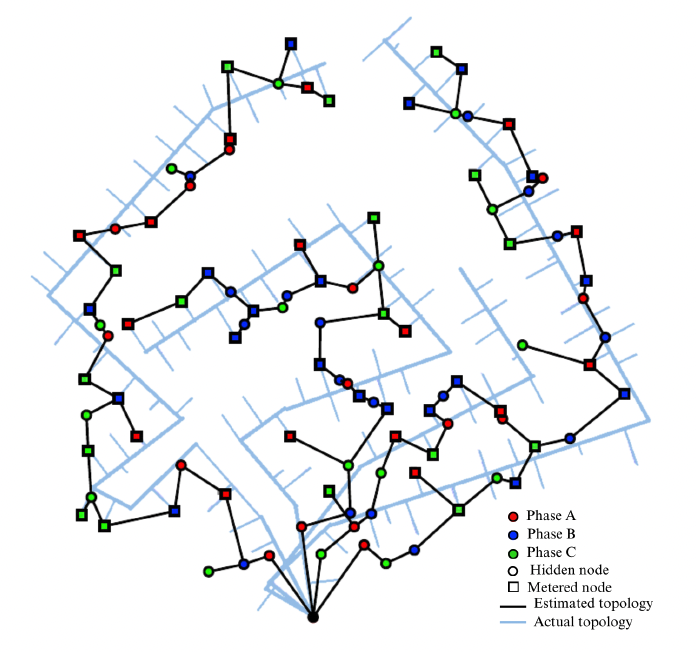 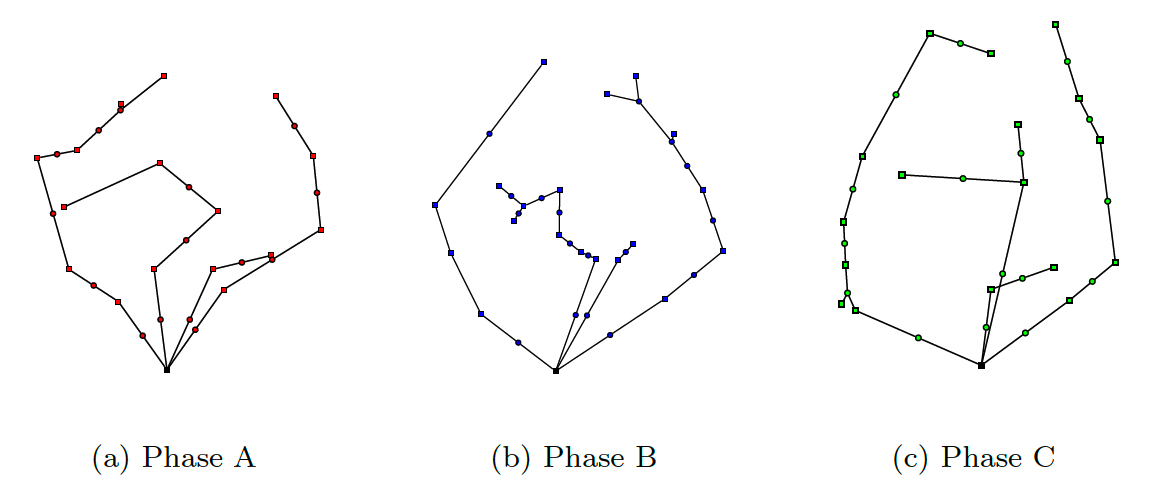 Amina Benzerga
Hosting Capacity of Low-Voltage Distribution Networks
34
Results validation
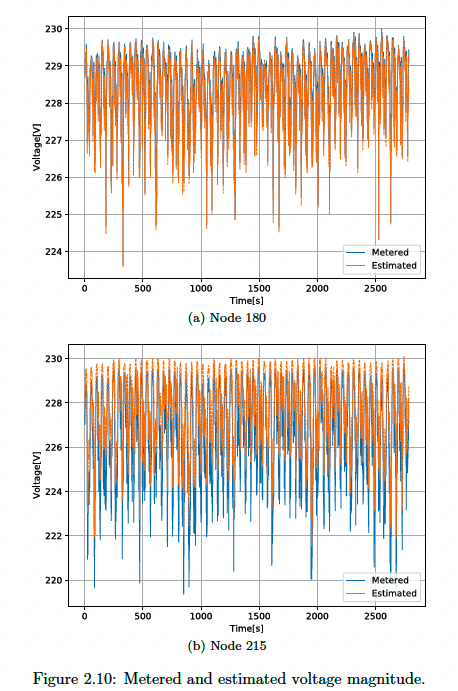 Amina Benzerga
Hosting Capacity of Low-Voltage Distribution Networks
35
Single technology HC
Topology identification
Unified HC definition
Combined HC
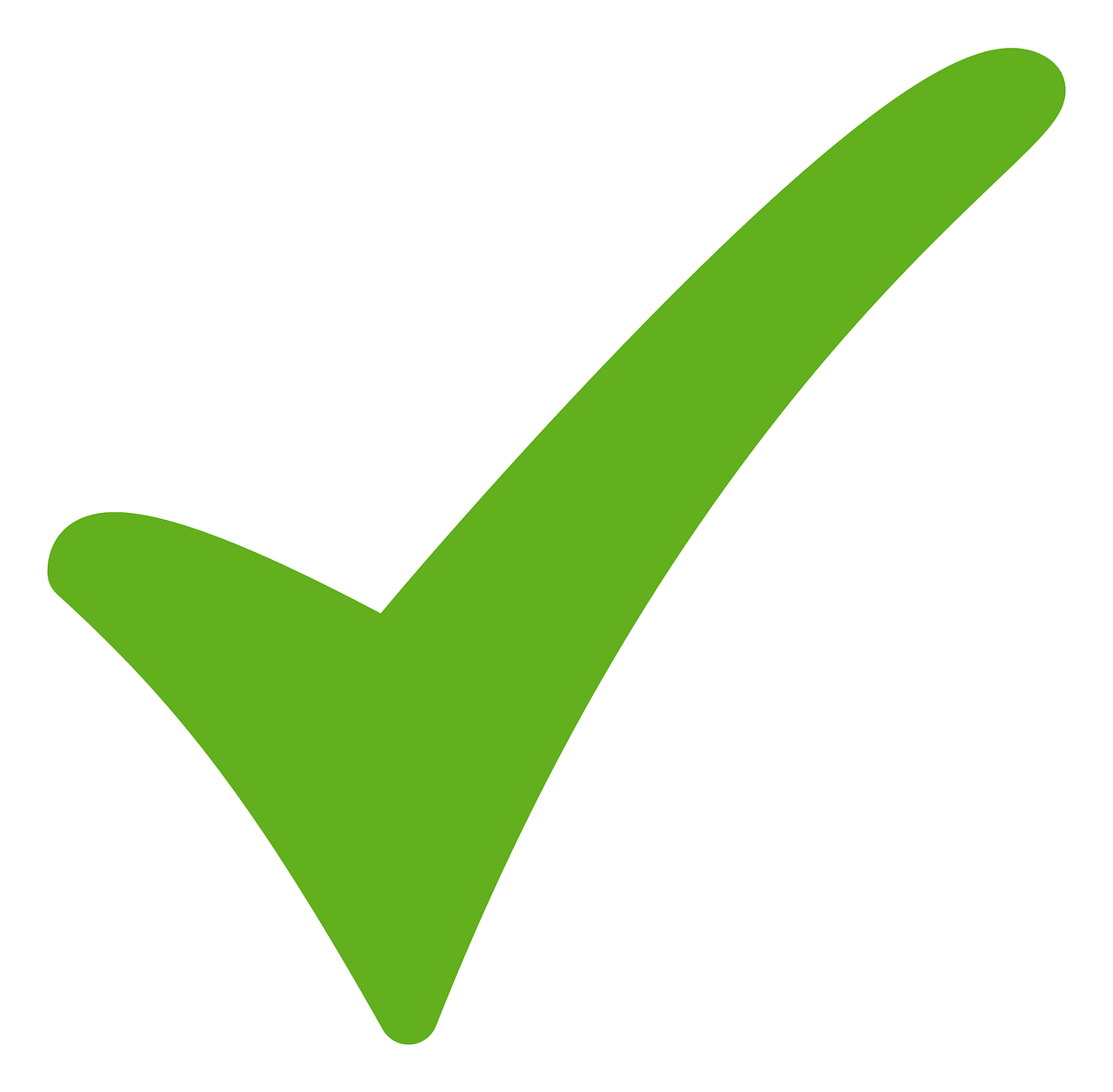 Amina Benzerga
Hosting Capacity of Low-Voltage Distribution Networks
36
Determining a Hosting Capacity
Amina Benzerga
Hosting Capacity of Low-Voltage Distribution Networks
37
Single technology hosting capacity
For a given technology, how many of that technology can we install before facing any issues?
Amina Benzerga
Hosting Capacity of Low-Voltage Distribution Networks
38
Methodology idea
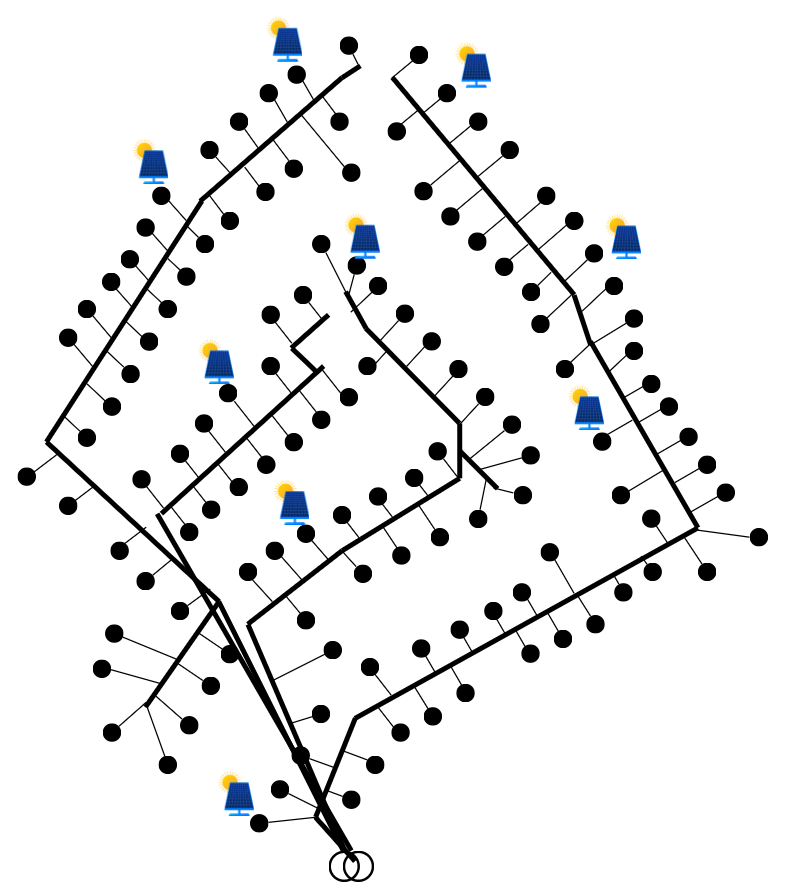 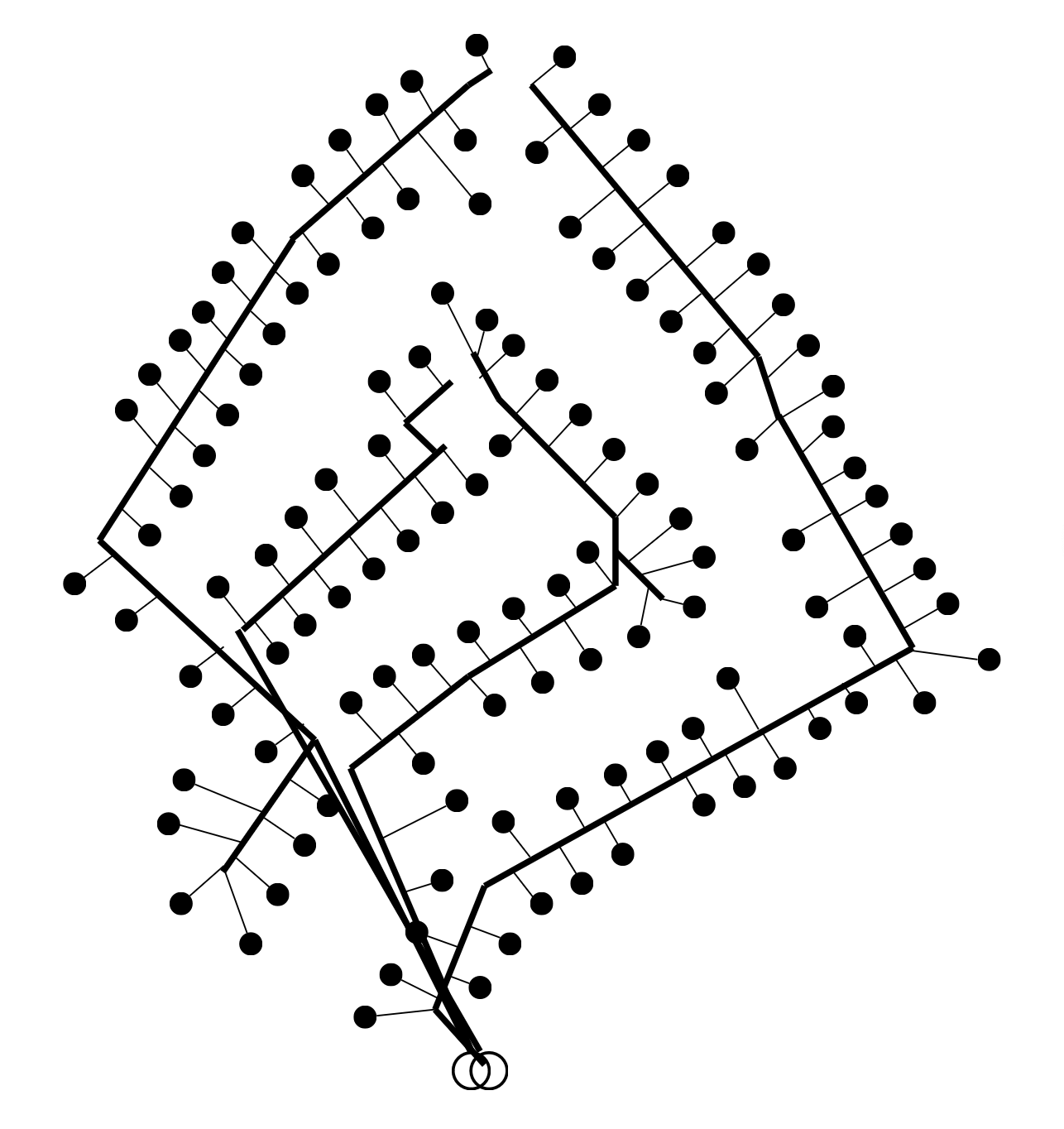 Add new technologies (e.g. PV, EV) to a network and simulate over time and see what happens !
Amina Benzerga
Hosting Capacity of Low-Voltage Distribution Networks
39
Key performance indicators
Measure of the performance of the network.
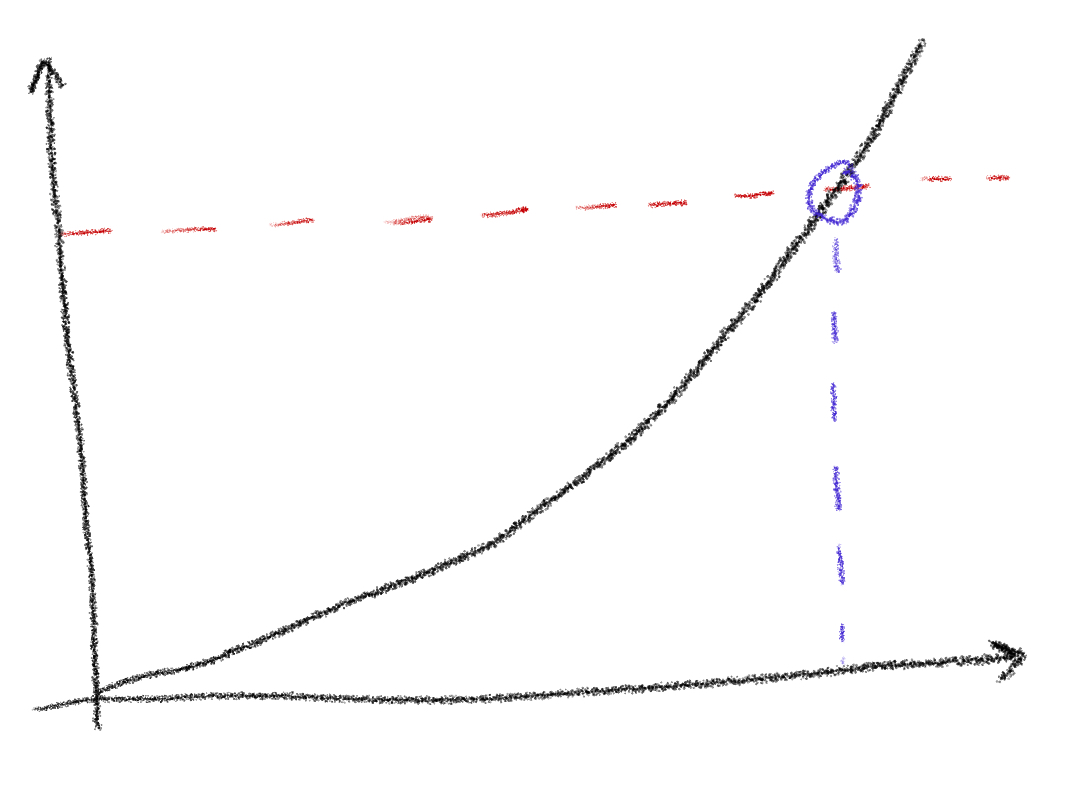 Unacceptable operation
Performance indicator
Acceptable operation
Hosting capacity
Amount of photovoltaic panels
Amina Benzerga
Hosting Capacity of Low-Voltage Distribution Networks
40
Configurations
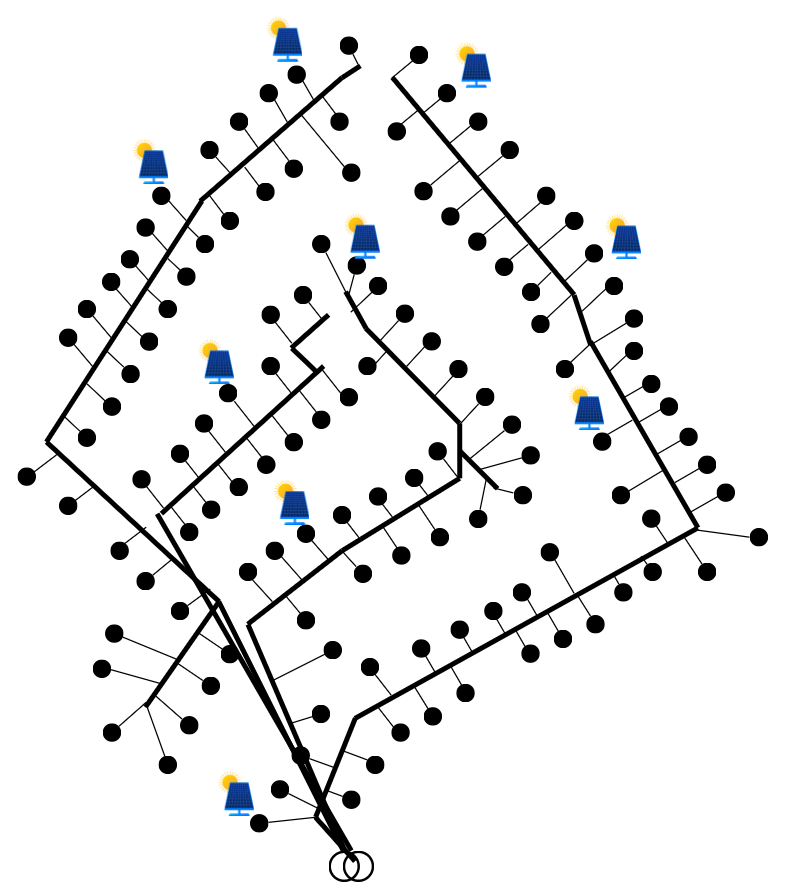 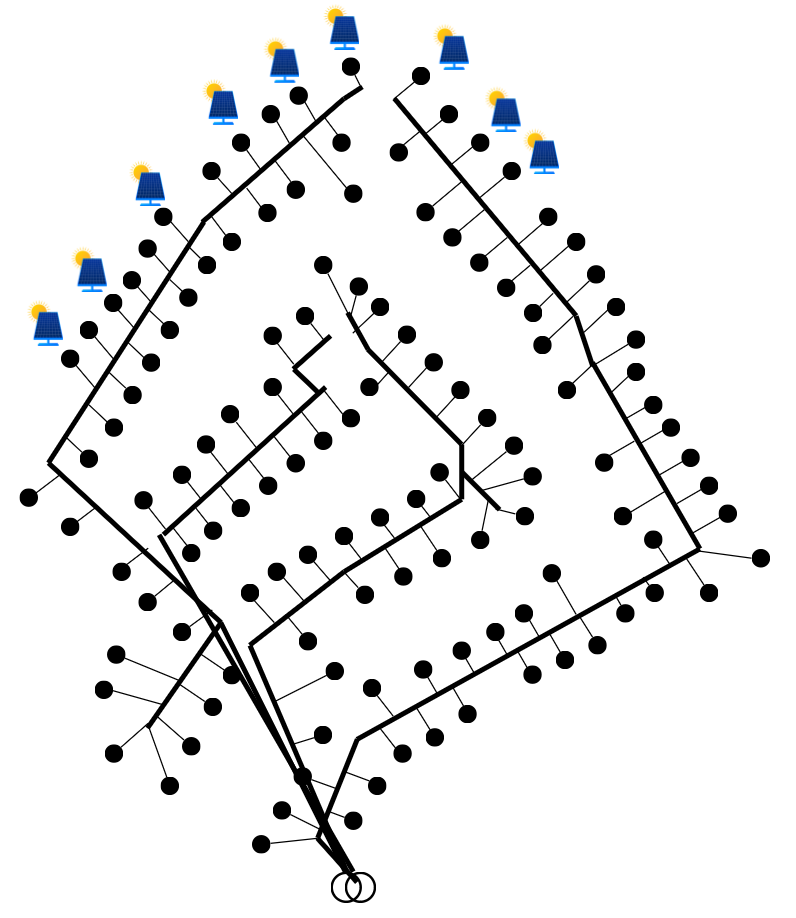 12 Photovoltaic panels
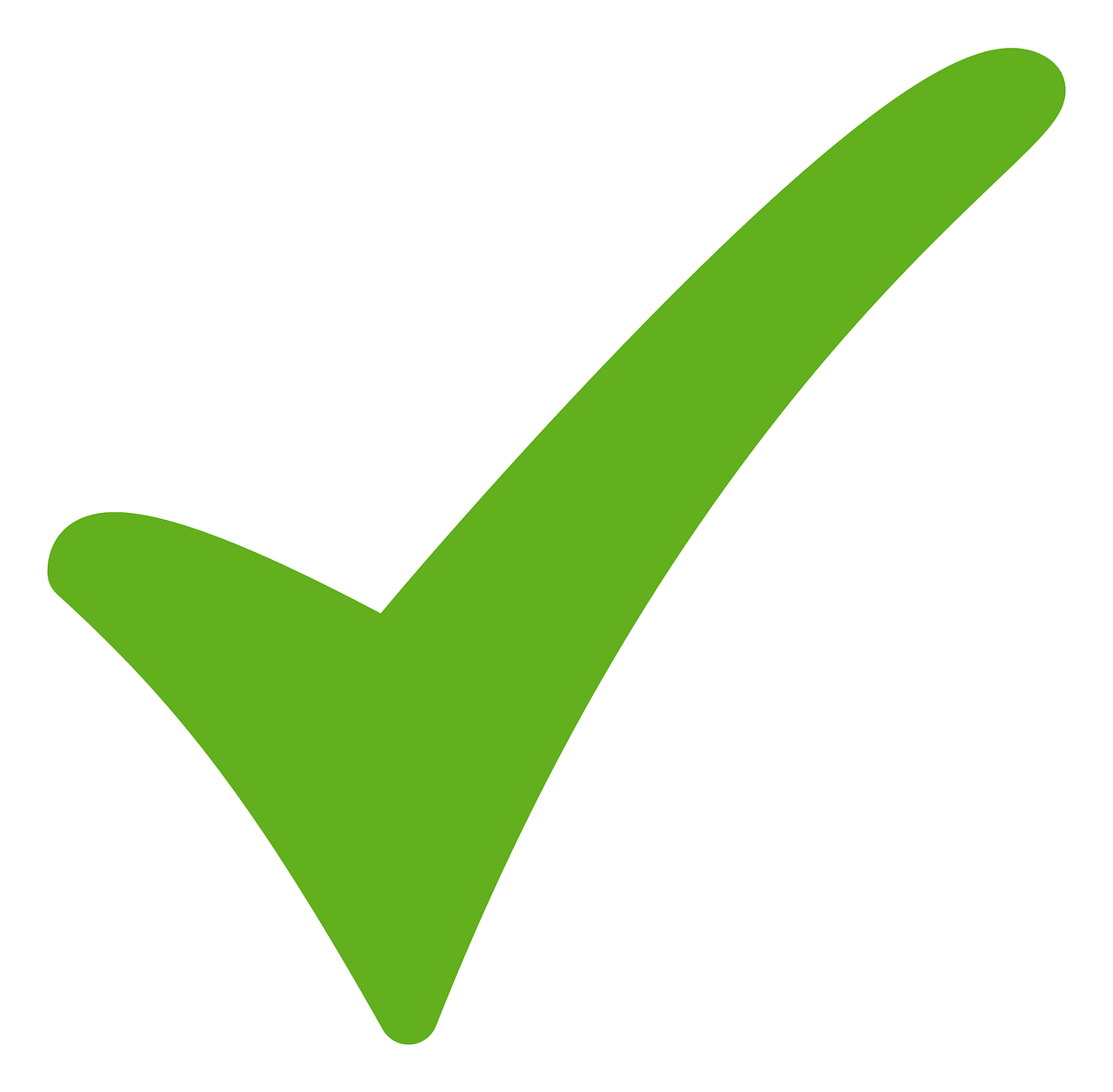 No issues
Issues
Amina Benzerga
Hosting Capacity of Low-Voltage Distribution Networks
41
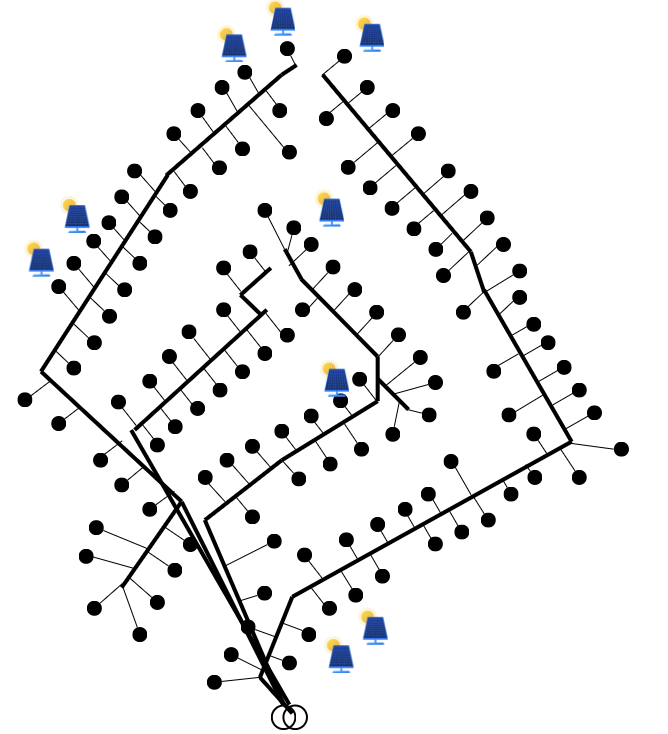 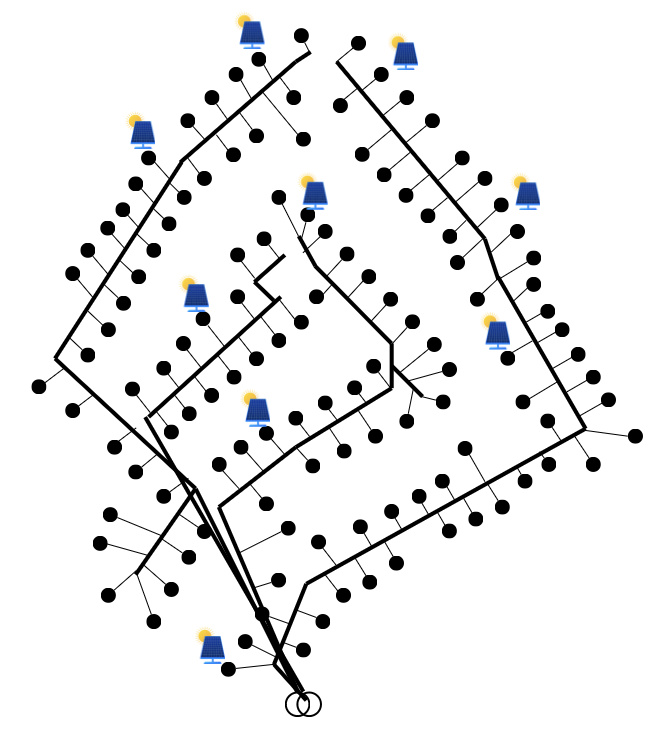 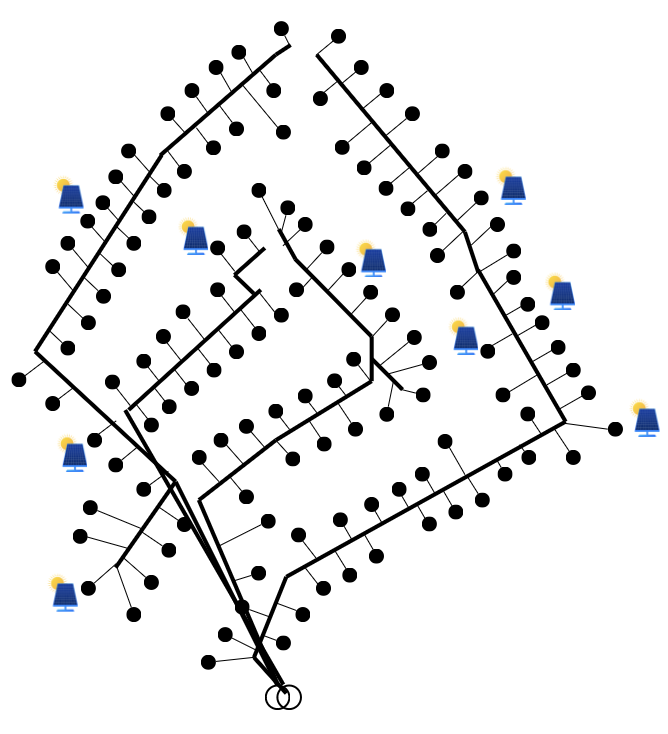 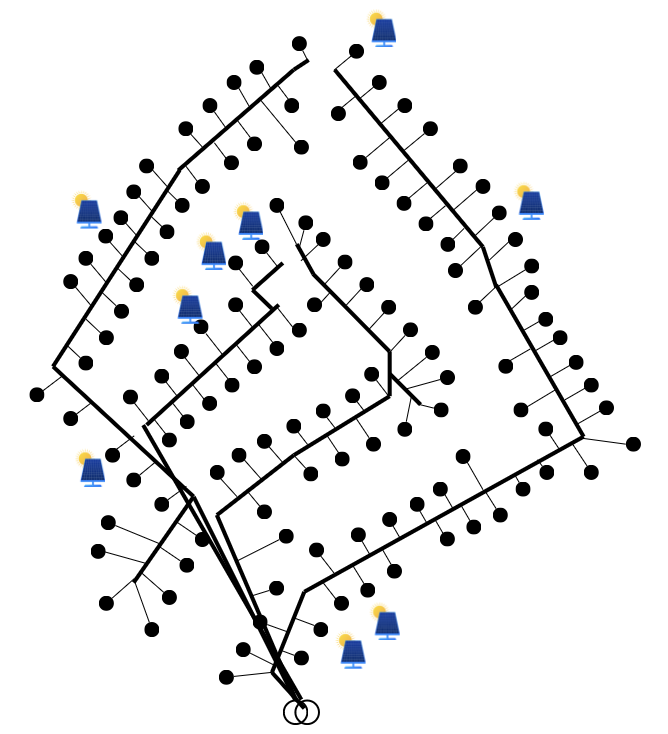 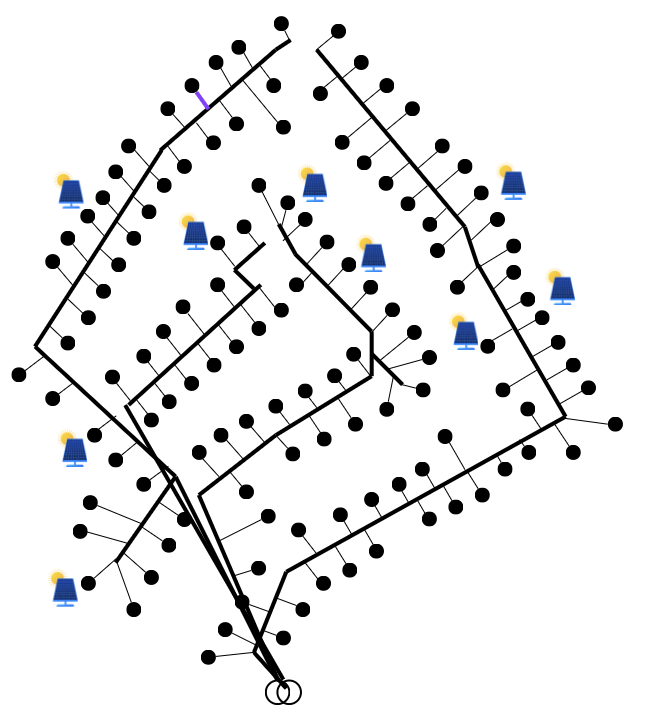 Configurations
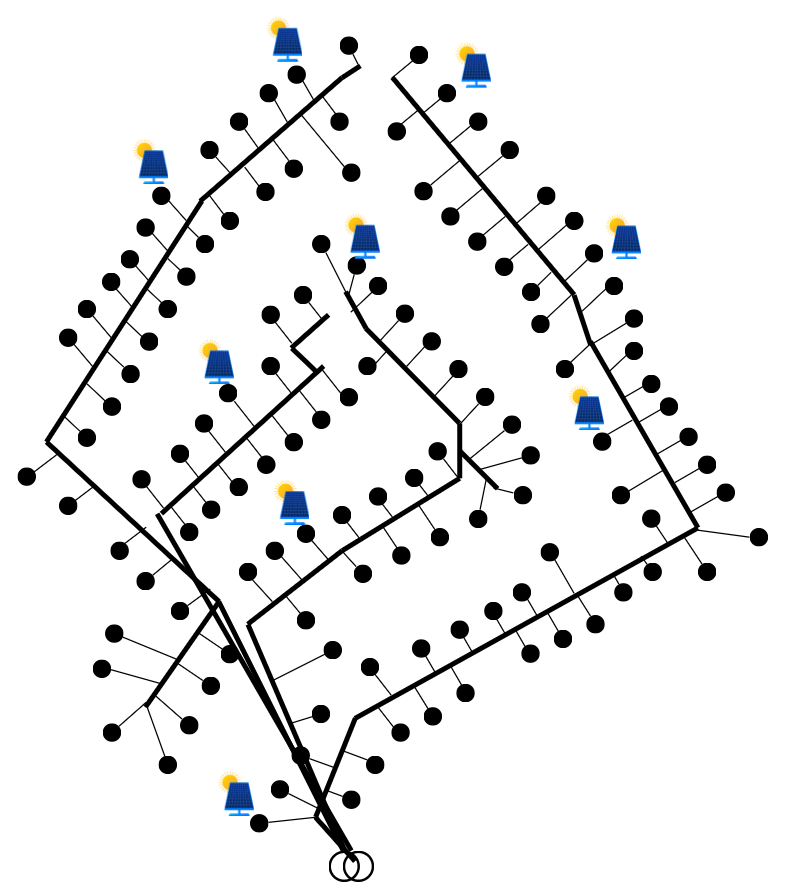 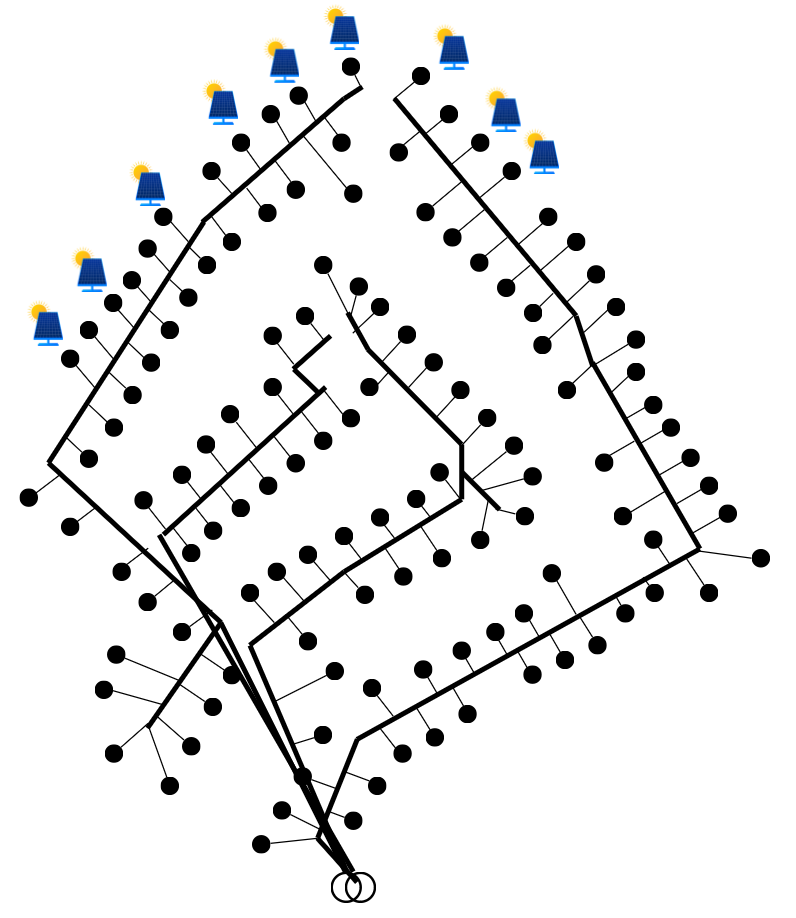 12 Photovoltaic panels
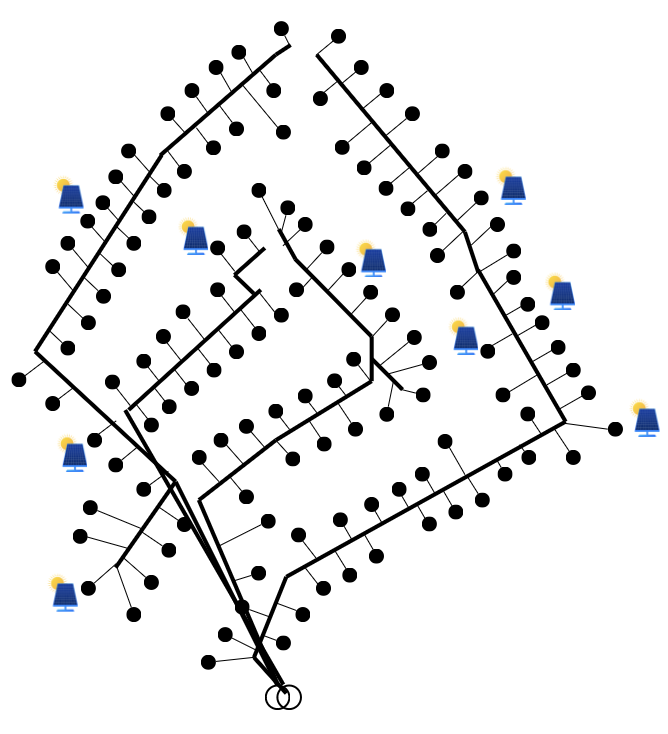 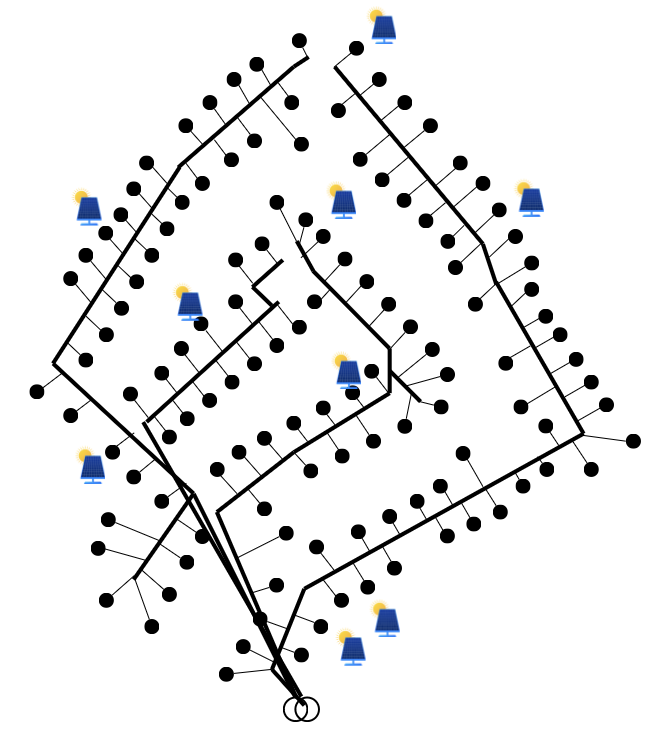 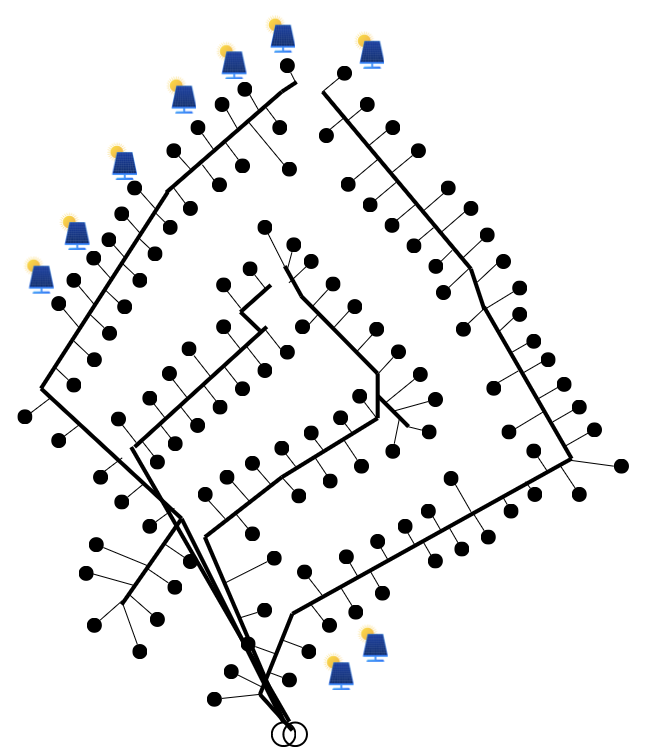 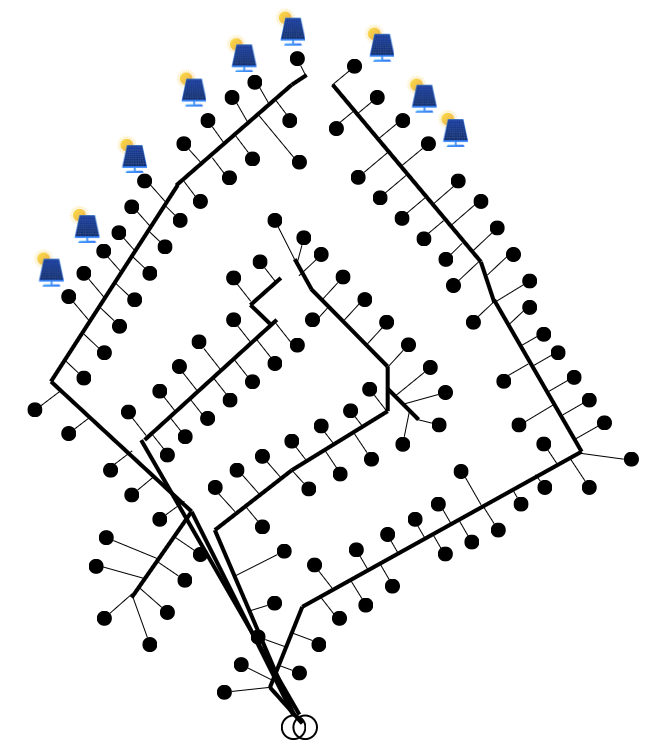 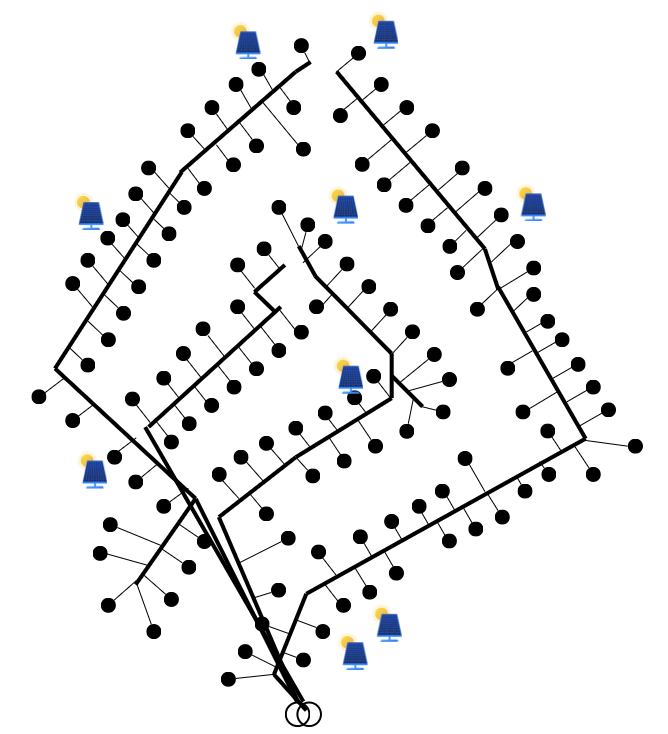 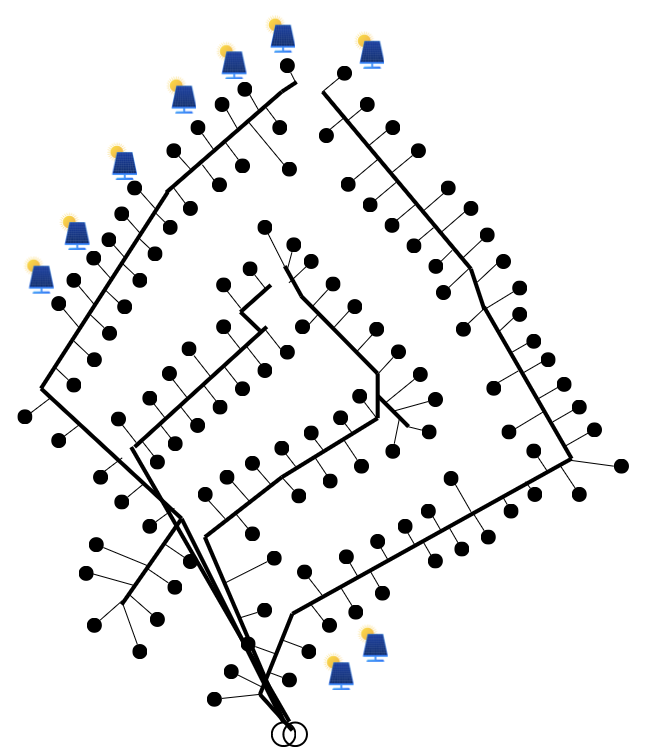 Amina Benzerga
Hosting Capacity of Low-Voltage Distribution Networks
42
Configurations (2)
Probability density function (PDF) for the indicators:
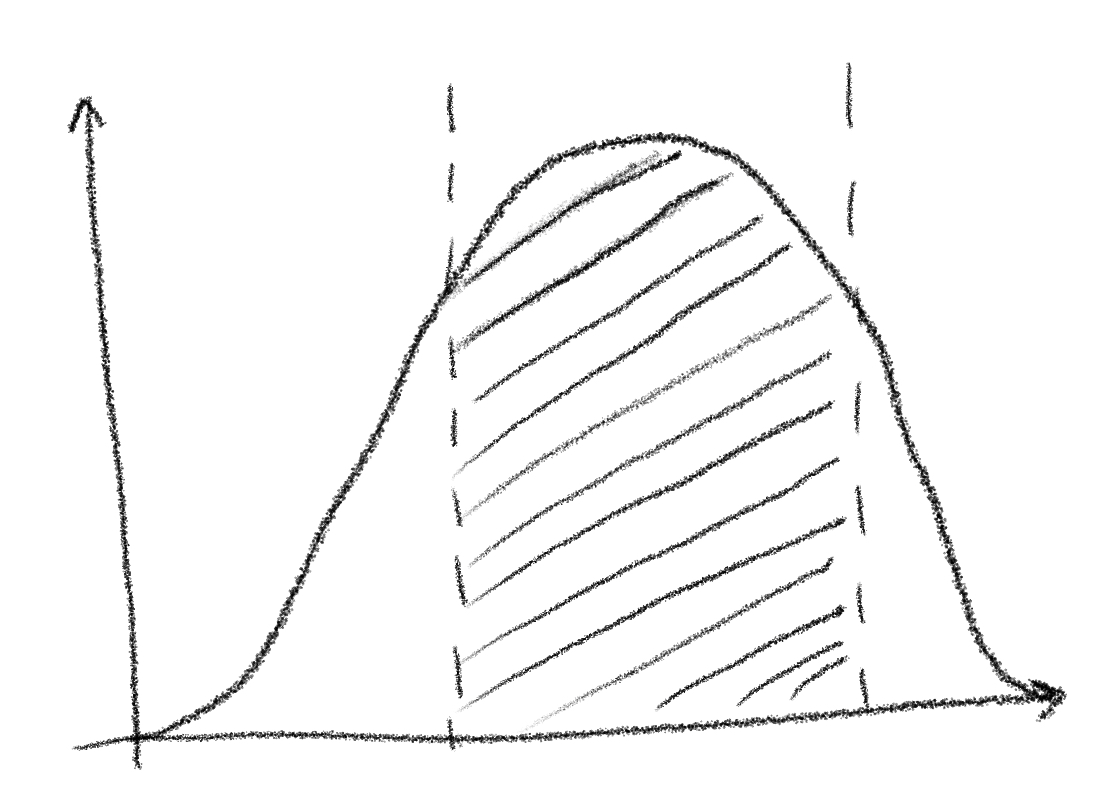 Density
Performance indicator
Amina Benzerga
Hosting Capacity of Low-Voltage Distribution Networks
43
Methodology - summary
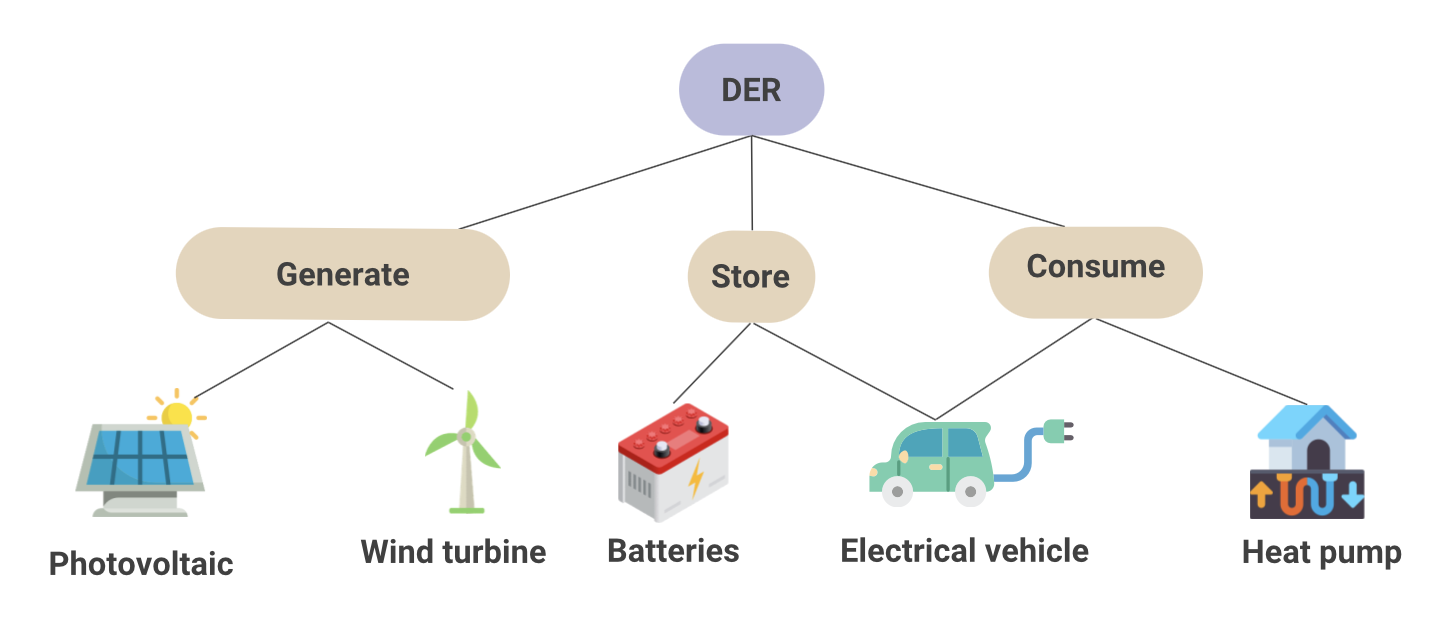 Initial network
For each penetration rate (e.g. amount of PV):
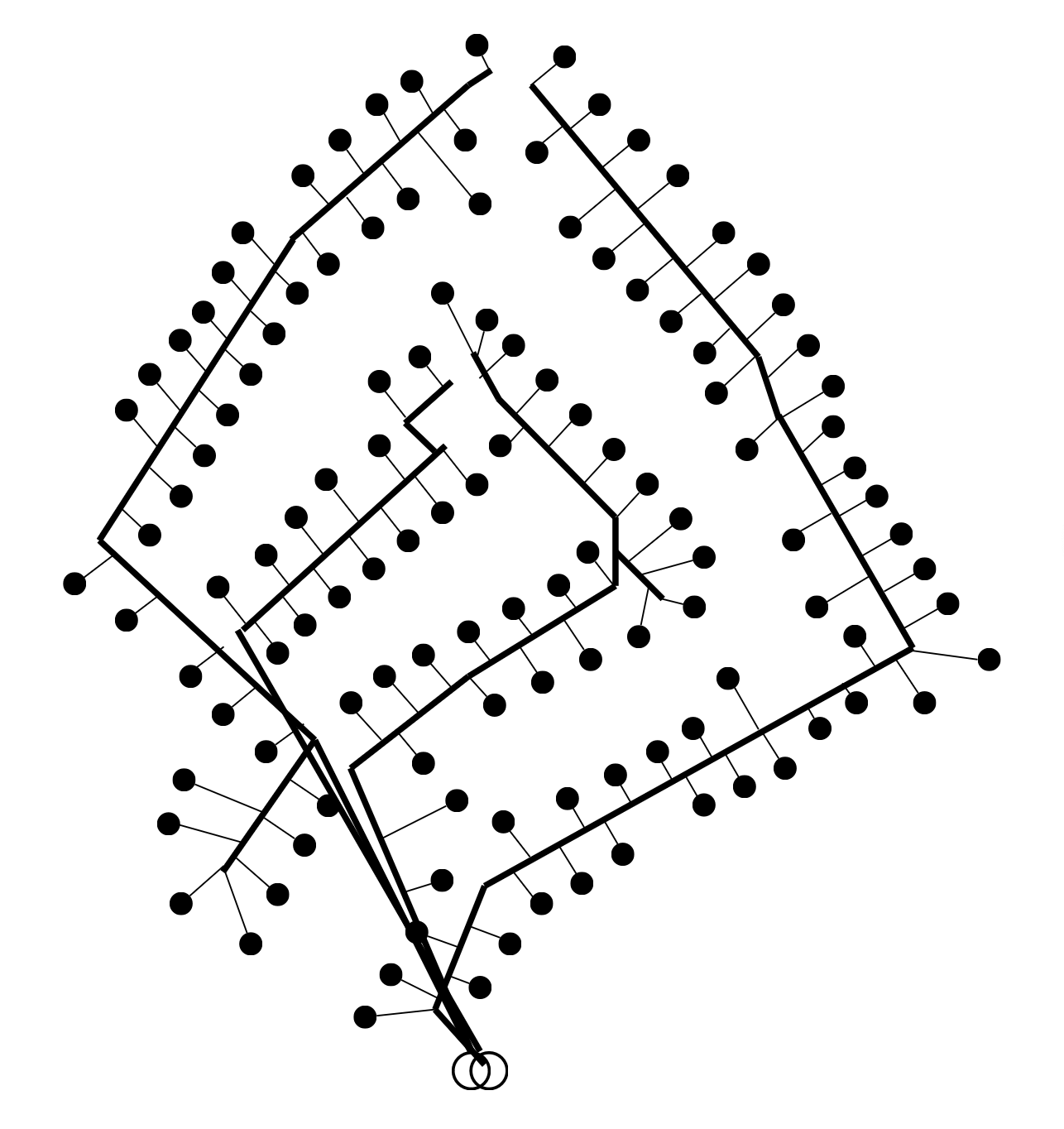 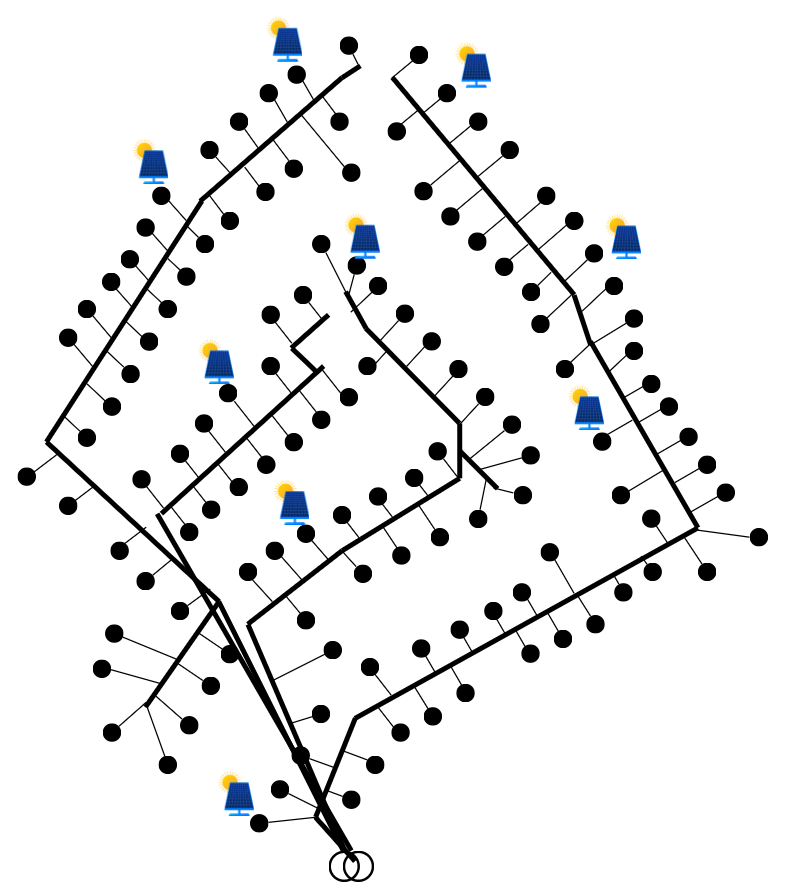 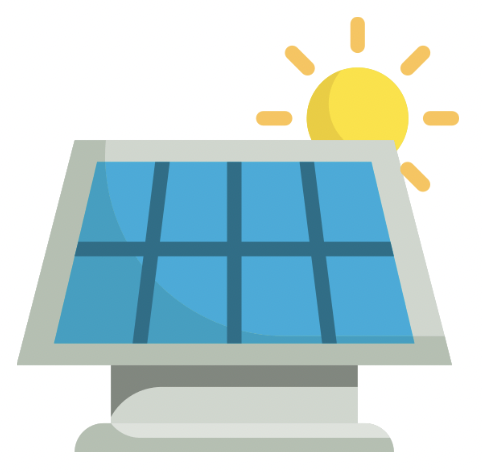 Performance indicators
Power flow
Power flow
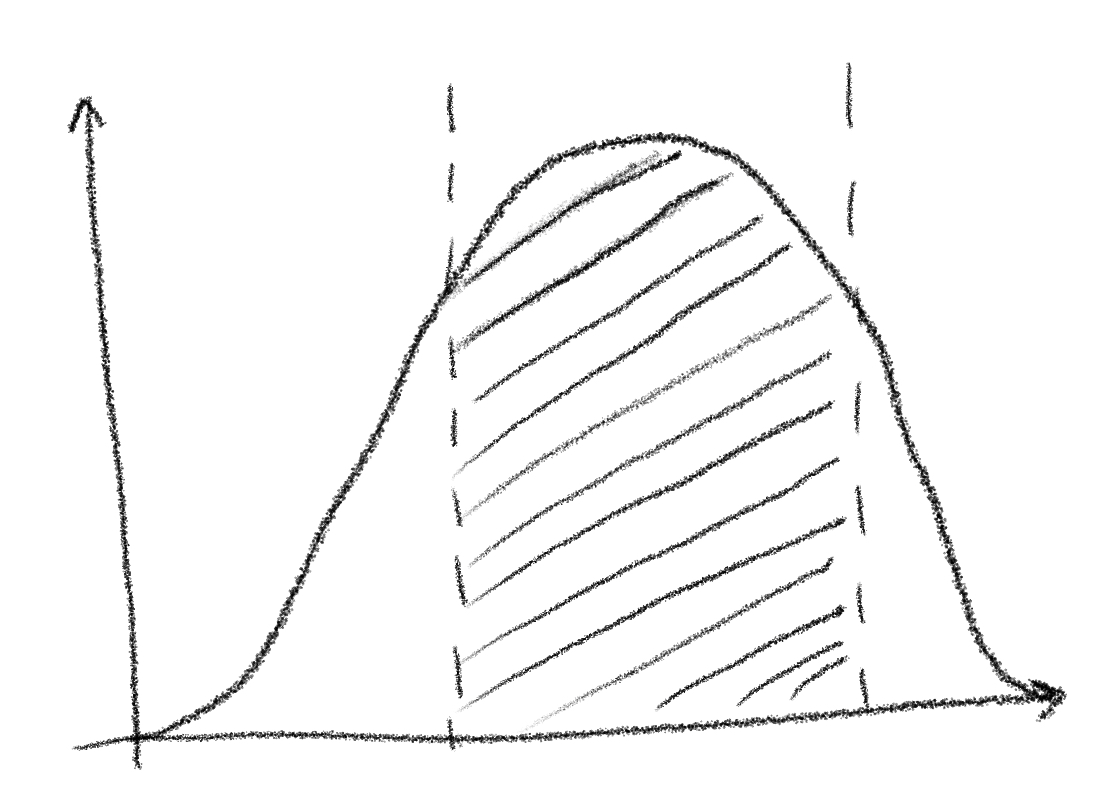 Density
…
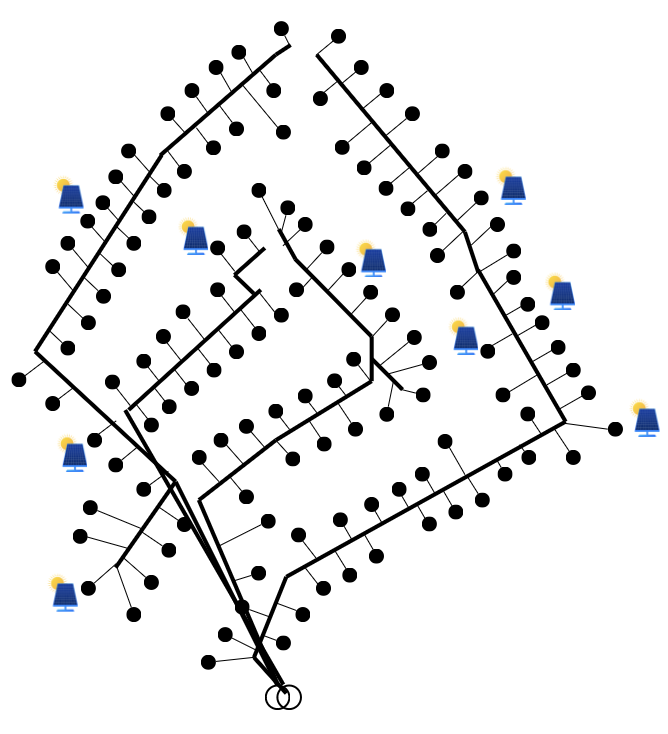 Performance indicator
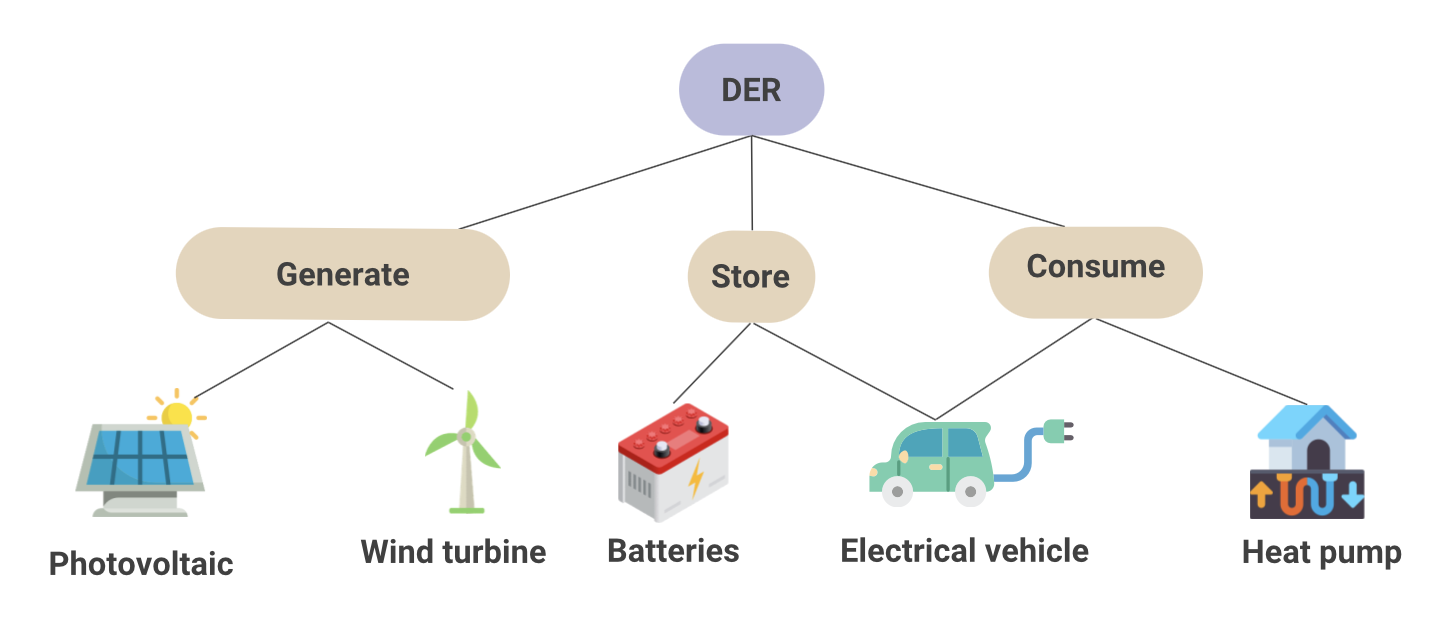 Select type:
Performance indicators
Number of configurations
Amina Benzerga
Hosting Capacity of Low-Voltage Distribution Networks
44
Test case
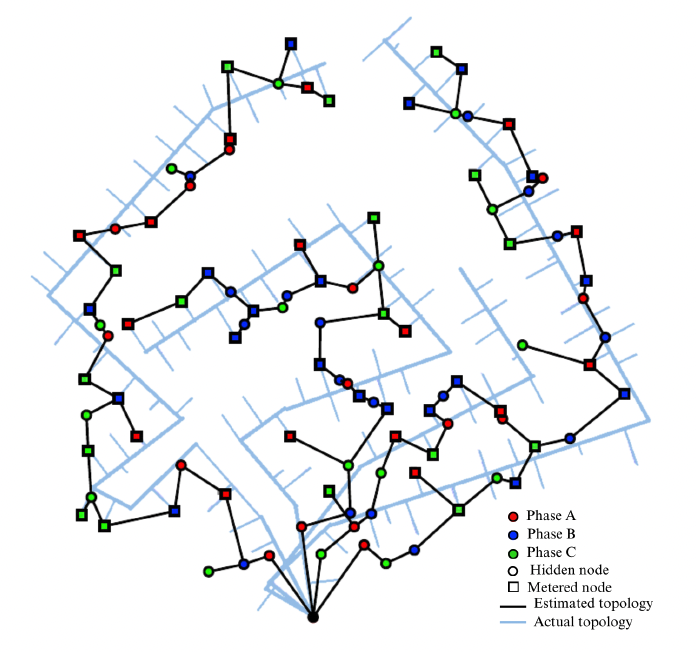 Topology reconstructed
500 configurations per penetration
1 week time series
Penetrations [0, 1, …, 100]
13 PVs of 290 W
peak
Amina Benzerga
Hosting Capacity of Low-Voltage Distribution Networks
45
PV Performance indicator – Energy spilled
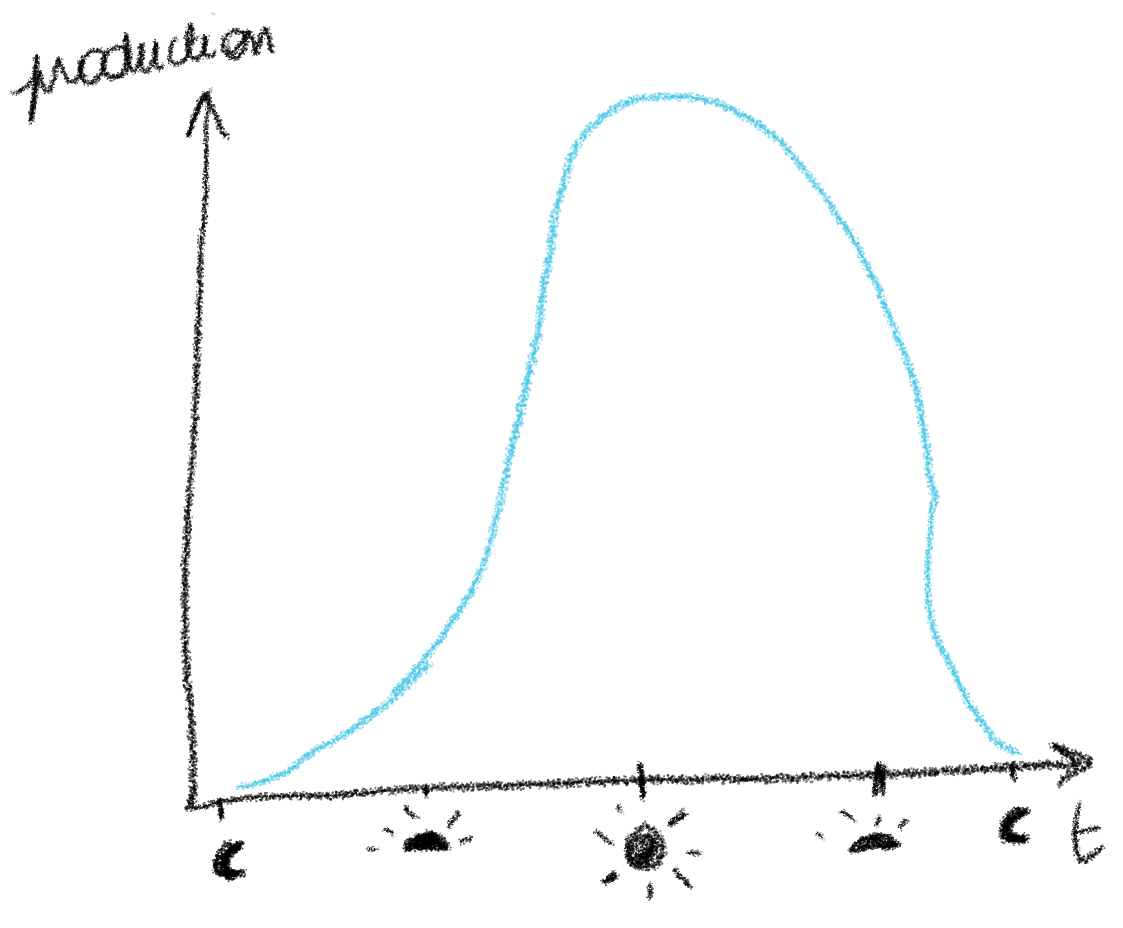 Amina Benzerga
Hosting Capacity of Low-Voltage Distribution Networks
46
PV Performance indicator – Energy spilled
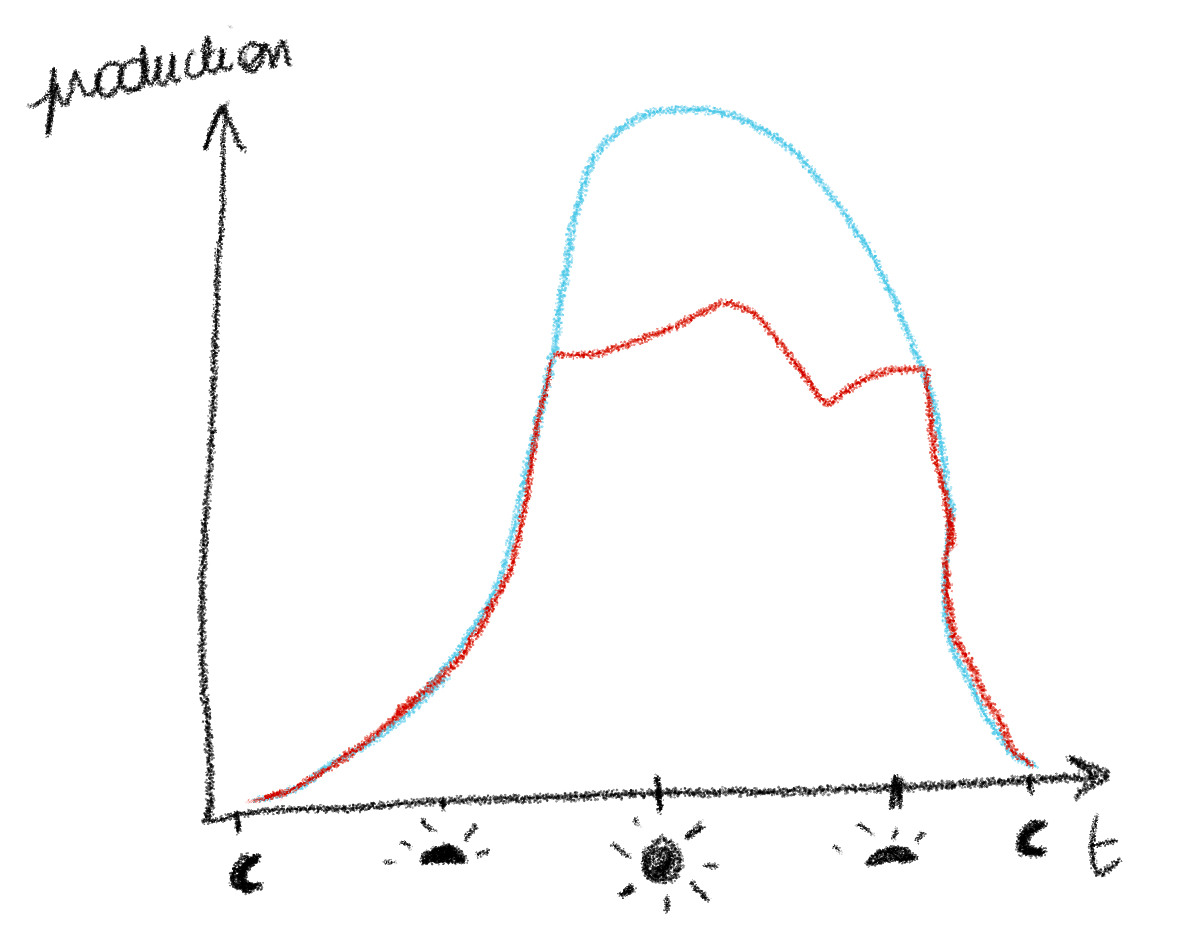 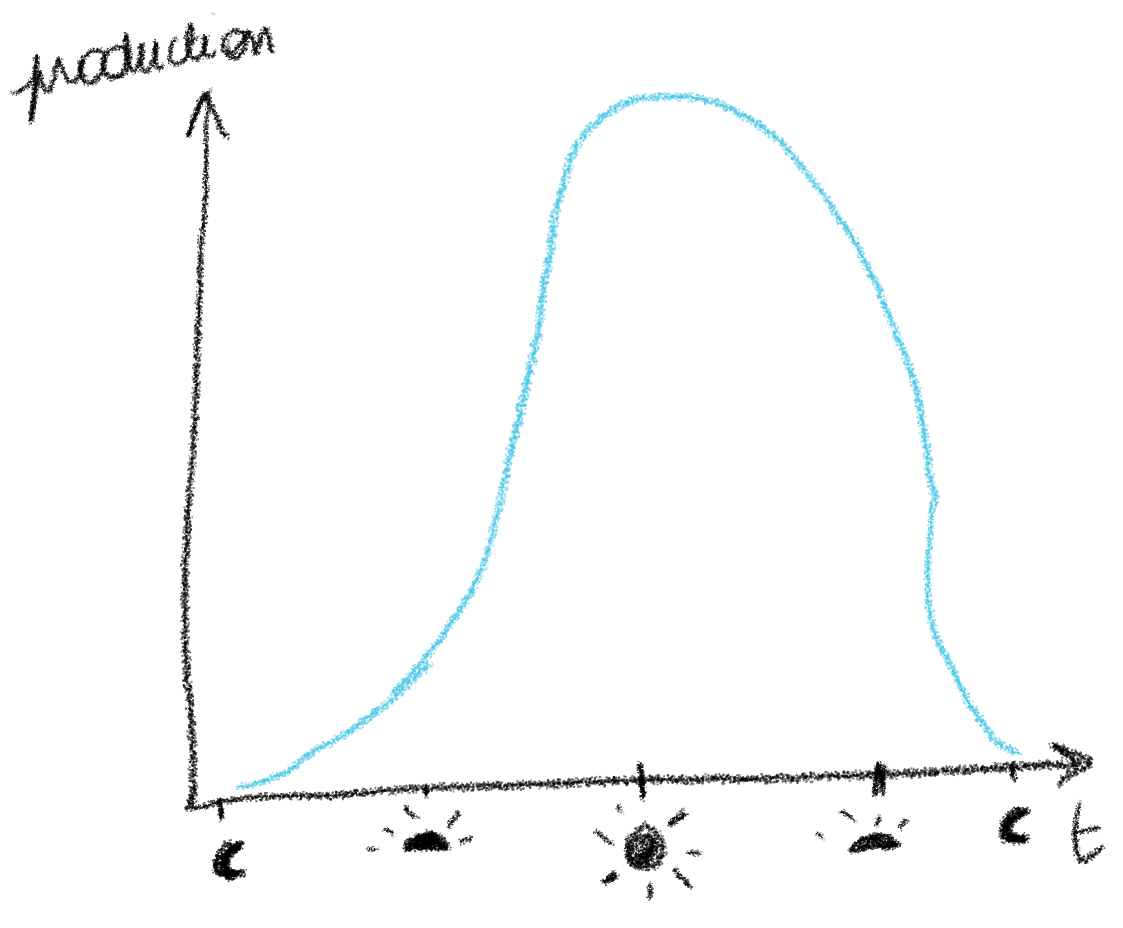 Amina Benzerga
Hosting Capacity of Low-Voltage Distribution Networks
47
PV Performance indicator – Energy spilled
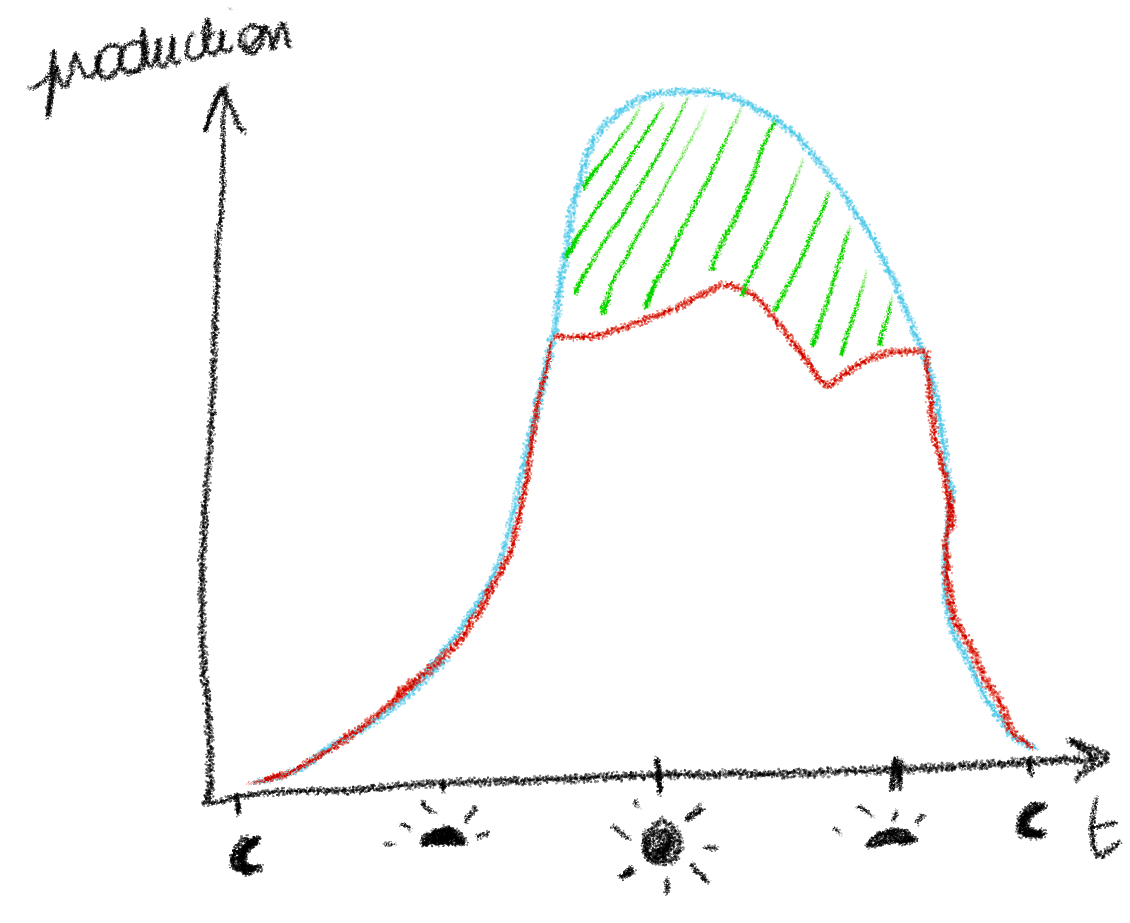 Energy spilled
Amina Benzerga
Hosting Capacity of Low-Voltage Distribution Networks
48
Test case – PV results
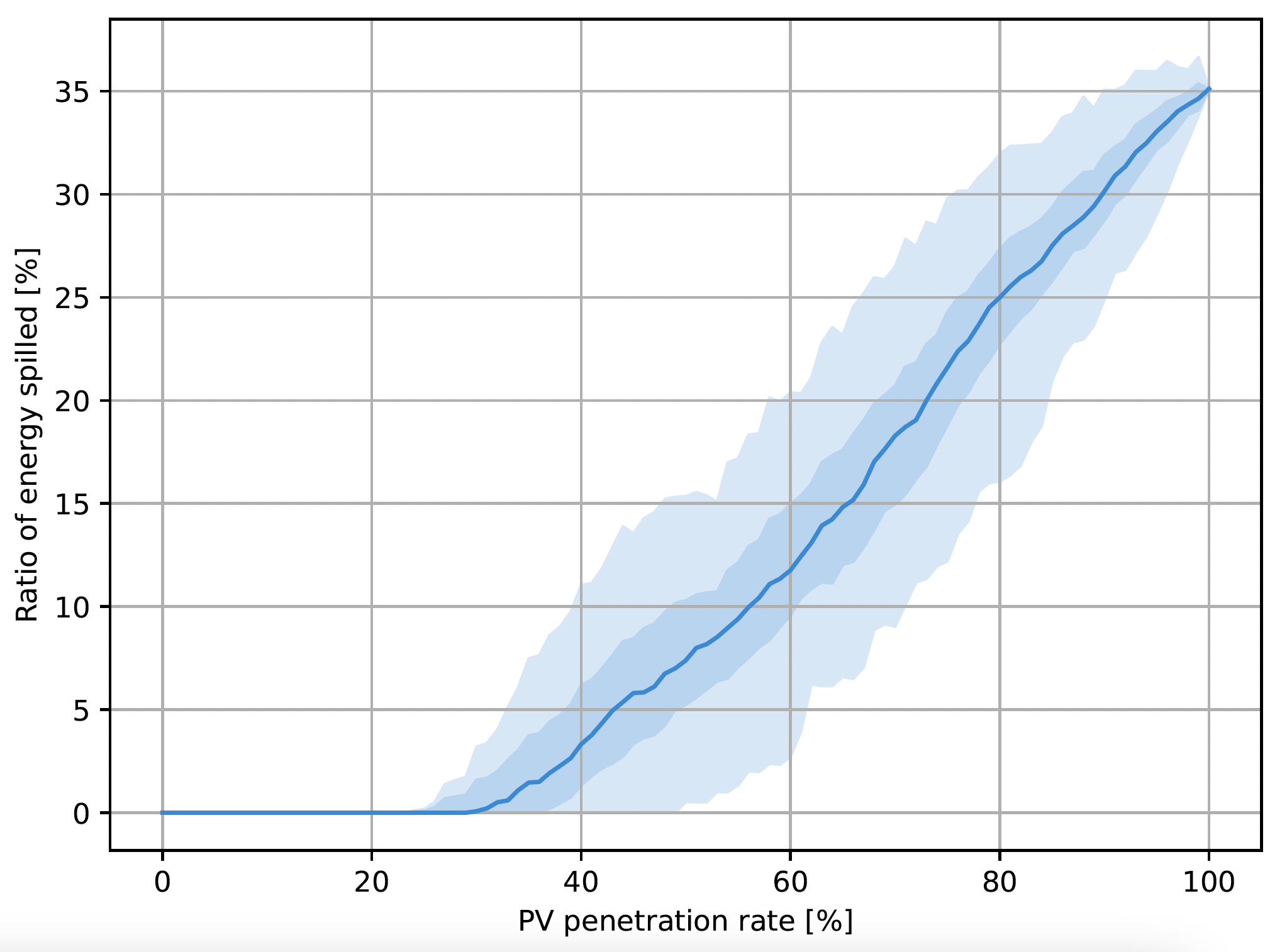 Amina Benzerga
Hosting Capacity of Low-Voltage Distribution Networks
49
Test case – PV results
Q1
Q3
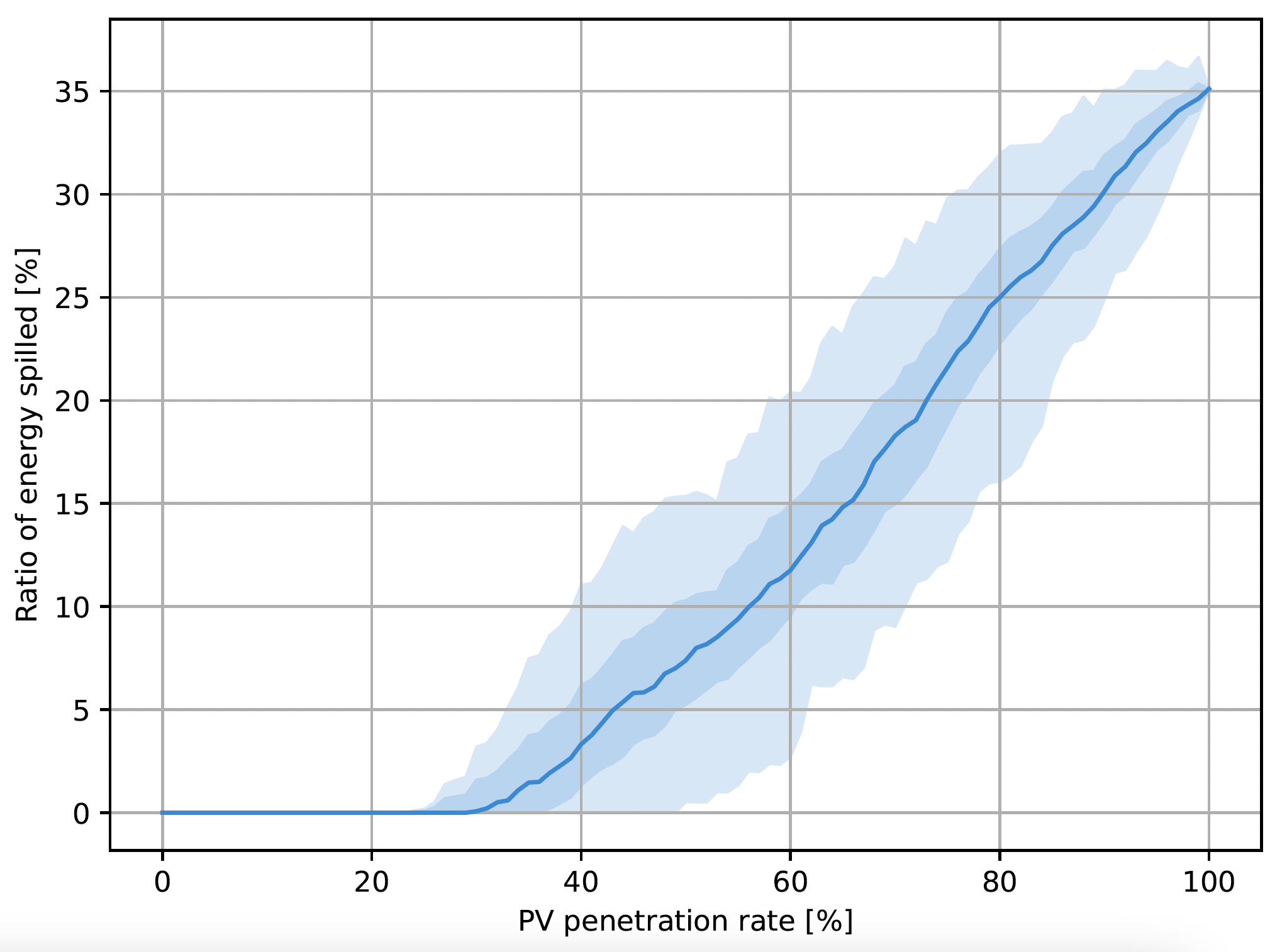 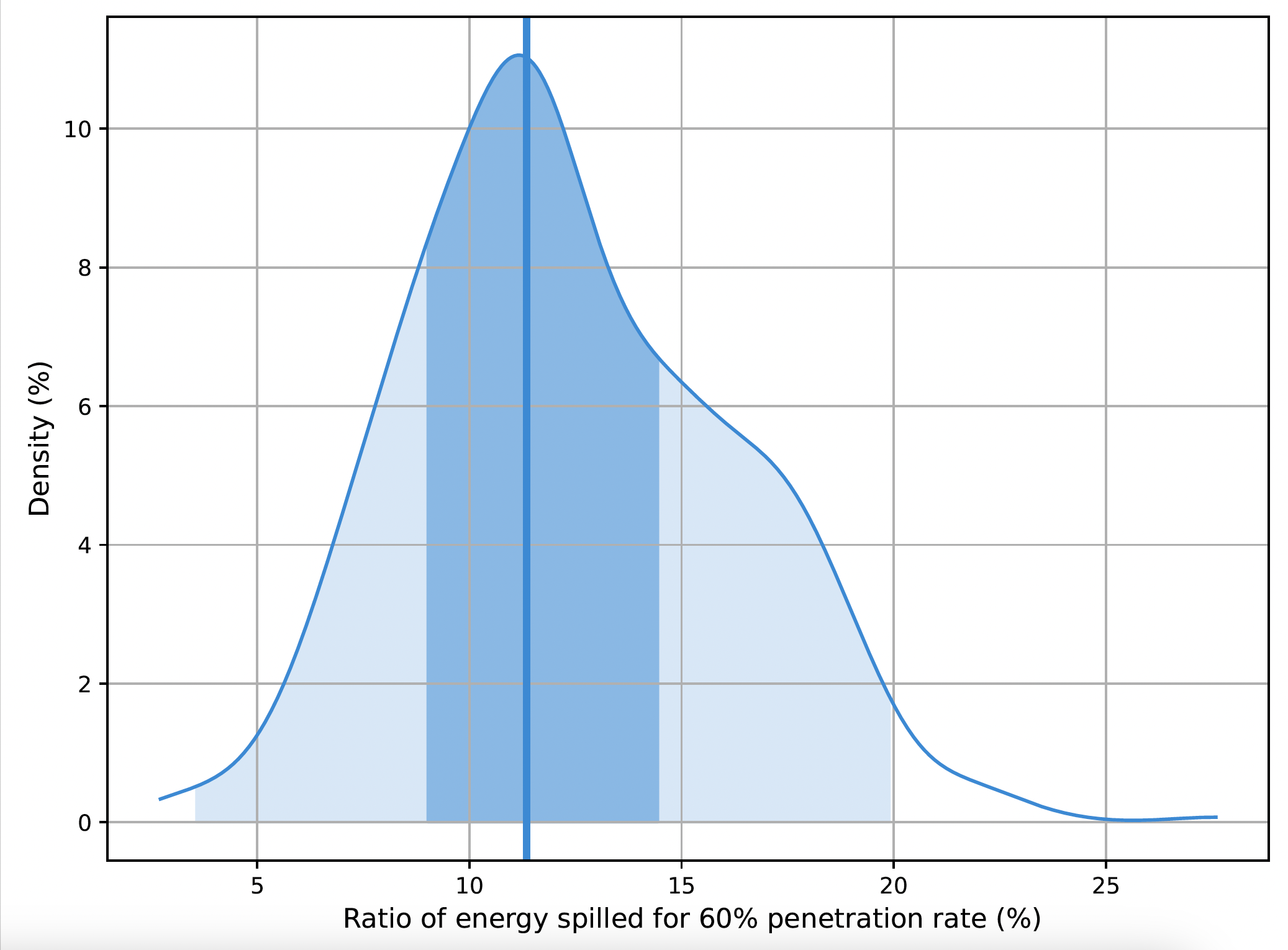 Amina Benzerga
Hosting Capacity of Low-Voltage Distribution Networks
50
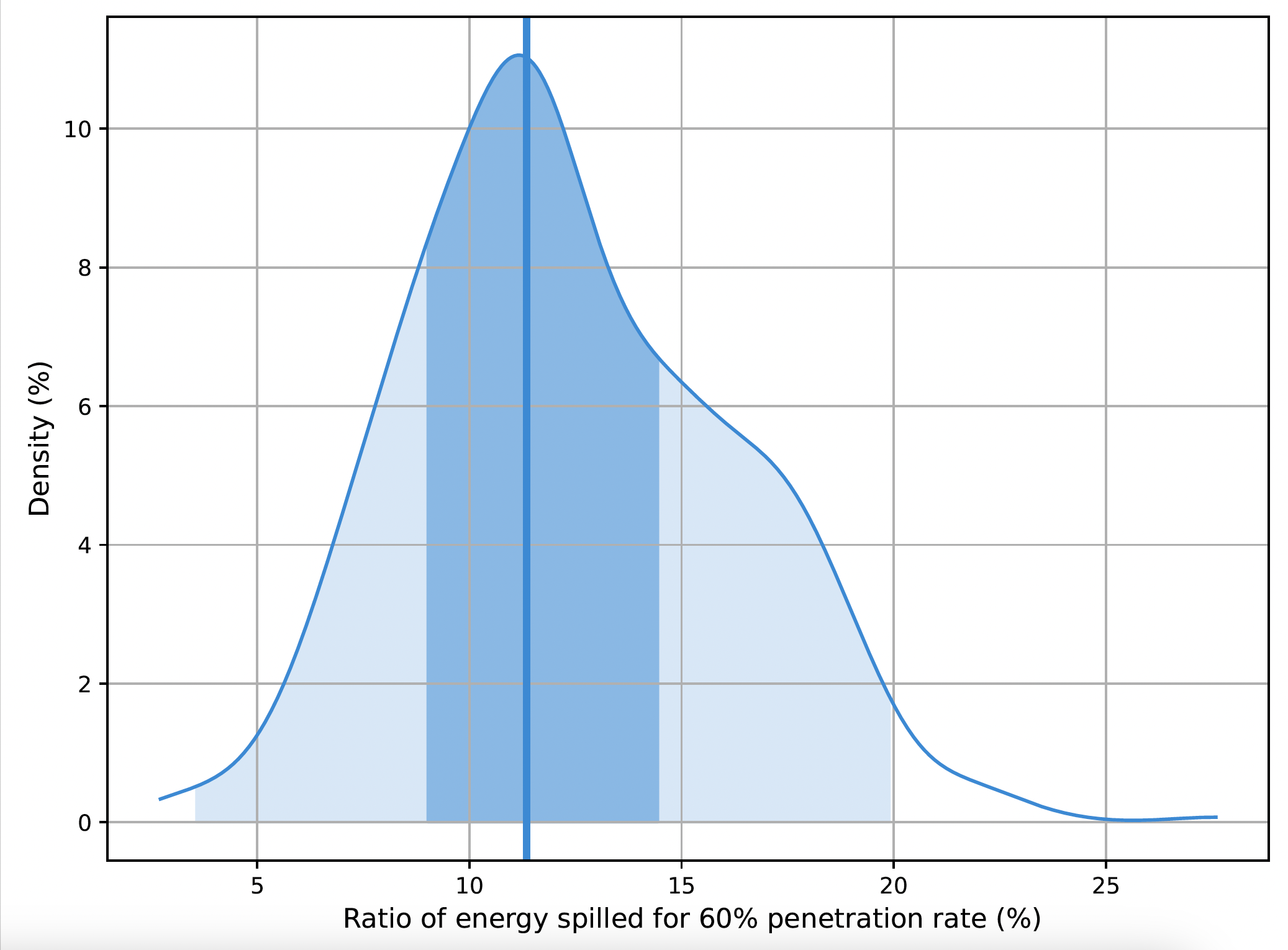 Test case – PV results
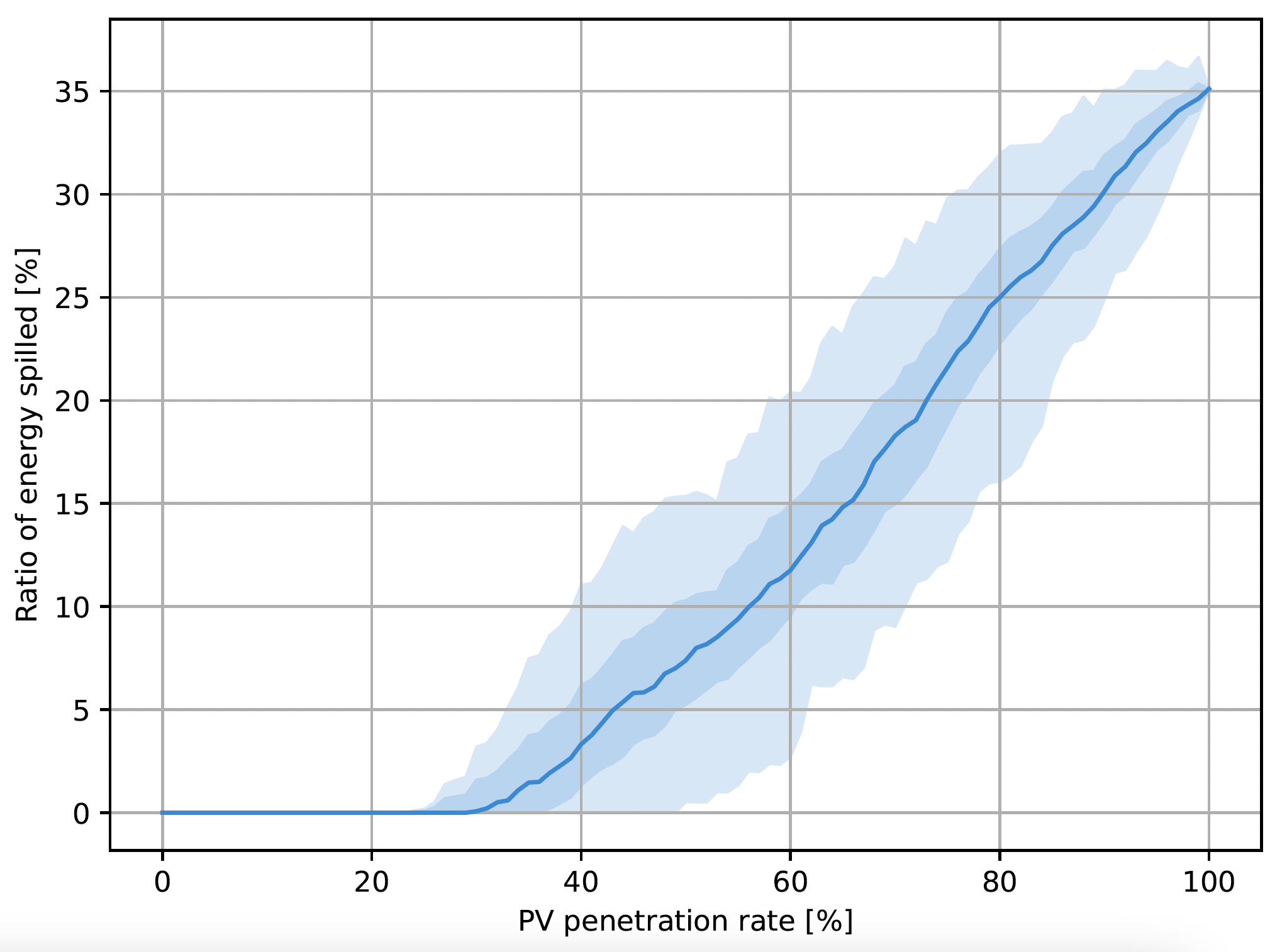 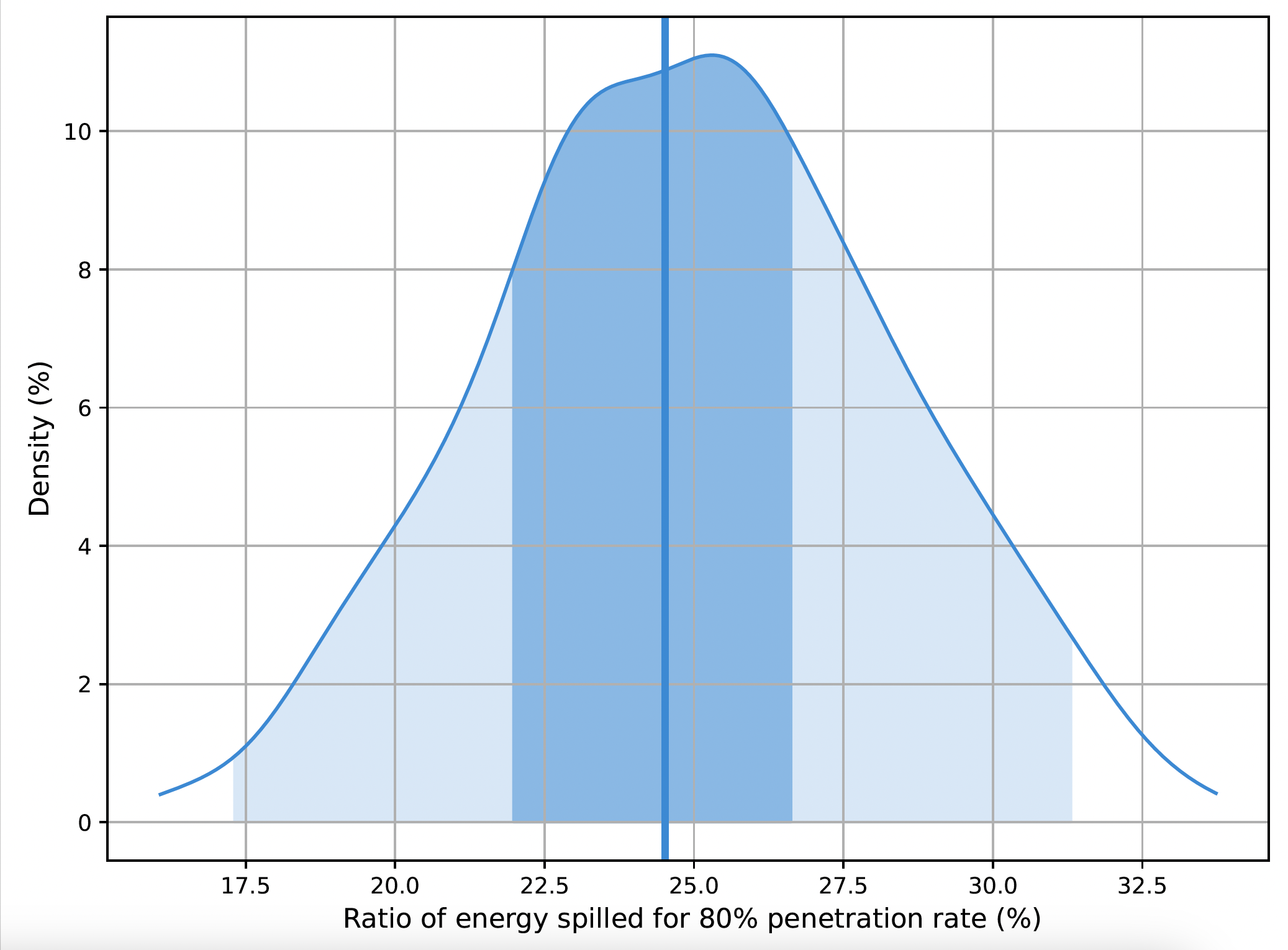 Amina Benzerga
Hosting Capacity of Low-Voltage Distribution Networks
51
Test case – PV results
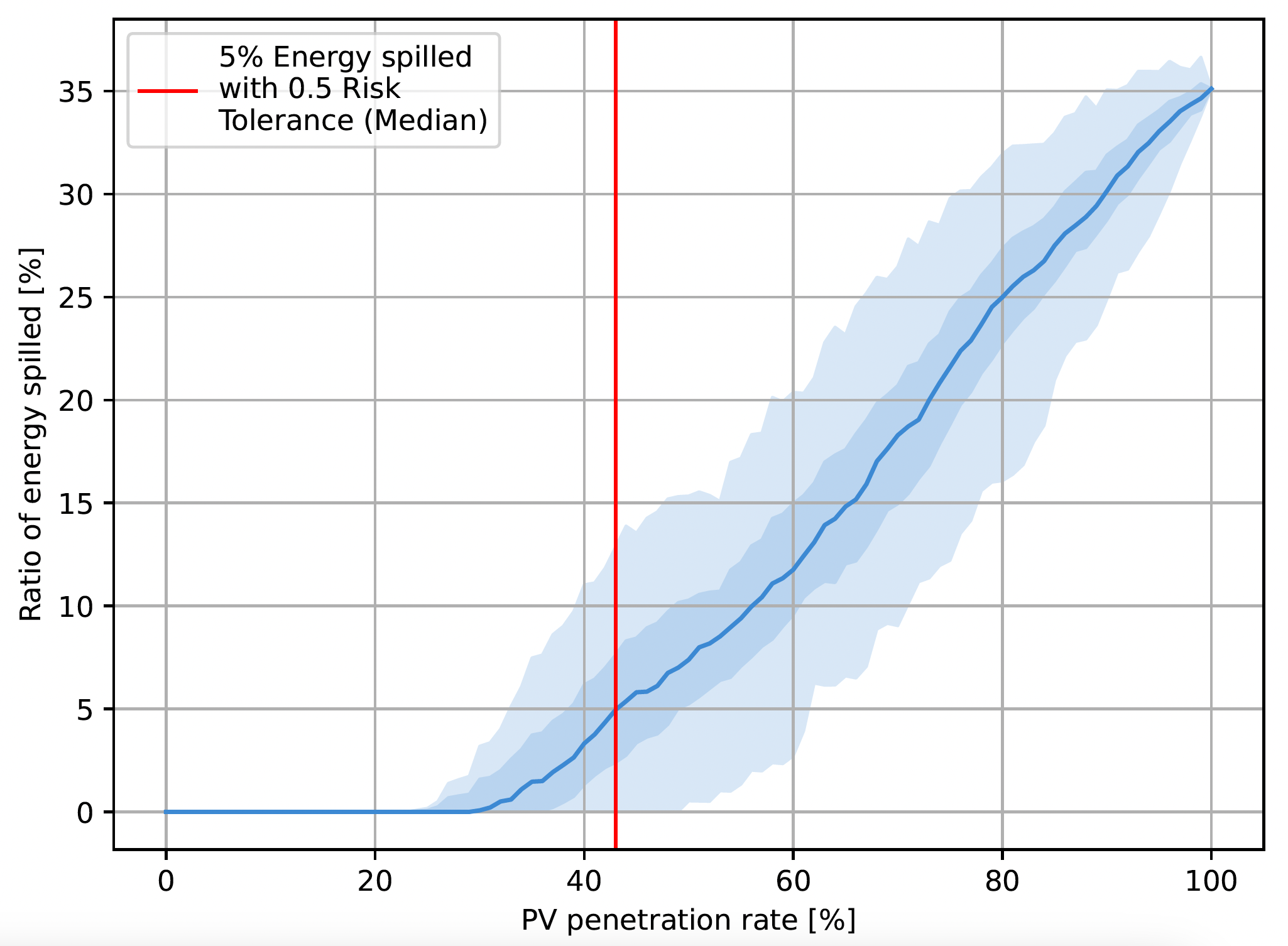 Amina Benzerga
Hosting Capacity of Low-Voltage Distribution Networks
52
Single technology HC
Topology identification
Unified HC definition
Combined HC
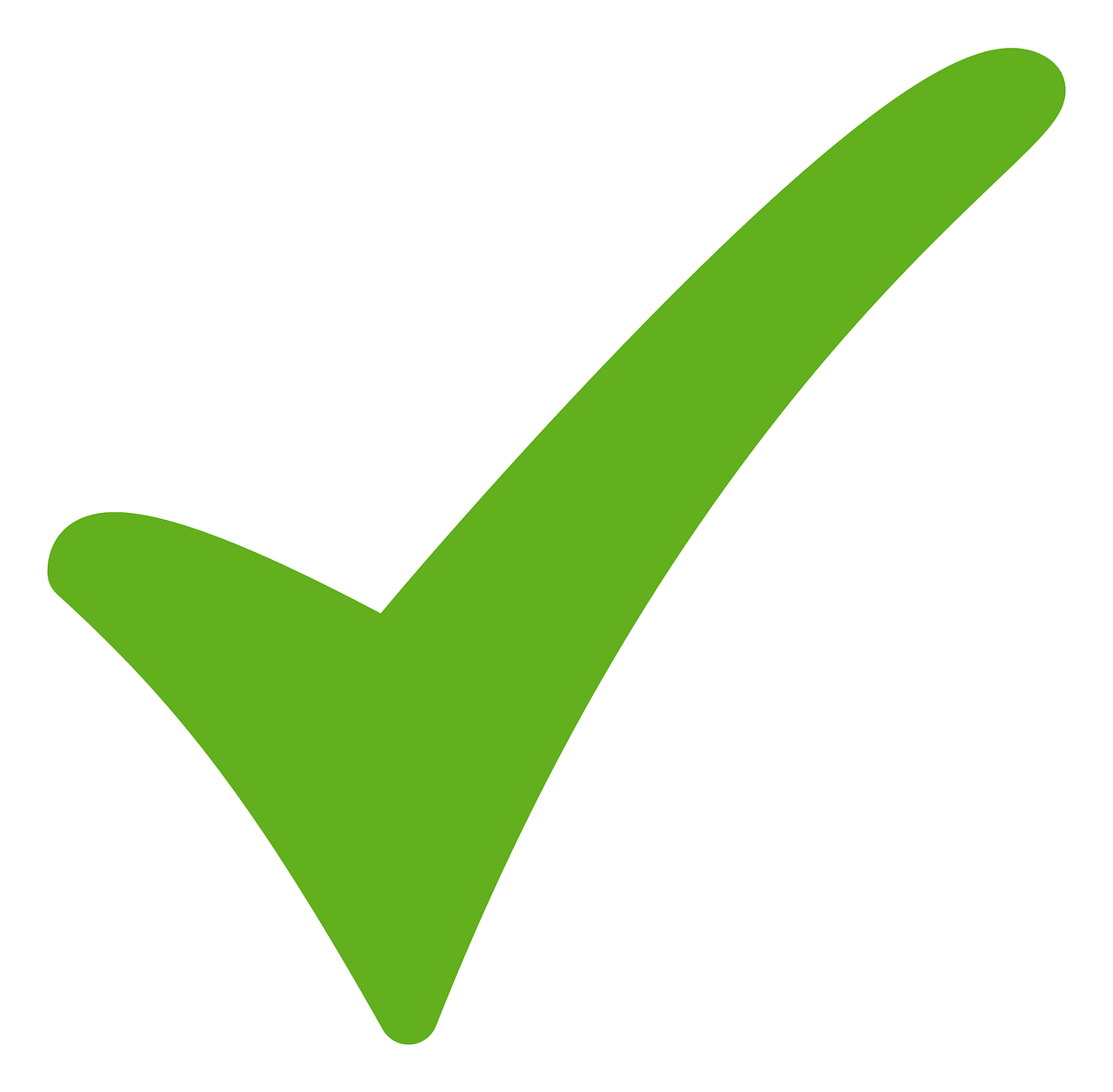 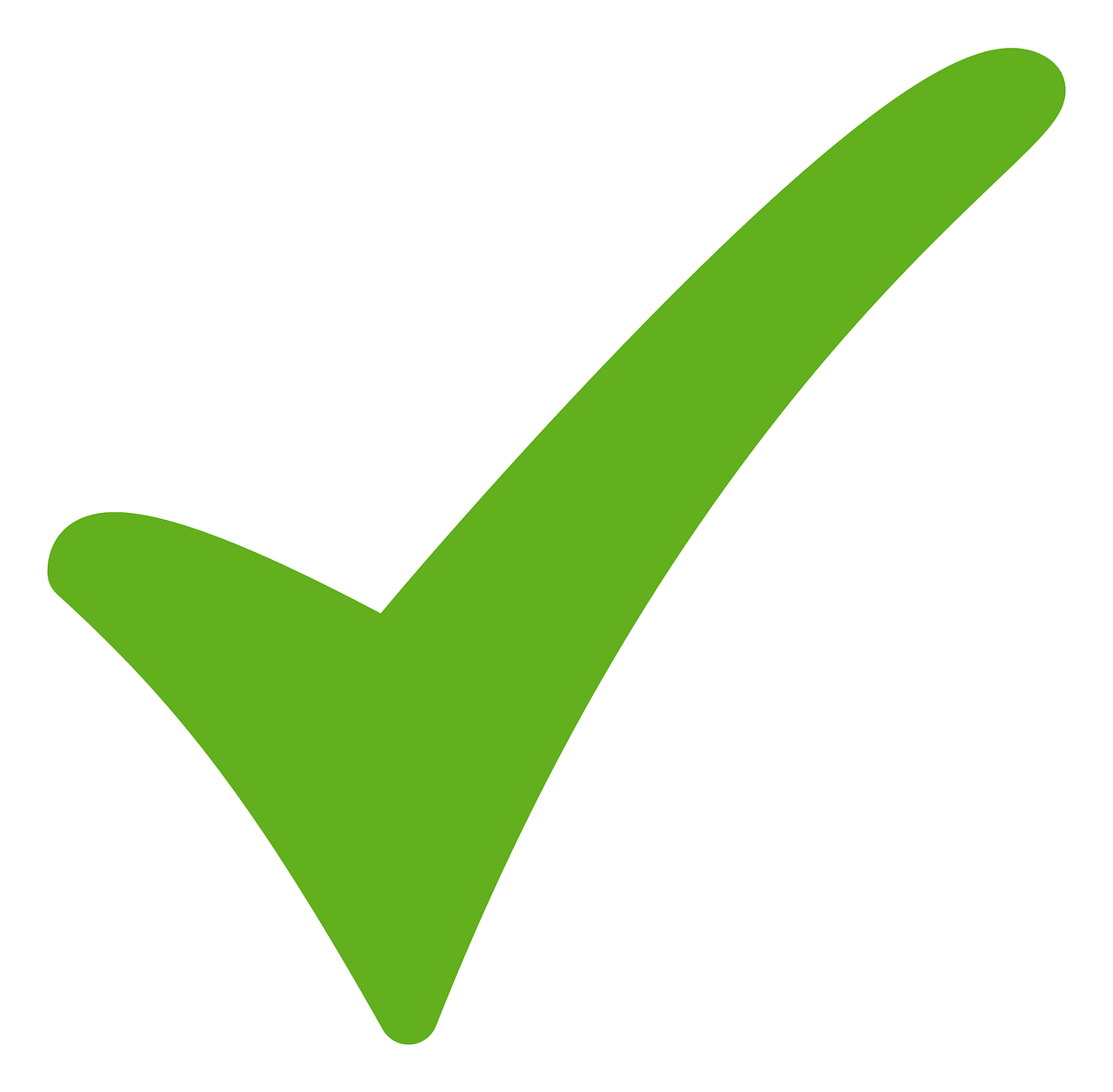 Amina Benzerga
Hosting Capacity of Low-Voltage Distribution Networks
53
Hosting Capacity Definition
Amina Benzerga
Hosting Capacity of Low-Voltage Distribution Networks
54
Hosting capacity (HC)
The HC is the amount of new resources (DER) that can be hosted by a network before facing any issues, i.e., compromising its operational limits or violating safety constraints.
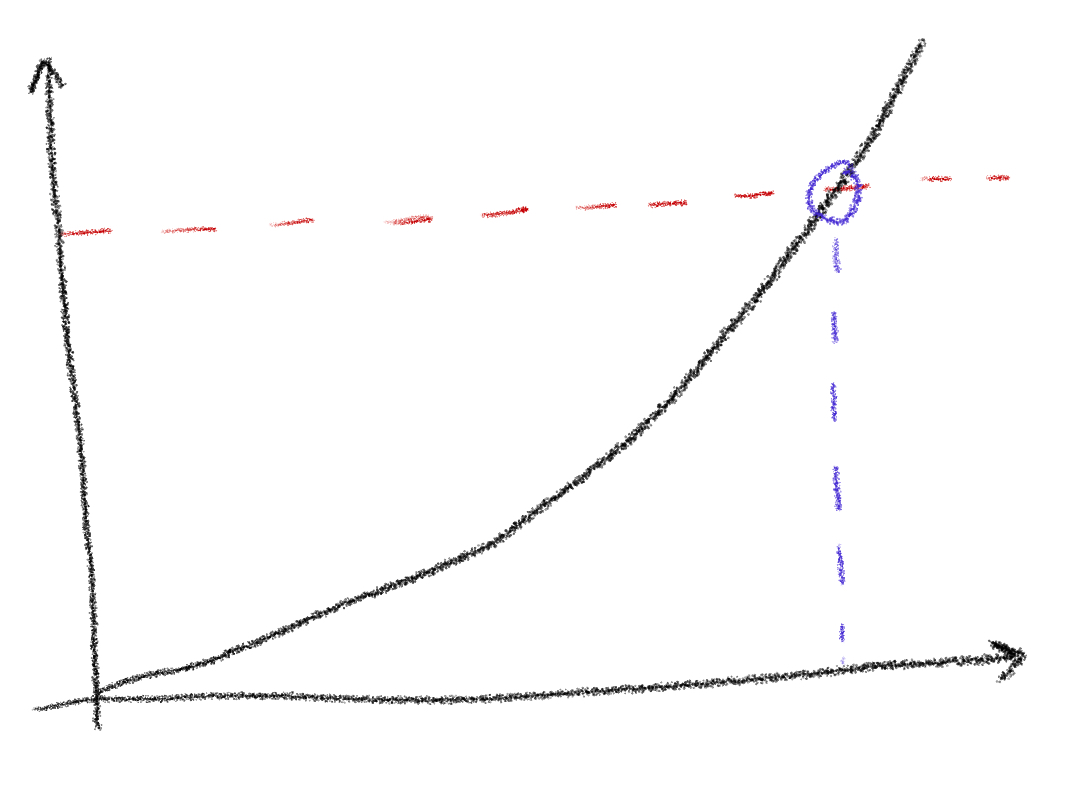 Unacceptable operation
Performance indicator
Acceptable operation
Hosting capacity
Amount of DER
Amina Benzerga
Hosting Capacity of Low-Voltage Distribution Networks
55
For a given network, with customers
Amina Benzerga
Hosting Capacity of Low-Voltage Distribution Networks
56
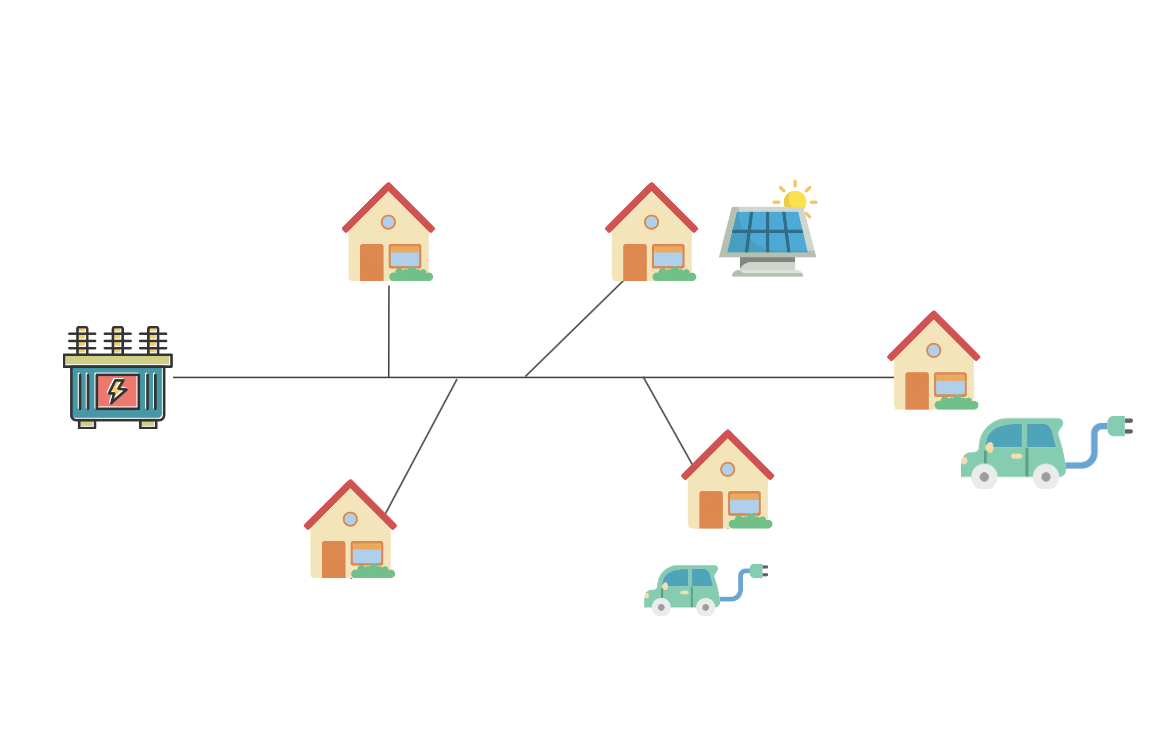 State:
These customers can add different types of DERs with different options, for instance their size.
Amina Benzerga
Hosting Capacity of Low-Voltage Distribution Networks
57
Scenario:
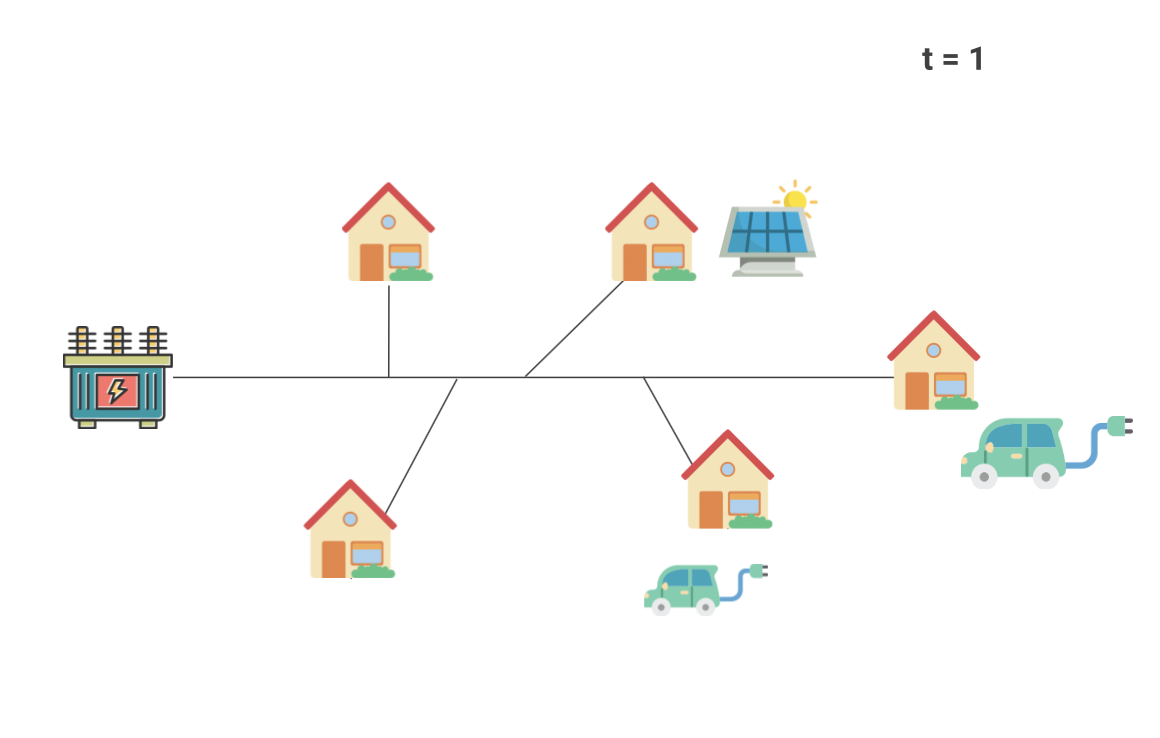 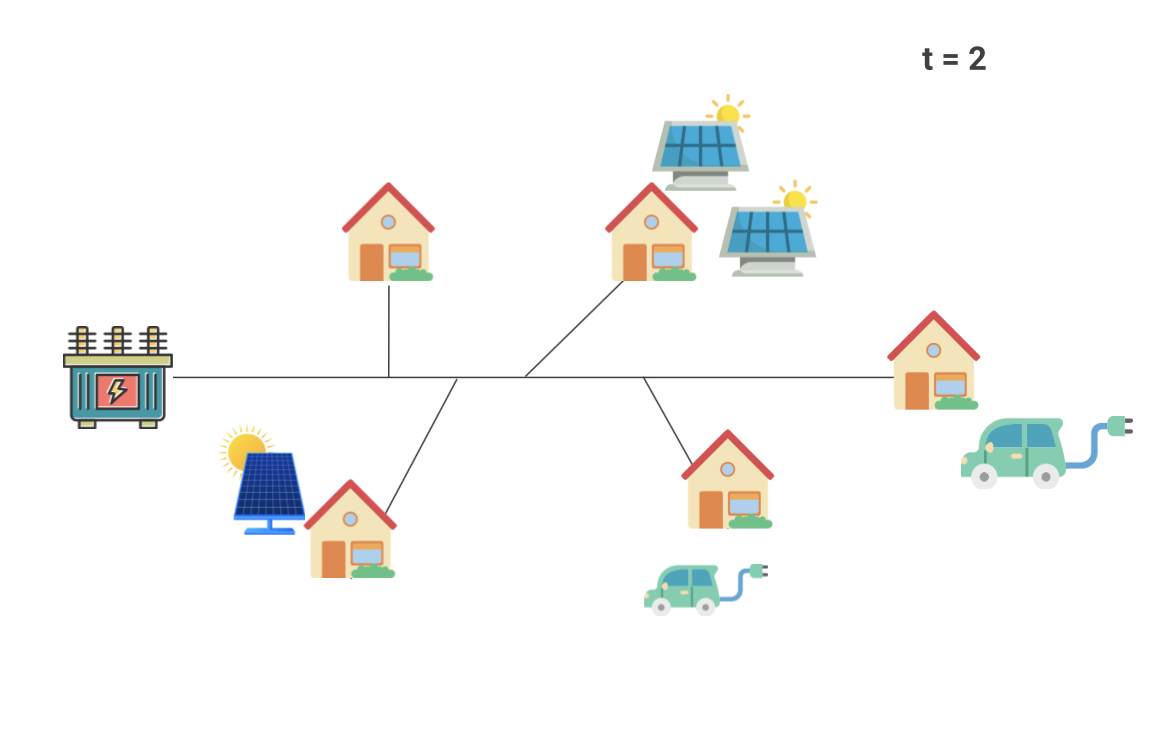 Amina Benzerga
Hosting Capacity of Low-Voltage Distribution Networks
58
Set of scenarios :
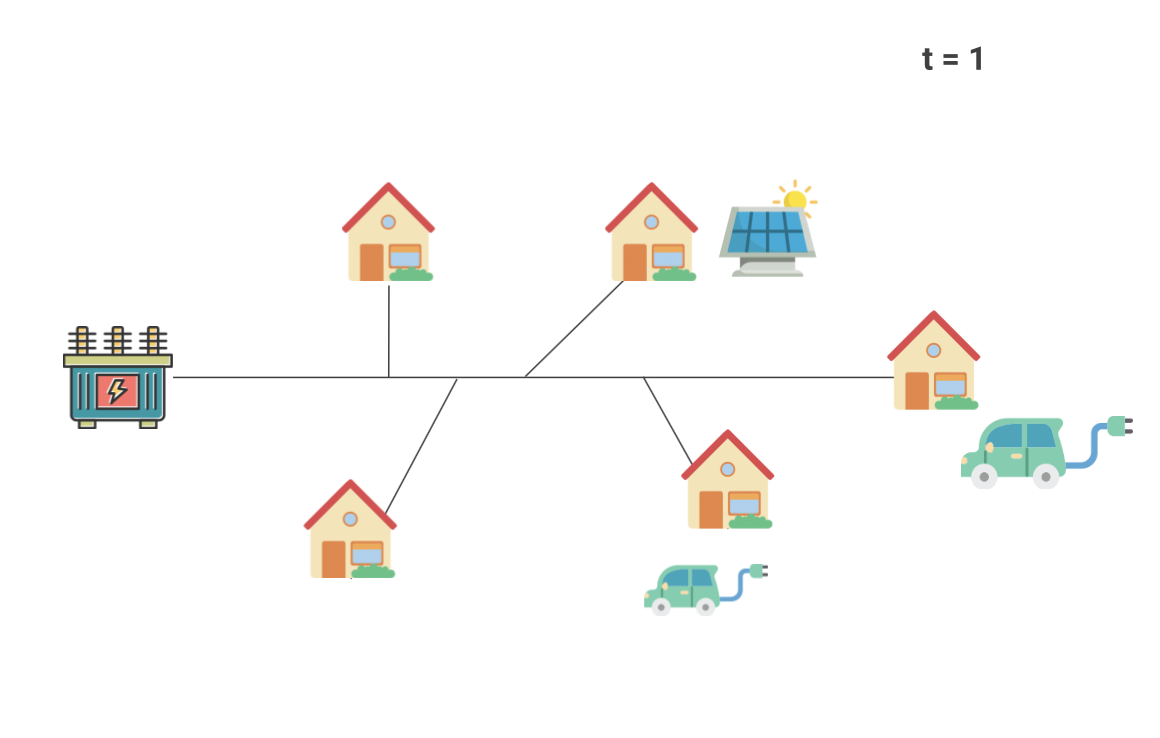 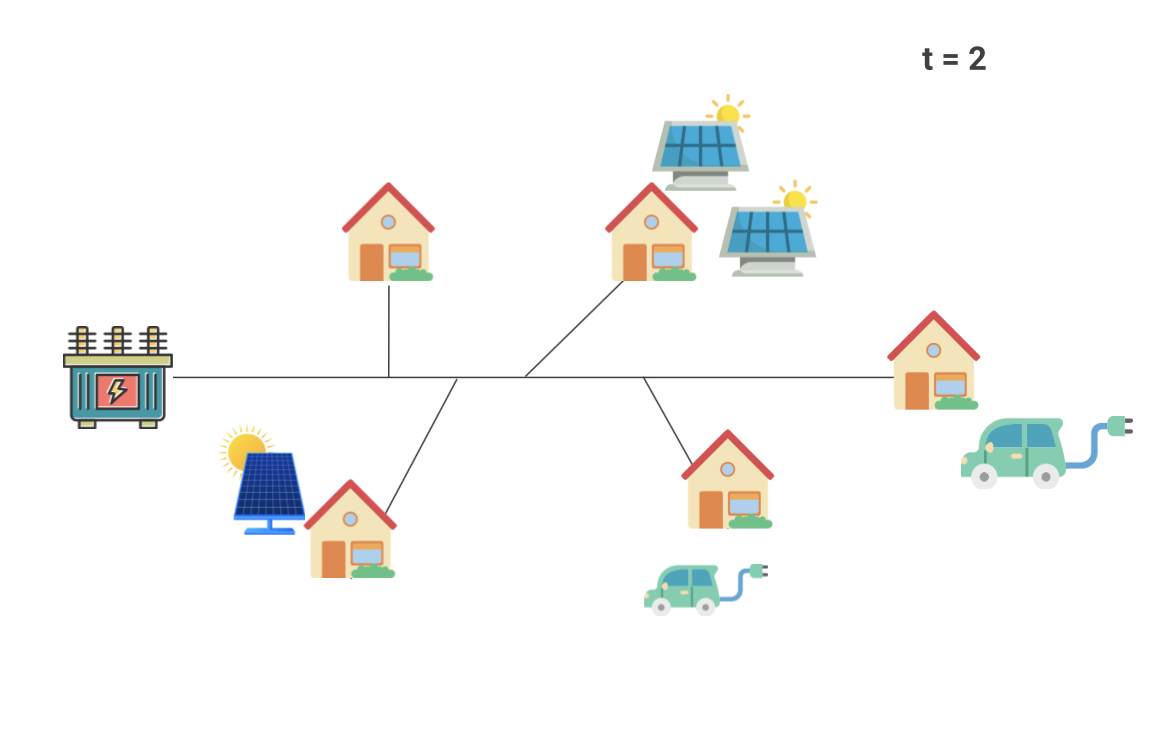 Set of considered scenarios :
Scenario 1:
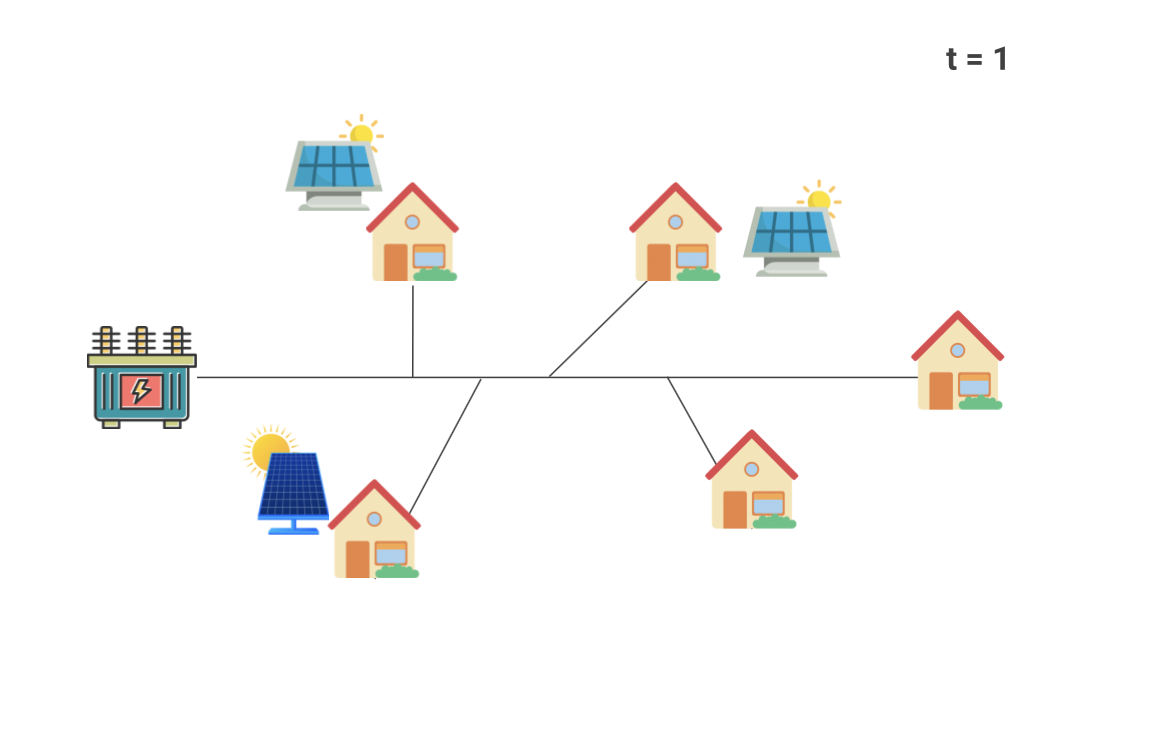 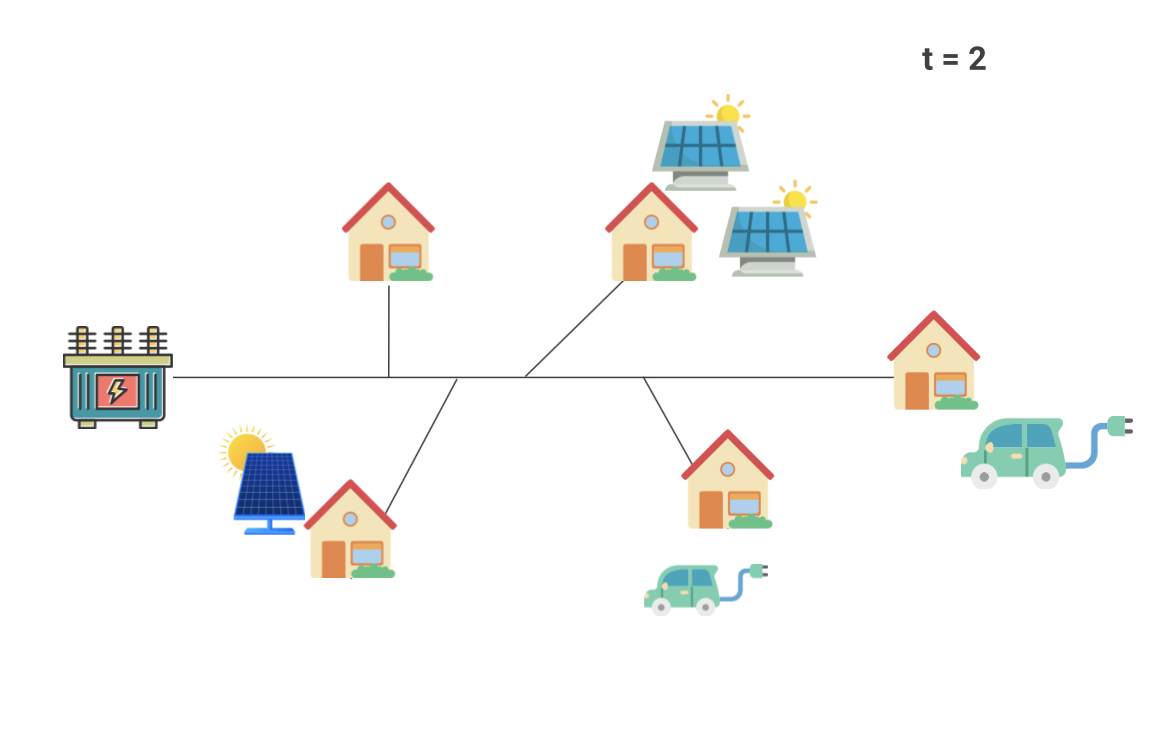 Scenario 2:
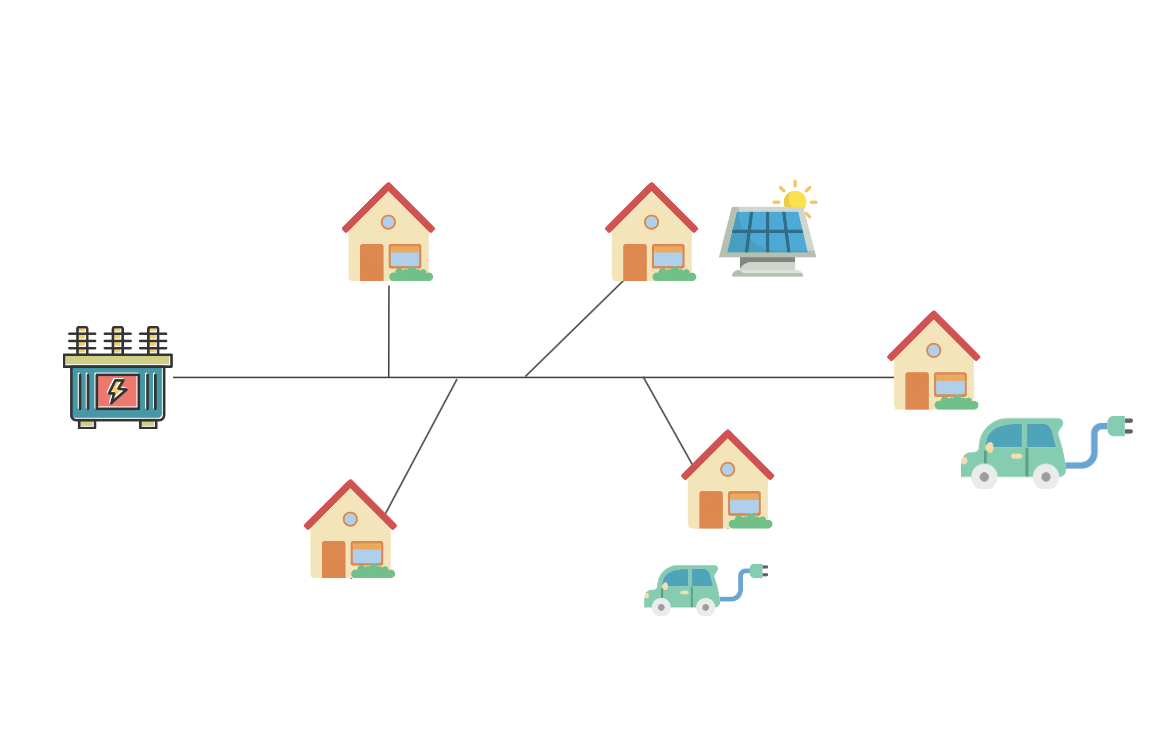 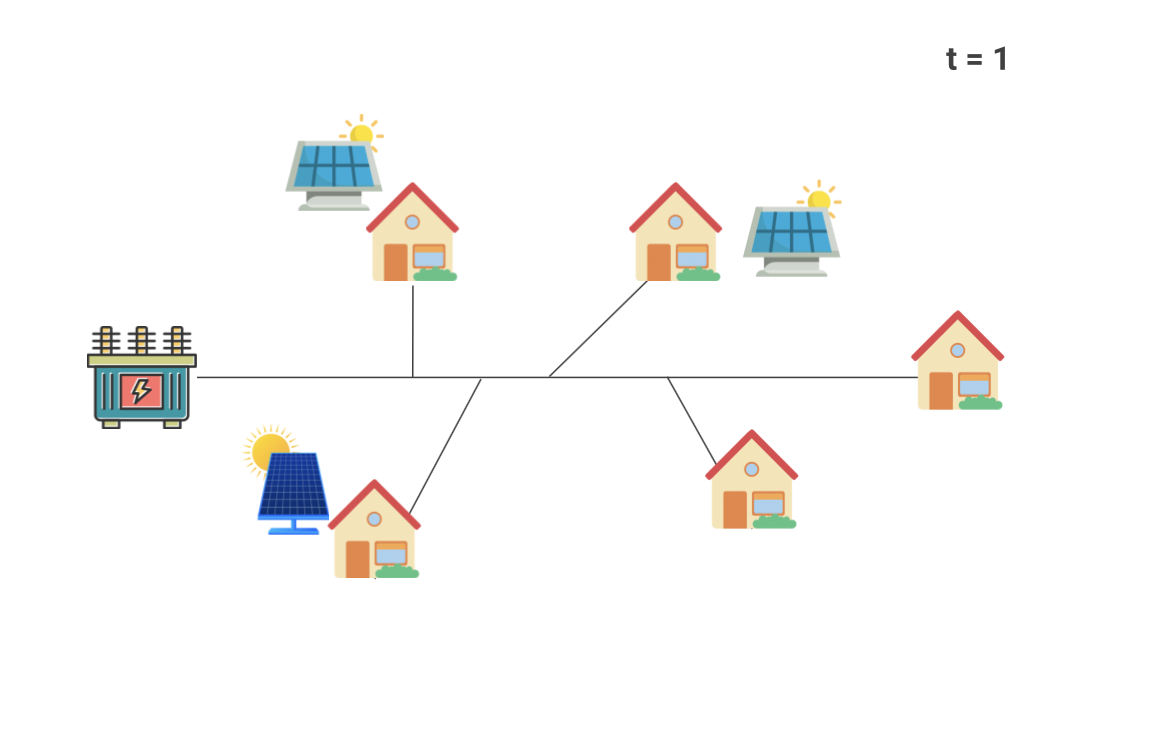 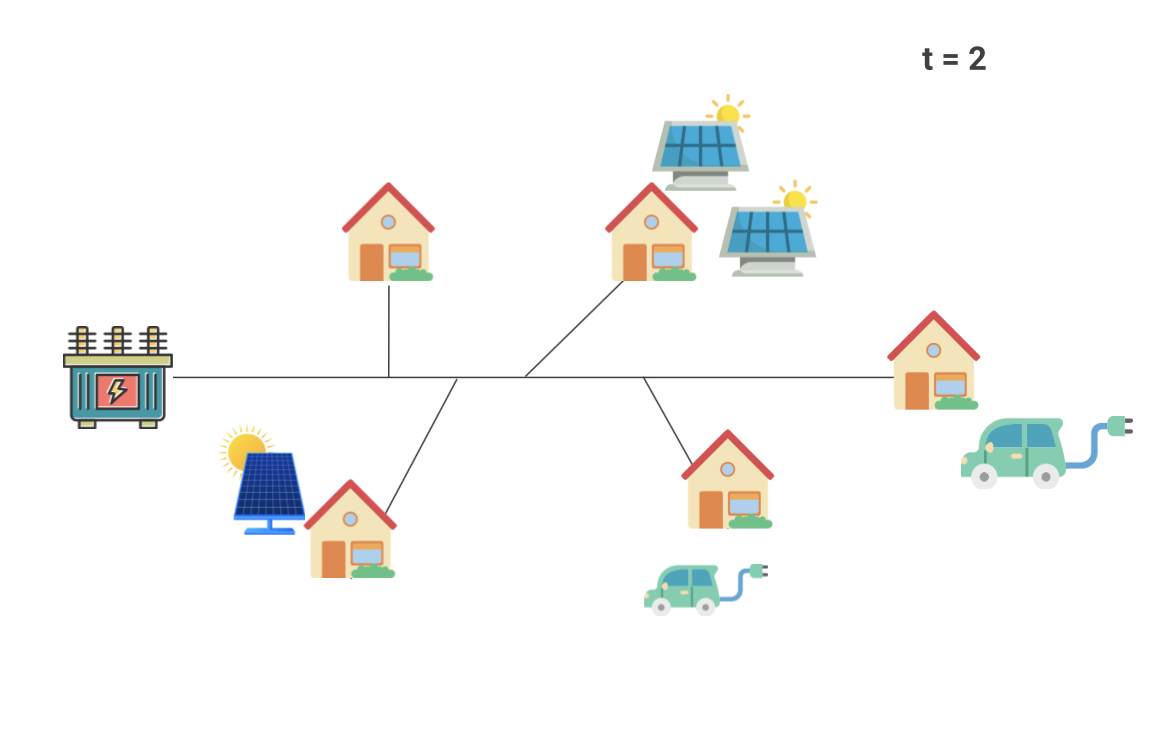 Scenario 3:
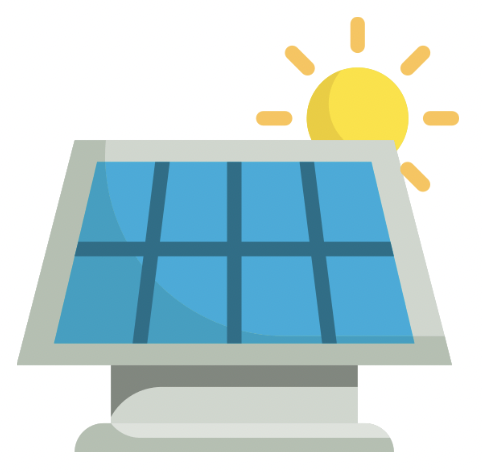 Scenario ….:
Amina Benzerga
Hosting Capacity of Low-Voltage Distribution Networks
59
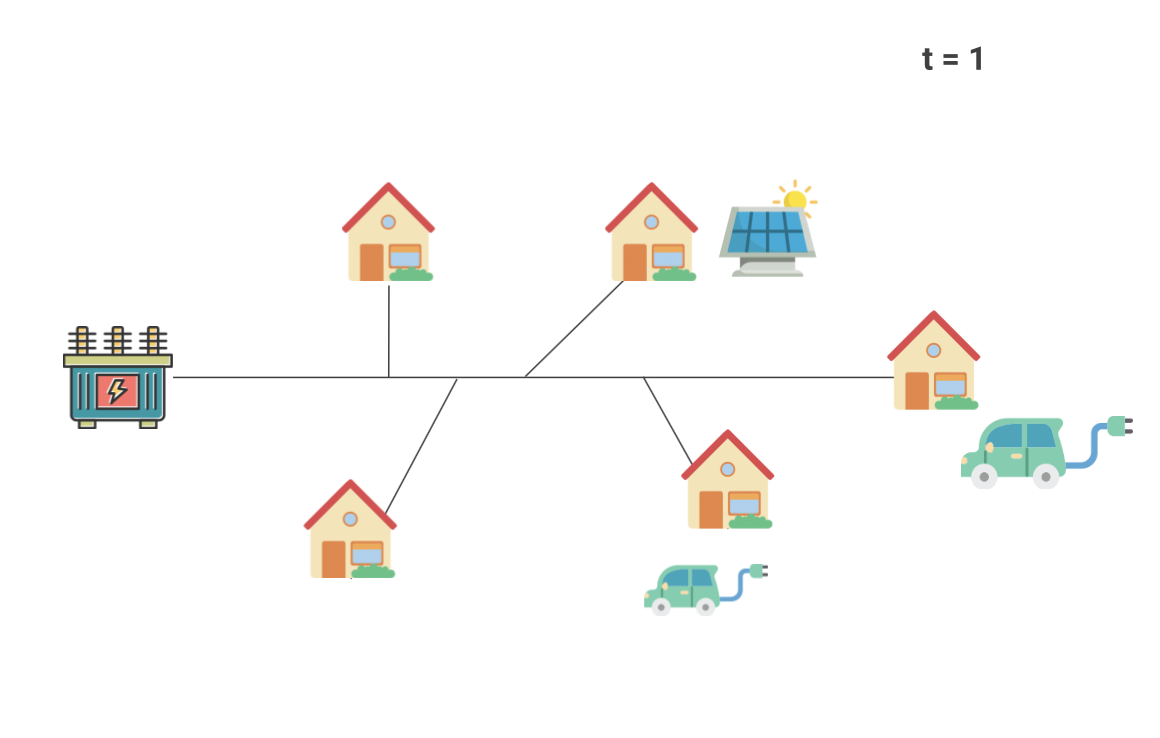 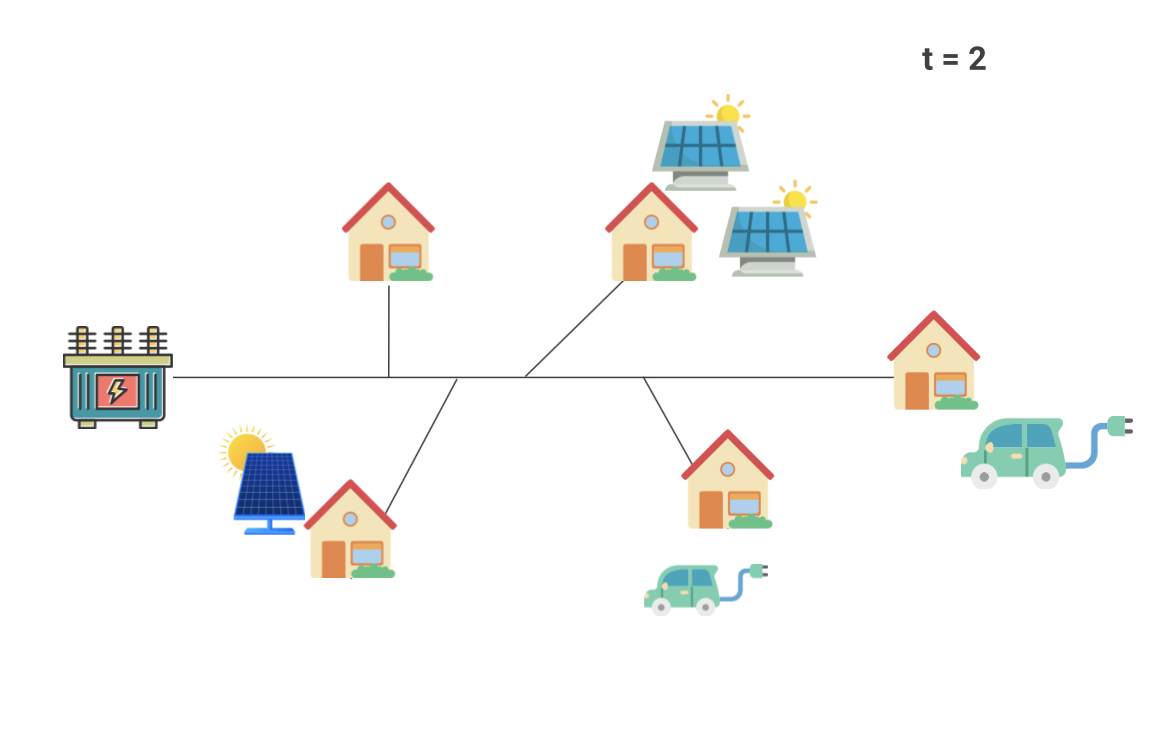 A scenario :
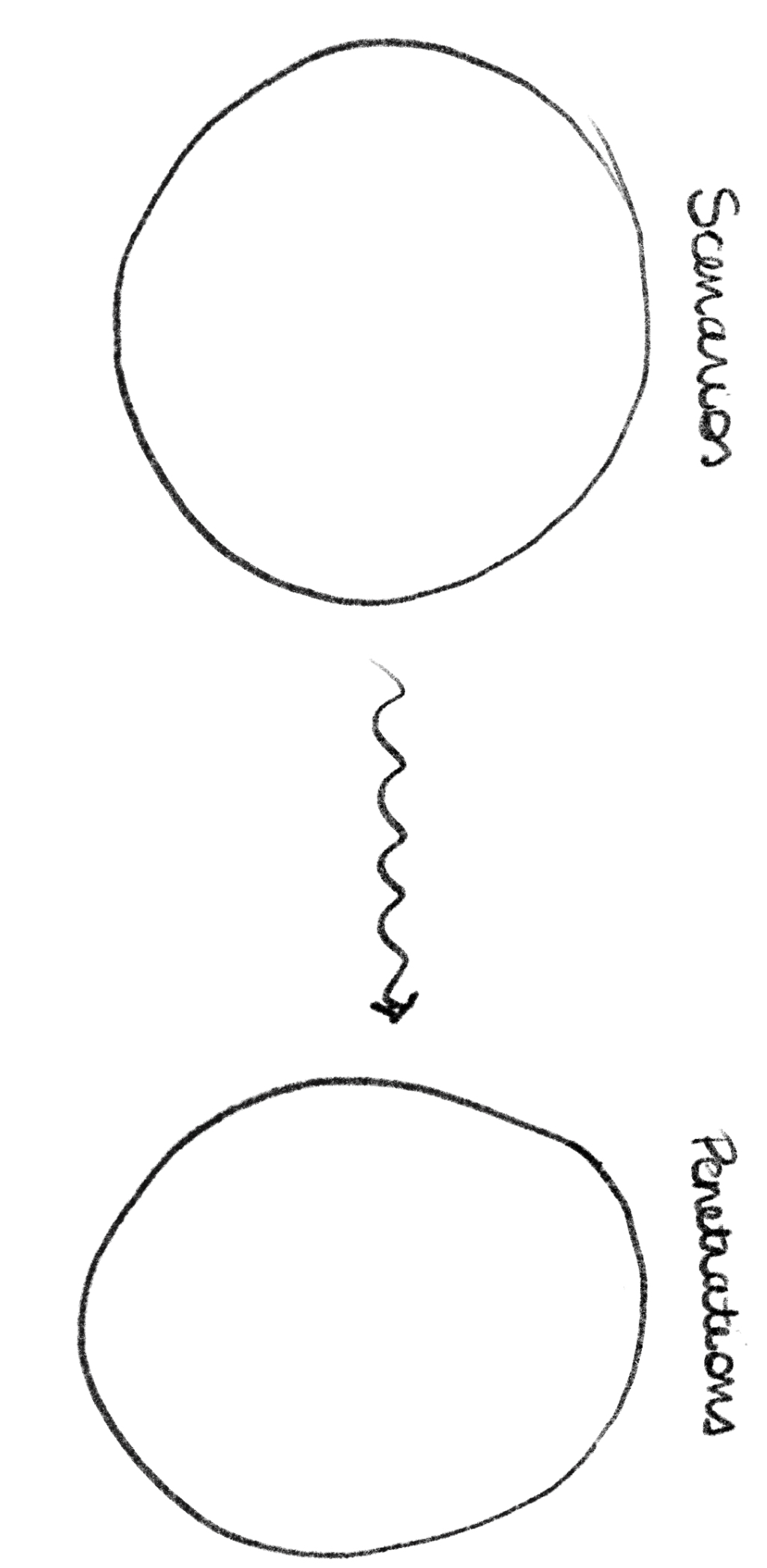 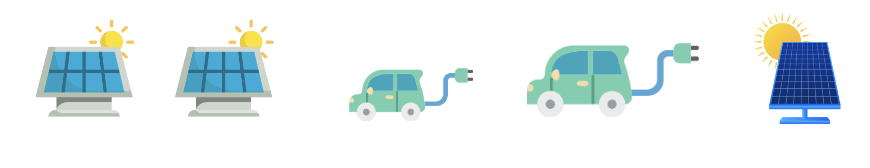 Penetration :
Amina Benzerga
Hosting Capacity of Low-Voltage Distribution Networks
60
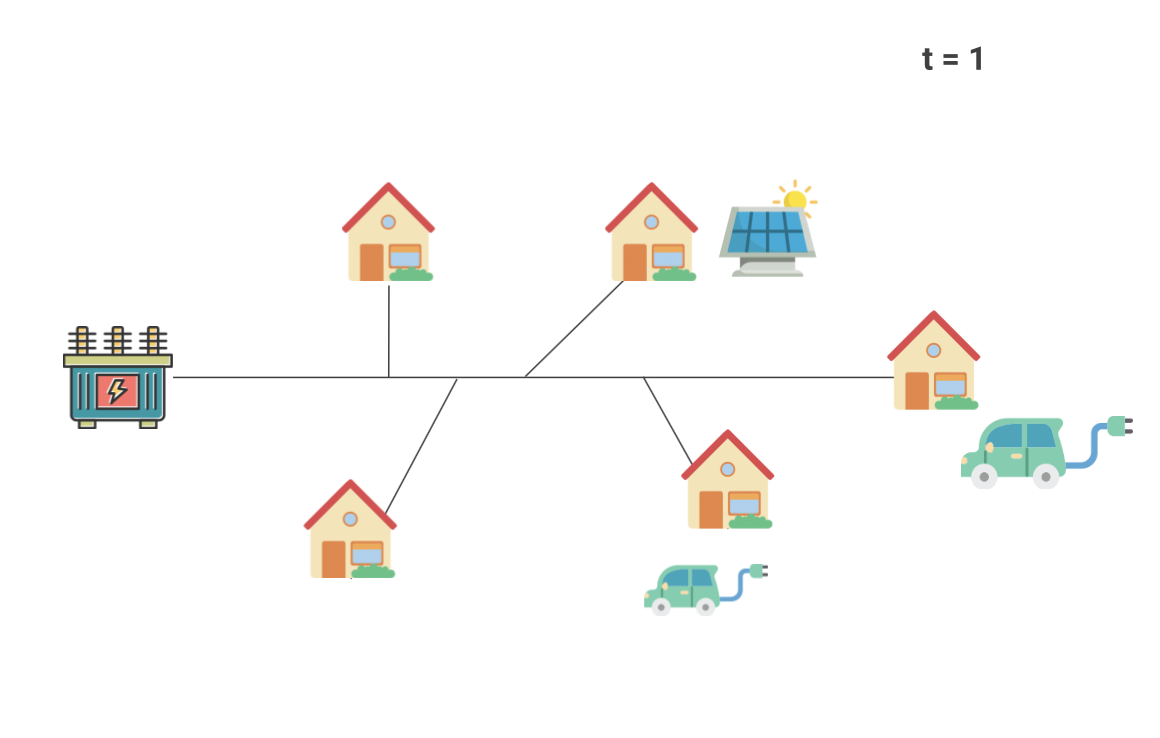 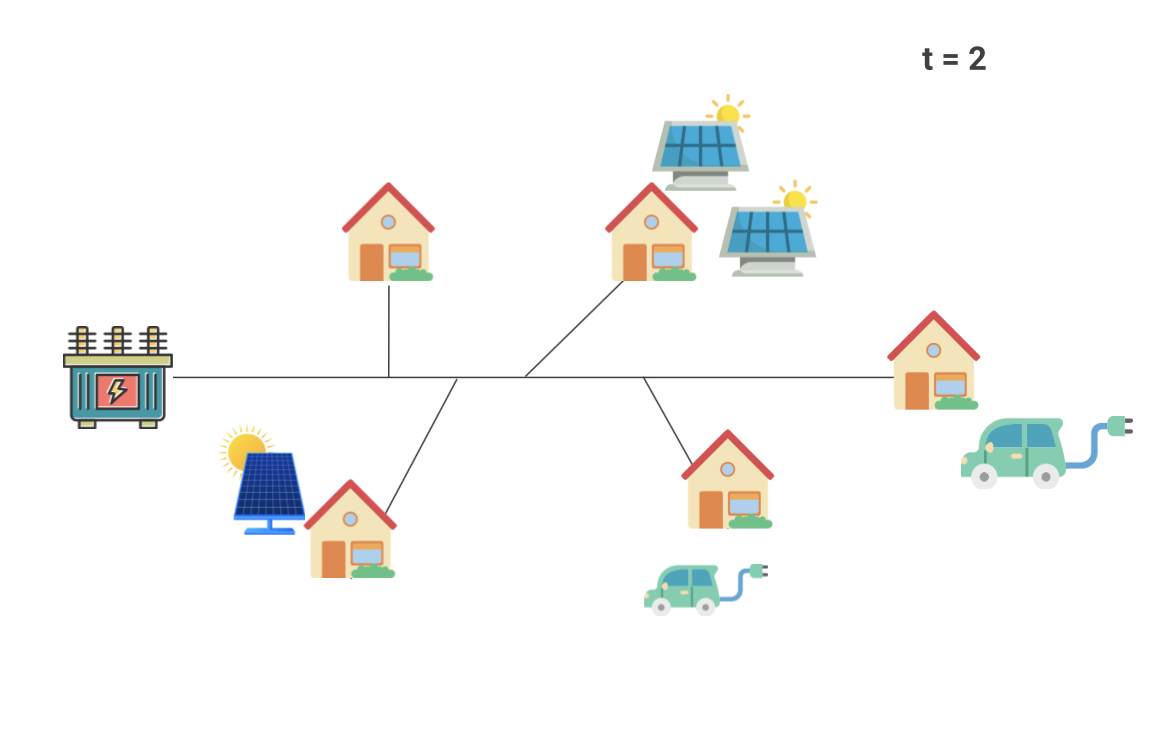 Set of scenarios :
Scenario 1:
Set of penetrations
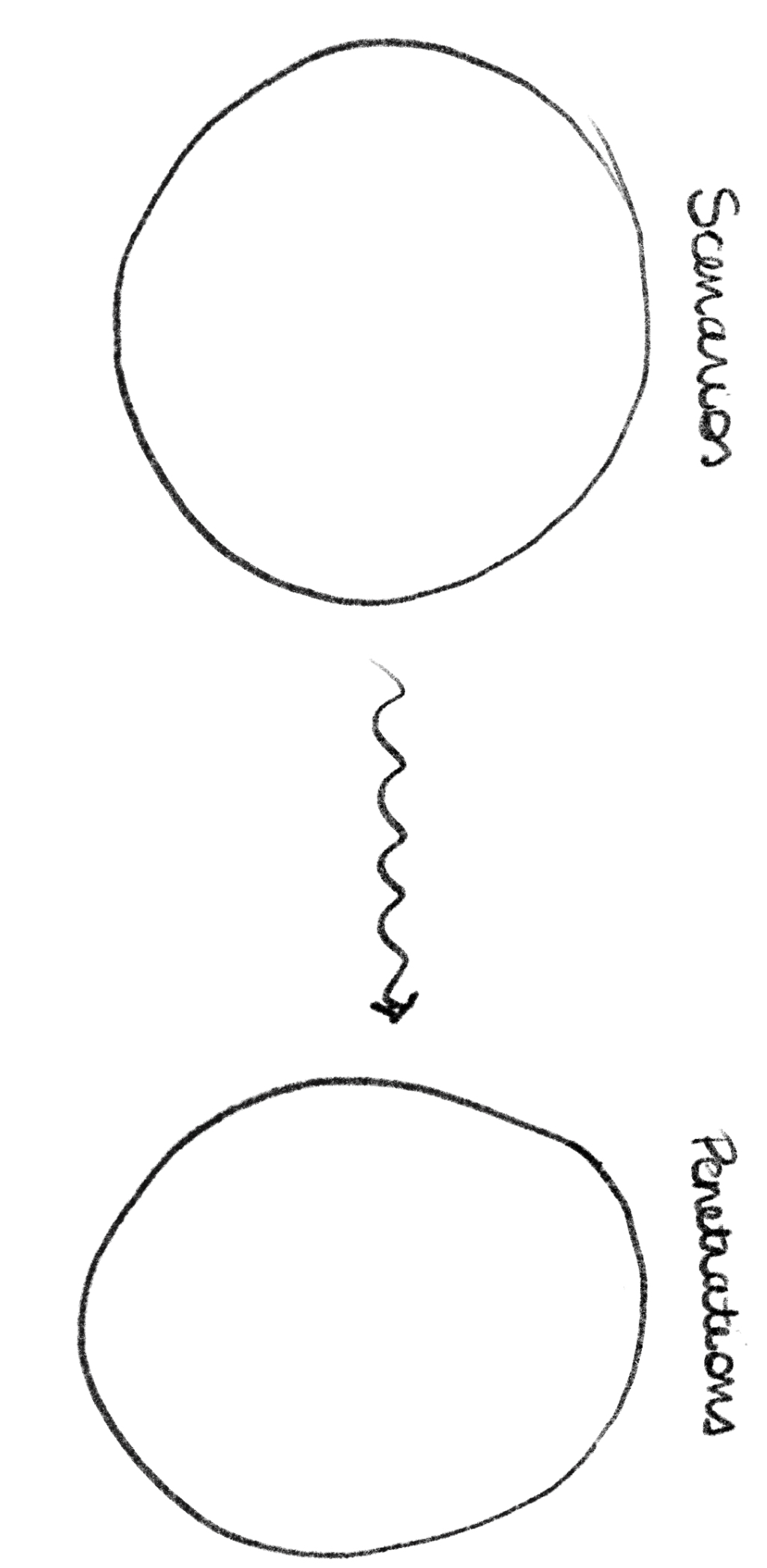 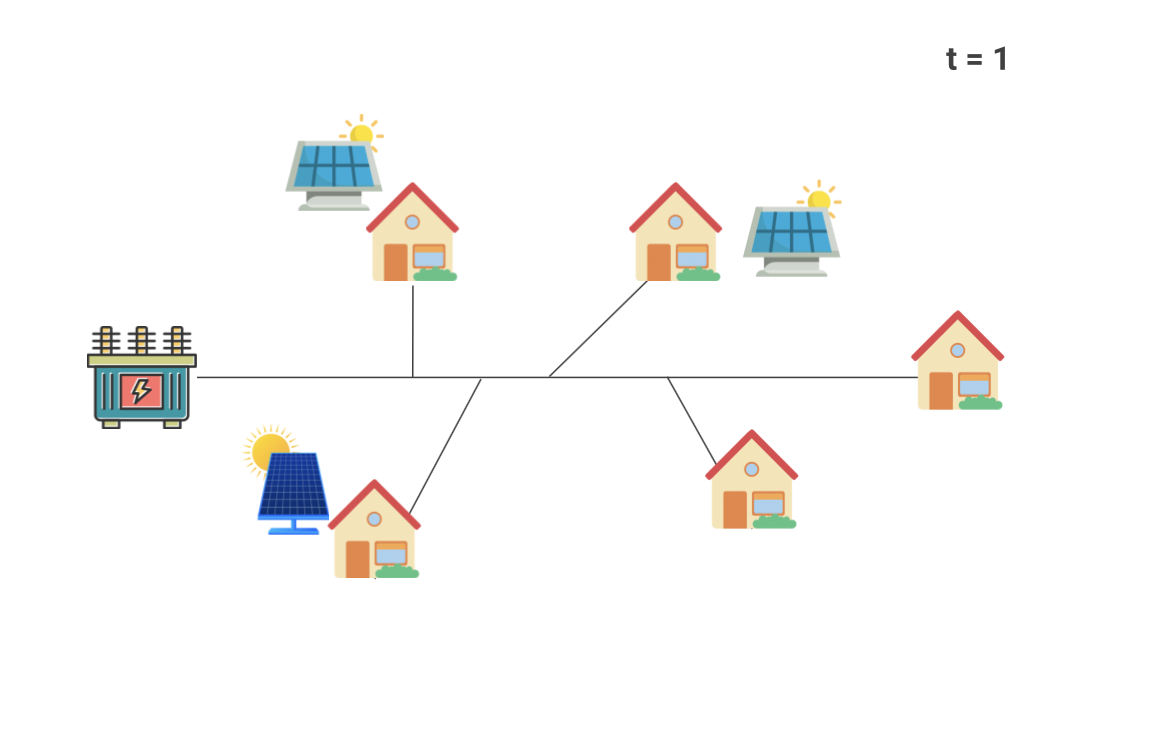 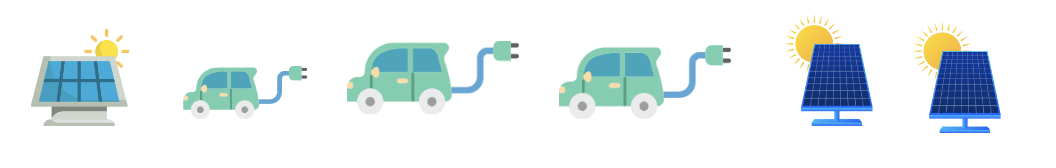 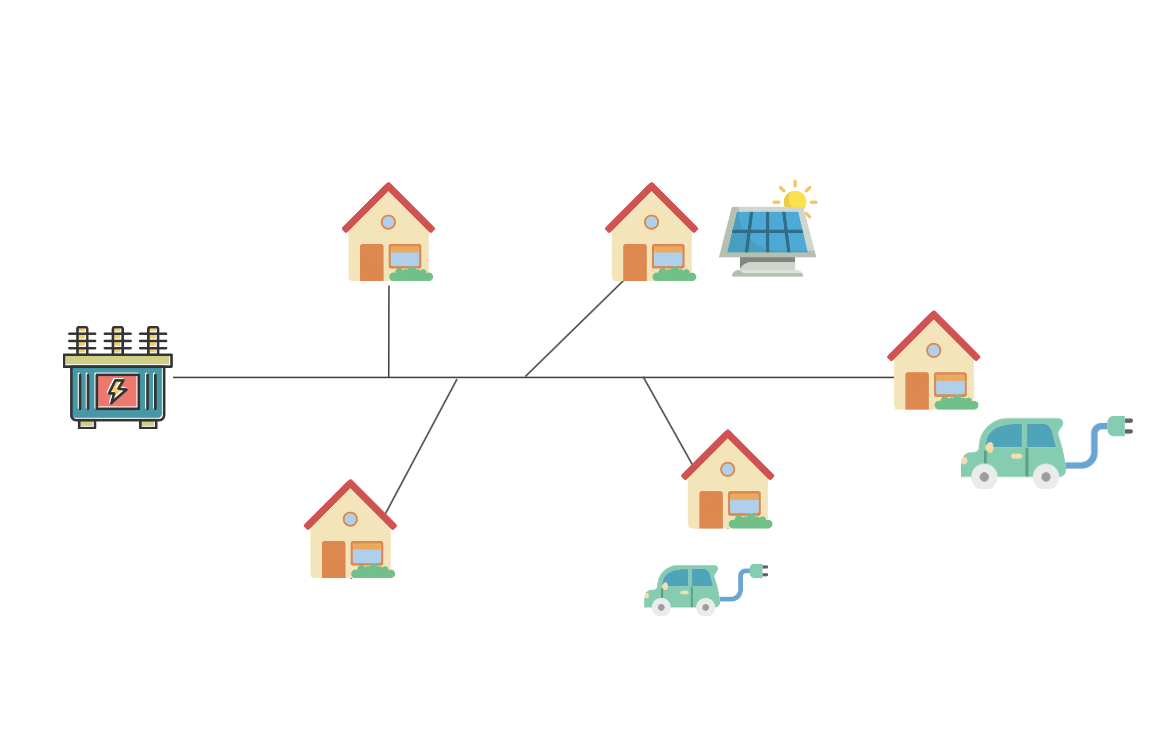 Scenario 2:
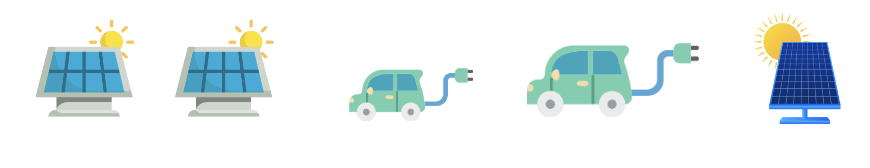 Set of considered penetrations
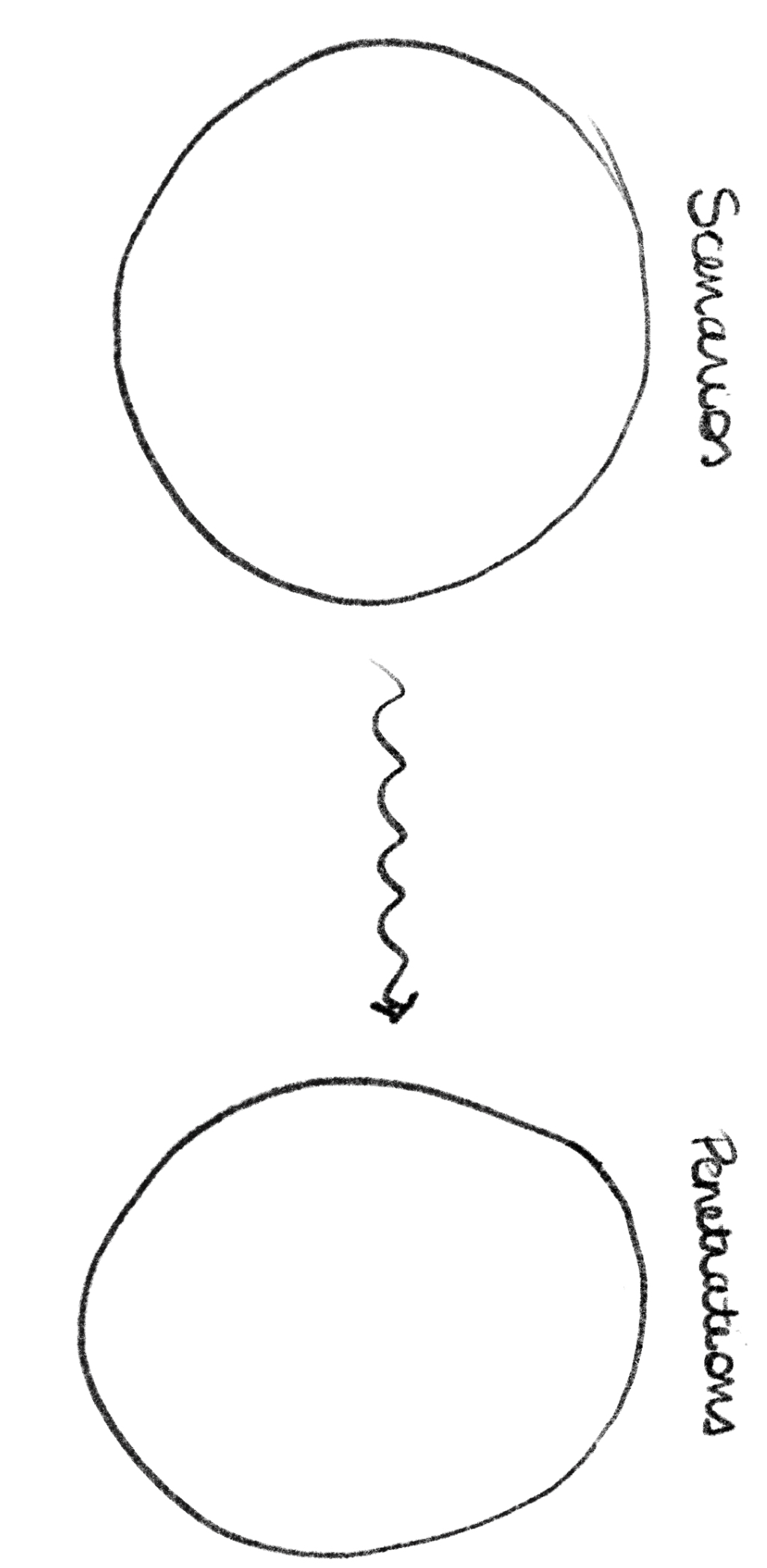 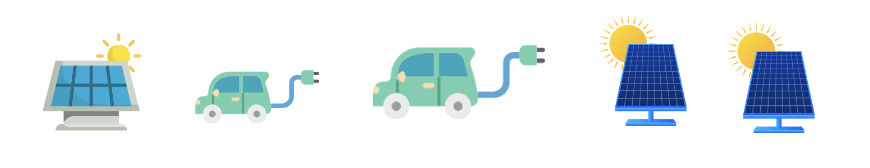 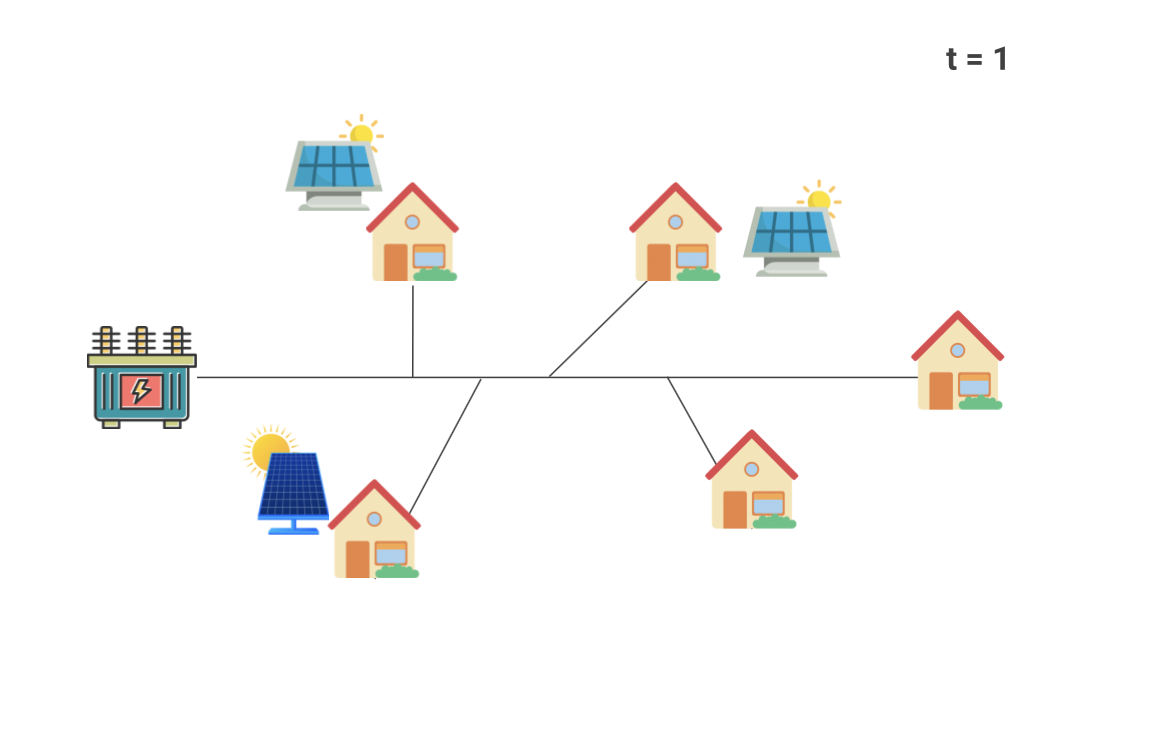 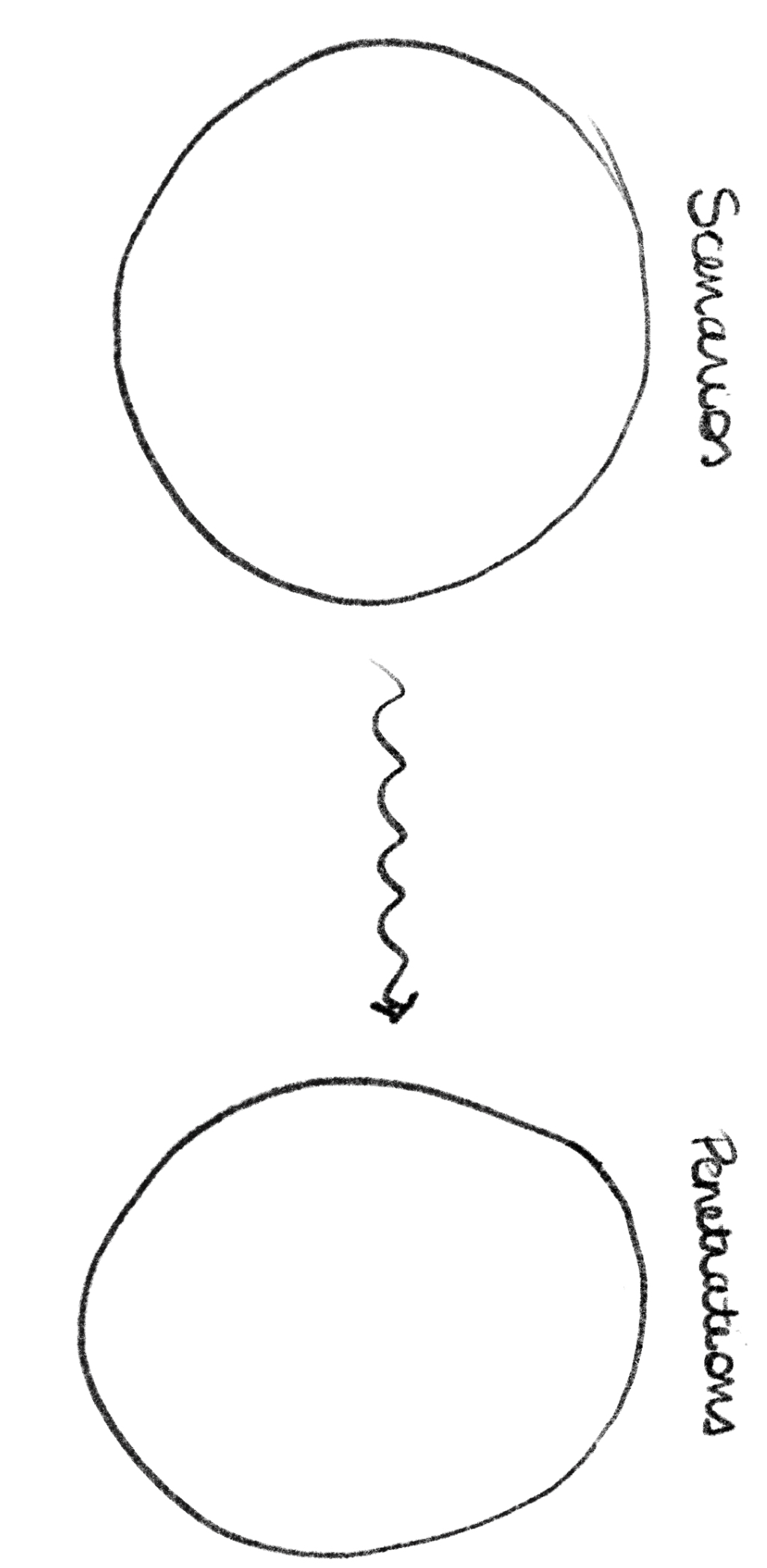 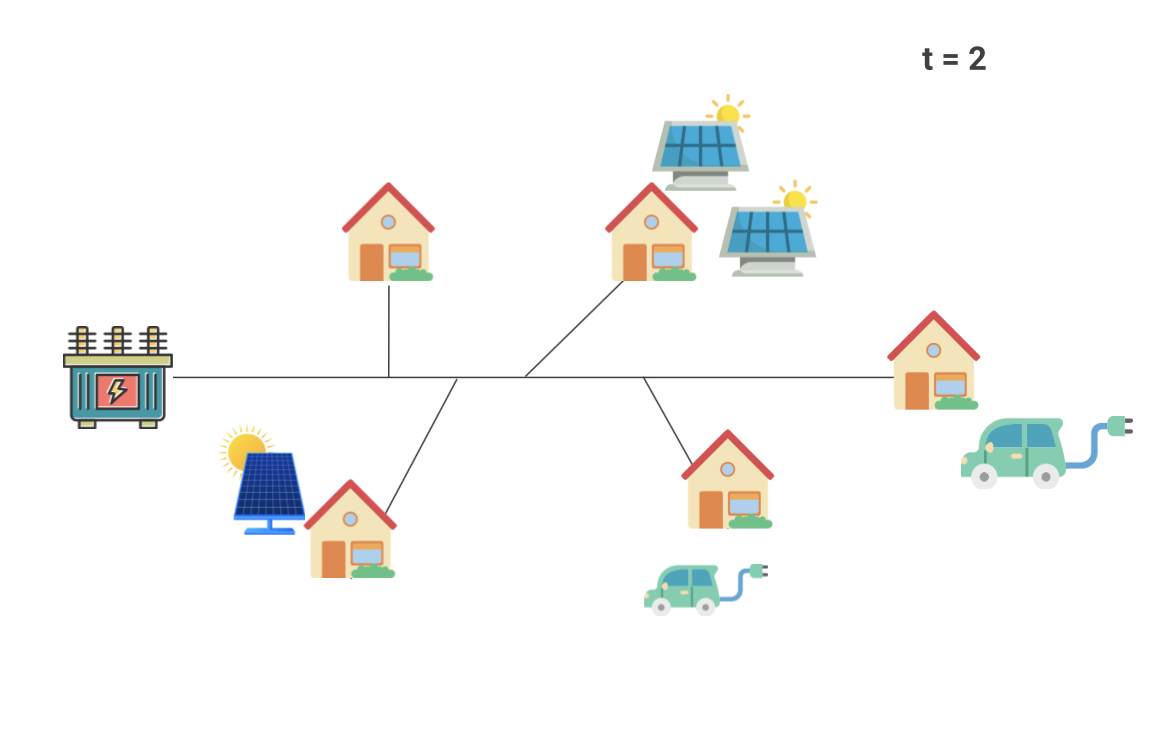 …
Scenario 3:
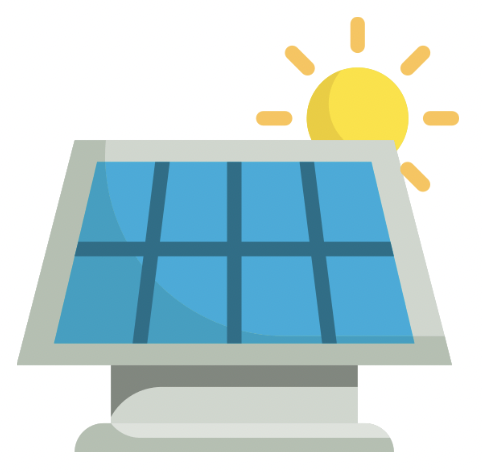 …
Set of considered scenarios :
Scenario ….:
Amina Benzerga
Hosting Capacity of Low-Voltage Distribution Networks
61
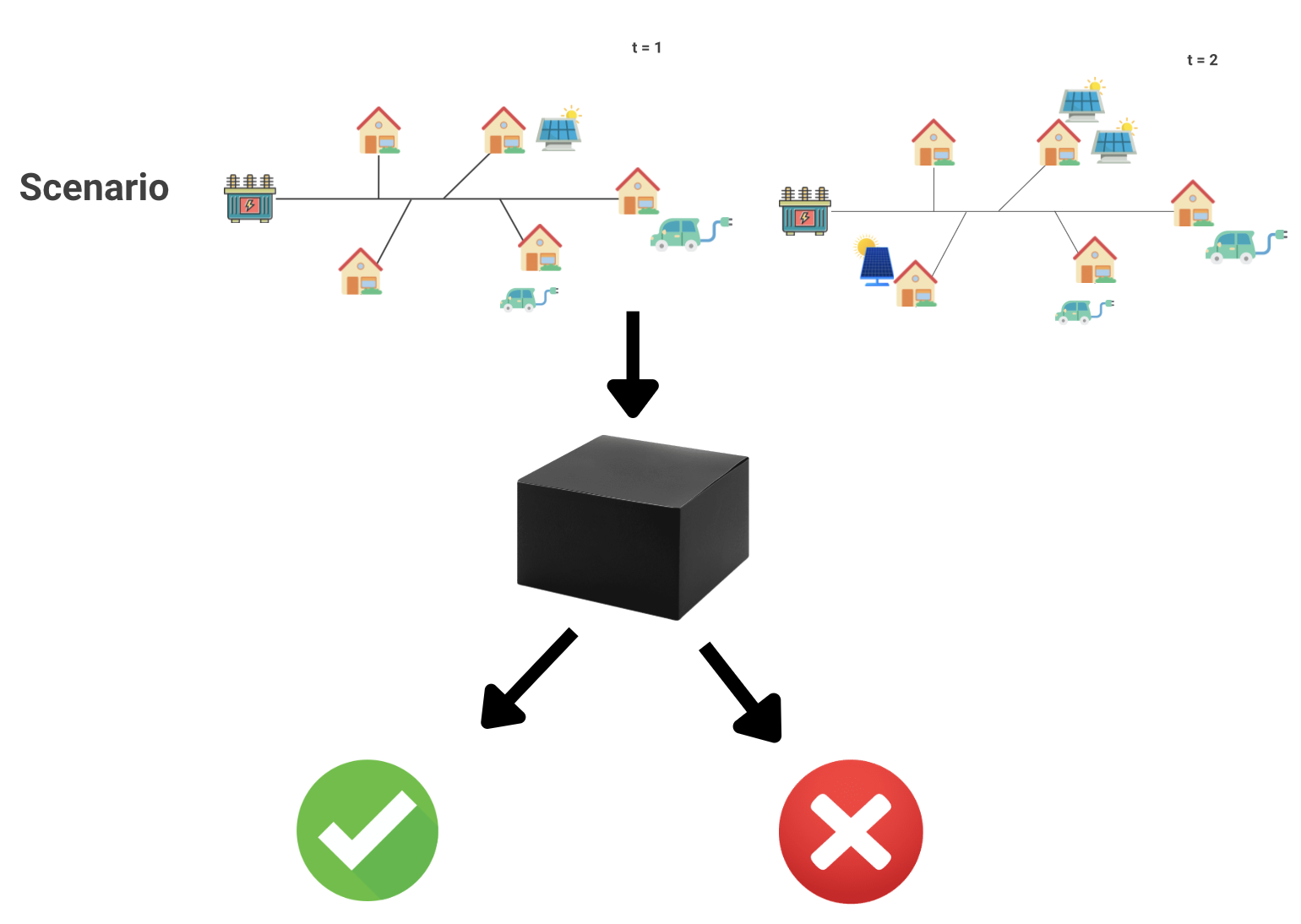 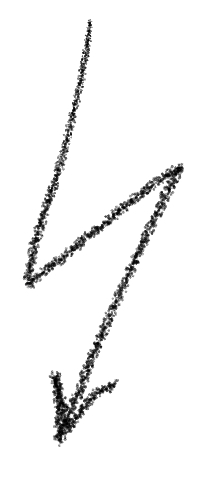 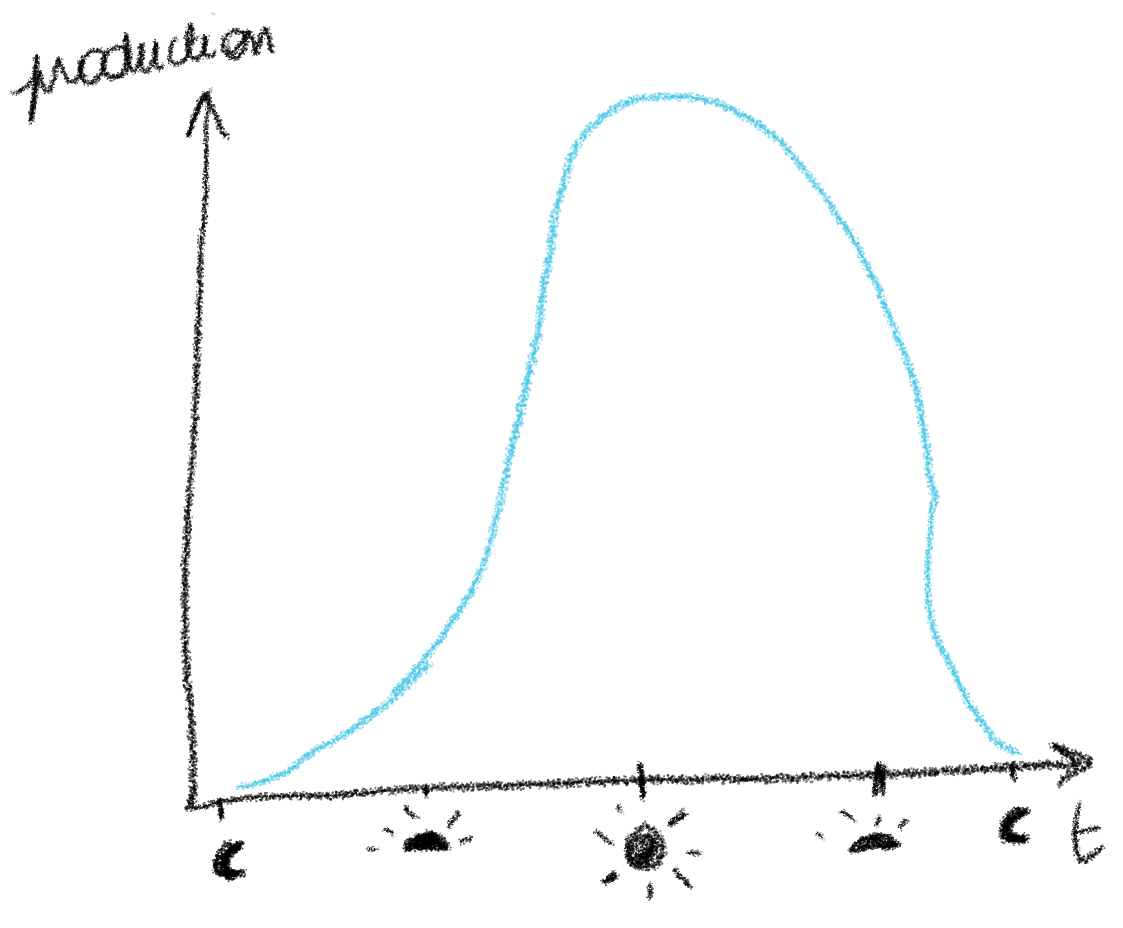 Exogenous data
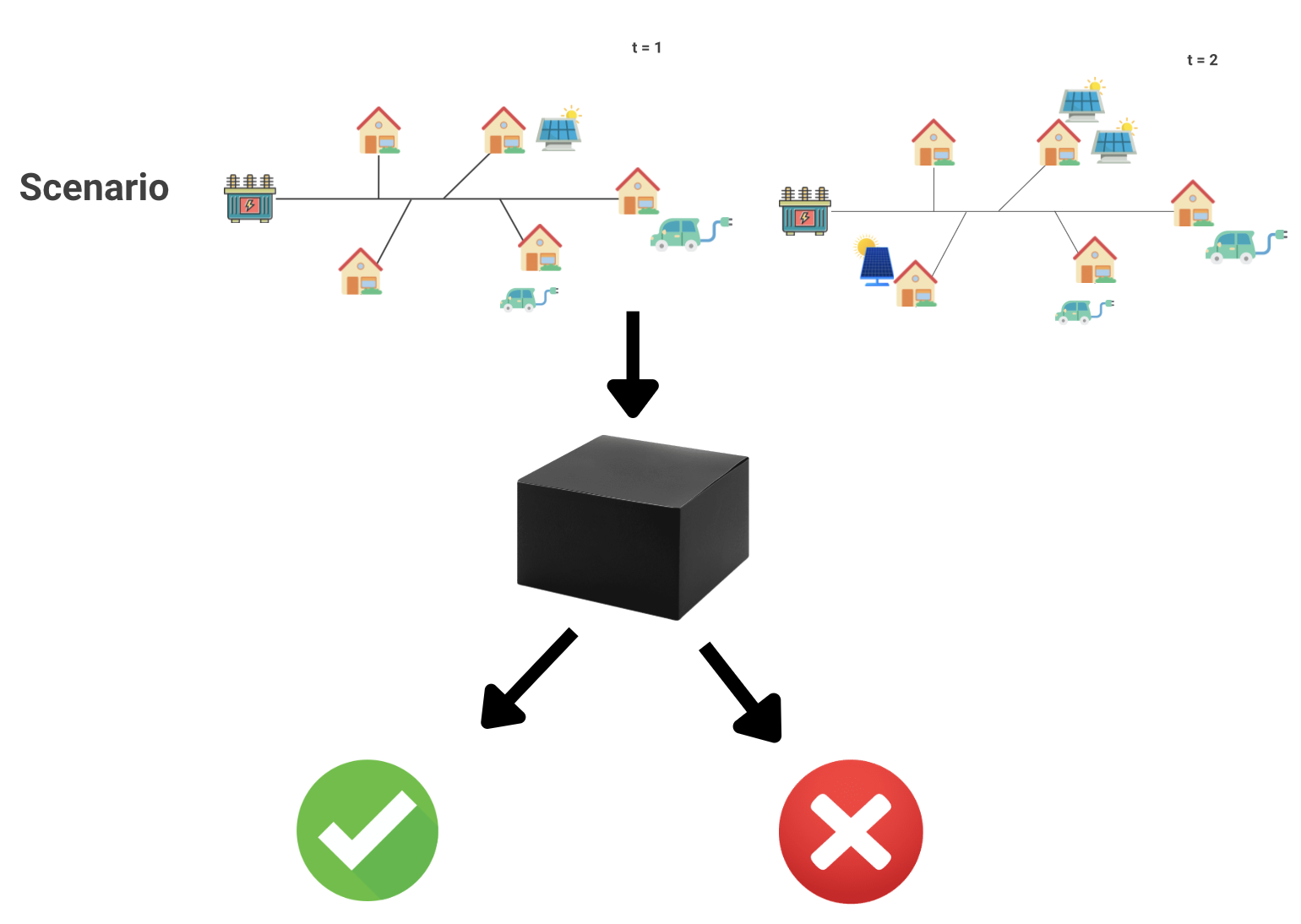 Amina Benzerga
Hosting Capacity of Low-Voltage Distribution Networks
62
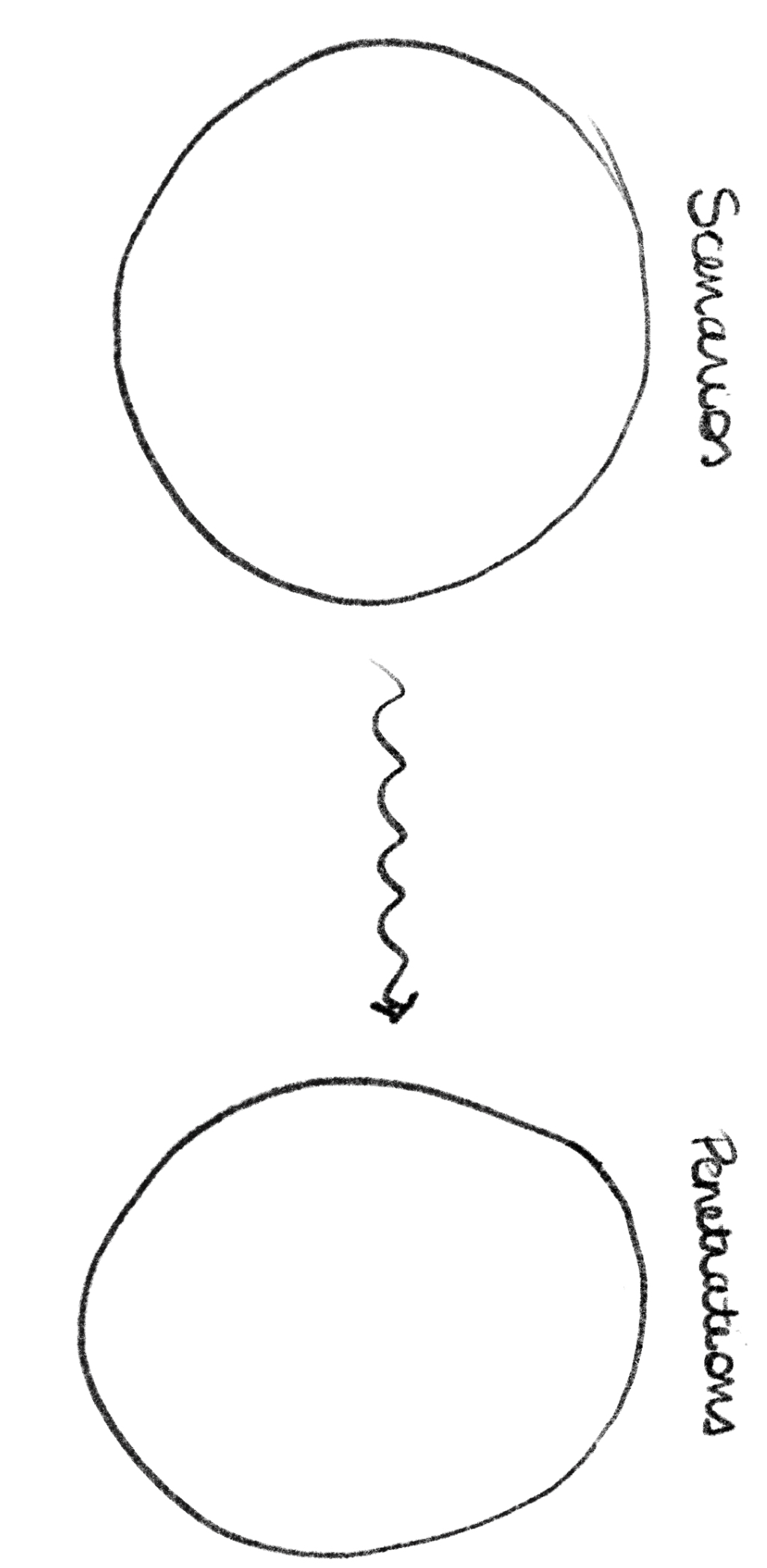 Scenarios
Penetrations
Amina Benzerga
Hosting Capacity of Low-Voltage Distribution Networks
63
[Speaker Notes: -]
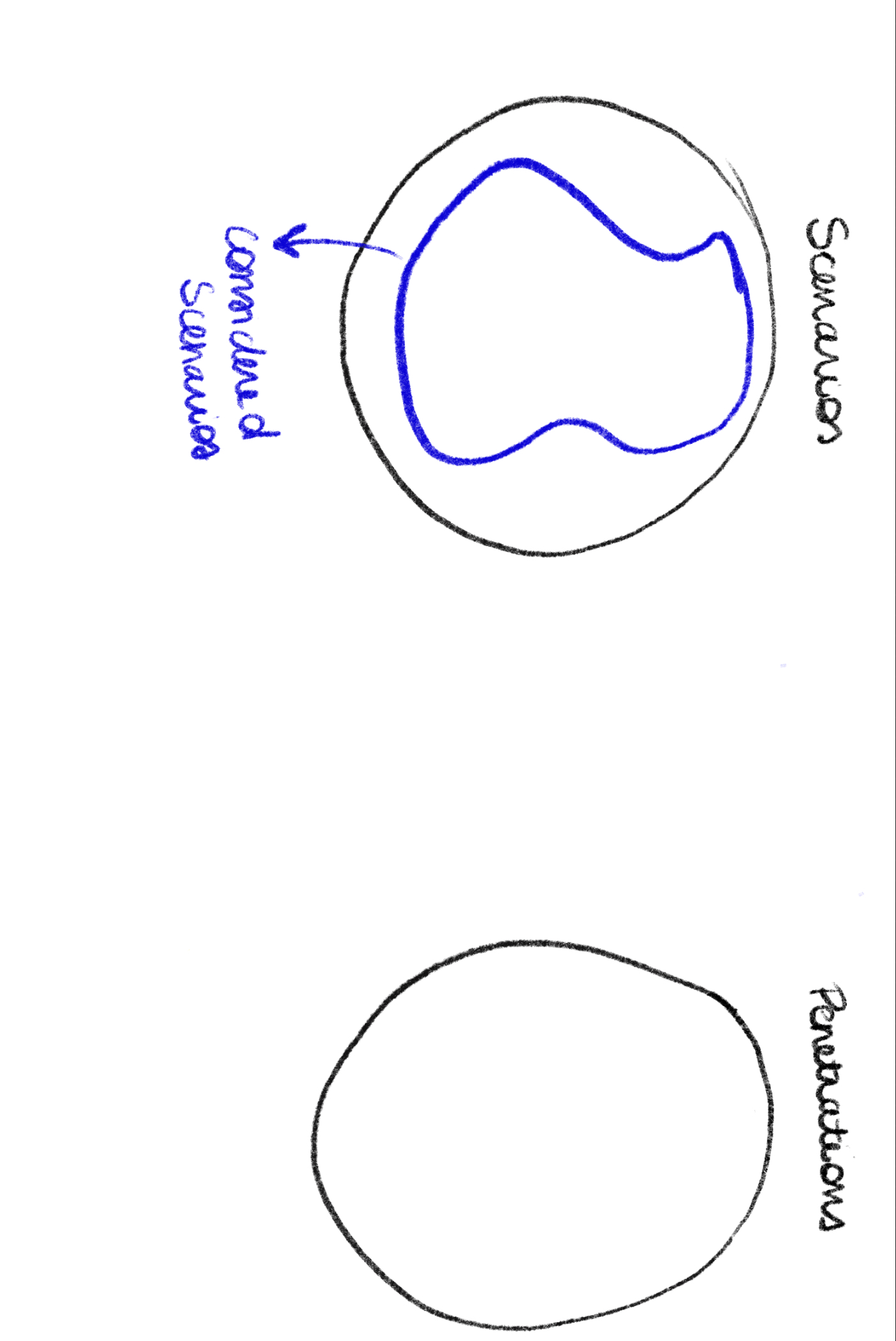 Scenarios
Penetrations
Considered Scenarios
Amina Benzerga
Hosting Capacity of Low-Voltage Distribution Networks
64
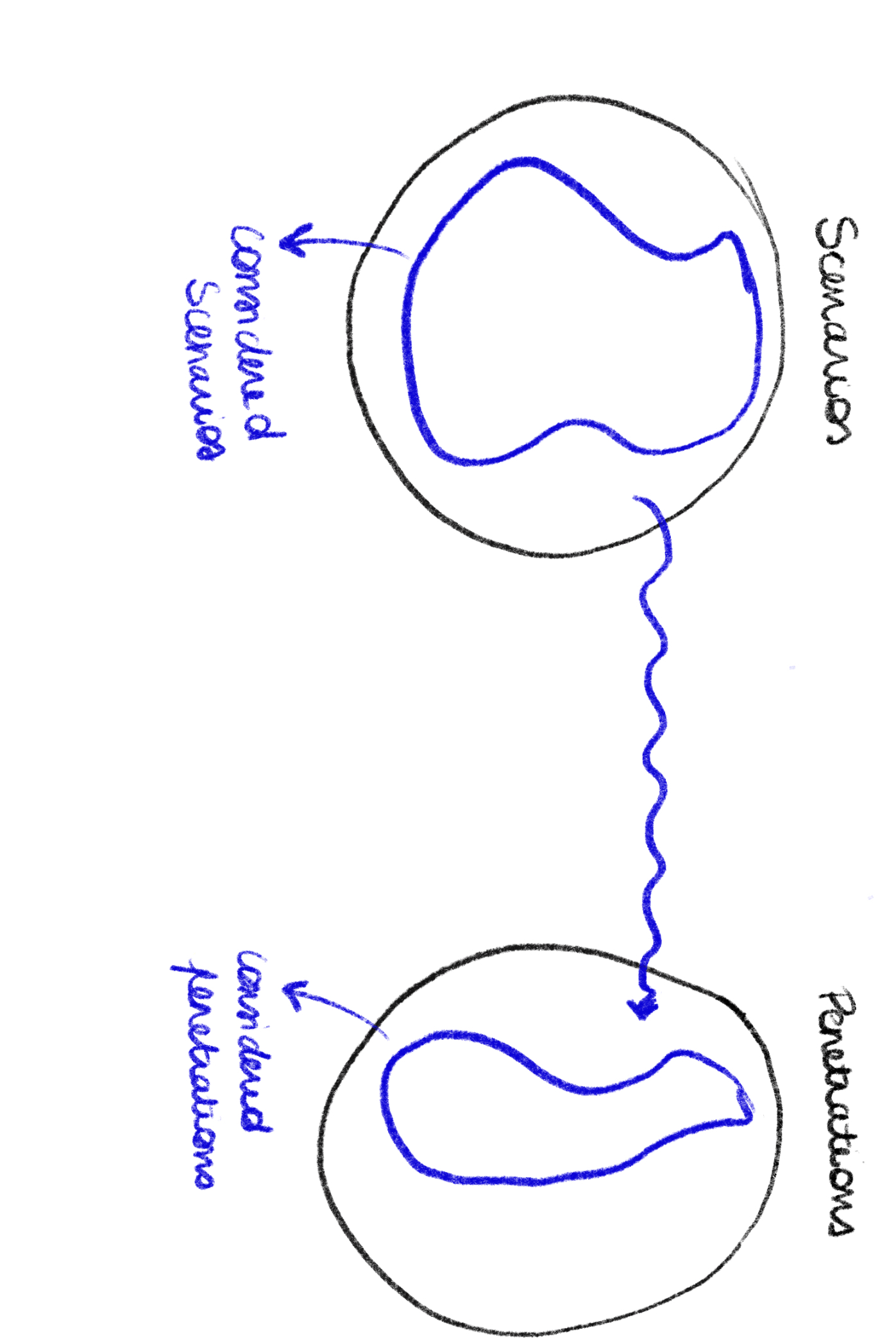 Scenarios
Penetrations
Considered penetrations
Considered scenarios
Amina Benzerga
Hosting Capacity of Low-Voltage Distribution Networks
65
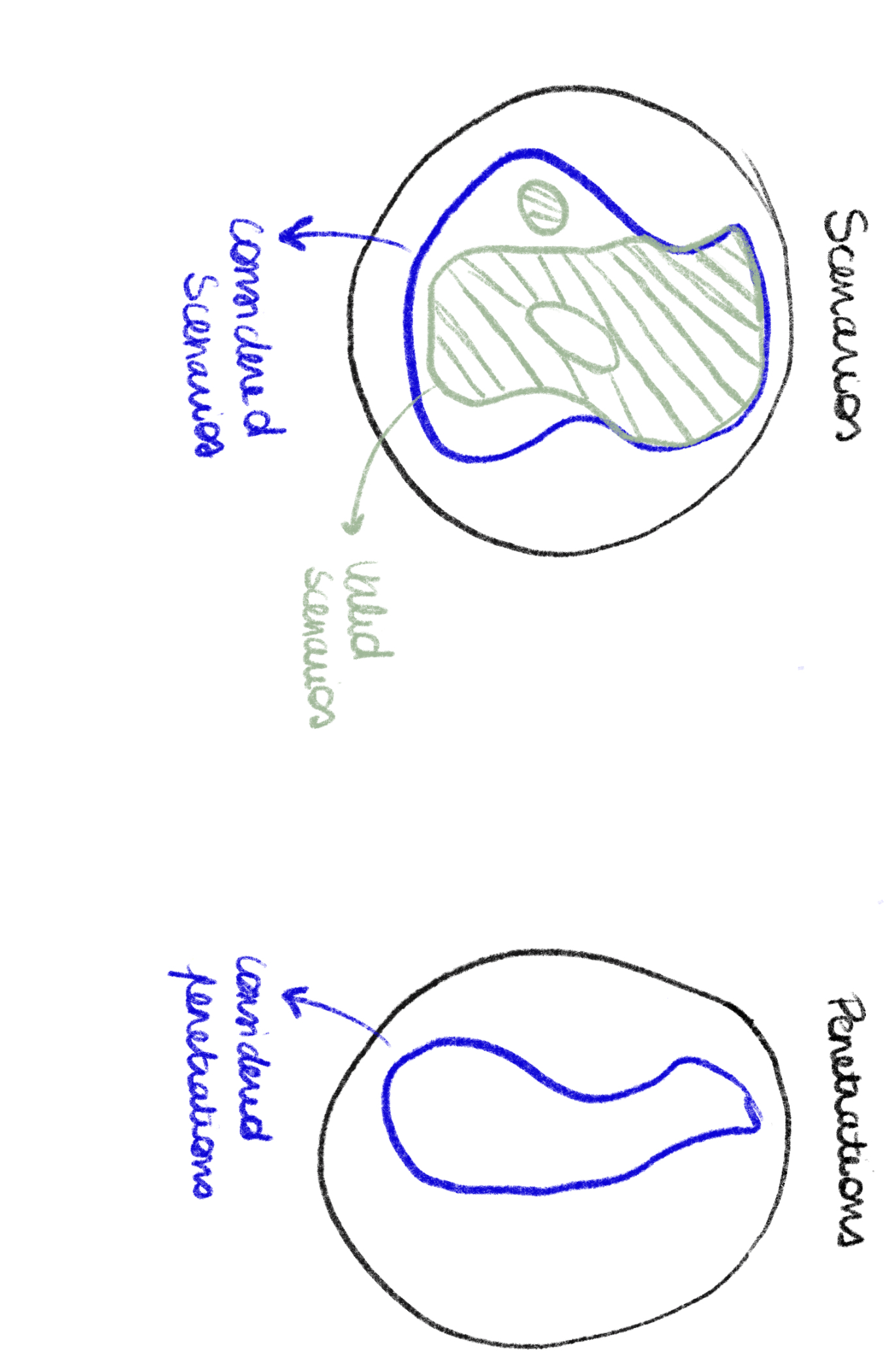 Scenarios
Penetrations
Valid scenarios
Considered penetrations
Considered scenarios
Amina Benzerga
Hosting Capacity of Low-Voltage Distribution Networks
66
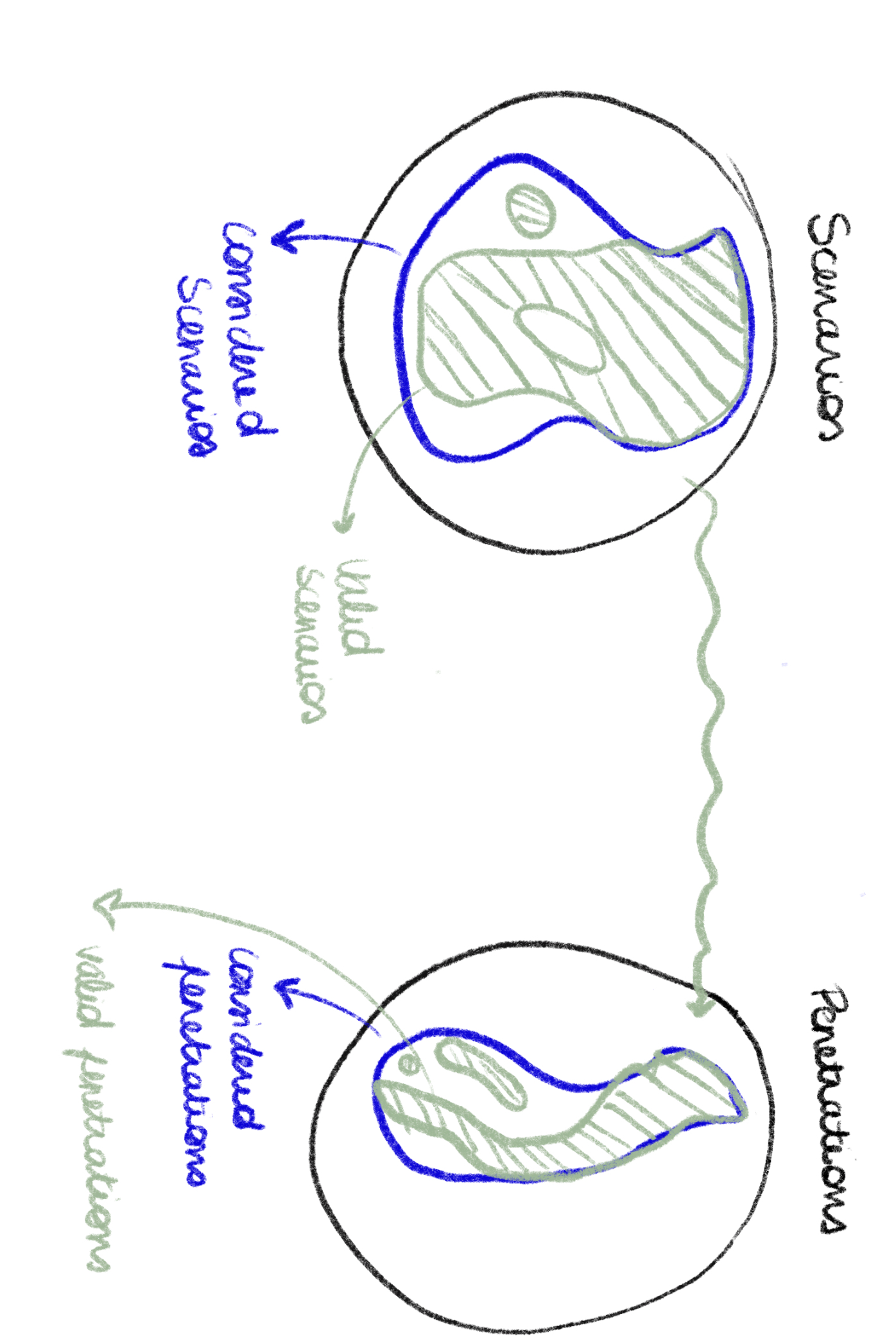 Scenarios
Penetrations
Valid scenarios
Considered penetrations
Considered scenarios
Valid penetrations
Amina Benzerga
Hosting Capacity of Low-Voltage Distribution Networks
67
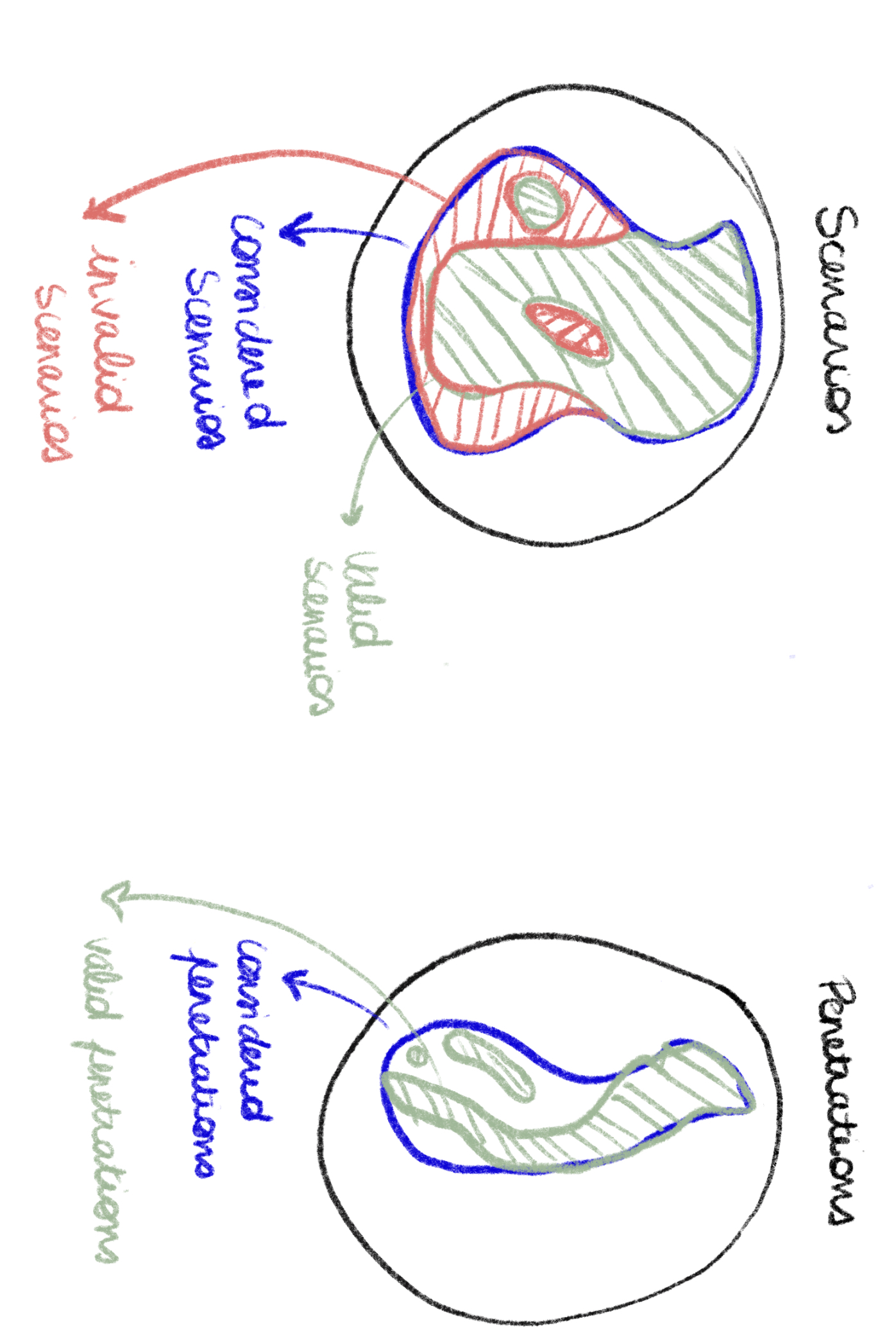 Scenarios
Penetrations
Valid scenarios
Considered penetrations
Considered scenarios
Valid penetrations
Invalid scenarios
Amina Benzerga
Hosting Capacity of Low-Voltage Distribution Networks
68
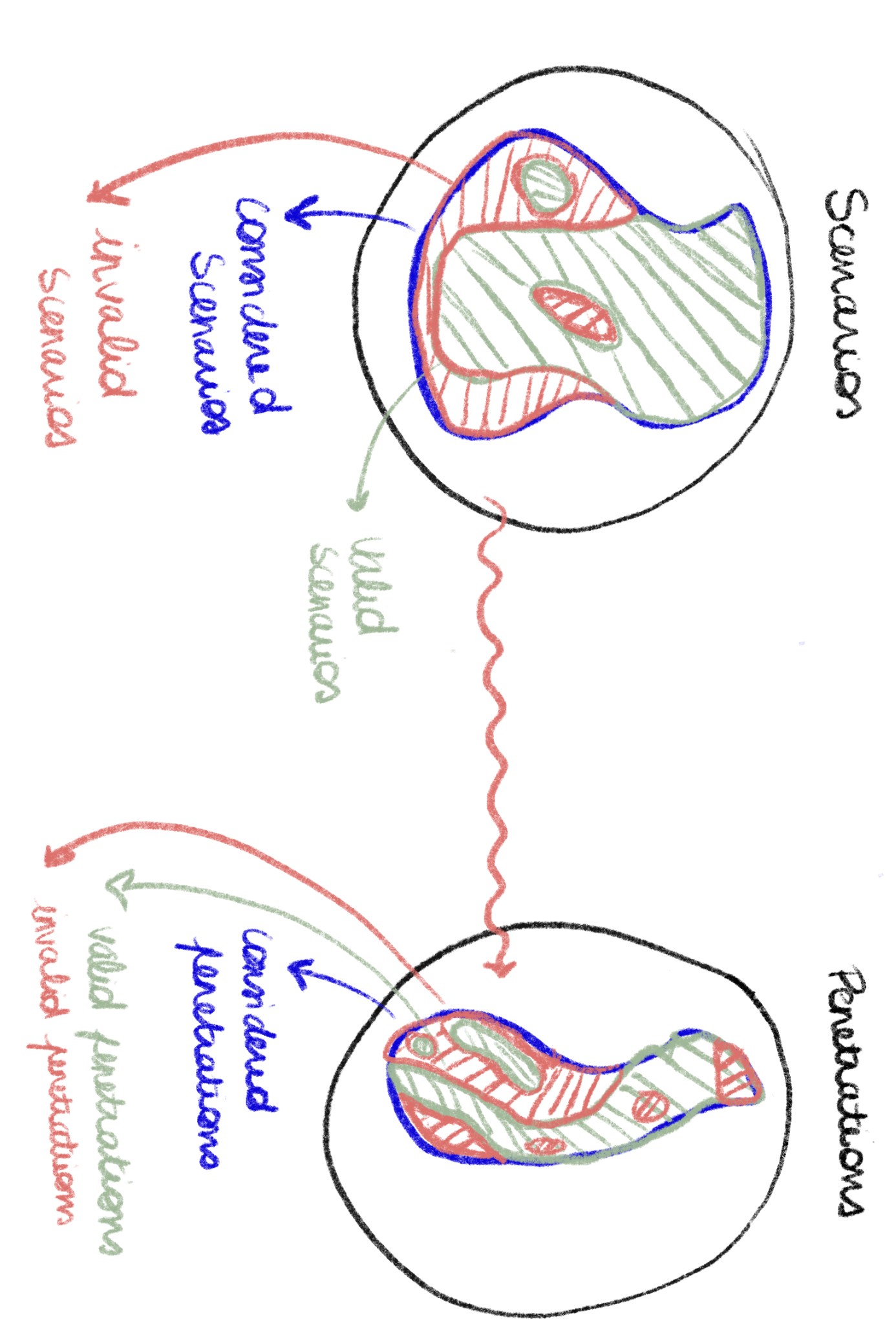 Penetrations
Scenarios
Valid scenarios
Considered penetrations
Considered scenarios
Valid penetrations
Invalid scenarios
Invalid penetrations
Amina Benzerga
Hosting Capacity of Low-Voltage Distribution Networks
69
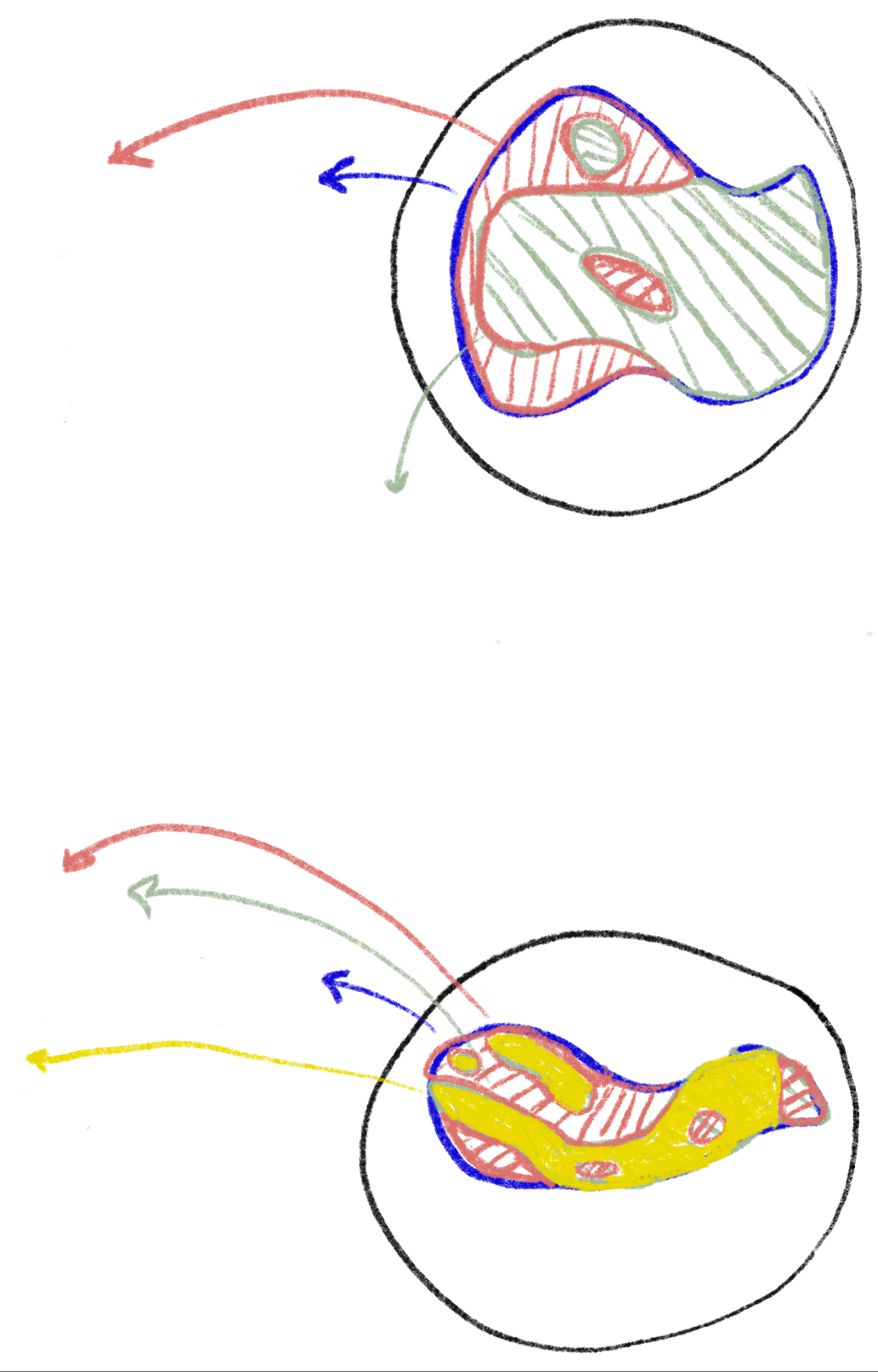 Scenarios
Penetrations
Valid scenarios
Considered penetrations
Considered scenarios
Valid penetrations
Invalid scenarios
Invalid penetrations
Feasible penetrations
Amina Benzerga
Hosting Capacity of Low-Voltage Distribution Networks
70
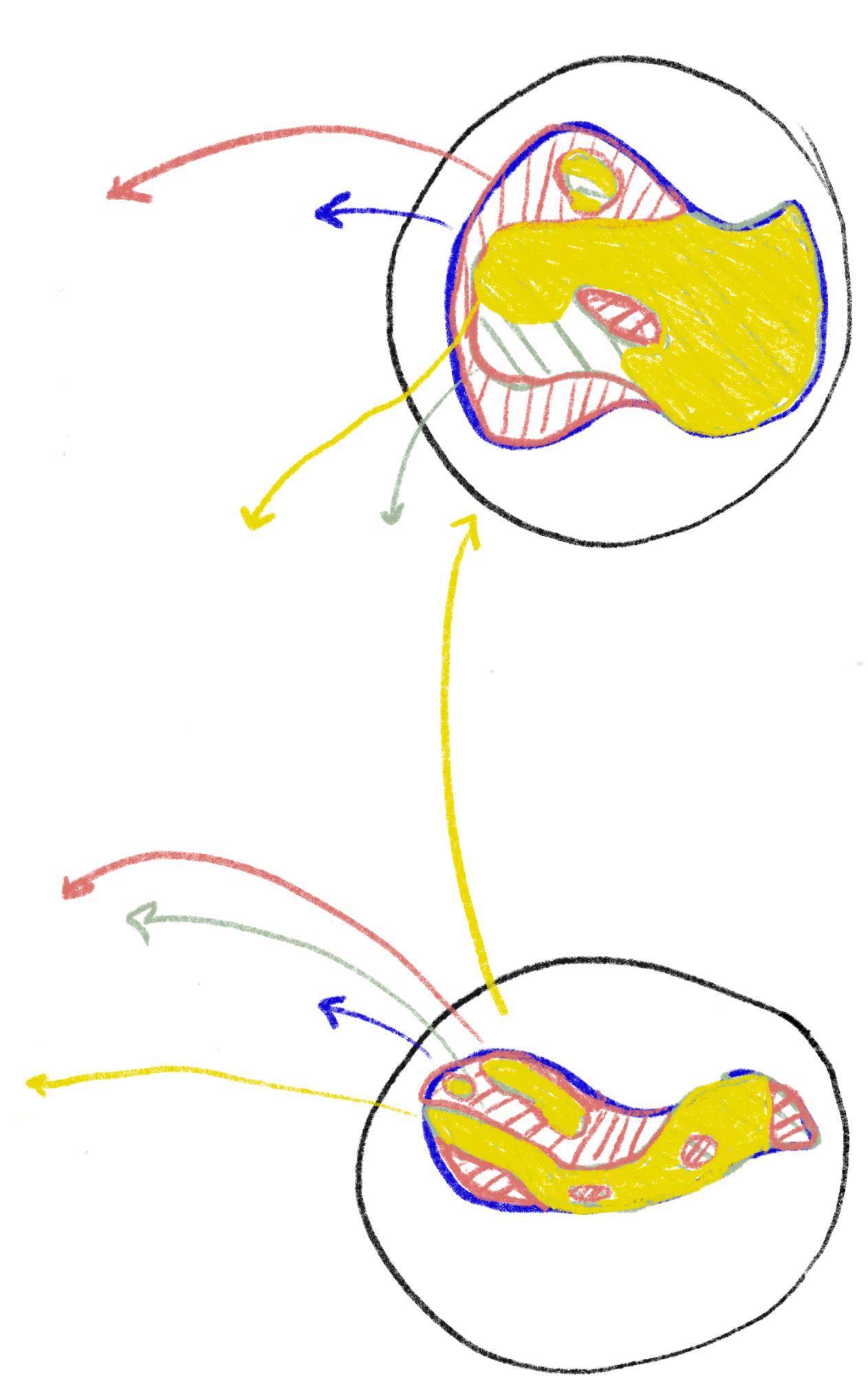 Scenarios
Penetrations
Valid scenarios
Considered scenarios
Considered penetrations
Feasible scenarios
Valid penetrations
Invalid scenarios
Invalid penetrations
Feasible penetrations
Amina Benzerga
Hosting Capacity of Low-Voltage Distribution Networks
71
N-dimensional hosting capacity
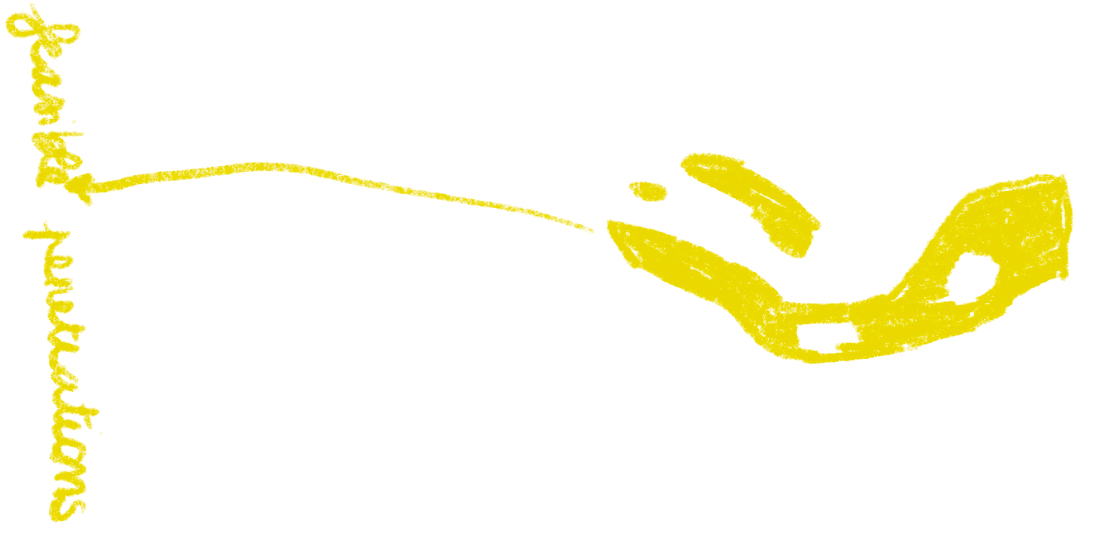 Amina Benzerga
Hosting Capacity of Low-Voltage Distribution Networks
72
One Dimensional Hosting capacity
Safe penetrations
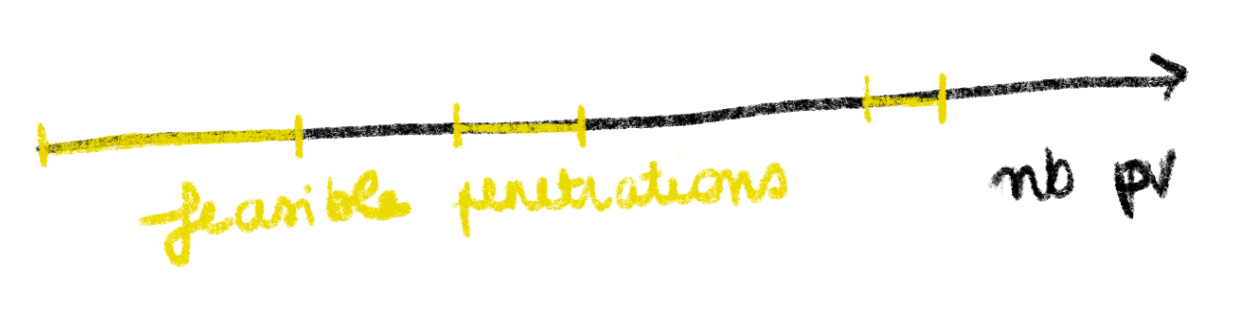 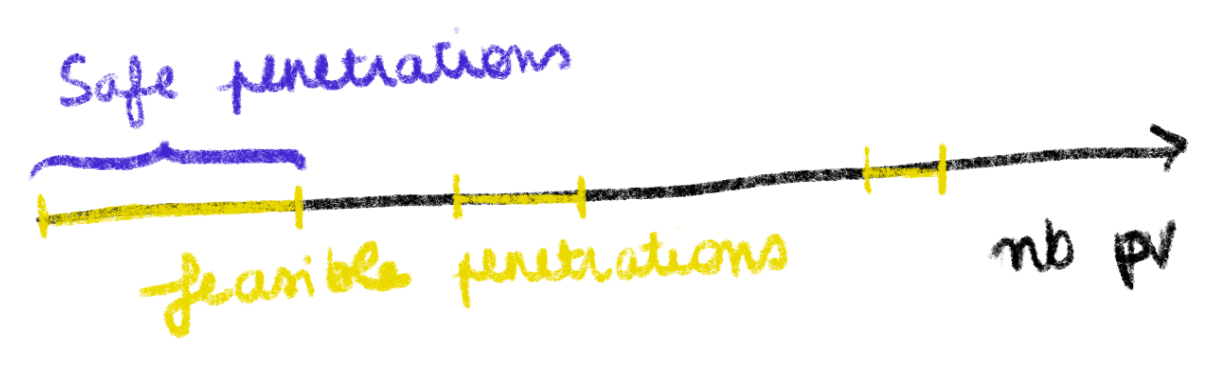 Feasible penetrations
Number of Photovoltaic panels
Amina Benzerga
Hosting Capacity of Low-Voltage Distribution Networks
73
Summary of the formalism
Exogenous data
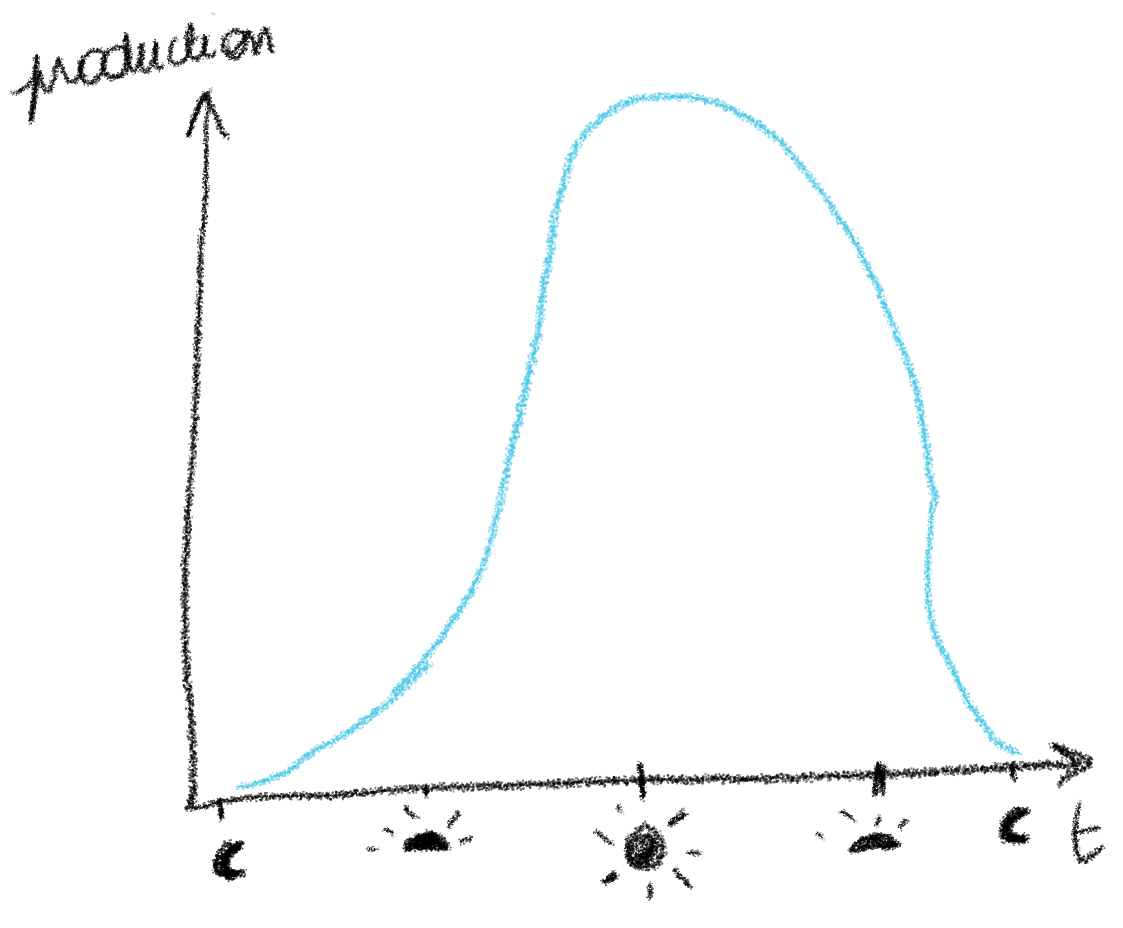 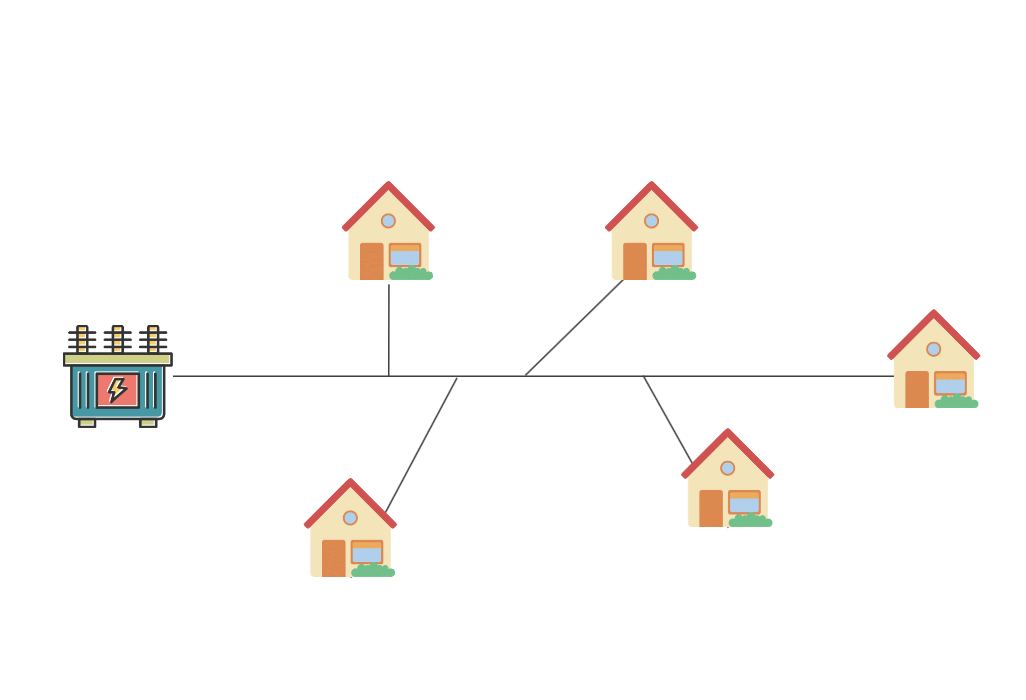 A network
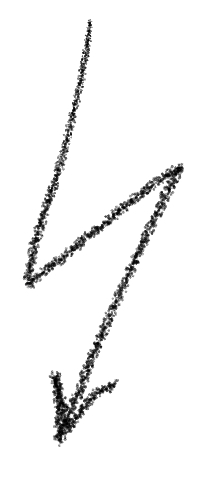 t=…
Scenario
Valid / invalid sets
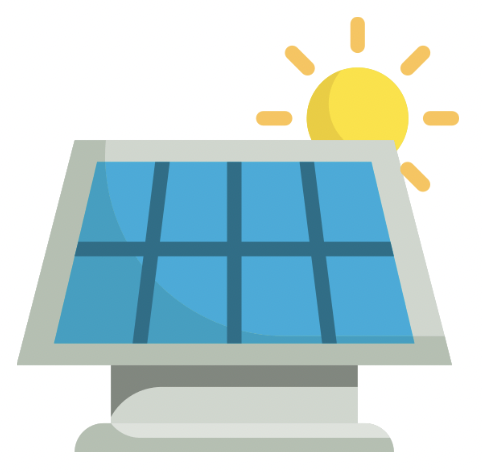 State
Technologies
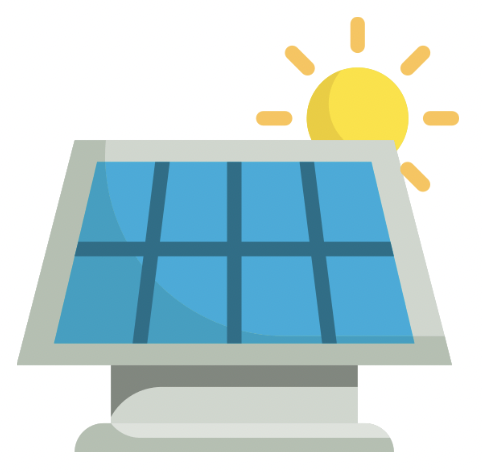 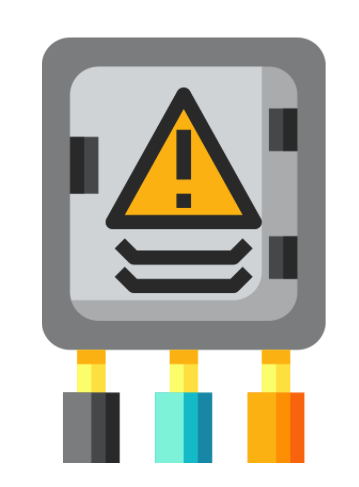 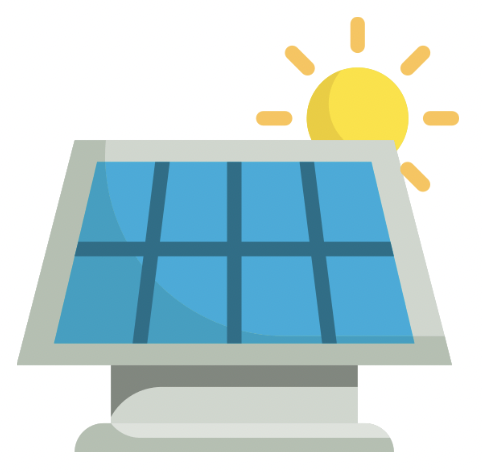 Options for the technologies
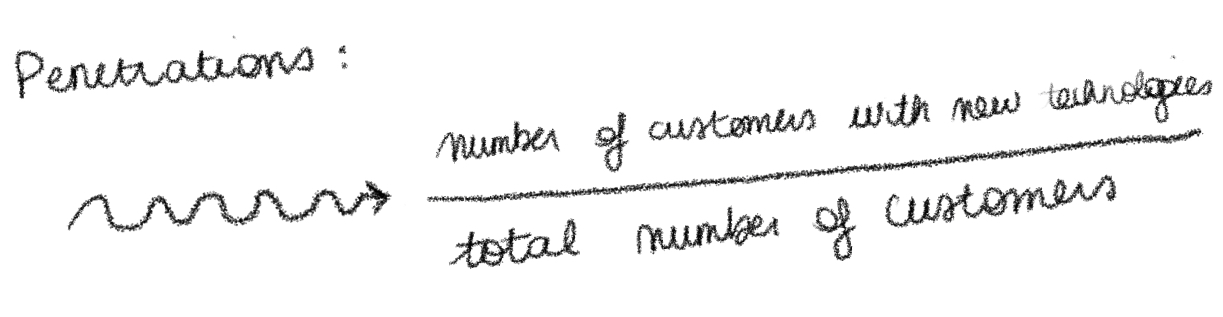 Feasible/safe penetrations
Hosting capacity
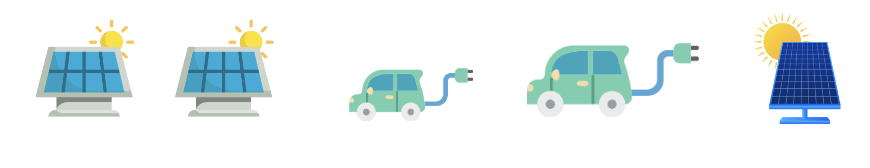 Penetrations
Amina Benzerga
Hosting Capacity of Low-Voltage Distribution Networks
74
Single technology HC
Topology identification
Unified HC definition
Combined HC
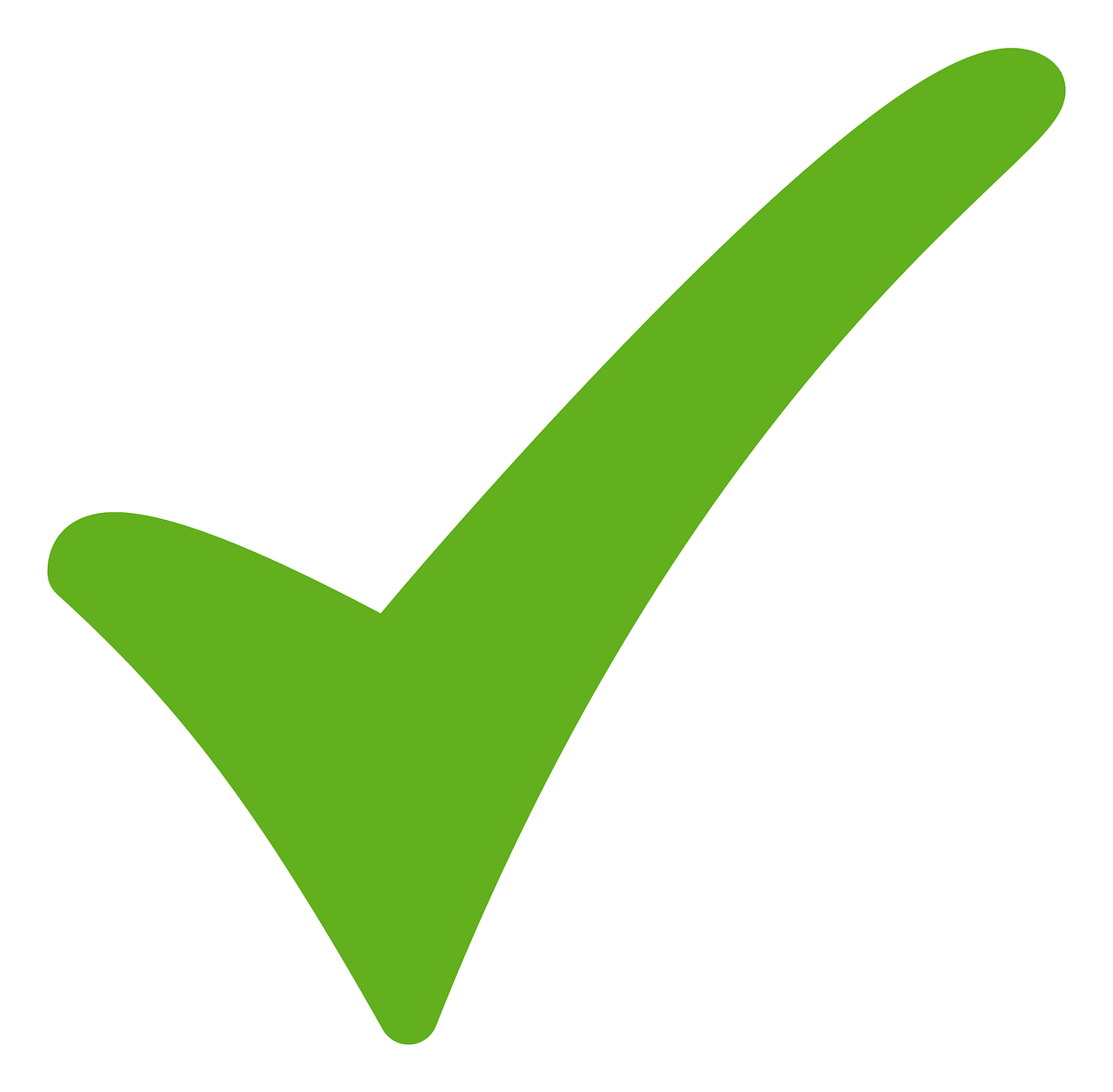 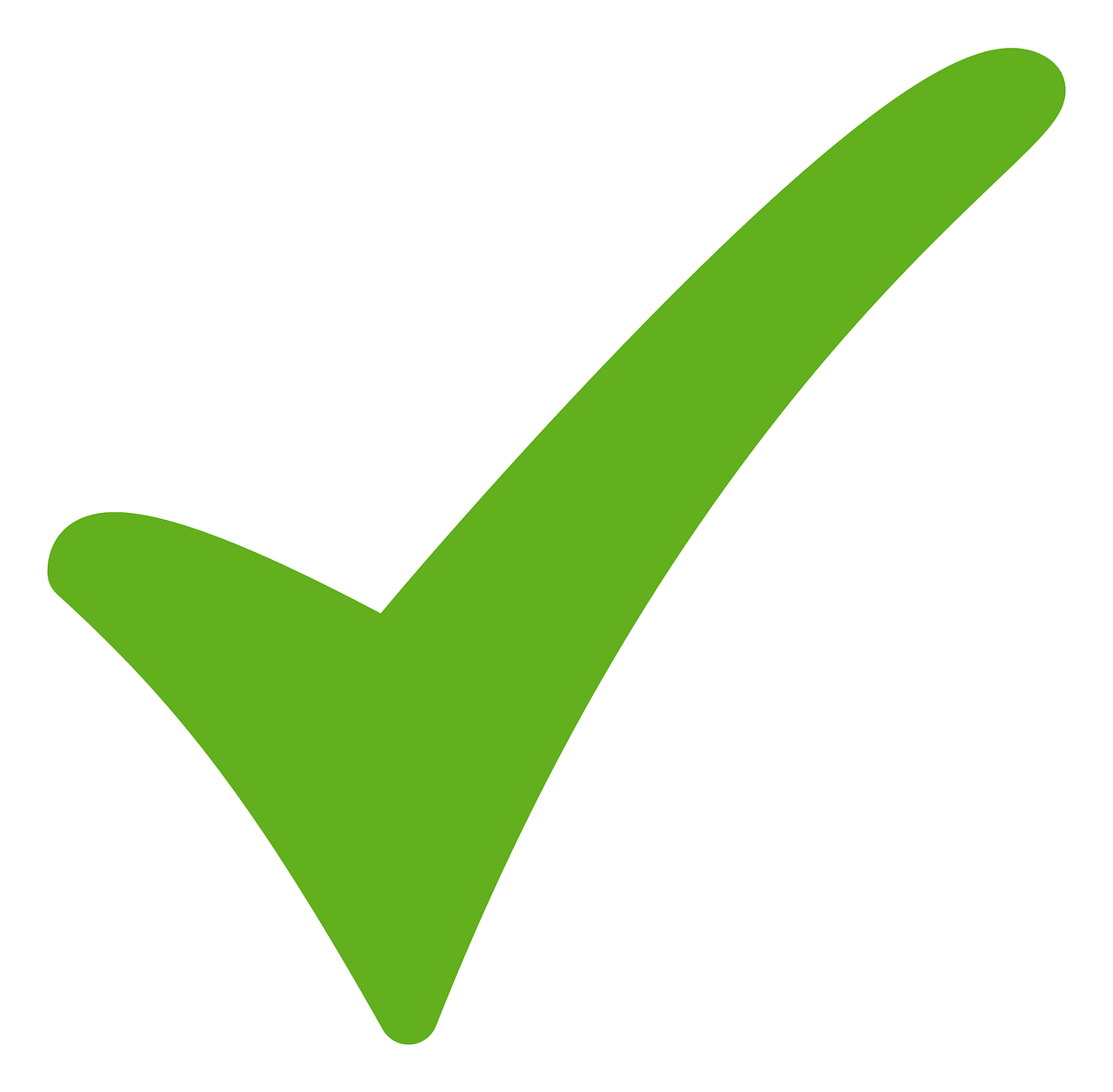 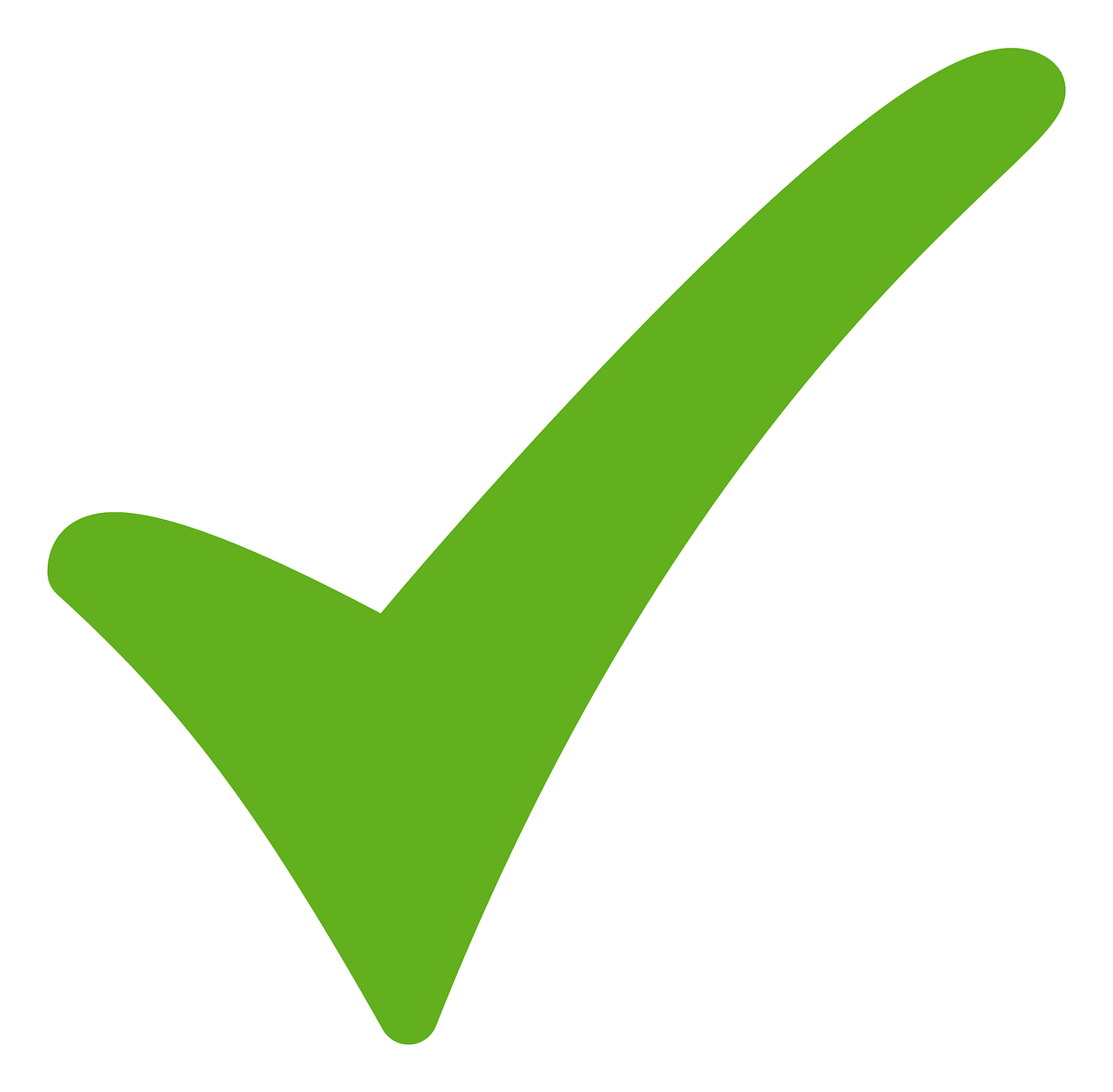 Amina Benzerga
Hosting Capacity of Low-Voltage Distribution Networks
75
Combined PV-EV-HP Hosting Capacity
Amina Benzerga
Hosting Capacity of Low-Voltage Distribution Networks
76
Methodology
Considered scenarios
 Penetrations
 Issues
Amina Benzerga
Hosting Capacity of Low-Voltage Distribution Networks
77
Case study – considered scenarios
Technologies size:
Photovoltaic size: 20 x 290W
Electric vehicle charger sizes: 3kW and 7kW
Heat pump sizes: 7.5kW and 15kW
peak
Probability of installing a technology:
Use a probability to install a new technology for each customer and technology type.
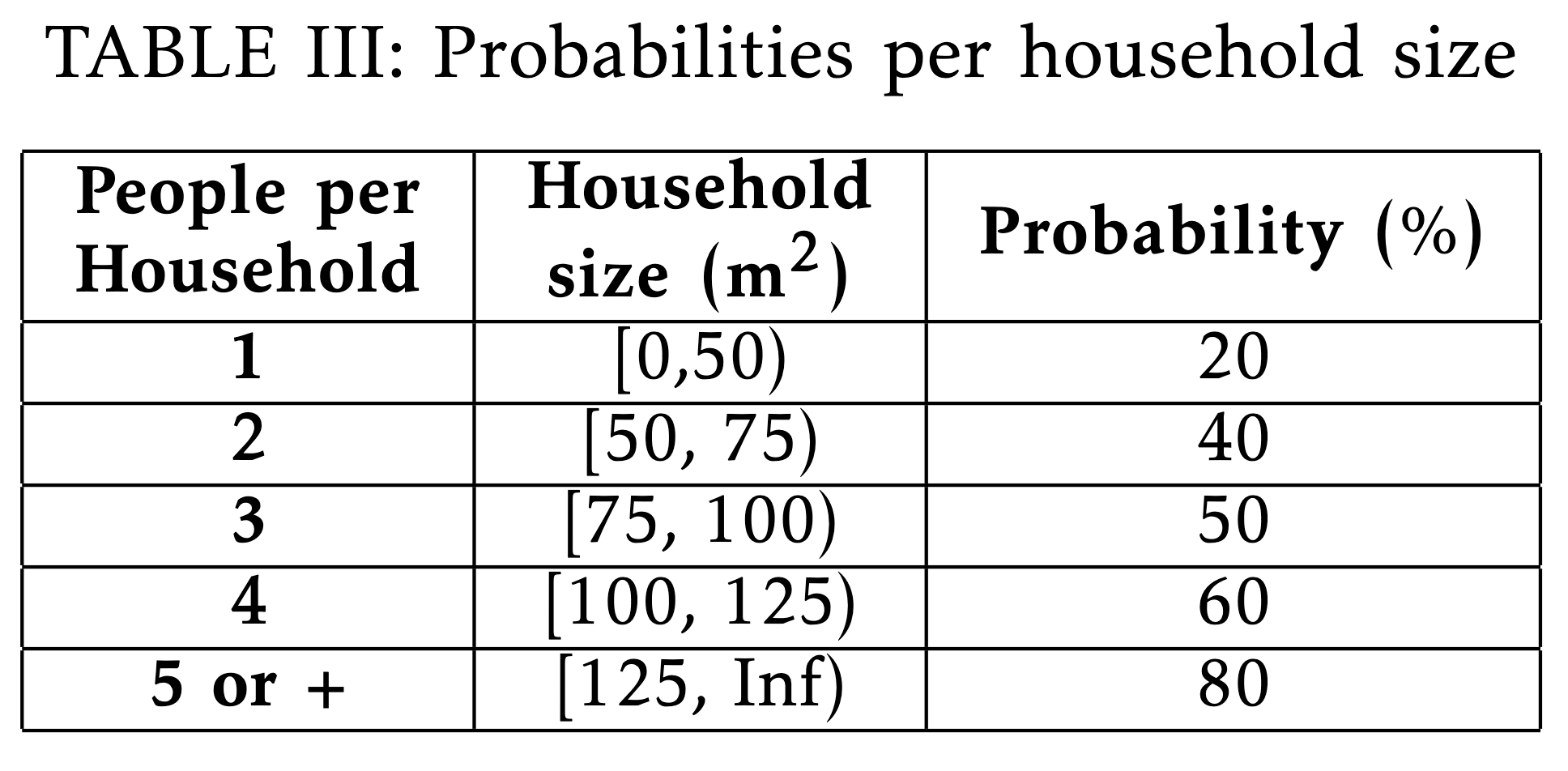 Amina Benzerga
Hosting Capacity of Low-Voltage Distribution Networks
78
Case study
Representative days:
Reduce the number of time steps considered
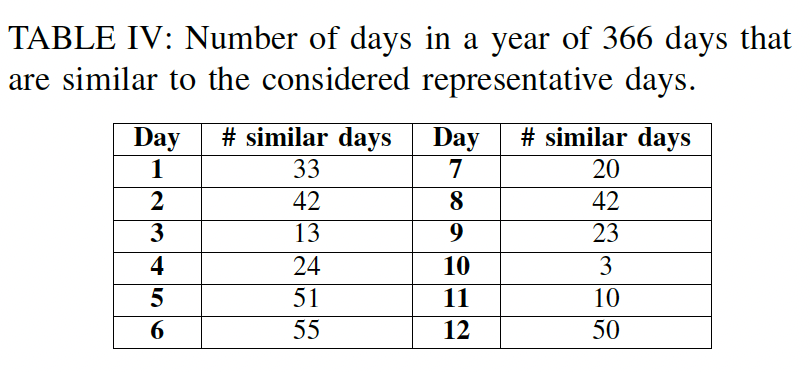 Amina Benzerga
Hosting Capacity of Low-Voltage Distribution Networks
79
Case study – Functions
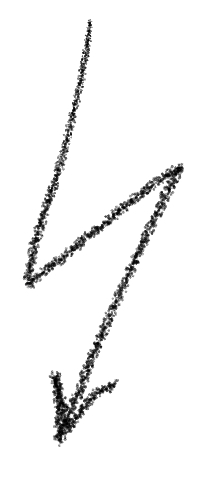 Over-voltage limit
Under-voltage limit
<
<
Node voltage
Issues:
<
Loads of a line
Line capacity
Number of customers with new technologies (DERs)
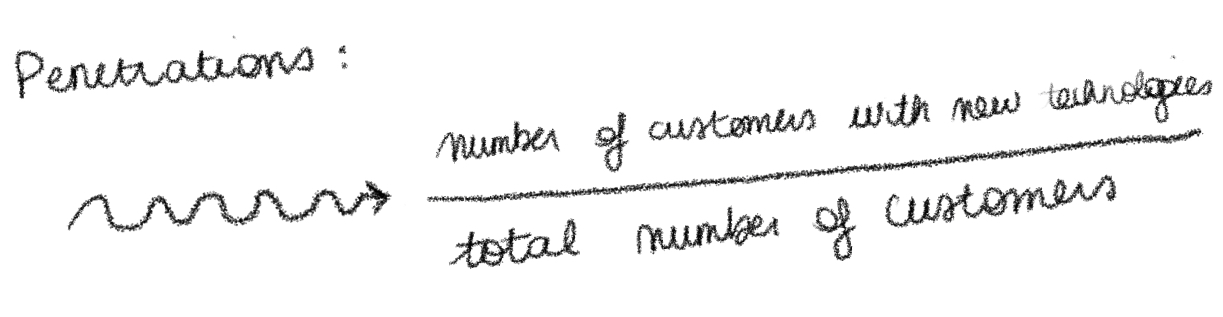 Penetrations:
Total number of customers
Amina Benzerga
Hosting Capacity of Low-Voltage Distribution Networks
80
Case study – Belgian network
1 substation
2 feeders
23 customers
15 customers with Smart Meters
Penetration levels: 
[25%, 50%, 75%, 100%]
100 scenarios per penetration level
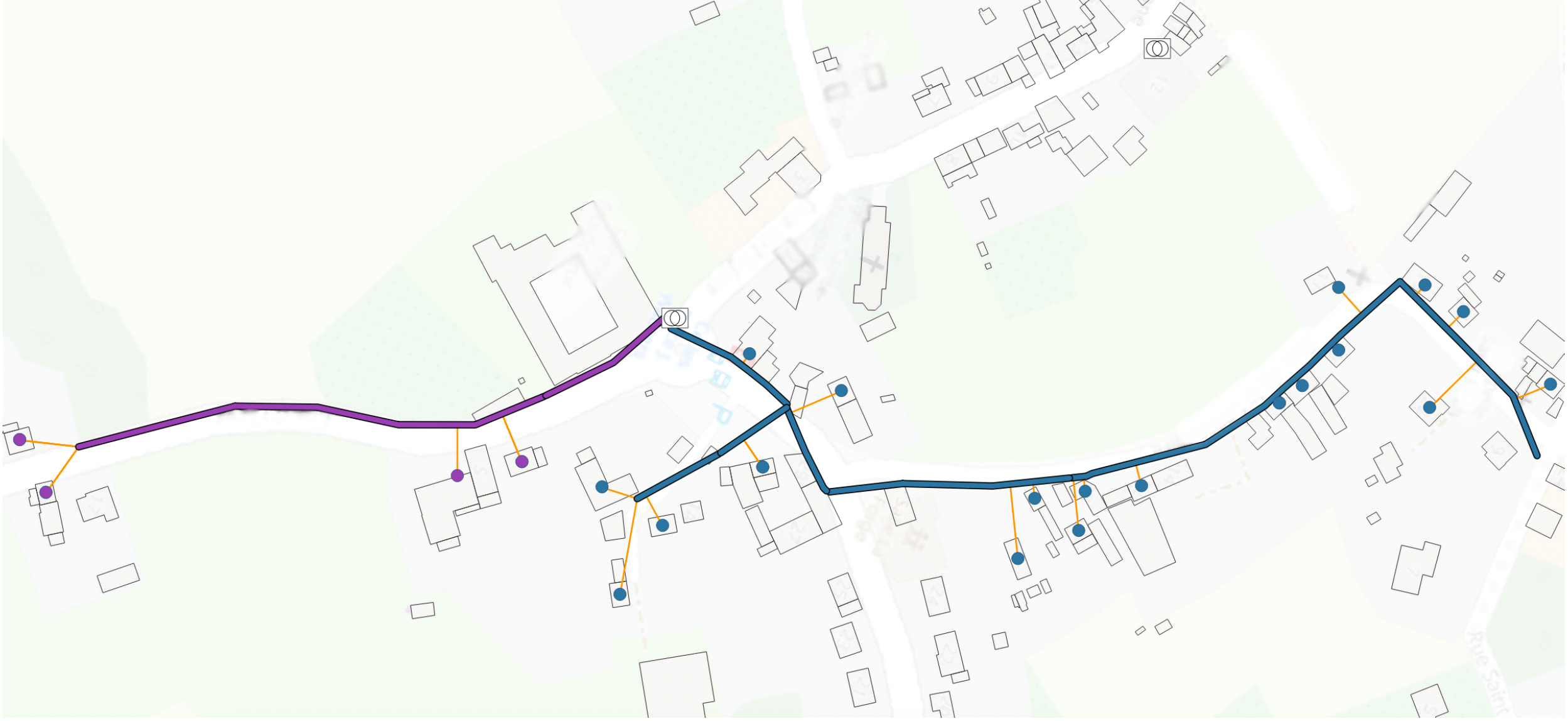 Amina Benzerga
Hosting Capacity of Low-Voltage Distribution Networks
81
Results - Voltage
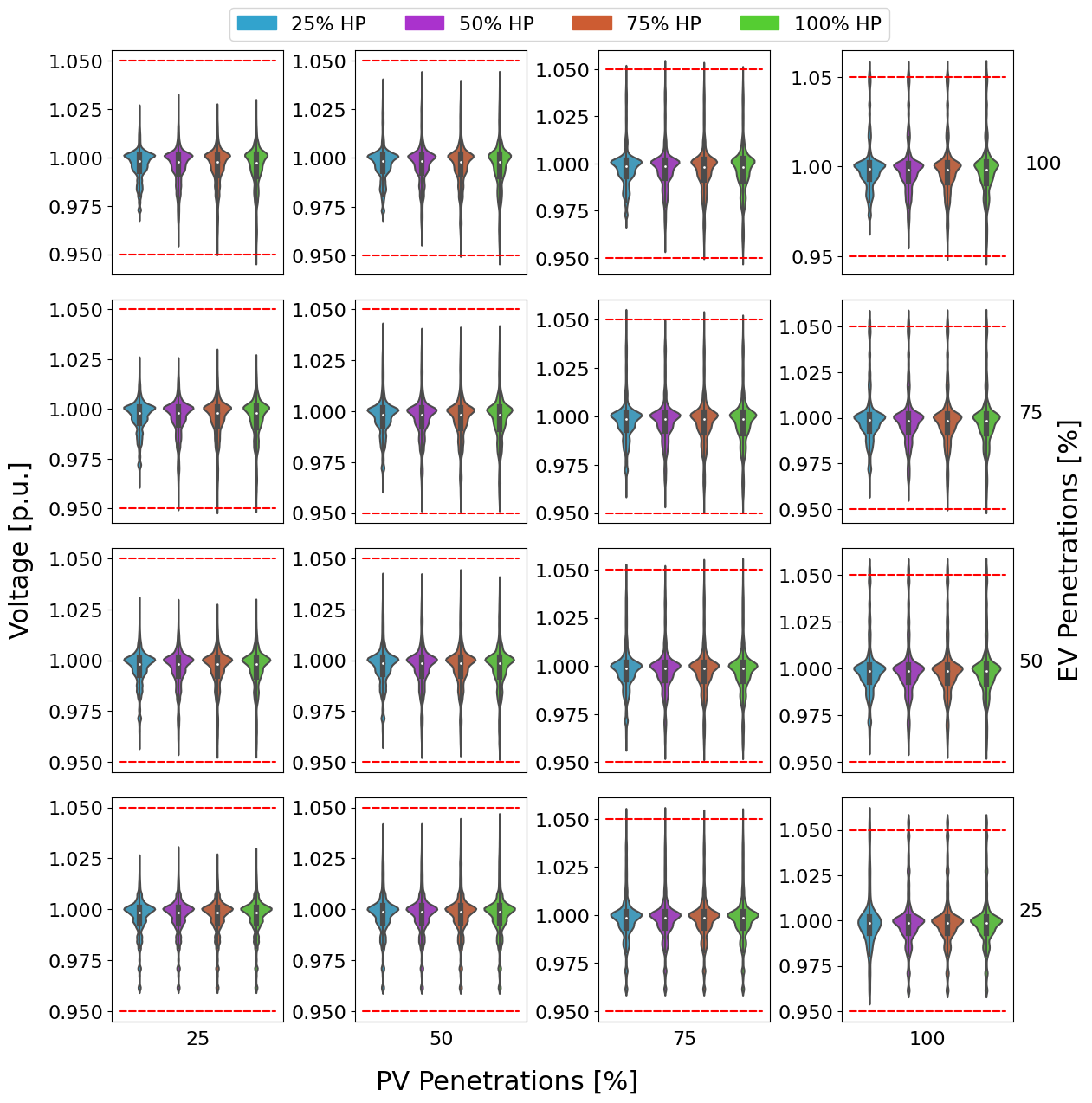 Amina Benzerga
Hosting Capacity of Low-Voltage Distribution Networks
82
Results - Voltage
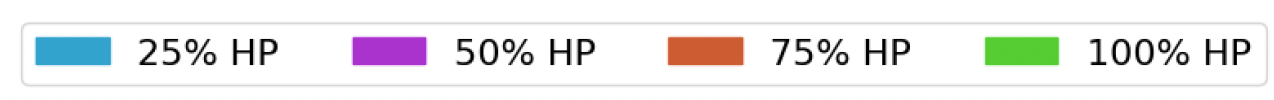 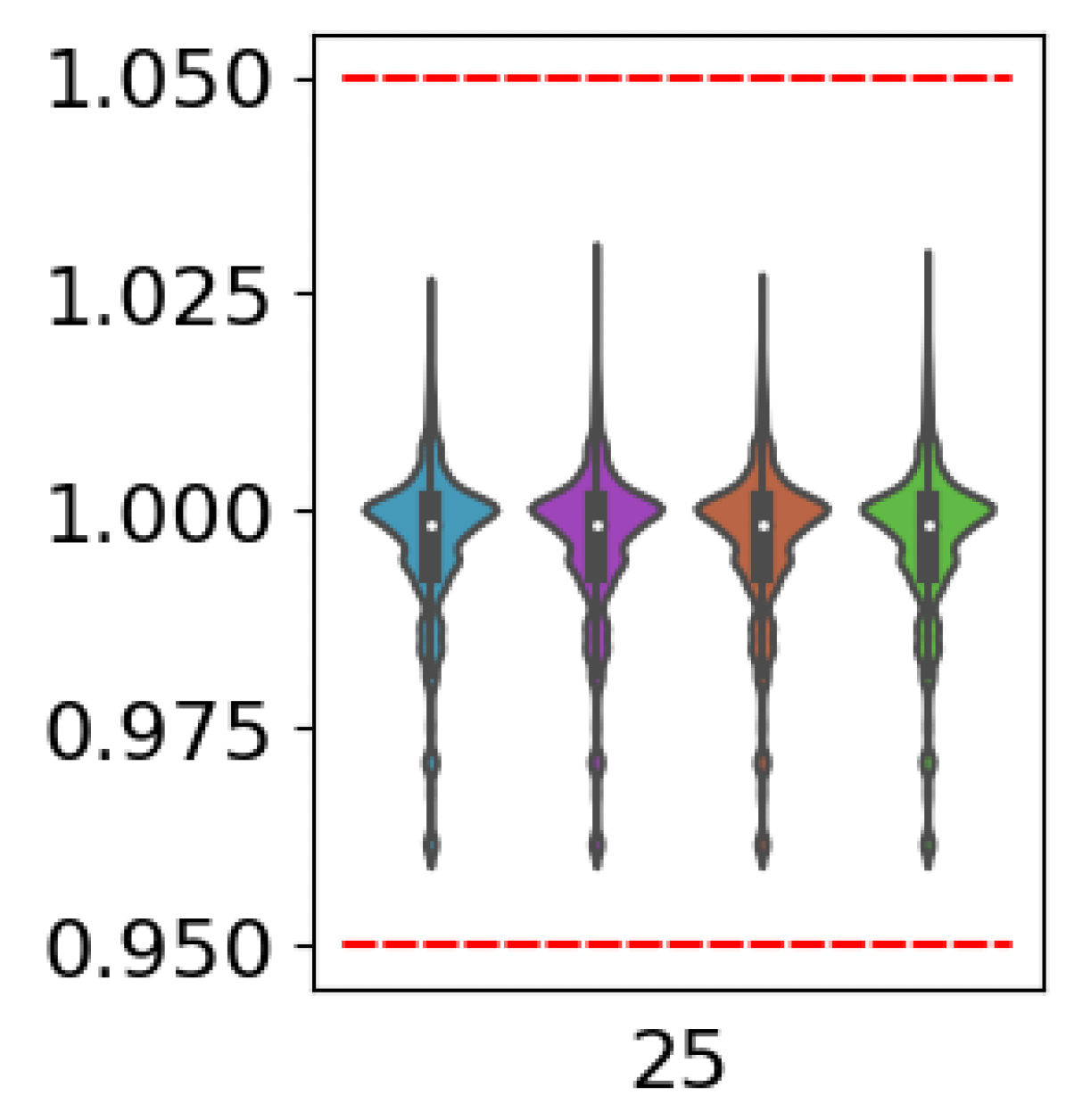 25% EV
25% PV
Amina Benzerga
Hosting Capacity of Low-Voltage Distribution Networks
83
Results - Voltage
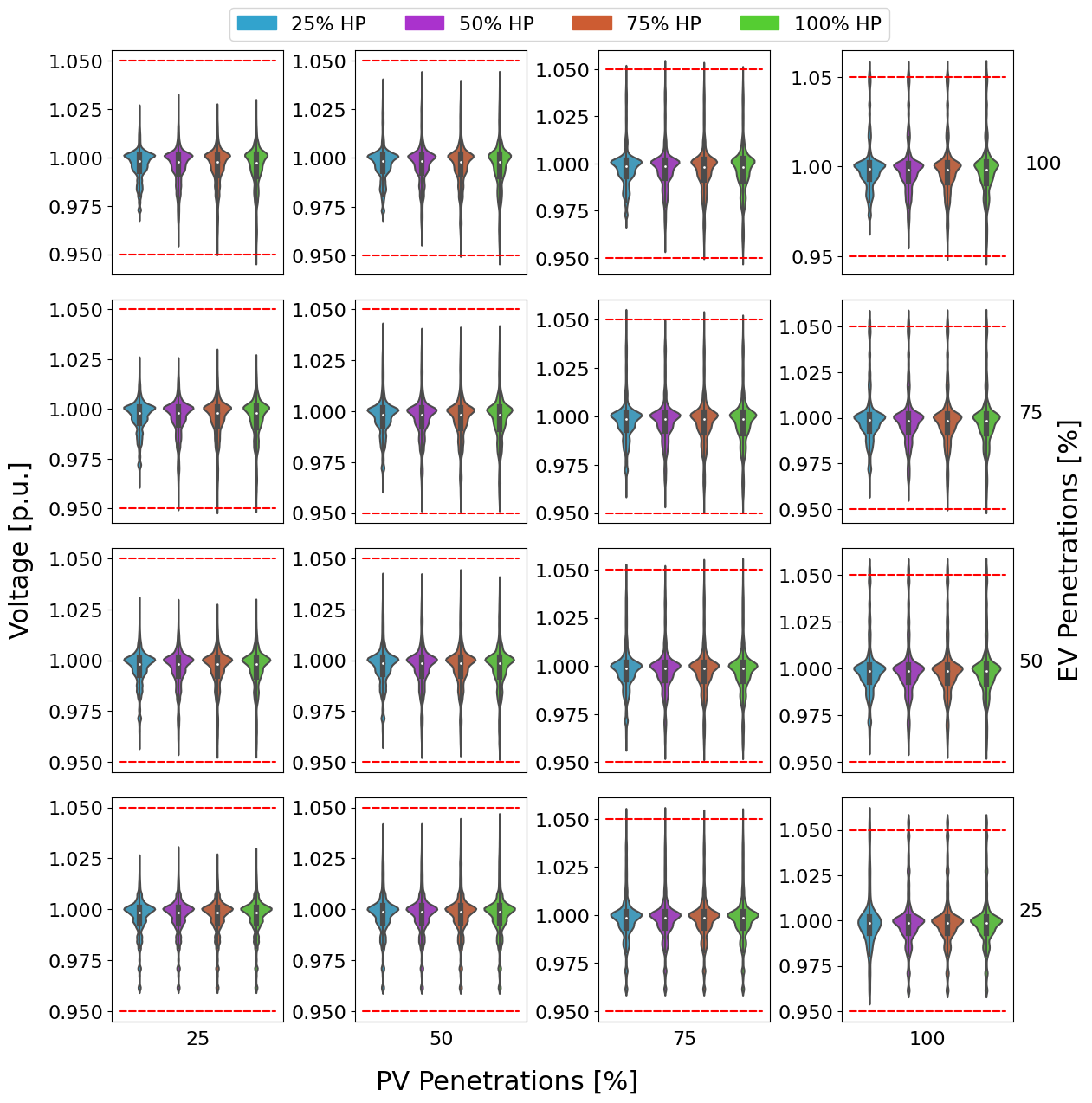 Acceptable for a penetration around 50% for all technologies
Under-voltage is encountered rapidly for both EV and HP penetrations higher than 50%. 
Over-voltage is not faced before 75% of PV penetration.
Amina Benzerga
Hosting Capacity of Low-Voltage Distribution Networks
84
Results – Loads
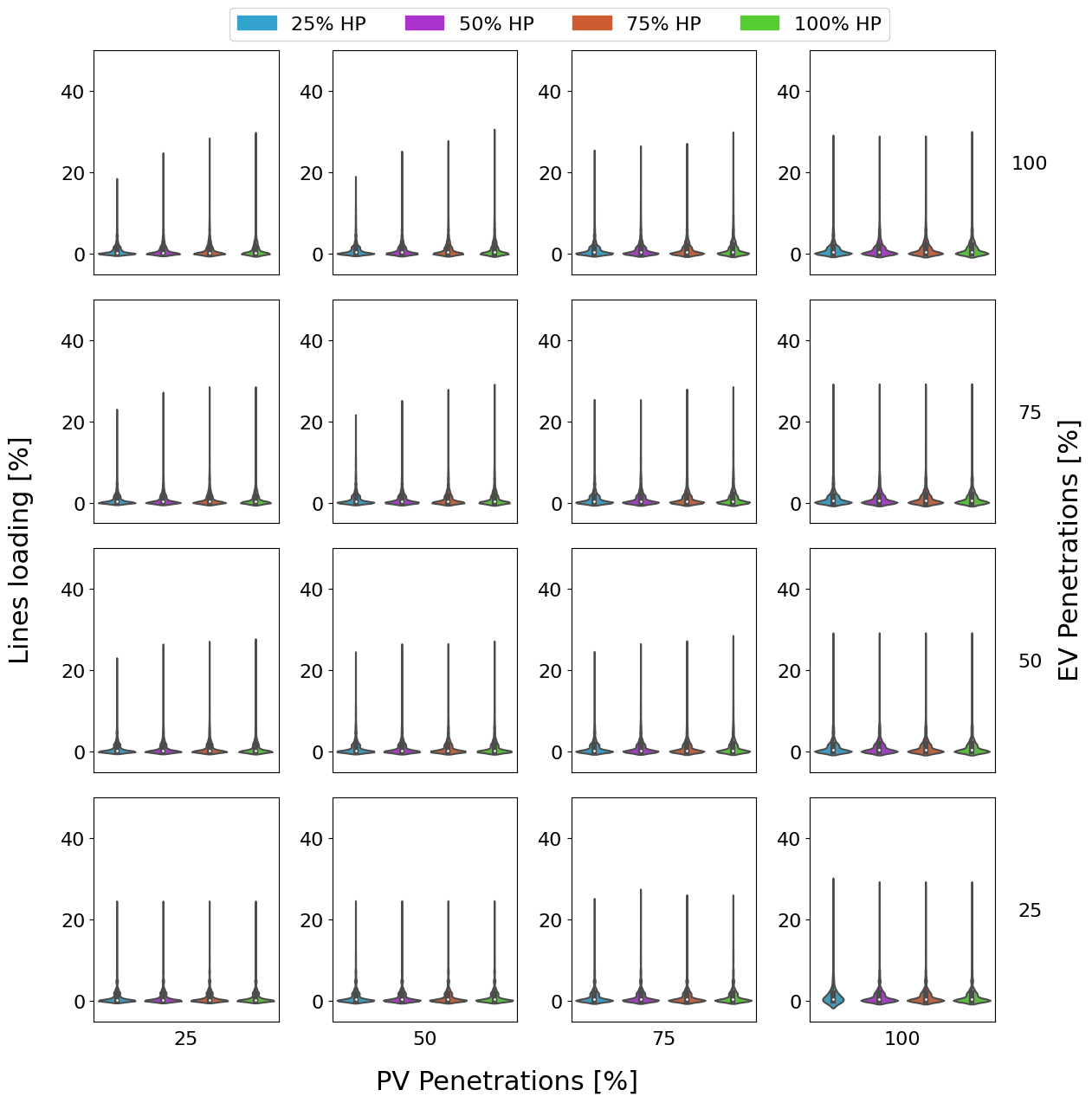 Even with high penetration rates for all three technologies, the lines of the case study network are not overloaded.
Amina Benzerga
Hosting Capacity of Low-Voltage Distribution Networks
85
Single technology HC
Topology identification
Unified HC definition
Combined HC
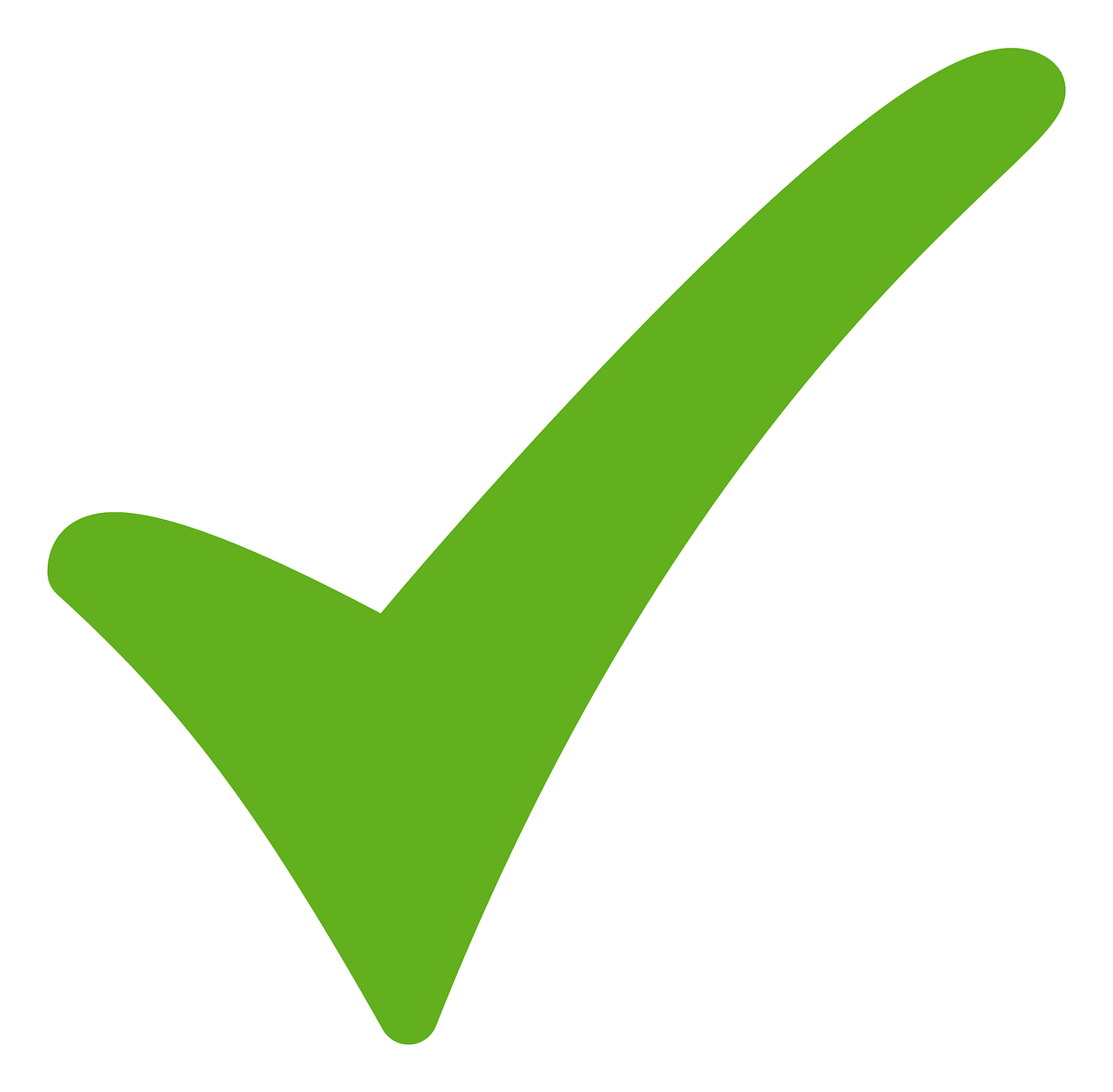 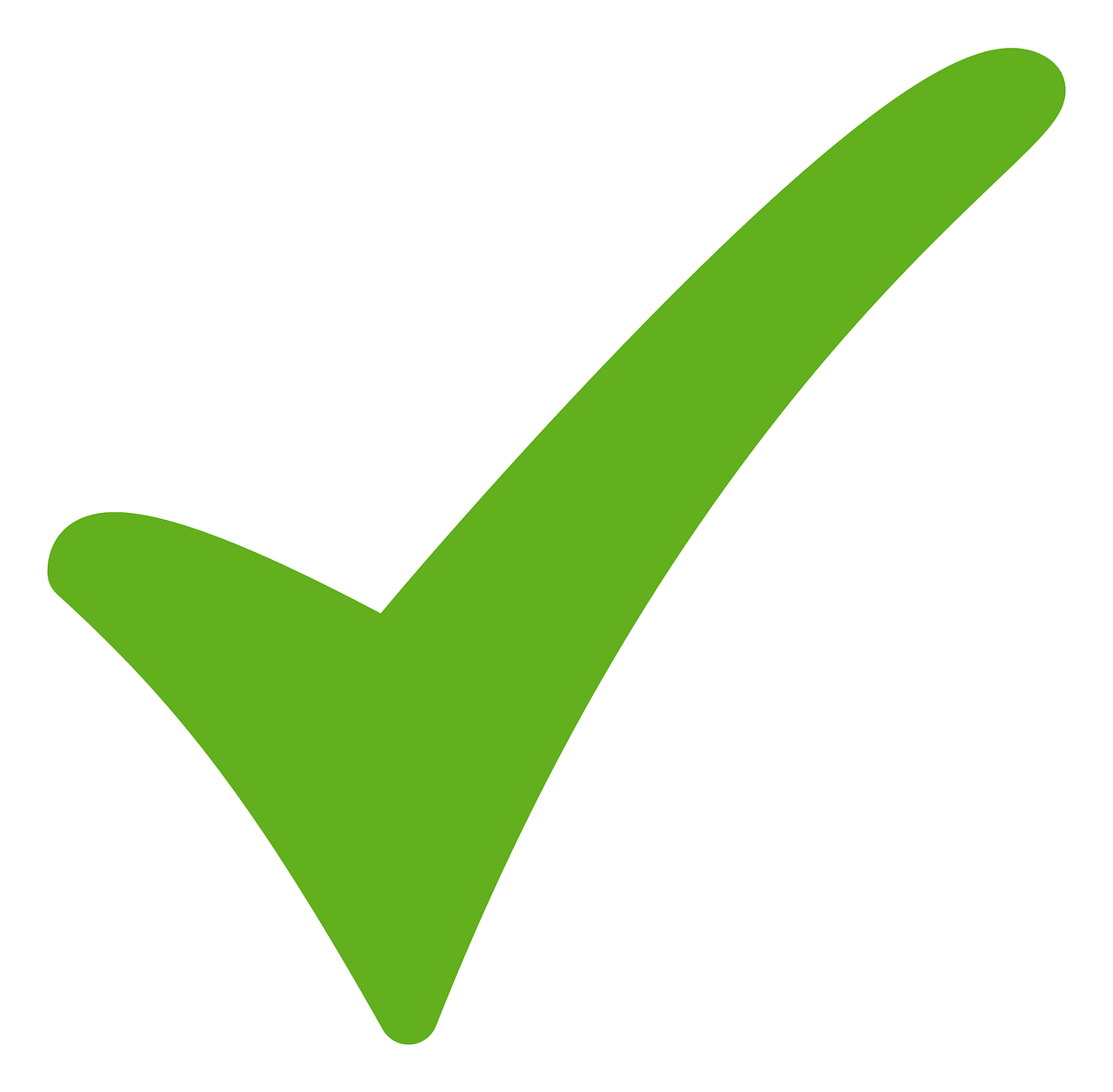 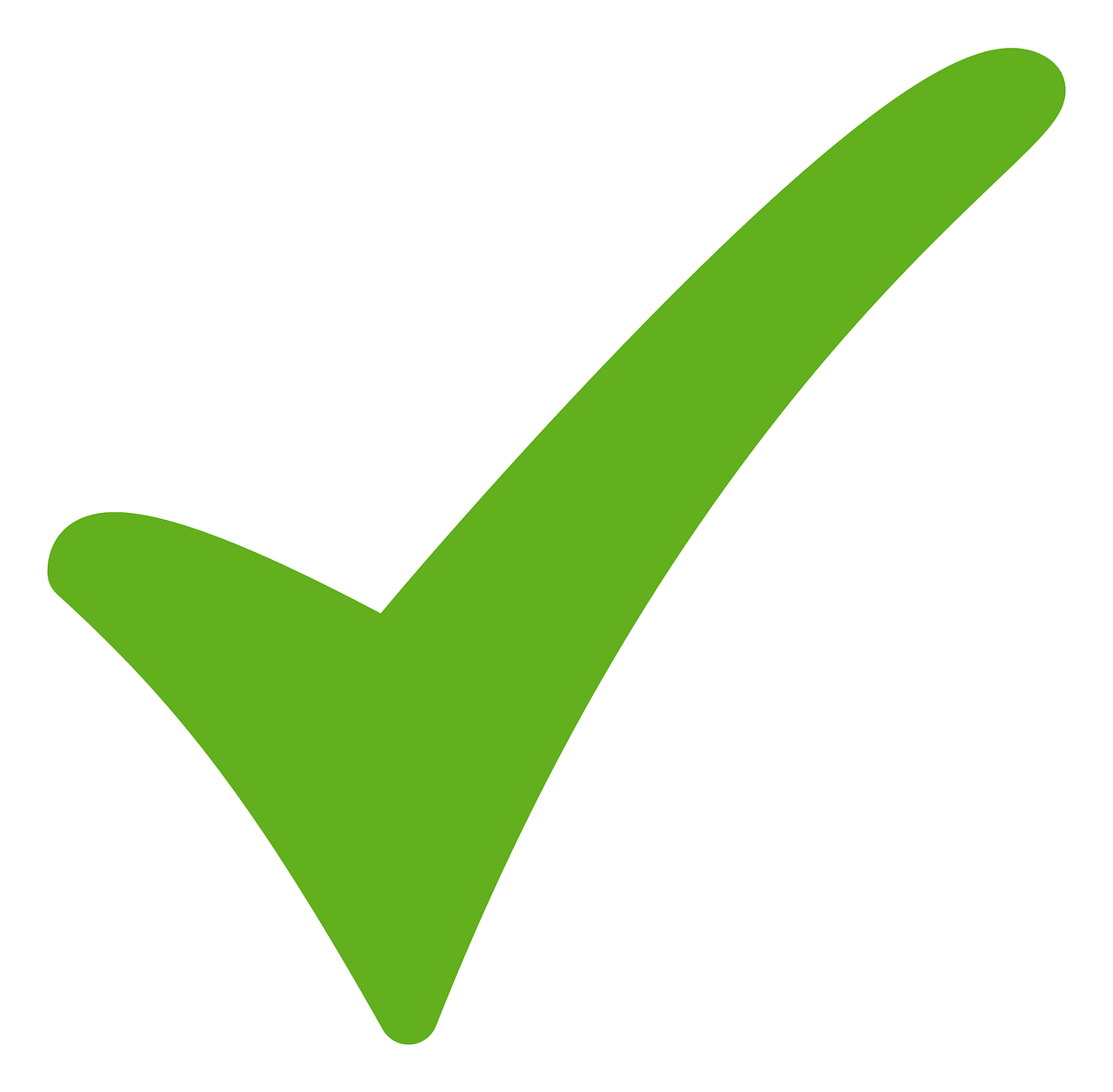 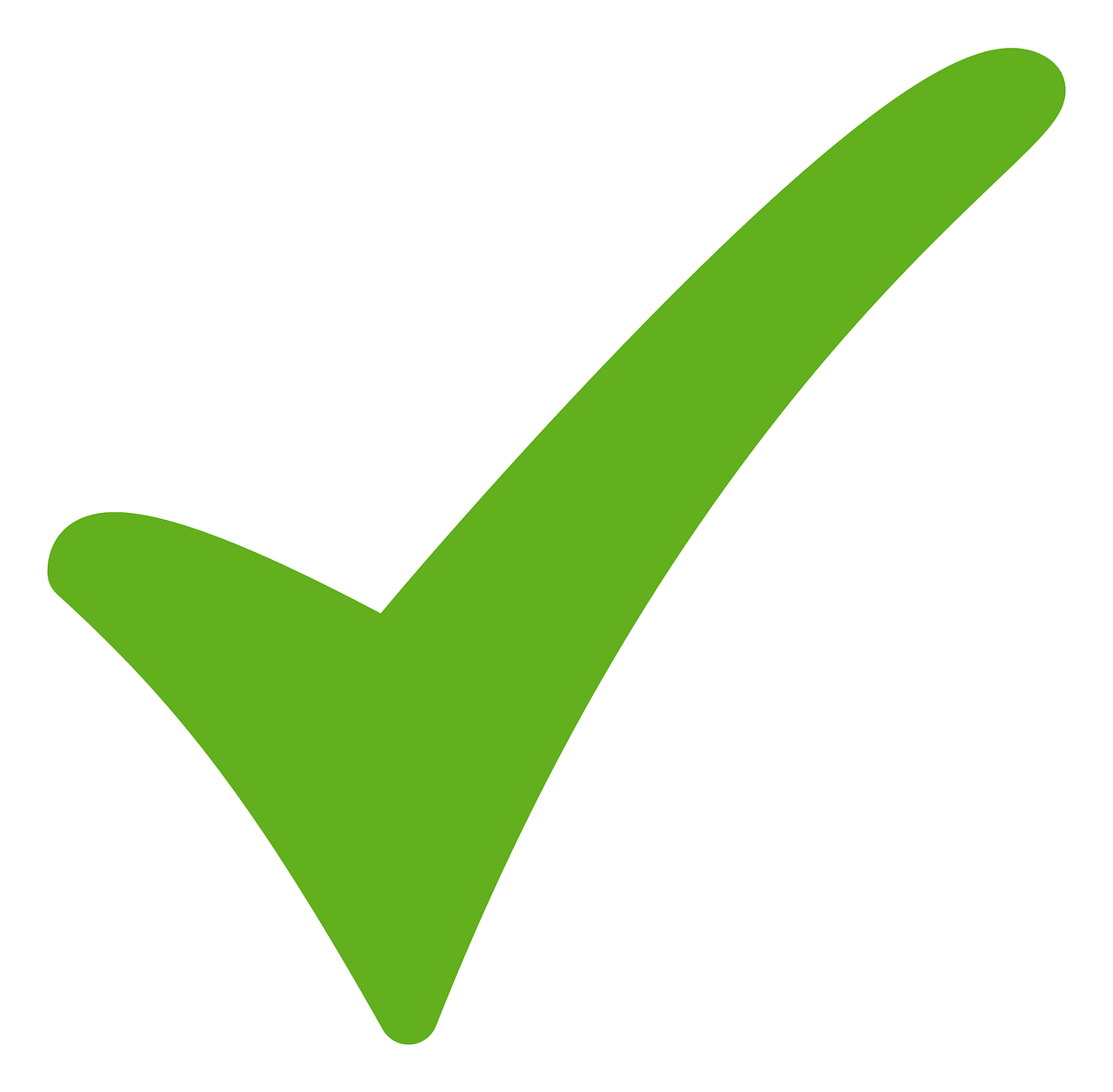 Amina Benzerga
Hosting Capacity of Low-Voltage Distribution Networks
86
Conclusion – Journey summary
In this presentation:
Reconstruction of the topology of distribution network using smart meter data
Single technology hosting capacity methodology with application on a Belgian inspired network with photovoltaic panels.
Definition of the hosting capacity
Combined hosting capacity of PV-EV-HP
In addition, in the manuscript:
Impact of optimal phase connection on HC
Amina Benzerga
Hosting Capacity of Low-Voltage Distribution Networks
87
Future work
Representative days
Socio-economic behaviour
Coupling the HC formalism with investment strategies and active network management.
Amina Benzerga
Hosting Capacity of Low-Voltage Distribution Networks
88
Further information
In the thesis: 
A. Benzerga, “Hosting Capacity of Low-Voltage Distribution Networks”, https://hdl.handle.net/2268/323245
And the corresponding papers:
Benzerga, A., Maruli, D., Sutera, A., Bahmanyar, A., Mathieu, S., & Ernst, D. (2021, June). Low-voltage network topology and impedance identification using smart meter measurements. In 2021 IEEE Madrid PowerTech (pp. 1-6). IEEE.
Marulli, D., Mathieu, S., Benzerga, A., Sutera, A., & Ernst, D. (2021, October). Reconstruction of low-voltage networks with limited observability. In 2021 IEEE PES Innovative Smart Grid Technologies Europe (ISGT Europe) (pp. 1-5). IEEE.
Benzerga, A., Mathieu, S., Bahmanyar, A., & Ernst, D. (2021, July). Probabilistic capacity assessment for three-phase low-voltage distribution networks. In 2021 IEEE 15th International Conference on Compatibility, Power Electronics and Power Engineering (CPE-POWERENG) (pp. 1-6). IEEE.
Amina Benzerga
Hosting Capacity of Low-Voltage Distribution Networks
89
And more
Benzerga, A., Bahmanyar, A., Derval, G., & Ernst, D. (2024). A unified definition of hosting capacity, applications and review. ORBi-University of Liège. https://orbi.uliege.be/handle/2268/315915. 
Benzerga A., Vassallo M., Gerard S., Vandeburie J., and Ernst D. (2024). Combined PV-EV-HP Hosting Capacity Analysis of a Belgian Low- Voltage Distribution Network. In Proceeding of the 34th Australasian Universities Power Engineering Conference (AUPEC). 2024.
Benzerga, A., Bahmanyar, A., & Ernst, D. (2022). Optimal Connection Phase Selection of Residential Distributed Energy Resources and its Impact on Aggregated Demand. arXiv preprint arXiv:2207.05059. 
Benzerga, A., Gérard, S., Lachi, S., Garnier, Q., Bahmanyar, A., & Ernst, D. (2022). Optimal connection phase selection for single-phase electrical vehicle chargers.
Vassallo, M., Benzerga, A., Bahmanyar, A., & Ernst, D. (2023, June). Fair reinforcement learning algorithm for pv active control in lv distribution networks. In 2023 International Conference on Clean Electrical Power (ICCEP) (pp. 796-802). IEEE.
Amina Benzerga
Hosting Capacity of Low-Voltage Distribution Networks
90
“Happiness can be found, even in the darkest of times, if one only remembers to turn on the light.”
- Albus Dumbledore
Amina Benzerga
Hosting Capacity of Low-Voltage Distribution Networks
91